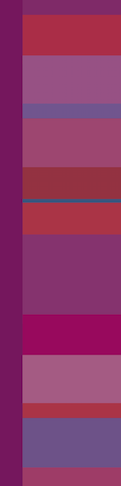 Welcome toITIL 4 
Create Deliver and Support
Welcome toITIL 4 Create Deliver and Support
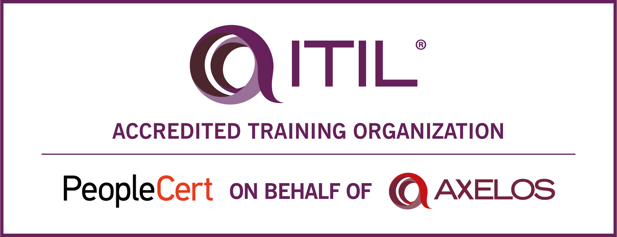 ITIL® is a registered trade mark of AXELOS Limited, used under permission of AXELOS Limited. The Swirl logo™ is a trade mark of AXELOS Limited, used under permission of AXELOS Limited. All rights reserved.
Our coming days
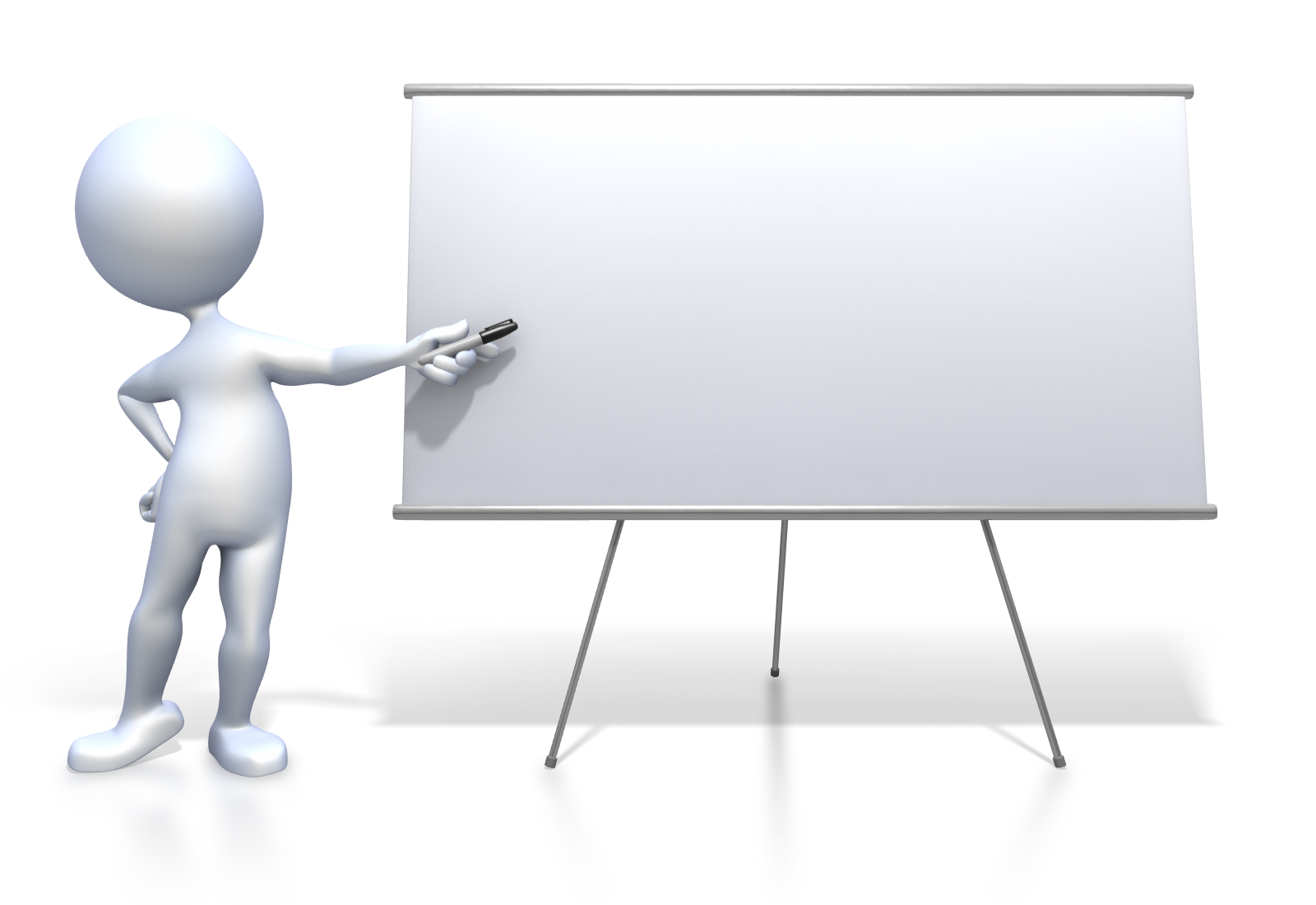 Safety
Breaks
Lunch
Phones/Computers
Our coming days
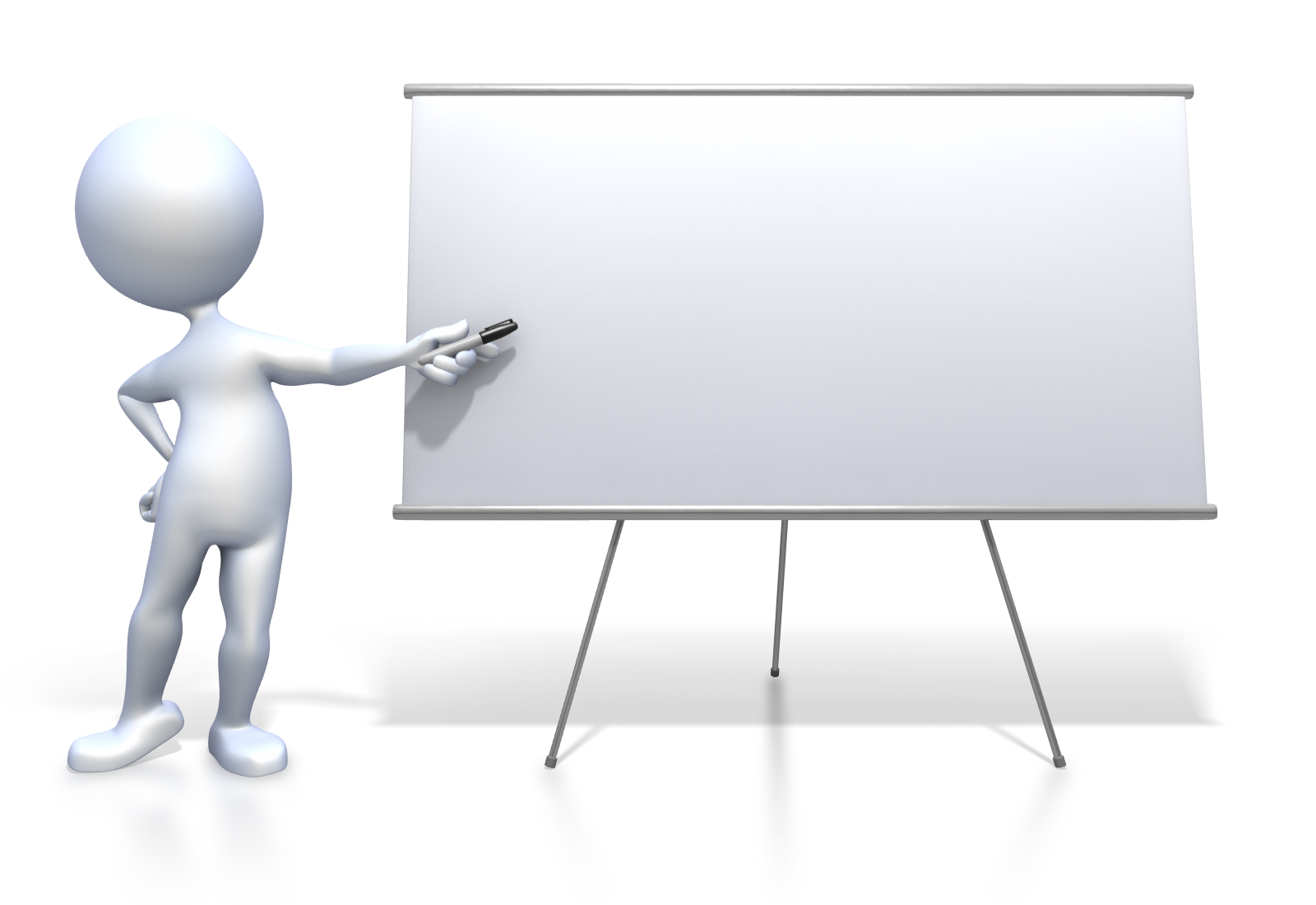 Active participation!
Ask questions
Theory (a lot)
Some homework
Group dialogues
Presentation
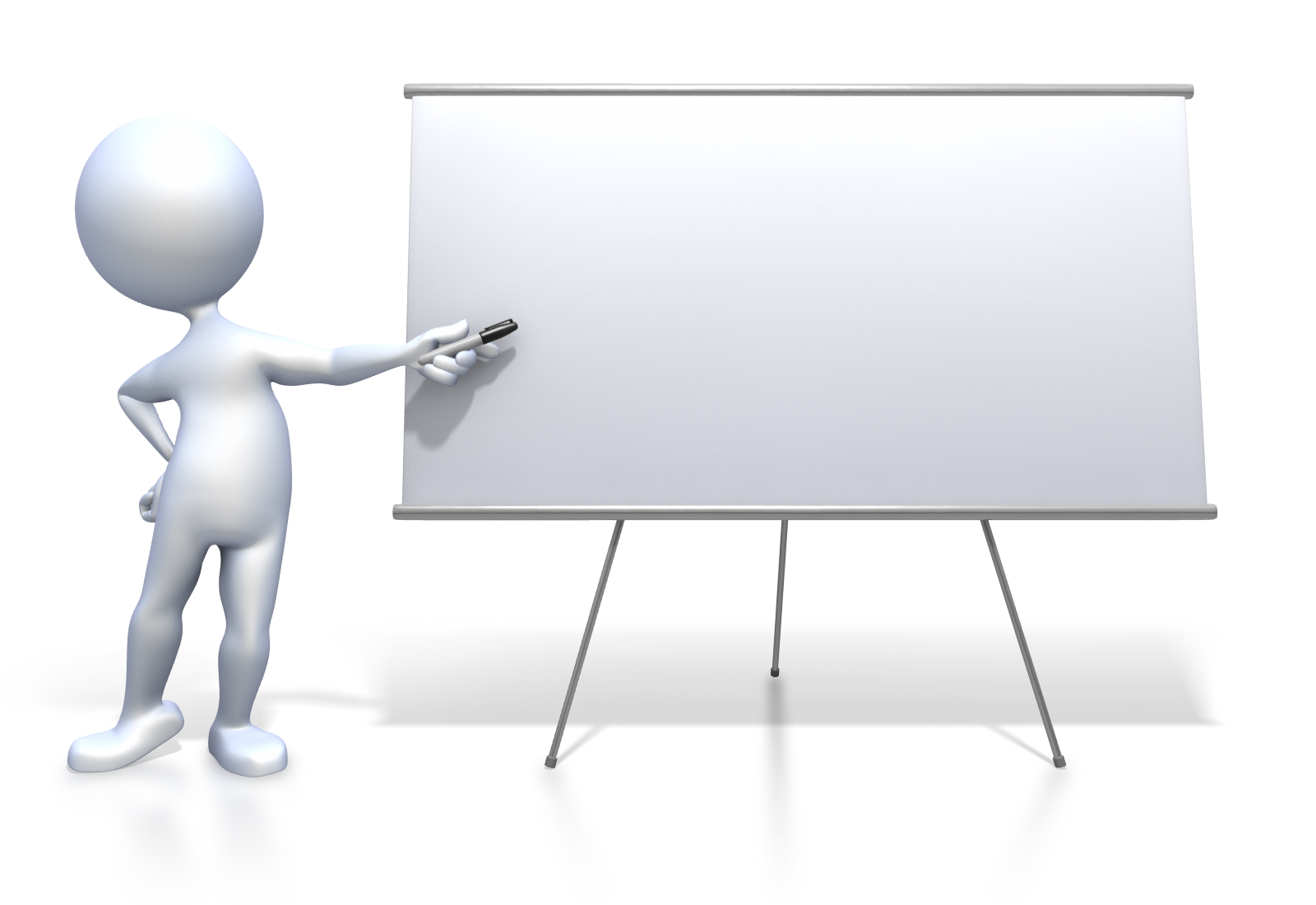 My questions:
Who are you? 
What experience do you have from ITIL®?
What is your role at work? 
What are your expectations?
Day 1:
ITIL 4 Foundation recap
The evolution of professionalism in IT and service management
Using information and technology to create, deliver, and support services
Day 2:
Value streams to create, deliver, and support services
Prioritizing and managing work
How ITIL practices contribute to value streams
Day 3:
How ITIL practices contribute to value streams
Exam preparation
[Speaker Notes: This builds on from initial learning in the ITIL 4 Foundation guidance and training. (See ITIL Foundation: ITIL® 4 Edition).]
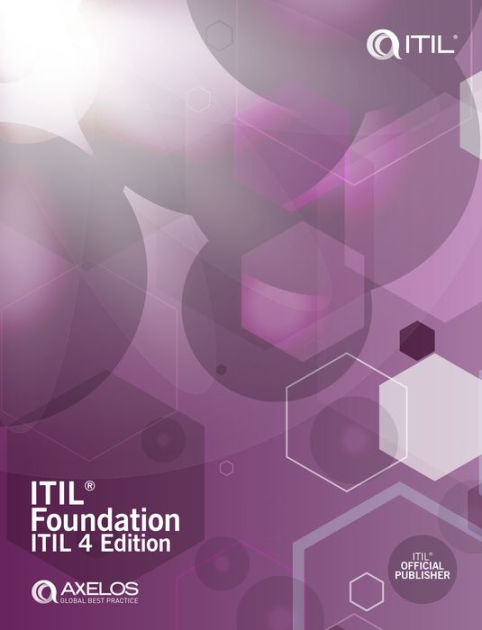 ITIL 4: Foundation recap
Background and a short recap on some fundamentals from ITIL 4 Foundation
[Speaker Notes: Technology is advancing faster today than ever before. Developments such as cloud computing, infrastructure as a service (IaaS), machine learning, and blockchain have opened fresh opportunities for value creation, and led to IT becoming an important business driver and source of competitive advantage. In turn, this positions IT service management as a key strategic capability.

To ensure that they remain relevant and successful, many organizations are embarking on major transformational programmes to exploit these opportunities. While these transformations are often referred to as ‘digital’, they are about more than technology. They are an evolution in the way organizations work, so that they can flourish in the face of significant and ongoing change. Organizations must balance the need for stability and predictability with the rising need for operational agility and increased velocity. Information and technology are becoming more thoroughly integrated with other organizational capabilities, silos are breaking down, and cross-functional teams are being utilized more widely. Service management is changing to address and support this organizational shift and ensure opportunities from new technologies, and new ways of working, are maximized.

Service management is evolving, and so is ITIL, the most widely adopted guidance on IT service management (ITSM) in the world.

ITIL has led the ITSM industry with guidance, training, and certification programmes for more than 30 years. ITIL 4 brings ITIL up to date by re-shaping much of the established ITSM practices in the wider context of customer experience, value streams, and digital transformation, as well as embracing new ways of working, such as Lean, Agile, and DevOps.

This section provides a brief recap of the concepts introduced in ITIL Foundation: ITIL 4 Edition.]
Introduction
This section will focus on validating the ITIL 4 Foundation concepts that are prerequisites for this training. Key areas covered include:
Basic terms and definitions such as:
Provider and Consumer
Service and Products
Service management
Service relationship management
Value; Outcome, Cost and Risk
Utility and Warranty
The four dimensions model
The ITIL service value system (SVS)
The ITIL guiding principles
Governance
The ITIL service value chain
The ITIL management practices
Continual improvement
…
[Speaker Notes: 0 ITIL 4 Foundation Recap
This section provides a brief recap of the concepts introduced in ITIL Foundation: ITIL 4 Edition.]
ITIL is evolving…
From process focus to a more holistic view
From fragmented lifecycle to end-to-end visibility
From major releases to continual improvement
From operational silos to flexible value flow

Since the latest update of ITIL in 2011 we have seen huge changes impacting many organizations who have adopted ITIL best practices. 

Therefore there has been a clear need to adapt to changes in markets, technologies and ways of working and ITIL is no exception and needs to evolve accordingly.
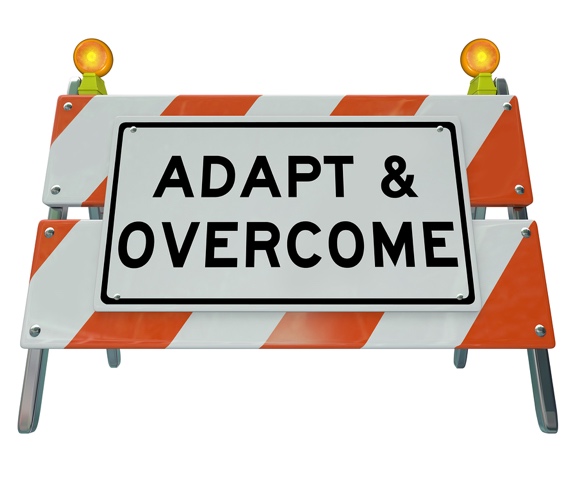 Principles as a central theme
There has been a clear trend among the commonly used frameworks, models and methodologies to move away from rules or controls and focus more on principles.

This development is in general positive as it can make interoperability and integration between frameworks and methodologies easier and more accepted, as many basic underpinning principles are shared between different frameworks and/or methodologies.
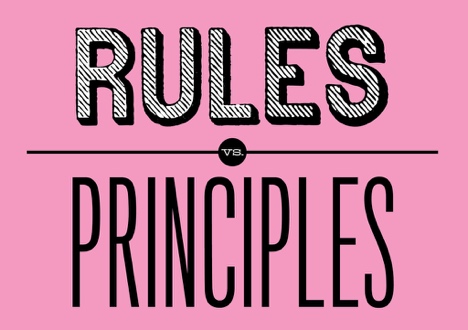 Product management
There is a trend among IT organizations to use a product management terminology and adopt ways of working from other domains like engineering or manufacturing. 

Organizations own or have access to a variety of resources (and capabilities). Products are configurations of these resources that will potentially be valuable for its customers. The management of these products has for many become synonymous with service management.

This is not new as it was already partly introduced in previous versions of ITIL but makes ITIL 4 even more relevant and easier to relate to the emerging agile movement with its strong emphasis on development and management of products.
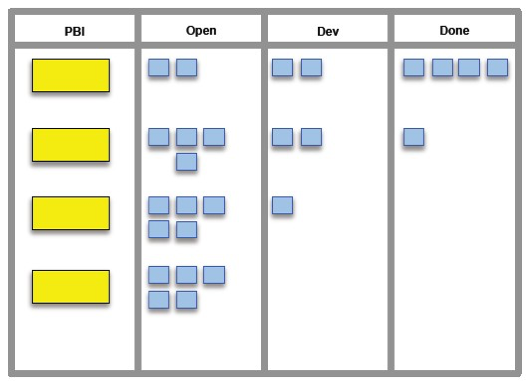 Value - outcomes, costs and risks
Definition: Value
Value is the perceived benefits, usefulness and importance of something.

Definition: Outcome
A result for a stakeholder enabled by one or more outputs.

Definition: Cost
The amount of money spent on a specific activity or resource. Cost can be expressed in non-monetary terms, such as time, people allocated, etc.

Definition: Risk
A possible event that could cause harm or loss or make it more difficult to achieve objectives. Can also be defined as “uncertainty of outcome”.
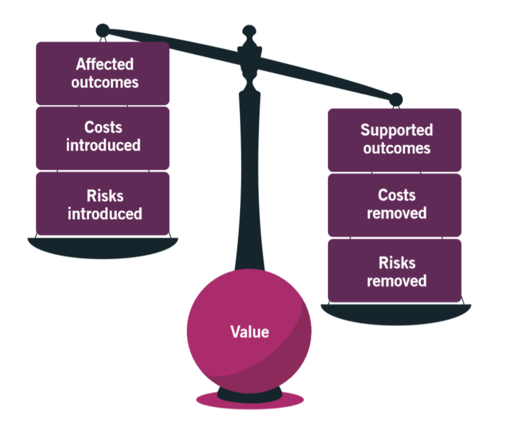 Service & service management
Definition: Service
A means of enabling value co-creation by facilitating outcomes that customers want to achieve, without the customer having to manage specific costs and risks.

Definition: Service management
A set of specialized organizational capabilities for enabling value for customers in the form of services.

Developing these capabilities requires an understanding of:
the nature of value
the nature and scope of the stakeholders involved
how value creation is enabled through services.
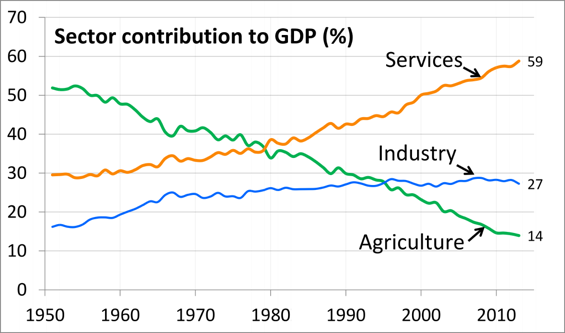 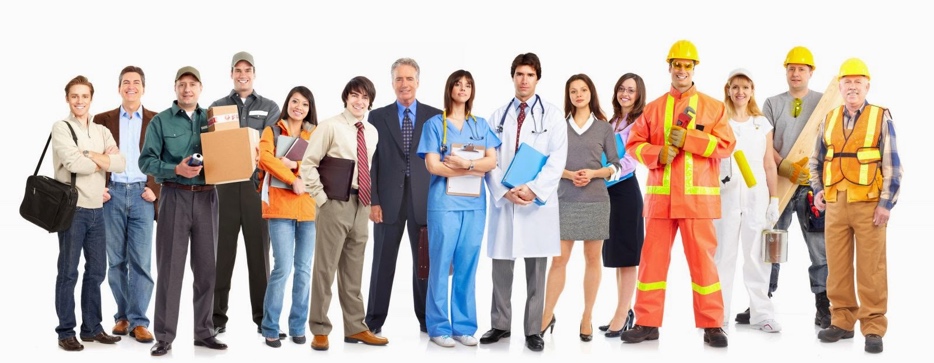 [Speaker Notes: The central component of service management is, of course, the service.

Definition: Service
A means of enabling value co-creation by facilitating outcomes that customers want to achieve, without the customer having to manage specific costs and risks.
The services that an organization provides are based on one or more of its products. Organizations own or have access to a variety of resources. Products are configurations of these resources, created by the organization, that will potentially be valuable for its customers.

Definition: Product
A configuration of an organization’s resources designed to offer value for a consumer. 

Definition: Service management
A set of specialized organizational capabilities for enabling value for customers in the form of services.

Developing these capabilities requires an understanding of:
the nature of value
the nature and scope of the stakeholders involved
how value creation is enabled through services.]
Four dimensions of service management
[Speaker Notes: The four dimensions model 
To support a holistic approach to service management, ITIL defines four dimensions that collectively are critical to the effective and efficient facilitation of value for customers and other stakeholders in the form of products and services. 

The four dimensions are: 
organizations and people
information and technology 
partners and suppliers
value streams and processes. 

The four dimensions represent perspectives which are relevant to the whole Service Value System (SVS), including the entirety of the service value chain and all ITIL practices. The four dimensions are constrained or influenced by several external factors that are often beyond the control of the SVS.]
The service value system (SVS)
[Speaker Notes: The ITIL service value system 

The ITIL Service Value System (SVS) represents how the various components and activities of the organization work together to facilitate value creation through IT-enabled services. The structure of the ITIL SVS is shown in the figure. 

The core components of the ITIL SVS are: 
● the ITIL service value chain 
● the ITIL practices● the ITIL guiding principles 
● governance 
● continual improvement.]
The 7 ITIL guiding principles
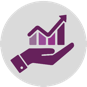 Foundation recap
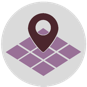 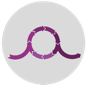 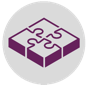 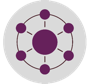 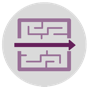 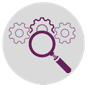 [Speaker Notes: The ITIL guiding principles are recommendations that can guide an organization in all circumstances, regardless of changes in its goals, strategies, type of work, or management structure. 

The seven ITIL guiding principles are: 

●  Focus on value Everything that the organization does needs to map, directly or indirectly, to value for the stakeholders. 
●  Start where you are Do not start from scratch and build something new without considering what is already available to be leveraged. 
●  Progress iteratively with feedback Do not attempt to do everything at once. 
●  Collaborate and promote visibility Working together across boundaries produces results that have greater buy-in, more relevance to objectives, and increased likelihood of long-term success. 
●  Think and work holistically No service, or element used to provide a service, stands alone. 
●  Keep it simple and practical If a process, service, action, or metric fails to provide value or produce a useful outcome, eliminate it. 
●  Optimize and automate Resources of all types, particularly HR, should be used to their best effect.]
Governance
Governance is the means by which an organization is directed and controlled. 

The role and position of governance in the ITIL Service Value System (SVS) will vary depending on how the SVS is applied in an organization.

The governance function of an organization has three main responsibilities:
Evaluate – to identify the right options and objectives for the organization
Direct – to point out the right direction and set overall objectives for the organization
Monitor – to follow up on the management and realisation of agreed objectives

The acronym EDM is commonly used to refer to these three distinct responsibilities. It’s important to understand the reason for the separation and the difference between the three.
[Speaker Notes: Governance 
Governance is the means by which an organization is directed and controlled. The role and position of governance in the ITIL SVS will vary depending on how the SVS is applied in an organization. 

The governance function of an organization has three main responsibilities:
Evaluate – to identify the right options and objectives for the organization
Direct – to point out the right direction and set overall objectives for the organization
Monitor – to follow up on the management and realisation of agreed objectives.

The acronym EDM is commonly used to refer to these three distinct responsibilities. It’s important to understand the reason for the separation and the difference between the three.]
The ITIL service value chain
[Speaker Notes: The ITIL service value chain 
The central element of the SVS is the service value chain, an operating model which outlines the key activities required to respond to demand and facilitate value realization through the creation and management of products and services. The service value chain is shown in the figure. 

The ITIL service value chain includes six value chain activities which lead to the creation of products and services and, in turn, value. The activities are: 
Plan
Improve
Engage
Design and transition 
Obtain/build
Deliver and support]
The 34 ITIL management practices
Architecture management 
Continual improvementInformation security management Knowledge management 
Measurement and reporting 
Organizational change management Portfolio management 
Project managementRelationship managementRisk managementService financial management 
Strategy managementSupplier managementWorkforce and talent management
Availability managementBusiness analysisCapacity and performance management Change enablementIncident managementIT asset managementMonitoring and event management Problem managementRelease managementService catalogue managementService configuration management 
Service Continuity managementService designService deskService level managementService request managementService validation and testing
Deployment managementInfrastructure and platform management Software development and management
[Speaker Notes: ITIL Management Practices
Practices are sets of organizational resources designed for performing work or accomplishing an objective. The ITIL SVS includes 14 general management practices, 17 service management practices, and three technical management practices, 34 in total as outlined in the table.]
Continual improvement
[Speaker Notes: Continual improvement 
Continual improvement is a recurring organizational activity performed at all levels to ensure that an organization’s performance continually meets stakeholders’ expectations. ITIL 4 supports continual improvement with the ITIL continual improvement model, outlined in the figure.]
Summary
This section has covered some fundamental concepts and key terms introduced in ITIL 4 Foundation
Key areas discussed:
	- Service and service management	- Value; outcomes, costs and risks
	- The ITIL Service Value System (SVS)
	- ITILs guiding principles
	- Governance
	- The ITIL service value chain
	- The ITIL management practices
	- Continual improvement
The following sections build on the understanding these concepts and key terms and definitions
[Speaker Notes: The service management domain is changing in fundamental ways. It is transitioning away from a mechanistic point of view to using highly empowered and self-organizing teams. Consequently, organizations are grappling with the integration of multiple ways of working. 

Successful organizations think holistically about the four dimensions of service management (organizations and people, partners and suppliers, value streams and processes, and information and technology) when designing and operating products and services. They are able to create a culture of cooperation and collaboration, often breaking down silos and aligning or sharing goals across multiple teams. Such organizations are alert to employee morale and satisfaction, recognizing that internal stakeholders are as important as external ones.]
Q: What are the two types of cost that a service consumer should evaluate?
The cost of creating the service, and the cost charged for the service
The costs removed by the service, and the costs imposed by the service
The cost of provisioning the service, and the cost of improving the service
The cost of purchasing software, and the cost of purchasing hardware
Q: Which service management dimension is focused on activities and how these are coordinated?
Organizations and people
Information and technology
Partners and suppliers
Value streams and processes
Q: Which ITIL concept describes governance?
The seven guiding principles
The four dimensions of service management
The service value chain
The service value system
Q: What is the first step of the guiding principle 'focus on value'?
Identify the outcomes that the service facilitates
Identify all suppliers and partners that are involved in the service
Determine who the service consumer is in each situation
Determine the cost of provisioning the service
Q: Which value chain activity includes negotiation of contracts and agreements with suppliers and partners?
Engage
Design and transition
Obtain/build
Deliver and support
Q: How does categorization of incidents assist incident management?
It helps direct the incident to the correct support area
It determines the priority assigned to the incident
It ensures that incidents are resolved in times agreed with the customer
It determines how the service provider is perceived
Q: Which is NOT usually included as part of ‘incident management’?
Scripts for collecting initial information about incidents
Formalized processes for logging incidents
Detailed procedures for the diagnosis of incidents
Use of specialized knowledge for complicated incidents
Day 1:
ITIL 4 Foundation recap
The evolution of professionalism in IT and service management
Using information and technology to create, deliver, and support services
Day 2:
Value streams to create, deliver, and support services
Prioritizing and managing work
How ITIL practices contribute to value streams
Day 3:
How ITIL practices contribute to value streams
Exam preparation
[Speaker Notes: This builds on from initial learning in the ITIL 4 Foundation guidance and training. (See ITIL Foundation: ITIL® 4 Edition).]
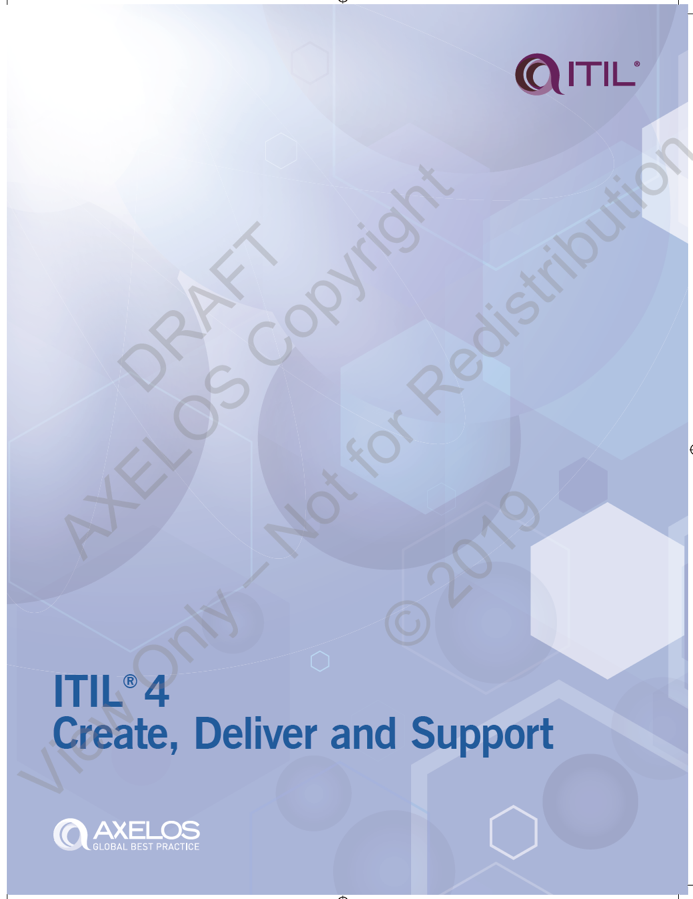 ITIL 4:Create, DELIVER and SUPPORT
How to plan and build a service value stream to create, deliver, and support services with relevant ITIL practices
[Speaker Notes: The ITIL 4 Create, Deliver and Support Publication:
This book is part of the advanced phase of learning and education for ITIL 4 – working towards the ‘Managing Professional’ (MP) designation. This book is one of 4 books and courses that will build towards MP.

The purpose of the ITIL 4 Create, Deliver and Support Qualification is: 
to provide the candidate with an understanding on how to integrate different value streams and activities to create, deliver and support IT-enabled products and services, and relevant practices, methods and tools 
to provide the candidate with an understanding of service performance, service quality and improvement methods. 
The target audience for this qualification is: 
individuals continuing their journey in service management 
ITSM managers and aspiring ITSM managers 
ITSM practitioners managing the operation of IT-enabled & digital products and services, and those responsible for the end-to-end delivery 
existing ITIL qualification holders wishing to develop their knowledge. 

The purpose of the ITIL 4 Create, Deliver and Support Examination is: 
to assess whether the candidate can demonstrate sufficient understanding and application of ITIL 4 to the creation, delivery and support of services, as described in the syllabus below, to be awarded the ITIL 4 Create, Deliver and Support qualification. The ITIL 4 Create, Deliver and Support qualification is one of the pre-requisites for the designation of ITIL 4 Managing Professional which assesses the candidate’s practical and technical knowledge about how to run successful, modern, IT-enabled services, teams and workflows. 

Prerequisites for the ITIL 4 Create, Deliver and Support Examination: 
The candidate must have passed the ITIL 4 Foundation examination. In addition, the candidate must have attended an accredited training course for this module.]
Create, deliver and support
Create, deliver and support covers the integration of a number of proven areas that often have not been built, run and integrated as seamlessly as needed to fully deliver optimum value. A core of ITIL 4 is that this work is all part of a single value chain. The book includes core content describing how different types of work (value streams) are built, tested and delivered ‘end-to-end’ from beginning to end and with continual iterations and feedback loops.

Key terms defined and important concepts of service management introduced here include:
organizational structures and integrated/collaborative teams
team capabilities, roles, competencies, culture and differences
a customer-oriented mindset and the culture of continual improvement
how to use value streams to design, develop, transition and support services
how to co-ordinate, prioritize and structure work to create, deliver and support services.
[Speaker Notes: 1 Introduction
Service management is about co-creating value. Technology is used to support value co-creation, but defining value can be challenging in the IT industry. In the past, much of the focus has been on cost effectiveness, basic functionality, or innovation. Currently, however, speed and flexibility are the differentiators between valuable and less valuable services. This may shift in the future to areas such as security, human centricity, increased automation, etc. Moreover, as the definition of value is continually changing, it should be continually revised and clarified. 

ITIL 4 takes a holistic approach to building and modifying technology-enabled services from demand to value. This publication is about utilizing service management, adapting and adopting best practices, and using the ITIL service value system (SVS) framework to facilitate value co-creation in organizations. The publication is a practical guide for those who work within the broad scope of technology-enabled services. It provides clear guidance on how to collaborate and coordinate efforts to design, build, and support integrated and effective products and services, building from ITIL Foundation. 

ITIL 4 describes a service value chain of six activities. These activities can be combined in various ways to create value streams. This publication covers the integration of these activities in order to enable the creation, delivery, operation, and continual improvement of technology-enabled products and services. It is important to understand that there is no uniform approach to successful service delivery. Context, requirements, and resources vary across organizations. Success in service management requires pragmatism and creativity, not doctrine and dogma. 

This publication describes not only how value streams can be built and managed holistically but how continual improvement iterations and feedback loops can be included in value streams. It explores areas such as development, testing, knowledge, customer and employee feedback, new technologies, sourcing, and ways of managing work. In so doing, it reflects new ways of approaching service management. 

Previous knowledge regarding IT and service management processes does not need to be discarded. Much of this knowledge is still useful and can be refocused on the wider context of practices. In response to an evolving world, IT and service management need to be used appropriately, flexibly, and in new ways.

Service management today requires an open mindset and more collaborative ways of working. As the practices and approaches for the co-creation of value are constantly evolving, IT, digital, and service professionals need to keep up to date by developing their skills, knowledge, and definitions of excellence.

This publication therefore focuses on individual and team professionalism, culture, and service mindset, and will examine the value and methods for ensuring sustainability.]
Key learning requirements
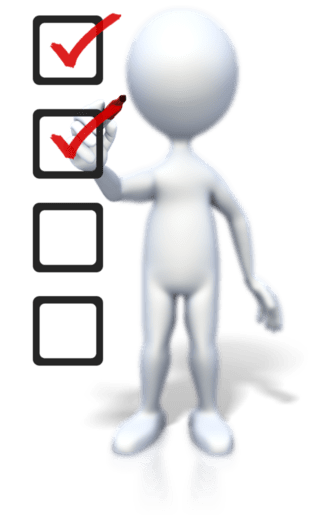 CREATE, DELIVER & SUPPORT

Understand how to plan and build a service value stream to create, deliver, and support services 
Know how relevant ITIL practices contribute to the creation, delivery and support across the SVS and value streams 
Know how to create, deliver and support services
[Speaker Notes: Learning Outcome																Number of Exam questions		Approx. weighting 
1. Understand how to plan and build a service value stream to create, deliver and support services 				15 						37.5% 
2. Know how relevant ITIL practices contribute to creation, delivery and support across the SVS and value streams	16						40% 
3. Know how to create, deliver and support services											9						22.5%]
Introduction
This section focuses on guidance for professionals in IT and service management who are required to build and maintain a broad professional portfolio. It relates to organizational structures, people, communications, and the importance of being aware of new opportunities.

These particular areas are emphasized in ITIL 4 because they are as important for success as processes, practices, and technical knowledge. Areas covered in this section are:
Developing team culture
What is team culture?
What does cultural fit mean and why is it important?
How to develop and nurture good team culture
A continual improvement culture
A collaborative culture
Customer orientation: putting the customer first
Positive communication
Challenges
Organizations, people, and culture
Organizational structures
Using the ITIL guiding principles to improve the organizational structure

Building effective teams
Roles and competencies
Professional IT and service management skills and competencies
Workforce planning and management
Employee satisfaction management
Results-based measuring and reporting
[Speaker Notes: 3 Using information and technology to create, deliver, and support services
This chapter provides guidance for professionals in IT and service management who are required to build and maintain a broad professional portfolio. The content of this chapter may be familiar, as it relates to organizational structures, people, communications, and the importance of being aware of new opportunities.

These particular areas are emphasized in ITIL 4 because they are as important for success as processes, practices, and technical knowledge. To be successful in the provision of IT and digitally enabled products and services, it is important to develop a good understanding of and practical skills in a broad range of guidance.]
Organizational structure
Definition: Organization
A person or a group of people that has its own functions with responsibilities, authorities, and relationships to achieve its objectives.

There are various types of organizational structures. Some high-level examples are:

Functional 	often based on functional areas with formal lines & roles
Divisional 	often based on markets, products, geography, etc. with 
		each having profit & loss responsibility
Matrix 	a grid of relationships, often dual reporting lines, can    		provide speed and agility
Flat 	very little hierarchy, often fast decision making, can be    		challenging to maintain as organization grows
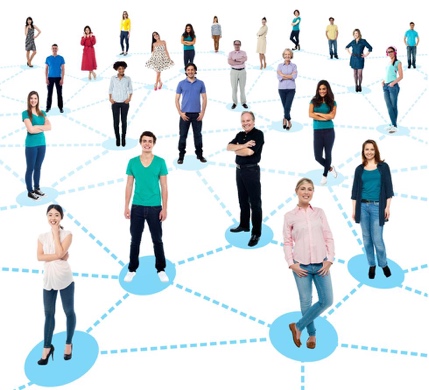 [Speaker Notes: 2 The evolution of professionalism in IT and service management 
This chapter provides guidance for professionals in IT and service management who are required to build and maintain a broad professional portfolio. The content of this chapter may be familiar, as it relates to organizational structures, people, communications, and the importance of being aware of new opportunities. These particular areas are emphasised in ITIL 4 because they are as important for success as processes, practices, and technical knowledge. To be successful in the provision of IT and digitally enabled products and services, it is important to develop a good understanding of and practical skills in a broad range of guidance. 

2.1 Organizations, people, and culture
2.1.1 Organizational structures 
Service relationships require many and varied interactions between individuals and groups both within and between organizations. Individuals and organizational structures: 
interact with information and technology 
participate in value streams and processes
work with partners and suppliers. 

There are many potential organizational structures. An early and crucial decision involves selecting the one that will allow and encourage individuals to create, deliver, and support products and services. Some organizational structures are hierarchical, whereas others more closely resemble a network or matrix. A common approach involves grouping people functionally: by their specialized activities, skills/expertise, and resources, although this can lead to individuals working in isolation with little understanding of what anyone else is doing. In contrast, cross-functional structures (which may share a focus on a product or service) can leave the organization without a comprehensive overview of their portfolio and may result in duplication of effort. 

Current organizational thinking favours self-organising structures that work towards common objectives. Unfortunately, not every team can take an impromptu and Agile approach to self-organization. 

Types of organizational structure include: 
Functional - These are typically hierarchical arrangements based on organizational control, lines of authority, or technical domain. These arrangements determine how power, roles, and responsibilities are assigned and how work is managed across different levels. The organization may be divided into internal groups based on functional areas, such as HR, IT, finance, marketing, etc. 
Divisional - Divisionally based organizations arrange their activities around market, product, or geographical groups. Each division may be responsible for its own accounting, sales and marketing, engineering, production, etc. 
Matrix - Reporting relationships are organised as a grid or matrix, with pools of people who can move across teams as needed. Employees in this structure often have dual reporting relationships; for example, both to a line manager and to a product, project, or programme of work.
Flat - Some organizations reduce hierarchical reporting lines because they are seen as barriers that hinder decision making. As the organization grows, these structures become a challenge to maintain. 

The key differences between the various organizational structures can be described using the following characteristics: 
grouping/teaming criteria (function/product/territory/customer, etc.) 
location (co-located/distributed) 
relationships with value streams (responsible for specific activities or fully responsible for the end-to-end value stream) 
team members’ responsibility and authority (command-and-control or self-driven teams) 
sourcing of competencies (level of integration with teams external to the organization). 

Historically, organizational structures have been functional and hierarchical in nature, with military-style lines of command and control.]
Organizational agility and resilience
Organizational agility is the ability of an organization to move and adapt quickly, flexibly and decisively to support internal changes.

Organizational resilience is the ability of an organization to anticipate, prepare for, respond to and adapt to both incremental changes and sudden disruptions from an external perspective. It requires a common understanding of priorities and objectives.

Successful organizations must achieve agility and resilience to support internal changes and withstand or even thrive in changing external circumstances. They must also be part of larger ecosystems, delivering, coordinating and consuming products and services.

The SVS provides the means to achieve organizational agility and resilience and to facilitate the adoption of a strong unified direction, focused on value and understood by all.
[Speaker Notes: 2.1.1 (continued)
In the digital service economy, agility and resilience are vital for an organization’s success. organizations must adopt new ways of structuring their resources and competencies. Common approaches include: 
the faster and more flexible allocation of resources to new or more important tasks. Matrix organizational structures are adept at allocating or reallocating resources to different value streams, projects, products, or customers. This is often combined with outsourcing arrangements to ensure an increase of resources and competencies when necessary. 
permanent, simple multi-competent teams that are assigned to work exclusively on a product. This may result in occasions when teams are unoccupied, but it ensures a high availability of teams for the development and management of products. 

In order to adapt to more flexible and responsive ways of working, such as Agile and DevOps, many organizations have adjusted their organizational structures. This includes ensuring that a leader’s role is closer to that of a ‘servant’. It also involves creating cross-functional teams, which can be achieved by applying matrix and flat structures. 

Organizational structure changes should be managed carefully, as they can cause major cultural challenges 
within the organization if handled badly. It is useful to refer to the ITIL guiding principles and the organizational change management practice for guidance.]
Adopting organizational structure
The ITIL 4 guiding principles are a useful reference point when planning to change and improve the organizational structure. The following considerations may be useful: 

Focus on value: 			What is the key driver for changing the way of working?
Progress iteratively with feedback: 	Ensure that the work is broken down into manageable “bite size”
Start where you are: 			Ensure that the cultural aspects of the organization are 						considered as part of this design. Use value stream mapping 					and RACI matrix to understand the current roles and 						responsibilities
Collaborate and promote visibility: 	Ensure that all stakeholders are engaged throughout the change 					process and enable transparency
Think and work holistically: 		Collaboration with all appropriate leaders/managers will ensure 					any potential risks are understood and managed as appropriate
Keep it simple and practical: 		Reduce the complexity of the organization as much as possible 					to enable the flow of work and information to be uninhibited
Optimize and automate: 		Design and plan in a way where any tasks can be consolidated 					or automated
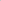 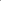 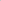 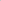 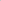 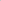 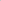 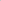 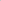 [Speaker Notes: 2.1.2 Using the ITIL guiding principles to improve the organizational structure 
The ITIL 4 guiding principles are valuable references when planning to improve organizational structures. It is useful to consider the following: 
●  Focus on value - What is the key driver for changing the structure? It is important to ensure that this is reviewed and referenced at each stage of the transformation. 
●  Progress iteratively with feedback - The transition/transformation should be simplified into manageable steps to ensure that it is possible to adapt to changing requirements. 
●  Start where you are - The cultural aspects of the organization should be considered. For instance, what is the relative maturity of the current organizational structures? Value stream mapping and RACI matrices can be used to understand current roles and responsibilities. 
●  Collaborate and promote visibility - It is important to ensure that all stakeholders are engaged throughout the change process. A ‘disagree and commit’ approach, in which every stakeholder discusses their concerns with the rest and is then expected to come to an agreement, can help changes to progress quickly. Leaders should adopt an ‘open-door’ policy to become easily accessible. organizational changes must be clearly defined and openly discussed to facilitate transparency. 
● Think and work holistically - Collaborating with all the appropriate leaders/managers will ensure that potential risks are understood and managed. It will also help to communicate a consistent message about the risks and the progress that is being made towards transformation. 
● Keep it simple and practical - It is important to reduce the complexity of the organization as much as possible so that the flow of work and information is uninhibited. Efficiency and effectiveness can be improved by reducing the transferrals of work. Where possible, teams can be encouraged to be self-organising by making decisions and taking actions within certain criteria without the need to check with management. 
● Optimize and automate - Where possible, tasks should be consolidated or automated to reduce waste. Human intervention should only occur when it contributes a defined value.]
Roles versus Jobs
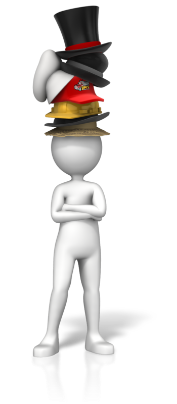 A role is a set of responsibilities, activities and authorizations granted to a person or team, in a specific context

A job is a position within an organization that is assigned to a specific person

A single person may, as part of their job, fulfil many different roles. A single role may be contributed to by several persons
[Speaker Notes: 2.2 Building effective teams

2.2.1 Roles and competencies

Key message 
Roles and jobs 
A role is a set of responsibilities, activities, and authorizations granted to a person or team, in a specific context. 

A job is a position within an organization that is assigned to a specific person. 

A single person may, as part of their job, fulfil many different roles. A single role may be contributed to by several people.]
Roles and competencies
Roles in IT traditionally have followed technical competencies and been related to clearly defined areas of work in development or operations.

In the information age roles tend to change more often and require more flexibility.

Even IT and ITSM roles now require soft skills and business capabilities such as:
Ability to manage and motivate people and teams
Relationship management
Negotiation skills
Supplier and contract management.

In IT and service management, this involves a wider definition of skills, competencies, and areas of work, reflecting the changes in teams and organizational structures. 





It is important that relationships with all key stakeholders are understood and managed.
[Speaker Notes: 2.2.1 Roles and competencies (continued)
Traditionally, roles in IT and technology followed specific technical competencies. These roles, which were clearly defined, were situated within the development and operational areas and included programmers, business analysts, tech support, designers, and integrators. More recently, organizations have been struggling to build career paths for their employees because roles and job requirements are constantly changing. 

The new workplace requires greater flexibility and the ability to constantly adapt to new requirements and technologies. In IT and service management, this involves a wider definition of skills, competencies, and areas of work, reflecting the changes in teams and organizational structures. The transformation from hierarchical structures to matrix-managed cross-functional teams has expanded the definition of roles. As a result, individuals are now expected to transfer more readily between roles. 

In addition, there is now an expectation that professionals in IT and service management will possess a wider range of business competencies, supported by demonstrable skills, experience, and qualifications. Many of these are transferable business skills that have been obtained from other areas of work and used successfully by IT professionals for years. However, they have only recently been recognized as being of equal importance to technical skills and qualifications. 

As the technology industry moves closer to becoming a mainstream business function, generic business and management competencies will increasingly become compulsory requirements for IT and technology roles.]
Professional ITSM competencies
Examples of skills and knowledge needed to be fully effective in service management:

Communication skills – ability to establish good working relationships with a variety of stakeholders at a number of levels, using different techniques
Business and commercial skills – Service managers are required to use a number of commercial skills to specify, buy, negotiate and manage these relationships
Relationship management skills – an active liaison and synchroniser for information, feedback, demand and progress between parties
Leadership skills – ability to influence, motivate and support people in their work and build a culture
Market and organizational knowledge – being aware of the business and market sector of their organization including industry factors, competition and cost & price considerations
Management and administration – good management, teambuilding, recruitment, delegation, documentation and logistical skills
Developing innovation – required to identify new ways of working, delivering services and solving problems.
[Speaker Notes: 2.2.2 Professional IT and service management skills and competencies 
The structuring and naming of roles differs between organizations. The roles defined in ITIL are not compulsory; organizations should utilize and adapt them to suit their specific needs. The ITIL practice guides describe each role using a competency profile based on the model shown in Table 2.1. 

Table 2.1 Competency codes and profiles:

Competency code	Competency profile (activities and skills) 
L 				Leader - Decision-making, delegating, overseeing other activities, providing incentives and motivation, and evaluating outcomes 
A				Administrator - Assigning and prioritizing tasks, record-keeping, ongoing reporting, and initiating basic improvements 
C				Coordinator/communicator - Coordinating multiple parties, maintaining communication between stakeholders, and running awareness campaigns 
M				Methods and techniques expert - Designing and implementing work techniques, documenting procedures, consulting on processes, work analysis, and continual 				improvement 
T				Technical expert - Providing technical (IT) expertise and conducting expertise-based assignments 

Successfully performing an activity requires a combination of competencies, each of which will vary in importance depending on the activity. The position of the competency in a competency code illustrates its relative importance. For example: 

In the CAT competency profile, communication and coordination skills are very important, administrative skills are somewhat important, and technical knowledge is useful but less important for the described activity. This combination is relevant, for example, for a relationship manager and a service owner drafting a new or amended service level agreement (see the service level management practice guide, section 4.1, for details). 
In the TMA competency profile, technical knowledge is very important, method design skills are somewhat important, and administrative skills are useful but less important for the described activity. This combination is relevant, for example, for a change manager and a service owner initiating an improvement of a change model (see the change enablement practice guide, section 4.1, for details). 

Understanding a role’s competency profile helps to: 
identify the best candidates (or groups) to perform the role 
identify gaps and plan the professional development of team members 
define requirements to newcomers and create job and role descriptions 
align the organization’s workforce and talent management practice with industry competency models and professional development programmes. 

Only a few activities and roles demand technical skills and knowledge. For the majority of competency profiles, communication or administrative competencies are the most important. Once the high-level profile is understood, industry competency models, such as the European e-Competence Framework (e-CF) or the Skills Framework for the Information Age (SFIA) can be used to detail the requirements and to plan professional development. 

Some examples of the skills and knowledge needed in service management are: 

Communication The ability to establish good working relationships with a variety of stakeholders at several levels using a variety of communication techniques. This includes verbal and written communication, the use of various types of media, and the adoption of appropriate language and tone. Good communication is a vital skill which encourages positive interactions with colleagues, customers, managers, staff, and other stakeholders. 
Business and commercial Most technology environments use a mixture of supplier and commercial relationships. Service managers utilize their commercial skills to specify, buy, negotiate, and manage such relationships. Procurement and contract management skills, in particular, are in high demand. Budgeting and financial management are also key service management requirements, as is the ability to write and sell a business case. There is also a need to produce promotional materials to advertise the service, either in an internal or external capacity. 
Relationship management Developing as a key skill set, this involves acting as a point of contact and liaison, capturing demand, and demonstrating value between business, customer, and supplier groups. Service managers may also function as the active liaison and synchronizer of information, feedback, demand, and progress between parties. Additionally, relationship managers convey requirements and feedback to the relevant groups to ensure a smooth flow of information and actions between groups. 
Leadership Beyond team or line management, leadership involves the ability to influence, motivate, and support individuals in their work. Leadership does not simply come from managers. Great leaders are those individuals who show initiative, take ownership, and empathize with and inspire others to get things done. When building teams, it is important to include individuals who possess these skills to act as leaders and create a great working culture. 
Market and organizational knowledge As a result of the reduction in distinction between IT and business roles and teams, those in technology roles have a greater need to understand the business and market sector of their organization. For example, such individuals should be aware of the developments in the market regarding competitors, relative costs, and opportunities. 
Management and administration Successful service management also requires good people management, delegation, documentation, and logistical skills. Much of the work involves bringing people together, agreeing on actions, and providing useful and practical documentation. Good managers are invaluable when building successful teams as they can hire the appropriate people and manage and develop their employees’ careers. 
Developing innovation A business and entrepreneurial mindset is becoming more of a requirement, even within internal service management organizations. This is required to identify new ways of working, delivering services, and solving problems. It may involve exploiting new technologies, creative and innovative thinking, or customer interactions.]
Neither generalist or specialist
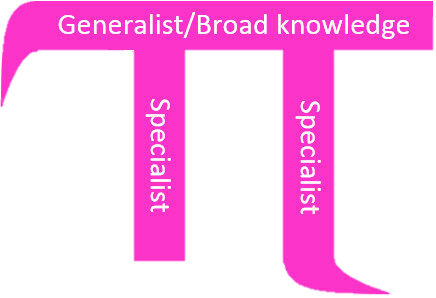 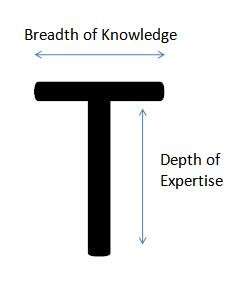 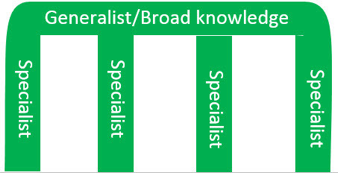 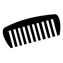 Although a clear focus on one competency creates deeper understanding, it can be dangerous to have only one area of expertise.
[Speaker Notes: 2.2.2.1 Generalist or ‘T-shaped’ models 
In the past, individuals were typically viewed as either generalists or specialists. Today, this viewpoint does not reflect the outcomes that organizations expect and need. Organizations are looking for people to be T-shaped, pi-shaped(π), or comb-shaped (Ш), as outlined below: 

A T-shaped individual is an expert in one area who is also knowledgeable in other areas. For example, a developer or tester who possesses knowledge of accounting. 
A pi-shaped individual is an expert or near-expert in two areas and knowledgeable in other areas. For example, someone who can both design and develop but also possesses good testing skills. 
A comb-shaped individual is strong in more than two areas and knowledgeable in other areas. For example, someone who can gather requirements, design, and develop and who has a good knowledge of the adjacent areas. 

In the past, Pi-shaped individuals were usually senior staff who had developed their skills over time by working in different domains. However, this has changed: new hires may be skilled in multiple areas but not be specialized in any. Many individuals take a proactive approach to developing their skills and knowledge. T-shaped individuals tend to be inquisitive; they like to learn new skills and will acquire them whenever opportunity allows. 

Although a clear focus on one competency creates deeper understanding, it can be dangerous to have only one area of expertise. This is because, in the rapidly evolving technology industry, an individual may find that their area of expertise is no longer relevant.]
Developing broad competencies
Examples of different ways of gaining and recognizing a wider set of competencies:
Building job descriptions, that clarify the full non-technical requirements for roles 
Developing recruitment and onboarding skills
Recognising non-IT experience in – e.g. team management, procurement and contract management 
Ensuring that job descriptions include ‘soft’ skills, such as communications, leadership and innovation 
Performance management, appraisals and reward programmes should reflect and reward the full scope
Opportunities for training and development for all staff in all areas
Encouraging CPD (Career Professional Development) initiatives that recognise and develop all areas
Role-based and competency-based models, based on job descriptions with career paths
Competency based models that are more focussed on generic skills
Hybrid role-based and competency-based models by combining job related and talent related aspects
There is no single path to achieving a full set of competency across all areas!
[Speaker Notes: 2.2.2.2 Developing a broad set of competencies 
There is no single path to achieving proficiency in the competencies required for service management. Many training and certification programmes are available, for instance in technical products and for specific skills like business analysis, programming, and risk management. 

Other ways of gaining and recognizing a wider set of competencies as part of service management include: 
building job descriptions that clarify each of the non-technical requirements for the role 
developing recruitment and onboarding skills 
recognizing non-IT experience in job applications; for example, team management, procurement, and contract management 
ensuring that skills matrices include appropriate soft skills, such as communications, leadership, and innovation 
reflecting and rewarding the full scope of required competencies in staff performance management, appraisals, and reward programmes 
ensuring that all staff and management are given opportunities for training and development outside traditional technical and process management, such as for management, leadership, team building, negotiation, report writing, business case preparation, relationship management, presenting, business administration, budgeting, marketing, and selling 
encouraging continuing professional development (CPD) programmes that recognize and develop all of the above at a practical level 
encouraging employees to investigate new ideas, tools, ways of working, etc.; for example, many organizations provide CPD points for attending events relating to their industry, workshops, conferences, etc. Individuals should be encouraged to develop their skills in broad and diverse ways 
managing role-based and competency-based models and schemes to develop and recognize training, experience, qualifications, and testimonials that help to provide evidence of an individual’s competency levels 
role-based models have clearly defined job descriptions with integrated career progression paths; they are useful in the development of job-related career paths and in building the appropriate skills, but there can be   challenges in maintaining these when roles and skills change regularly 
competency-based models are focused on generic competencies and are useful when developing a holistic approach to skill acquisition. These can also be useful in supporting talent management, although it can be difficult to map to exact roles 
hybrid role-based and competency-based models combine the job-related and talent-related aspects of the models.]
Workforce planning & management
The workforce is arguably the most important asset of most organizations. It is essential to identify the required roles, associated knowledge, skills and attitudes to:
Keep the organization running
Exploit emerging technologies
Provide leadership and organizational change capabilities
Position the organization for future success and growth.

Fundamentally, workforce planning and talent management are a set of specific workforce strategies for recruiting, retaining, developing, and managing employees.

The purpose of the workforce and talent management practice is to enable organization, leaders, and managers to focus on creating an effective and actionable people strategy so that the organization can achieve its mission, goals, and strategic objectives.
[Speaker Notes: 2.2.3 Workforce planning and management 
“In today’s talent-based economy, the workforce itself is arguably the most important tangible asset of most organizations. Despite its importance, this asset is often not carefully planned, measured or optimized” 
Society of Human Resource Management (SHRM). 

Key message 
The purpose of the workforce and talent management practice is to ensure that the organization has the right people with the appropriate skills and knowledge and in the correct roles to support its business objectives. The practice covers a broad set of activities focused on successfully engaging with the organization’s employees and people resources, including planning, recruitment, onboarding, learning and development, performance measurement, and succession planning. 

A good workforce planning strategy should identify the roles, together with the knowledge, skills, abilities, and attitudes associated with them, that keep an organization functioning. It should also address the emerging technologies, leadership, and organizational changes required to progress the organization’s growth and success. 

Fundamentally, workforce and talent management is a set of specific approaches for recruiting, retaining, developing, and managing employees. Workforce planning involves understanding how employees can be used to meet an organization’s business goals. This can include determining how many employee hours are needed for a project and identifying the skills the employees will need to ensure that the organization meets its goals and continues to improve its performance. 

Workforce planning is a competency that is highly desired by managers. However, the impact of current and future vacancies on the organization’s ability to execute its strategy often goes unrecognized, and there is also a tendency to allocate insufficient time to its implementation. 

2.2.3.1 Capacity planning 
Successful service delivery requires an understanding of the competencies needed and the amount of each resource required. In many organizations, the project management office is responsible for identifying and scheduling the resources needed for development, testing, release, and deployment. The support, training, and user resources needed for deploying and maintaining services is, however, often missing. 

There must be enough time allocated for resolving incidents, requests, and problems, as well as for building and testing changes and their subsequent release/deployment. The service level targets for the time taken to resolve an issue should be organizational targets, not service desk targets. Accurate forecasts can be developed for incoming incident, request, and problem volumes. Regardless of whether it is applications, infrastructure, service desk, desktop support, or any other team (including service consumers), the challenge is ensuring that enough people with the required skills, abilities, and competencies are available to complete all the different stages from design through to support of services. 

The workforce and talent management practice requires a service value network with service value chains and clearly defined inputs, outputs, and outcomes. The workforce must also be motivated and engaged in order to achieve high customer value. Management is responsible for ensuring that staff are trained, engaged, and valued so that they are more likely to remain with the organization. 

Consequently, the increasing use of automation will require a realistic understanding of the resources required for the successful delivery of services. In the past, individuals could be either generalists or specialists. However, as methodologies like Agile and DevOps become more prevalent, roles are becoming increasingly blurred. Regardless of an organization’s size, a variety of competencies are needed to fulfil different roles according to the prevailing circumstances. As a result, new operating models are needed for the successful development, testing, deployment and release, operations, and support of services. 

For example, employees may fulfil a variety of distinct roles for individual releases and deployments, and developers and operations staff may take a more active role in resolving incidents. Realistic and achievable schedules will require better forecasting and an understanding of the competencies available to achieve the organization’s goals.]
Manage employee satisfaction
The true potential of an organization can only be realized when the productivity of individuals and teams are aligned, and their activities integrated to achieve the goals of the organization.

Understand and manage employee satisfaction:
Morale and engagement influence productivity, customer satisfaction, employee retention…
Need to measure many aspects of employee satisfaction:
Leadership, culture, organization climate, job activities
Baseline satisfaction levels
Identify actions to improve commitment and trust
Don’t just measure, improve, and be seen to improve:
Assign resources to act on the measurement
Results and actions must be demonstrated back to employees
Key elements in feedback:
Confidentiality
Support & understanding
Call to action
[Speaker Notes: 2.2.4 Employee satisfaction management 
The true potential of an organization can only be realized when the productivity of individuals and teams are aligned, and their activities are integrated to achieve the goals of the organization. Employees’ morale and engagement can influence their productivity and retention, as well as customer satisfaction and loyalty (happy and satisfied staff are needed for happy and satisfied customers). Organizations should therefore keep employee satisfaction under frequent review in order to understand how well they are meeting the changing needs and expectations of their staff. Employee satisfaction surveys can measure many attributes, including leadership, culture, morale, organizational climate, organizational structure, and job activities. 

It is sometimes useful to manage surveys via a third party to maintain confidentiality. Employee satisfaction surveys should be used to baseline their current satisfaction levels and to identify actions that will increase their commitment and trust; these directly impact on the ability of an organization to achieve its goals. Although surveys are a common means of collecting and managing employee feedback, other methods are available, such as casual meetings, regular one-to-one meetings and appraisals, reviewing sickness and attrition levels, staff morale metrics, and other informal communications. 

The key elements in collecting employee feedback are: 
Confidentiality Employees should feel able to speak their minds without fear of negative consequences. 
Support and understanding Honest feedback will only be given when employees trust their managers to respond reasonably. Employees should feel that their opinions will be listened to and taken seriously. 
Call to action Employees need to know that their comments will be acted upon. It is important to initiate activities, e.g. to explain a decision that an employee does not support. Employees may not be forthcoming in the future if their opinions were ignored the last time they gave feedback.]
Feedback types
There are many ways of measuring employee satisfaction. Some typical feedback types are:
Employee surveys
Regular meetings
Unstructured meetings
Reviewing sickness and attrition data
Staff driven metrics.

One challenge for organizations conducting surveys is presenting the results and corresponding actions based on the analysis of the results. Feedback to users need to be timely, as well as the actions taken in response to the results.

It is important to remember that the top four motivation factors for people at work are achievement, recognition, responsibility and interesting work
[Speaker Notes: 2.2.4.1 Feedback types 
Employee surveys can be run locally or at organizational level. The information may be derived from several levels, from formal annual surveys to more informal and regular feedback discussions. 

Employee surveys can be run locally or at an organizational level. The information may be obtained in a variety of ways, from formal annual surveys to more informal and irregular feedback discussions. 

Regular one-to-one meetings are a good source of feedback, depending on the relationship between parties; they can also provide more detail than surveys. As an alternative, unstructured meetings, which may include conversations in less-formal settings (for example in a coffee shop, corridor, or during a journey) can often be the best way to secure honest information. 

It is important to review sickness and attrition, as high levels of sickness or staff movement can indicate poor morale. Increasing rates of absence and staff turnover can indicate issues within the organization’s overall culture. 

Staff-driven metrics are where an organization allows their teams to submit their own morale indicators. This involves team members discussing and agreeing on a score that reflects their overall morale. These metrics are useful as they provide a system for measuring a team’s overall opinion, although this can be challenging in teams with strong or influential individuals. 

Tips 
Collecting feedback 

It is important to be timely when presenting the results and actions that arise from a survey. 

The top four motivation factors for people at work are achievement, recognition, responsibility, and interesting work. They should be accounted for when preparing actions for increasing employee satisfaction. 

Take the personal and emotional out of criticism by discussing the facts of outcomes rather than offering opinions of a person or their skills. 
Use a mixture of open (opinions, emotions, attitudes) questions and closed (data, stats, facts) questions. 
Regularly conduct and improve surveys. They should not be a big event that individuals dread. 

Giving feedback 
Do not tell others what you think of their skills. Instead, describe your experience of their work. 
Use specific examples as part of a bigger story. 
Be constructive, holistic, and positive. This will result in a more practical response compared to negative feedback. 
Only provide feedback; do not try to resolve problems.]
Results-based measuring & reporting
Examples of why we measure:
To identify current and planned future state
To measure achievement of improvements, changes, or plans
To measure progress towards goals or objectives
To support business decisions
To drive behaviours
To understand how well services are meeting customer needs/expectations
To identify opportunities for improvement

It is important to set appropriate objectives and related metrics, as metrics drive behaviour. Incorrectly calibrated metrics can lead to inappropriate behaviour in order to meet targets. The targets may also be inappropriate for the overall business or customer experience.
Differentiate between output & outcome!
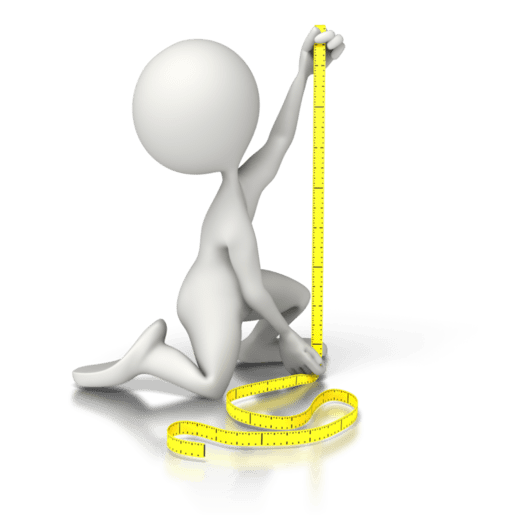 [Speaker Notes: 2.2.5 Results-based measuring and reporting 
Continual improvement relies on reporting data together with outputs from various sources to identify whether an objective has been achieved or will or will not be achieved. Organizations similarly use measuring and reporting to drive improvement activities and then track progress against the stated objectives. Business decisions are often made with insufficient or irrelevant data. The availability of reliable metrics should support good business decision-making, because they can clarify facts and experience to drive positive change. 

It is important to set appropriate objectives and related metrics, as metrics drive behaviour. Incorrectly calibrated metrics can lead to inappropriate behaviour in order to meet targets. The targets may also be inappropriate for the overall business or customer experience. 

It is also essential to develop good metrics that relate to the overall business; the difference between outputs and outcomes must be clear.]
Measuring behaviour or results
When should behaviours be measured?
When there is no clear relationship between behaviours and results
If outcomes are too far in the future
If results are not in control of those being measured

When should results be measured?
When there is a clear link from behaviours to results
When it is the easiest way to translate strategic objectives into measured actions
When people have skills and abilities needed to complete their work and can correct their own behaviours
To motivate people to improve, while allowing autonomy on how to deliver the results
[Speaker Notes: 2.2.5.1 Results-based approach 
A results-based approach focuses only on the outcomes of employee actions; for example, customer experience, successful releases/deployments, sales per month, or the time taken to resolve an issue. This type of approach tends to be viewed as a fair and objective method of measurement. It is most appropriate when individuals have the skills and abilities needed to complete their work and can recognize and correct their behaviour. 

The results-based approach is also effective for improving employees’ performance. It motivates individuals to improve their skills and competencies in order to achieve the desired results. It also works when there is more than one way to achieve the desired outcomes, which is often true in IT. This approach encourages individuals to use the appropriate methodology to achieve the desired outcomes for their customers. In addition, it provides greater autonomy for employees to use their information and resources. 

According to Fredrick Herzburg, achievement, responsibility, interesting work, and recognition are the four top motivational factors for people at work. Organizations can leverage this to increase employee satisfaction and engagement, which benefits not only the employees but also the customers and the organization as a whole. 

Organizations will often integrate multiple factors into their performance management systems. For example, a results-based approach may be more applicable to regional retail managers, who focus on setting and achieving quarterly sales goals, than for baristas, who focus on making drinks and engaging with customers.]
Performance goals
When setting and measuring individual performance goals, it is important to:
Arrange a face-to-face meeting and agree on a set of individual goals
Ensure that the goals are measurable and documented and make it easy for all to track their progress
Express the goals in specific terms
Adapt the goals to the individual
Adjust any goals that prove to be unrealistic

When measuring an employee’s performance, it is important to:
Ensure that the individual's goals are aligned with those of the team and the organization
Measure both team and individual performance
Qualitative and quantitative measures are needed
Measures must continue to change and evolve to ensure that there are changes in behaviour to drive continual improvement
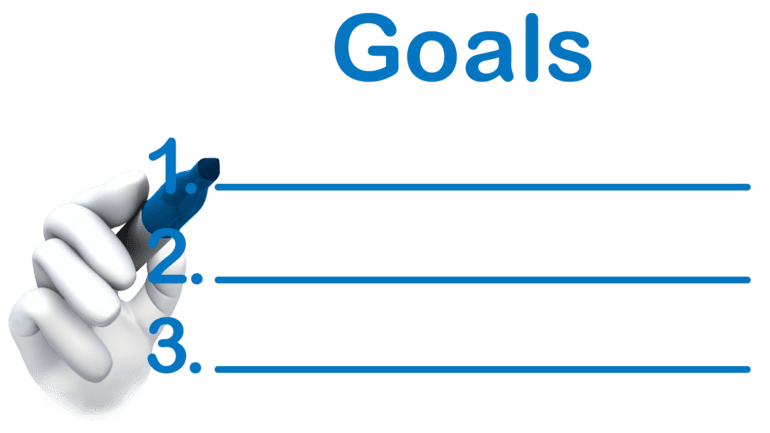 [Speaker Notes: 2.2.5.1 Results-based approach (continued)

When setting and measuring individual performance goals, it is important to: 
arrange a face-to-face meeting and agree on a set of individual goals 
ensure that the goals are measurable and documented, which will make it easier for the individual to track their progress 
express the goals in specific terms 
adapt the goals to the individual 
adjust any goals that prove to be unrealistic. 

When measuring an employee’s performance, it is important to: 
ensure that the individual’s goals are aligned with those of the team and the organization 
measure both team and individual performances 
include both qualitative and quantitative measures 
allow measures to evolve to ensure that there can be changes in behaviour that drive continual improvement. 

Good performance measurements and assessments allow management to initiate improvements and monitor their progress.]
Developing a team culture
What is ’team culture’?
A set of values that are shared by a group of people, including expectations about how people should behave, ideas, beliefs, and practices

Service providers focusing on value creation display these common characteristics:
Value, quality and operational excellence focus
Client, customer and consumer orientation
Investment in people and communication/collaborative tools
Strong team composition within a structured organization
Continual alignment with the vision, mission and strategic objectives
Often it is the unwritten – ‘how we do things here’ – or ‘how we’ve always done things here’
[Speaker Notes: 2.3 Developing team culture
2.3.1 What is team culture?
Culture can be described as a set of values that are shared by a group of people, including their ideas, beliefs, and practices, as well as their expectations with regard to how individuals within the group should behave. Every organization and social system has a culture. Culture makes human actions predictable, so an understanding of it is a useful management tool. 

Culture is a critical factor in the creation, delivery, and support of products and services. Moreover, it provides distinguishing features to service organizations and promotes its value proposition. Service provider organizations focusing on value creation will display these common characteristics: 

a focus on value, quality, and operational excellence
client, customer, and consumer orientation
investment in people and communication/collaboration tools
strong team composition within a structured organization
continual alignment with the vision, mission, and strategic objectives. 

These, or similar, characteristics are expected to be shared by every member and team within the organization. However, specific cultures may be developed at the team level which support the values and principles of the organization but reflect the realities specific to the team. Culture is a difficult concept to grasp because it is generally unspoken and unwritten. It nevertheless influences the dynamics between individuals. 

There are widely accepted models for describing cultures and managing cultural differences. For example, culture can be characterized by such characteristics as: 

communication (low context or high context)
evaluation (direct or indirect negative feedback)
persuasion (principles versus application)
leadership (egalitarian or hierarchical)
decisions (top-down or consensual)
trust (task-based or relationship-based)
disagreement (avoidance or escalation of confrontation)
scheduling (linear or flexible timing). 

In a successful organizational culture, teams understand both how they work and where their work fits within the context of the organization’s mission, goals, principles, vision, and values. Team members define their team’s rules and principles within the company’s overall culture. Teams must ensure that they have the information needed to successfully perform their roles in support of any agreed strategy. 

Team members should understand that a high percentage of the problems they face as a team will relate to how they interact and relate to each other. The team’s challenge, as individuals and as a team, is to remove the barriers to success.]
Cultural fit
What is cultural fit and why is it important?
Cultural fit is the ability of an employee or a team to work comfortably in an environment that corresponds with their own beliefs, values, and needs.

A good cultural fit benefits both the team member and the team. 

A diverse approach supports good culture as it allows the team or organization to see their work from a broader perspective.
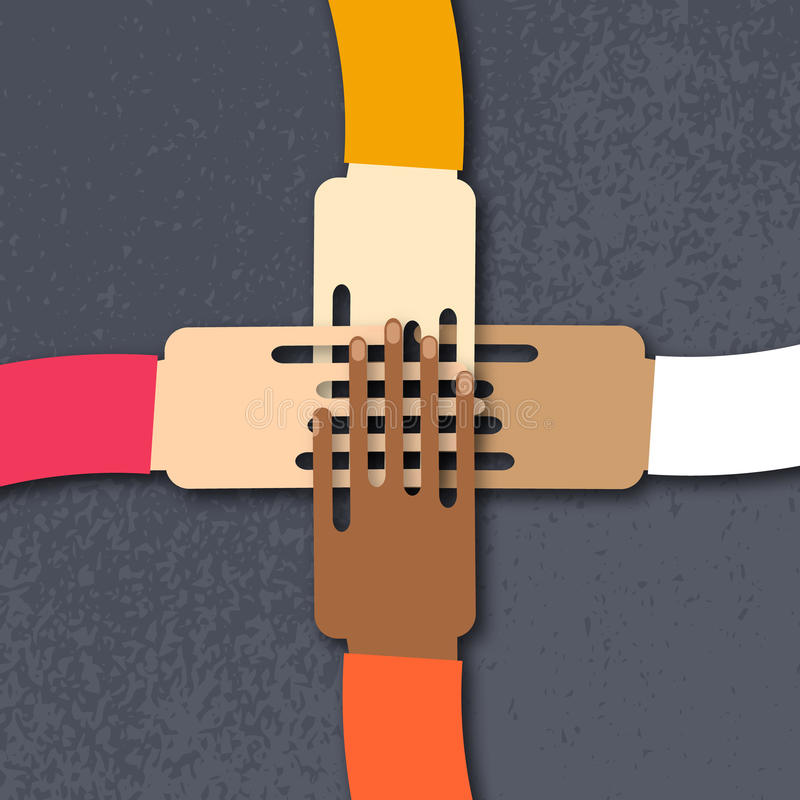 Note: When hiring for cultural fit, it is important to be aware of bias. It is human nature to gravitate towards like-minded individuals with a similar personality or beliefs.
[Speaker Notes: 2.3.2 What does cultural fit mean and why is it important? 

Definition: Cultural fit 
The ability of an employee or a team to work comfortably in an environment that corresponds with their own beliefs, values, and needs. 

An employee who is deemed a good cultural fit is more likely to enjoy their work and their workplace, be happier, commit long term, and be more productive and engaged. A good cultural fit benefits both the team member and the team. 

A diverse approach supports good culture as it allows the team or organization to see their work from a broader perspective. Each person brings their unique combination of experience, perspective, skills, and knowledge to the team. The team is greater than the sum of its individual parts. 

When hiring for cultural fit, it is important to be aware of bias. It is human nature to gravitate towards like-minded individuals with a similar personality or beliefs. However, this produces homogenous teams and a culture that is less likely to grow or bring the advantage of a variety of perspectives.]
How to nurture good team culture
It is possible to grow and evolve a team’s culture over time. The ITIL guiding principles and the continual improvement model can be very useful tools for implementing cultural change.

Some simple guidelines on how to develop and nurture good team culture:
Incorporating vision into the team culture 
Meeting regularly
Creating leaders, more than managers
Encouraging informal teams 
Cross-training employees 
Integrating socially 
Providing feedback 
Promoting a culture of learning.
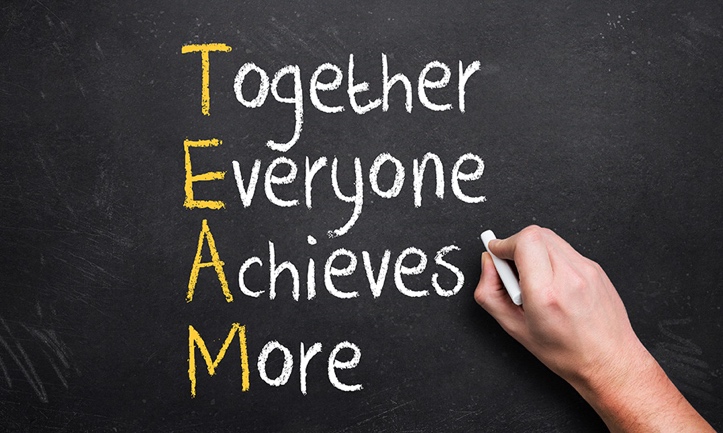 [Speaker Notes: 2.3.3 How to develop and nurture good team culture 
It is possible to grow and evolve a team’s culture over time. First, this requires identifying the team’s current culture and deciding what the desired future outcome is. Change requires ownership and action as a united team. This is a lot easier with good leadership and supportive management. The ITIL guiding principles and the continual improvement model can be very useful tools for implementing change. 
The following are simple guidelines for a positive team culture. However, these recommendations should be reviewed and adapted to fit regional, national, and organizational characteristics. Some of the recommendations may be unsuitable for certain organizations. 

2.3.3.1 Incorporating vision into the team culture 
An important consideration when developing a strong team is to ensure that team members are focused on the collective effort rather than on themselves. A unifying purpose is important when building a strong team. This is aided by encouraging a holistic view of the objectives of the overall organization and of how the work of the team supports it. 

The team culture cannot be forced upon individuals. Instead, individuals must be responsible for their own roles within the team culture. The most important task of any leader, therefore, is to clearly communicate the vision and how it will be achieved by the team. Team members need to understand how their contributions fit into the bigger picture, providing them with a sense of purpose and of belonging. 

Leaders should continually reinforce the team vision by instilling a sense of purpose to help them develop and increase productivity. 

2.3.3.2 Regular meetings  
Regular meetings make a big difference to team culture. Regular meetings build rapport, encourage productivity, and emphasize the importance of improving the team. 
Meetings should be scheduled in advance and attendees should be familiar with the agenda beforehand. There must also be clearly defined roles for meetings. For example, one person leads the meeting while another takes notes. 
Meetings should focus on the discussion of problems and possible solutions. They should provide the opportunity to build relationships. Meetings need to be efficiently managed, avoiding detailed discussions unless necessary. Regular meetings are invaluable for team members and the overall team.

2.3.3.3 Create leaders 
A great team culture prioritizes mentorship over management. Leaders play an important role in forming the culture of the team. Communication must be clear so that each team member has the same understanding of the objectives and issues. Working arrangements should be flexible enough to allow each employee to work in their most effective way but not so flexible that they become difficult to manage. 

Team members should be mentored on giving constructive feedback that encourages productivity rather than hindering it by causing embarrassment. Leaders and managers should facilitate and participate in improvement efforts alongside team members. Leadership skills are best learned through example: good leaders give individuals their time and support, remembering that everyone has something to offer. 

2.3.3.4 Encouraging informal teams 
Informal teams often work more efficiently than formal ones, because issues frequently fall across organizational reporting lines. Informal teams encourage employees to tackle concerns themselves instead of escalating every decision to senior management. 

2.3.3.5 Cross-training employees 
When employees understand how the various areas of the organization work, they are more likely to make decisions that benefit the organization rather than just their own department or group. It is important to provide employees with opportunities to learn about other roles within the organization. Some organizations go as far as switching employee roles on a daily, weekly, or monthly basis, including managerial roles. Top executives, for example, should spend a few days working on the front lines with customers or directly with the product. Such experiences will provide them with a new appreciation for and understanding of front-line employees. 

2.3.3.6 Integrating socially 
It is important to take the time to get to know employees personally. People work and support each other better if they understand each other as individuals, helping to identify their strengths, bolster their weaknesses, and develop their latent skills. Great leaders understand how to utilize the talent around them. They learn how to motivate their team to go beyond what is expected of them. This requires an approach that is sympathetic to local culture: it does not need to be intrusive. 

2.3.3.7 Providing feedback 
Proactive and constructive feedback is one of the best ways to help a team continue to improve. Feedback does not need to be provided in a formal or complicated format. In fact, feedback is often more effective when it is informal and part of an ongoing conversation. 

Everyone is different and, consequently, the method for delivering feedback should be customized for each individual. This is another reason why it is important to develop relationships with team members. When an individual trusts another, they are more likely to support their suggestions. 

2.3.3.8 Promoting a culture of learning 
It is important to promote a culture where each individual is encouraged to continually develop their skills. A culture of learning can be achieved by providing access to regular training and personal development. Online learning has made this even easier, as individuals can learn when it best suits them. Opportunities for team members to take on new responsibilities should be created. 

Employees should be encouraged to take up training opportunities. Together with being given sometimes challenging (but achievable) goals, training helps generate feelings of progress that prevent team members from becoming complacent or bored in their positions. The learning of new skills also adds value to the team and workplace. Individuals with access to the tools and methods they need to be successful in their careers will be more engaged, which will create a stronger work environment. A great team culture is great for business.]
A continual improvement culture
Continual improvement should not be thought of as a practice or process, as a workflow or just as some key artefacts or tools – it should be embedded in all of these things, as the ‘way we do things here’ – as the culture of the organization

Key elements of a continual improvement culture are:
Transparency
Management by example
Building trust
Active encouragement of positive behaviours
Clear continual improvements expectations
Marketing and celebration of success
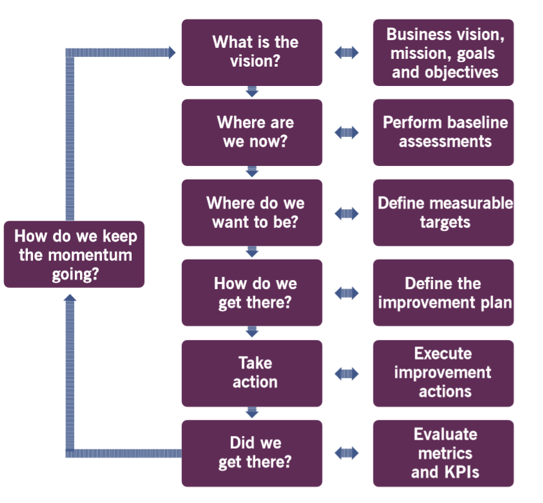 Creating this environment within an existing culture is a challenge and requires bravery, commitment and persistence and needs ongoing, visible support from senior management.
[Speaker Notes: 2.3.4 A continual improvement culture 
A culture of continual improvement is important because it improves customer experience, embeds good practice, reduces costs, improves operational efficiency, develops employee experiences, accelerates delivery, removes waste and repetitive tasks, and reduces risk. 

The challenge with continual improvement is that it does not happen by itself, or simply because there is a process or workflow defined for it, or because there is an improvement register in place. It needs regular attention. Sometimes an organization may insist that their staff engage in continual improvement but discover that it does not provide valuable or useable content. Careful thought must therefore be invested in identifying individual and organizational needs and then finding learning/training opportunities that are suitably tailored to requirements. 

The real benefit of continual improvement comes when the organization has a culture that supports, promotes, and empowers all parties to commit to it in their daily work. Continual improvement should not be thought of as a tool or process to be used occasionally. Instead, it should be embedded in the culture of the organization, and thus promoted, supported, and expounded daily by the management and leadership of the organization. The success of continual improvement initiatives should be celebrated across the organization. Understanding how to build and maintain such a culture requires careful planning and awareness of the current ways of working. 

Some organizations have a positive culture, which is noticeable even when entering their offices and meeting their employees. In many cases, this has gradually evolved due to the influence of the approach of key individuals. Often, the culture changes when key people change. Successful organizations recognize and embed the elements that drive a successful culture, regardless of the influence of individuals. 

Generally, a successful culture involves a number of management supported activities, such as: expected behaviours, professional attitudes, positive language, supportive meetings, etc. Managers need to actively show that they follow these principles themselves to build trust. This takes time to develop because some individuals take longer to change and to believe in the approach. 

It is essential for all stakeholders to understand the importance of positive attitude, collaboration, transparent working, and a supportive culture. This should encourage individuals to make suggestions, regardless of how unusual a suggestion may seem, so long as the goal is to improve the service. 

The key elements of a continual improvement culture are: 
Transparency - This encourages openness and trust. 
Management by example - This should be displayed by all, especially leaders. 
Building trust - The workplace should be a comfort zone where individuals feel supported to suggest, experiment with, and implement new ideas. 

The following positive behaviours should be encouraged: 
Recruitment - Hire the right sort of people with appropriate skills. 
Onboarding - Brand values and expectations should be clearly and practically applied from the employee’s first days with the organization. 
Meeting culture - Every participant should understand good meeting behaviour, including: timeliness, listening, focusing on the agenda, professionalism, and follow-up. 
Language and taxonomy - Taxonomy can be used to drive and enforce positive behaviour, such as removing bias, ensuring common understanding of terms, and encouraging clarity and precision of language. 

It should be made clear within the organization that every employee and stakeholder is expected to engage in continual improvement. Clarifying the following will also contribute to the success of a continual improvement initiative: 
How to raise an improvement idea. 
What happens to improvement ideas after they have been raised (are they reviewed and actioned)? 
What are the decision timescales and how will the outcomes be communicated? 
What are the other sources of input (e.g. customers, employees, business management, users, and service management teams)?]
A collaborative culture
Cooperation
Collaboration
Working with others to achieve your goals, which may be part of a common goal
May be an effective model for standardized work in work with clear separation of duties
Everyone needs to understand their own role
Individuals and teams succeed independently
Need to understand PESTLE factors for own role
Less need for trust and transparency
Needs for effective communication
Alignment of goals
Working together to achieve a common/shared goal
Higher potential for creative and entrepreneurial work in complex environments
Everyone needs to understand how they contribute to the big picture
Everyone succeeds or fails together
Need to understand PESTLE factors for all stakeholders
Needs for respect, trust and transparency
Needs multi-channel communication
Shared and integrated goals
[Speaker Notes: 2.3.5 A collaborative culture
Collaboration and teamwork are more than empty buzzwords: they require an agreement on the definition of cooperation and collaboration. The behaviours necessary for effective teamwork also need to be defined, recognized, and reinforced. 

Definition: Cooperation – Working with others to achieve own goals

Definition: Collaboration – Working with others to achieve common shared goals

With cooperation, there is a risk that individuals or teams who are cooperating instead work in silos. As a result, the individual or team goals are achieved but the organizational goals are missed. 

From a business perspective, collaboration is a practice where individuals work together to achieve a shared goal or objective. 

Cooperation and collaboration are vital for effective and valuable teamwork and service relationships. Collaboration is especially useful for creative and entrepreneurial work in a complex environment. Cooperation is important for standardized work with a clear separation of duties, especially where people from multiple organizations are working together. Collaboration is typically used in start-ups as the shared idea of the organization’s mission unites individuals and inspires them to work closely together. In attempts to adopt a start-up culture for larger organizations, leaders often aim to move to collaborative teamwork, but this often fails. 

In a Harvard Business Review article entitled, ‘There’s a difference between cooperation and collaboration,’ it was argued that ‘managers mistake cooperativeness for being collaborative’, adding that ‘most managers are cooperative, friendly, willing to share information – but lack the ability and flexibility to align their goals and resources with others in real time’.  
(Ron Ashkenas, Harvard Business Review (April 20, 2015), https://hbr.org/2015/04/theres-a-difference-between-cooperation-and-collaboration)]
Team collaboration & integration
Cooperation and collaboration are vital for effective and valuable teamwork and service relationships.

It is impossible to force collaboration, as it is based on shared goals and a high level of trust.

Sometimes it is more realistic to establish effective cooperation within and between teams using aligned, transparent, and integrated goals and metrics.

Shared principles can be a foundation for effective teamwork and a starting point for its improvement.
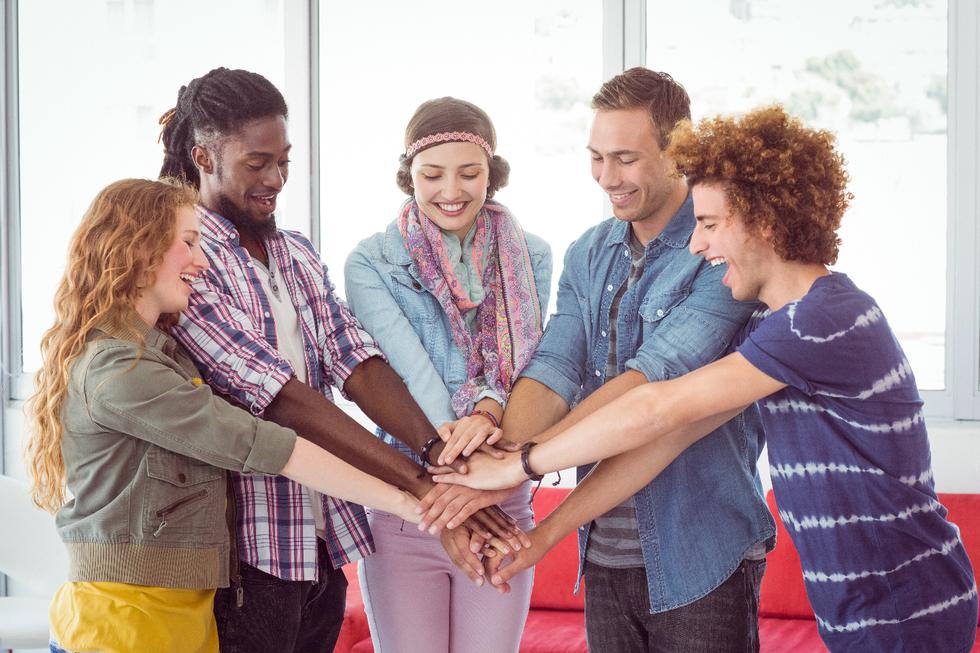 [Speaker Notes: 2.3.5 A collaborative culture (continued)

It is impossible to force collaboration, as it is based on shared goals and a high level of trust. 

Sometimes it is more realistic to establish effective cooperation within and between teams using aligned, transparent, and integrated goals and metrics. Teamwork automation can be helpful, regardless of the location of team members. However, metrics and automation are tools used to achieve a goal, not a goal in itself. Cooperation and collaboration are based on the individuals’ and organizations’ relationship, and cannot be limited to supporting components such as controls or tools. Shared principles can be a foundation for effective teamwork and a starting point for its improvement.]
Align with the type of work
Heuristic work:
Fundamentally more dependent on human inventiveness. It involves enabling a person to discover or learn something for themselves

Depends on human understanding & intervention
Learning and discovery
Needs flexibility, information, knowledge & experience
Insights can be recorded for future use, moving some work to algorithmic (removing ‘toil’)
Algorithmic work:
Involves a person following a defined process, driven by a set of established instructions, along a consistent pathway until the work is concluded

Predictable process paths
Clear inputs, instructions, outputs, etc.
Reassignments and handovers
All roles should should be encouraged to identify opportunities for improvement
The service designer needs to understand the nature of the work on which their service and process depends
[Speaker Notes: 2.3.5.1 Align with the type of work 
Behavioural science enables us to define the work underpinning the operation of a service or product as either algorithmic or heuristic: 
An algorithmic task involves a person following a defined process that consistently follows a set of established instructions until the work is concluded. 
A heuristic task depends on human inventiveness and involves enabling a person to discover or learn something for themselves. 

The service designer needs to understand the nature of the work on which their service and process depends. For instance, purely algorithmic tasks have predictable process paths with clear inputs, instructions, outputs, and branches at each step. Algorithmic activities can be implemented using a conventional flow based on reassignments and handovers between specialized siloes, supported by established knowledge bases of predefined instructions. However, the rigid structures that drive efficiency gains in algorithmic work can be too restrictive for heuristic or more creative work. 

Loose controls should be applied when: 
complex issues need to be navigated
new solutions are required for unmet business needs
customers would respond more positively if frontline agents had greater flexibility. 

In such situations, employees are enabled to improve the overall outcomes, which might not be possible for managers, owing to their relative distance from the day-to-day work. There cannot be a process or work instruction for every situation, so employees can add value through inventive and responsive heuristic work. Practices such as swarming (see section 5.1.4) and DevOps are examples of human-led and cross-functionally collaborative philosophies for work. 

(Toil means the effort needed to execute some activity)]
Design for collaboration
Gain knowledge from collaboration!

In heuristic situations, new insights and solutions will frequently emerge in the course of work getting done.

Even where the algorithmic approach applies, companies have found great benefit in making it easy for the workers performing the tasks to suggest improvements.

Collaboration frameworks should be used which enable the knowledge gained to be captured, refined and reused.

Effective design of collaboration and workflow requires each interaction to align well to the needs of the agents involved.
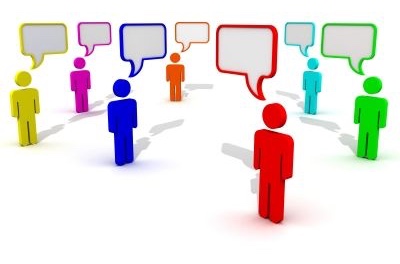 [Speaker Notes: 2.3.5.2 Learn through collaboration 
Many companies benefit from the provision of opportunities for input and enhancement from the employee performing a specific task, even in situations where an algorithmic approach prevails. 

In heuristic situations, new insights and solutions will frequently emerge during a project. Nevertheless, unless these new solutions are recorded for future application in equivalent situations, the work may be needlessly duplicated at a later time. 

Collaboration frameworks should be used to capture, refine, and reuse any knowledge acquired. Consequently, it may even be possible to move some heuristic tasks into the algorithmic domain, removing repetitive or unproductive work from the system and allowing individuals to undertake more challenging and engaging heuristic work.]
Servant Leadership
In order to adapt to new more flexible and responsive ways of working such as Agile and DevOps, many organizations have adopted new approaches, where a leader’s role is more ‘servant’.

Key assumptions in ‘Servant Leadership’:
Managers should meet the organization’s needs, not only those of teams
Managers are there to ‘serve’ and support their people and ensure they have the right resources and support to get their jobs done

Servant Leadership can be often seen in flat, matrix, or product-focused organizations; however, this approach is applicable and beneficial in any organizational structure. It inspires people to naturally collaborate and use the leaders support to become more cohesive and productive.
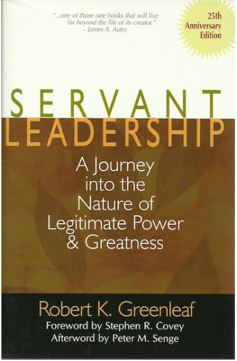 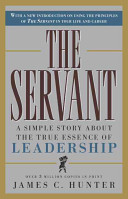 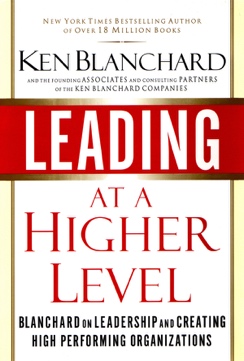 [Speaker Notes: 2.3.5.3 Servant Leadership

Definition: Leadership that is focused on explicit support of people in their roles. 

Effective leadership is important for the achievement of objectives, regardless of the organizational structure. For instance, servant leadership is more effective than command-and- control leadership in intellectually challenging work that requires agility and high velocity. 

Servant leadership is an approach to leadership and management based on the following assumptions: 
Managers should meet the needs of the organization first and foremost, not just the needs of their individual teams. 
Managers are there to support the people working for them by ensuring that they have the relevant resources and organizational support to accomplish their tasks. 

Servant leadership can often be seen in flat, matrix, or product-focused organizations. However, this approach can be applied to any organizational structure. The servant style of leadership inspires individuals to collaborate with the leader to become more cohesive and productive. 

The ideas of servant leadership can be traced back to ancient philosophies and great leaders. In its modern form it was introduced in the 1970’s in the writing of Robert Greenleaf. Other great authors on the subject are Ken Blanchard with several books, James C Hunter with his classical bestseller “The Servant” and James A Autry with “The Servant Leader”.]
Service empathy & service mindset
It is critical to the success of service relationships that all involved in the service provision and consumption act responsibly, considering the interests of others and focusing on the agreed service outcomes.

Service empathy
The ability to recognize, understand, predict, and project the interests, needs, intentions, and experience of another party, in order to establish, maintain, and improve the service relationship. 

Service mindset
An important component of the organizational culture that defines an organization’s behaviour in service relationships. Service mindset includes the shared values and guiding principles adopted and followed by an organization. 

Service empathy is an element of a service mindset, but not the only one. Service mindset also includes shared principles that drive organization’s behaviour and define organization’s attitude towards the service relationship and other parties involved.
[Speaker Notes: 2.3.6 Customer orientation: putting the customer first 
The need for everyone involved in the provision and consumption of a service to act responsibly, consider the interests of others, and focus on the agreed service outcomes is critical to the success of a service relationship. This can be called service empathy: a term which is often used in the relatively narrow context of user support and the related service interactions with the service provider’s support agents. However, service empathy should be expanded to all aspects of the service relationship.

Organizations and individuals involved in service management need to demonstrate service empathy. However, this should not be confused with the ability to share the feelings of others. A service support agent is not expected to share the user’s frustration but to recognize and understand it, express sympathy, and, vitally, adjust support actions accordingly. 

Service empathy is one element of a service mindset. A service mindset includes shared principles that drive an organization’s behaviour and define their attitude towards the relationships affected by a service. 

A service mindset is an outlook that focuses on creating customer value, loyalty, and trust. An organization with this outlook aims to go beyond simply providing a product or service, it wants to create a positive impression on the customer. To do this, an organization has to understand and improve the customer’s experience. For more on service mindset, refer to ITIL Drive Stakeholder Value. 

From a service provider perspective, service mindset is also known as customer orientation. A customer-oriented organization places customer satisfaction at the core of its business decisions.]
A customer-oriented mindset
From a service provider perspective, service mindset is also known as customer orientation. A customer-oriented organization places customer satisfaction at the core of each of its business decisions.

Customer orientation is defined as an approach to sales and customer-relations in which staff focus on helping customers to meet their long-term needs and wants. Here, management and employees align their individual and team objectives around satisfying and retaining customers.

Strive to:
Understand that every customer is unique and have individual needs and wishes
Create a clear link between your service or product and these customer needs
Focus on value and on the correct ‘package’ of customer needs
Care about customer experience and continually improve it.






It is important that relationships with all key stakeholders are understood and managed.
[Speaker Notes: 2.3.6 Customer orientation: putting the customer first (continued)

Definition: Customer orientation
An approach to sales and customer relations in which staff focus on helping customers to meet their long-term needs and wants. 

Management and employees align their individual and team objectives around satisfying and retaining customers. This is in contrast with a strategy where the needs and wants of the organization or its specific targets are valued over the requirements of the customer. Customer orientation has been studied comprehensively beyond the IT world. Essentially, it means observing the wishes and needs of the customer, anticipating them, and then acting accordingly. 

Business relationship managers, service and support staff, and service owners are the roles that should be most aware of the customer’s needs. Customer-oriented strategies should encompass a training component for all employees. 

Insight into the customer’s needs and the working practices of competitors can help to clarify customer orientation. In addition, a well-constructed customer survey can provide in-depth knowledge about how the organization has performed and how they may perform in the near future. 

Organizations should consider the following when improving customer orientation: 
It is important to focus on value by considering customer needs and expectations, rather than focusing solely on formally stated requirements. 
Every customer is unique and has specific needs. These must be understood, prioritized, and communicated clearly to employees. 
The service, product, or maintenance process should be linked to the customer needs, which are based on a clear definition of the customer experience.]
Customer experience
Steps to help an organization become customer oriented:

Create a value proposition that sells the organization and its services
Map the customer and user experience journeys and all its touchpoints
Recruit user- and customer-friendly individuals
Treat employees well
Train individuals and teams
Lead by example
Listen to the customer through a broad set of inputs
Empower staff
Avoid silo mentality and encourage close cooperation
Design for humans and take into consideration the experience





It is important that relationships with all key stakeholders are understood and managed.
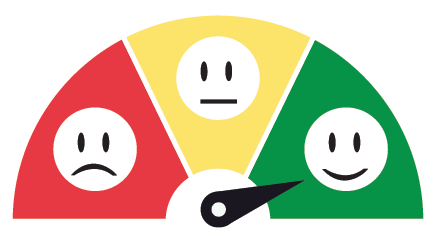 [Speaker Notes: 2.3.6.1 Customer experience 
Adopting a customer-oriented strategy is key to success. Customer orientation puts the customer at the heart of every transaction. It shifts the organization’s focus from the product to the customer, meaning the organization must have a thorough understanding of the customer’s needs and expectations. Organizations must be able to deliver the strategy throughout the various stages of the service and customer lifecycle. 

From trainee to CEO, every employee in the organization must be completely committed to the strategy. Everyone has a part to play when it comes to customer service and retention. 

The following steps can help an organization become customer oriented: 
Create a value proposition (VP) that sells the organization and its services - This should be a simple statement of what is delivered to the customer and how it provides value. It should define, at a strategic level, the expected benefits the customer is being promised in return for their loyalty. 
Map the customer and user experience journeys - This involves looking at the whole end-to- end experience of the service organization, as seen from the customer or user’s perspective. Touchpoints (defined as any event where a service consumer or potential service consumer has an encounter with the service provider and/or its resources) need to be understood, defined, and tuned to meet the needs of the service consumer. 
Recruit user-friendly individuals - Hire people for their attitudes and train them in the necessary skills. Empathy, good communication, and problem-solving abilities are very valuable. 
Treat employees well - How your employees feel at work has a major impact on how they deal with customers. 
Train individuals and teams - All parts of the organization should gain a full understanding of the customer, product, and industry they support. Formal training and on-the-job coaching must also focus on soft skills: communications, teamwork, positive influencing, writing, business understanding, and administration. 
Lead by example - Senior managers must embrace the customer-service concept and meet with users and customers periodically. Companies with the best customer-oriented culture value servant leadership, where senior managers exist to provide guidance and direction, but employees are empowered to make decisions on their own. 
Listen to the customer - An honest appraisal of progress from customers is critical. This can be achieved by conducting surveys, having direct meetings, and gathering customer comments. Feedback is vital and should use a broad set of inputs and channels. Balanced scorecards of metrics can measure performance across a range of customer experience elements to drive improvements (e.g. key business outcome delivery, customer satisfaction, net promoter score, SLA performance, and service availability). 
Empower staff - Ensure that customer-facing teams have the authority to implement requests, make changes, or resolve common customer complaints without further escalation. 
Avoid a silo mentality - Encourage different departments and functions to work closely together. 
Design for humans - Effective design of collaboration and workflow requires each interaction to align to the needs of the agents involved. Such a design should account for the information needed by each party at each step of the task. The service designer needs to gain a good understanding of the experience of everyone involved.]
Value of positive communication
The ability to communicate effectively is a key business skill, which is also fundamental to success in service management.

Good human communication is about being effective, often through establishing positive relationships, which include trust, empathy, proximity and shared goals that avoid problems and stress. This forms the basis for the success of the services that are delivered.

Good communication starts with listening. Try to understand, more than being understood.
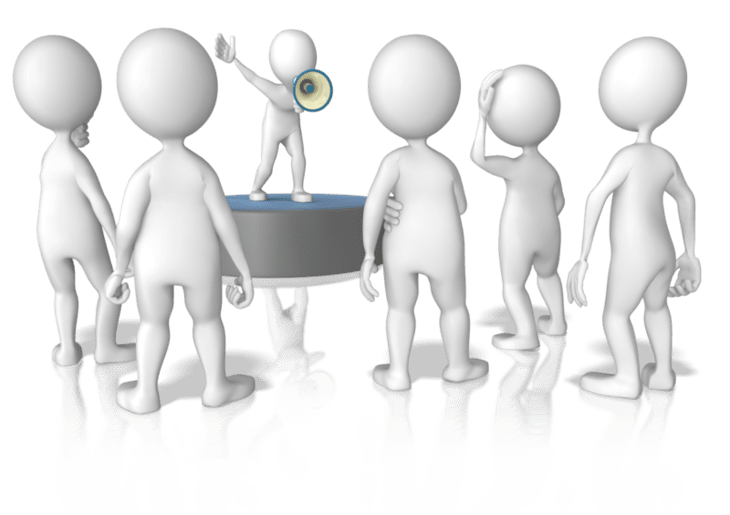 Good communication is good for business
[Speaker Notes: 2.3.7 Positive communication 
There are areas where technology can achieve results that humans never could; routine and repetitive tasks, for example, can be delivered by machines. Nevertheless, most working projects, teams, initiatives, and organizations require productive and positive interactions between individuals to succeed. Human interaction and communication are where real people still stand apart, ahead of the machines. 

The ability to communicate effectively is a key business skill and is fundamental to success within service management. Good human communication is about being effective, efficient, responsive, and professional. 

Effective human communication is enhanced by establishing positive relationships that avoid unnecessary issues and stress, and it can form the basis for the successful delivery of services. In many cases, it requires a recognition of the intellectual and emotional needs of the people engaging in the communication. Service management, sales, and customer support roles depend upon building positive relationships which include trust, empathy, proximity, and shared goals. 

Service management professionals require the ability to manage relationships with colleagues and team members to achieve business goals. They also need to be able to build and maintain effective and positive relationships with customers. 

It is important to follow a project or service operation’s plans. Good communication ensures plans are followed and do not fail due to missed or mixed messages, inadequate information, or unclear and contradictory expectations. 

Changes are inevitable in today’s fast-moving world, and certain individuals can inspire and drive others to enable change to occur. People in this sort of role need to question issues and suggest improvements. They also need to be able to see a situation from different perspectives, and to react quickly to negate potential issues. Good communication enables all this to happen and is good for business.]
Communication principles
The fundamental principles required for good communication can be summarised as:
Communication is a two-way process – successful communication is an exchange of information and ideas between two or more parties
We are all communicating, all the time – people convey messages about their mood, attitude and emotional state through the use of language, tone of voice, body language, dress and manners
Timing and frequency matters – successful communications needs to take into account when is the best time to make contact and also when is not
There is no single method of communicating that works for everyone – its important to recognise and make use of different preferences and methods used by those with whom we interact
The message is in the medium – choose an appropriate way that is appropriate for the importance of the message that is being communicated. A minor point may be communicated via messaging or email. Big issues or questions require direct discussion and should not be carried out via email
Understanding, recognising and acting upon these principles is vital in order to build positive relationships with colleagues, customers and all stakeholders.
[Speaker Notes: 2.3.7.1 Communications principles 
Individuals at work need to communicate regularly and effectively with others, which requires a rounded set of communication skills. Some people are naturally better communicators than others. Regardless, every stakeholder needs to achieve a basic level of competence and effectiveness in communicating. 

Communication requires an acknowledgement of the perspective of others. Good communication requires people to be flexible enough to use appropriate content and tone to achieve the desired objective. 

The fundamental principles required for good communication can be summarized as follows: 
Communication is a two-way process Successful communication is an exchange of information and ideas between two or more parties. 
We are all communicating all the time People convey messages about their mood, attitude, and emotional state through the use of language, tone of voice, body language, dress, and manners. 
Timing and frequency matter Successful communication needs to consider the best time to make contact. 
There is no single method of communication that works for everyone It is important to recognize and utilize different preferences and methods. 
The message is in the medium Choose a method of communication that is appropriate for the importance of the message that is being communicated. A minor point may be communicated via messaging or email. Big issues or questions require direct discussion and should not be carried out via email. 

Understanding, recognizing, and implementing these principles is essential when building positive relationships with colleagues, customers, and stakeholders. Good communications help to get the job done, ensuring a pleasant and rewarding exchange for all concerned.]
Challenges
Changing an existing culture, especially with people who are autocratic and not very collaborative, is challenging and requires bravery, commitment, and persistence. In addition, there is a need for ongoing and visible support from senior managers and leaders from across the organization.

Managers need to lead by example to show they are serious about the need to change and to be open and transparent, as well as to share ideas and information. In order to build trust, everyone needs to follow through on their promises.

The chances of successfully developing a new culture can be improved by using tried and tested methods from the body of knowledge around organizational change management.
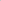 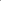 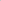 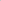 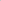 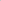 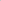 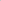 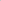 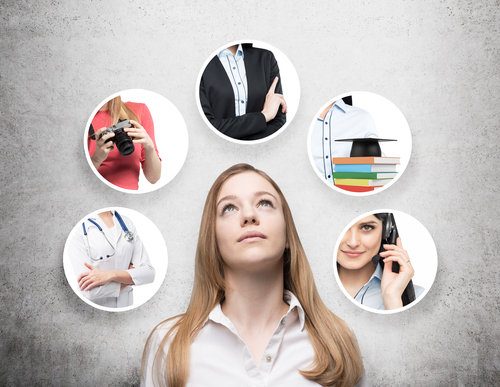 [Speaker Notes: 2.3.8 Challenges
Changing an existing culture, especially with people who are autocratic and not very collaborative, is challenging and requires bravery, commitment, and persistence. In addition, there is a need for ongoing and visible support from senior managers and leaders from across the organization. Transparency, for example, can often be mistrusted and misunderstood, particularly in environments where individuals, owing to previous bad experiences, feel uncomfortable about sharing information.

Managers need to lead by example to show they are serious about the need to change and to be open and transparent, as well as to share ideas and information. In order to build trust, everyone needs to follow through on their promises. All ideas should be visibly reviewed, responses given within agreed timeframes, and the participants thanked and rewarded.

The chances of successfully developing a new culture can be improved by using tried and tested methods from the body of knowledge around organizational change management (refer to ITIL 4 Direct, Plan and Improve and the organizational change management practice guide).]
Applied to the service value chain
Plan
Understand current and future skills requirements, and staff turnover
Improve
Continually adapt to meet evolving business needs
Engage
Understand & forecast changing demand for services and how this will impact workforce
Design and transition
Understand competences needed for Agile, DevOps, etc. define training plans
Obtain/build
Training, mentoring, succession planning, recruiting or sourcing skills
Deliver and support
Measure how knowledge, abilities and attitude impact practices
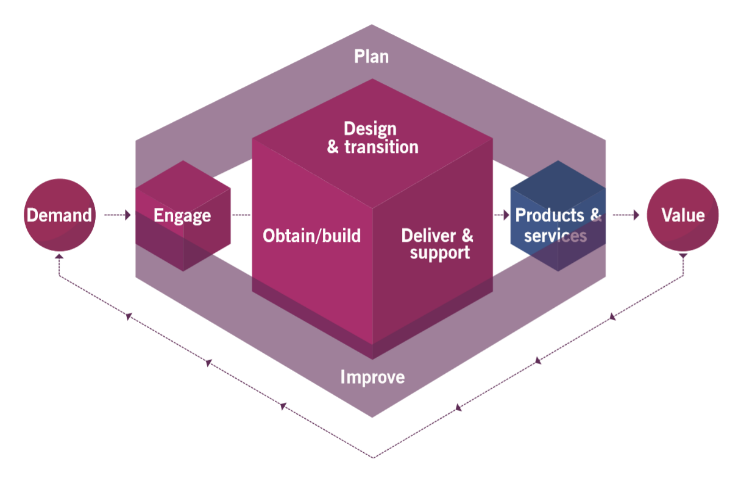 Summary
This section has covered how to work with organizational structures and team culture to ensure organizational agility and resilience
Key areas discussed:
	- Organization and organizational structures	- Roles, jobs and competencies
	- Cooperation and collaboration
	- Service mindset and service empathy
	- Customer orientation
The value of positive communication and communication principles
[Speaker Notes: The service management domain is changing in fundamental ways. It is transitioning away from a mechanistic point of view to using highly empowered and self-organizing teams. Consequently, organizations are grappling with the integration of multiple ways of working. 

Successful organizations think holistically about the four dimensions of service management (organizations and people, partners and suppliers, value streams and processes, and information and technology) when designing and operating products and services. They are able to create a culture of cooperation and collaboration, often breaking down silos and aligning or sharing goals across multiple teams. Such organizations are alert to employee morale and satisfaction, recognizing that internal stakeholders are as important as external ones.]
Q: Which is the BEST example of team collaboration?
A.	 Working with others to achieve individual goals
Implementing technology to facilitate communication between team members
C.	 Working together to achieve a shared organizational objective
D.	Aligning the goals and KPIs of all individual and groups
Q: Which concept is concerned with creating good working relationships with other people by considering their intellectual and emotional needs?
Employee satisfaction measurement
The value of positive communication
Organizational structure
Automated interactions
Q: An organization has set up an 'ideas' page on an internal website and is encouraging its employees to experiment with different working methods when they experience issues that prevent the achievement of outcomes. Which concept is involved in these changes?
Integration and data sharing
Advanced analytics
Team culture
The culture of continual improvement
Q: Which is a key aspect of collaboration and workflow?
Understanding the complexity of data to assess if it will add value
Ensuring that interactions are designed with an understanding of the human behaviour involved in each step
Deciding on a model which can help an organization to manage and control its suppliers
Designing surveys to baseline employee satisfaction and identify actions for improvement
Q: Which statement about employee surveys is CORRECT?
They are intended to be conducted across an entire organization
They are typically conducted annually
They are conducted at several levels formally and informally
They can only be conducted electronically so have limited application
Day 1:
ITIL 4 Foundation recap
The evolution of professionalism in IT and service management
Using information and technology to create, deliver, and support services
Day 2:
Value streams to create, deliver, and support services
Prioritizing and managing work
How ITIL practices contribute to value streams
Day 3:
How ITIL practices contribute to value streams
Exam preparation
Introduction
This section will focus on the different technologies and tools needed to create, deliver, and support services. Key areas covered include:
Integration and data sharing
Reporting and advanced analytics
Collaboration and workflow
Robotic process automation (RPA)
Artificial intelligence
Machine learning
Continuous integration, continuous delivery, and continuous deployment
The value of an effective information model
Automation of service management
“Technology and tools are useful and powerful when they are your servant and not your master.” Steven Covey
[Speaker Notes: 3 Using information and technology to create, deliver, and support services
There are many technologies and tools available to support the efficient and effective creation, delivery and support of services and more are added every day. Therefore some knowledge of some of the most well known and common technologies and tools are required. We will go through, at a varying level of detail, some of these. This coverage is in no way extensive or complete but gives a good introduction to the selected areas covered.

Integration and data sharing
Integration topologies
Integration approaches
Reporting and advanced analytics
Data analytics
Big data
Collaboration and workflow
Collaboration
Tools and capabilities
Workflow in ITSM tools
Robotic process automation (RPA)
Where is RPA used?
RPA technologies
RPA considerations
Artificial intelligence
Architectural considerations
Applications and value
The growth of AIOps
Machine learning
Supervised and unsupervised learning
Benefits and limitations of machine learning
Continuous integration, continuous delivery, and continuous deployment
Goals and value measurements
The CI/CD pipeline
Aligning CI/CD with ITIL
CI/CD does not suit every situation
The value of an effective information model
Anatomy of an information model
Automation of service management
Integrated service management tools
Service management toolset expectations

Still the famous remark is in place. Regardless of how many, or how sophisticated the tools are, they need to handled by professionals that can make best possible use of them. Avoid seeing the tool as the solution. A good understanding of what needs to achieved is much more important. To quote Steven Covey: “Technology and tools are useful and powerful when they are your servant and not your master.”]
Integration and data sharing
Service design frequently relies upon integration between multiple systems, and in such cases it is important to understand the different levels at which integration may be modelled. For example: 

Application - Applications are made to interact with each other
Enterprise - Integrated applications are aligned to provide value 
Business - Existing business services are aligned.

A number of integration methodologies have evolved over time, each having specific goals. Selection of an integration methodology requires the consideration of multiple factors. 
Good integration enables and reinforces the processes which underpin the delivery of value. For integration to be effective, it must be based on a clear understanding of the stakeholders affected by the integration, and designed to support their work methods and needs.
[Speaker Notes: 3.1 Integration and data sharing 
Service design frequently relies upon integration between multiple systems, and in such cases it is important to understand the different levels at which integration may be modelled. For example: 

Application - Applications are made to interact with each other. 
Enterprise - Integrated applications are aligned to provide value. 
Business - Existing business services are aligned. 

A number of integration methodologies have evolved over time, each having specific goals which are important to the success of the integration. Selection of an integration methodology requires the consideration of multiple factors, including reliability, fault tolerance, cost, complexity, expected evolution, security, and observability. 

Good integration enables and reinforces the processes which underpin the delivery of value. For integration to be effective, it must be based on a clear understanding of the stakeholders affected by the integration, and designed to support their work methods and needs. 

The nature of integration varies. Some situations simply require a one-time hand-off from one system to another; for example, a one-time call to a control system to change a parameter. Others require an ongoing, two-way process of alignment between two systems; for example, where a support agent might collaborate with an external supplier’s representative when each uses a separate ticketing system. 

When data is passed from one system to another, it is important to ensure that compliance is maintained with regulatory obligations, such as privacy, security, and confidentiality.]
Integration topologies
Integration design requires an understanding and consideration of the different topographical approaches to integrating multiple systems. 

There are two generally accepted topologies:

Point-to-point integration involves directly linking pairs of systems. This may be suitable for simple services with a small number of integrated systems. There are, however, drawbacks with this approach:
The number of connections grows quickly in proportion to the number of integrated systems
The number of different integration protocols and methods may be high, increasing complexity.

Publish–subscribe is an alternative topology in which messages are published by systems to an event broker, which forwards the message to the systems that have been designated as its recipients.
[Speaker Notes: 3.1.1 Integration topologies 
Integration design requires an understanding and consideration of the different topographical approaches to integrating multiple systems. There are two generally accepted topologies: point-to-point and publish–subscribe. 

Point-to-point integration involves directly linking pairs of systems. This may be suitable for simple services with a small number of integrated systems. There are, however, drawbacks with this approach: 
The number of connections grows quickly in proportion to the number of integrated systems, requiring n(n–1) integrations to be implemented. A bi-directional integration effectively counts as two separate integrations. 
The number of different integration protocols and methods may be high, which increases the complexity. 

Publish–subscribe is an alternative topology in which messages are published by systems to an event broker, which forwards the message to the systems that have been designated as its recipients. This approach offers better scalability, and the looser coupling reduces the complexity of implementation (the publishing system does not even need to be aware of the subscriber). Reliability, though, may be a challenge, particularly when the publisher is unaware that a subscriber has not received a message. 

The broker architecture may be in the form of a bus, in which the transformation and routing is done by adapters local to each integrated system (or hub and spoke), where it is centralized. The bus model is not constrained by the limits of a single hub and as such is more scalable.]
Integration approaches
Big bang 
A ‘big bang’ approach involves the delivery of every integration at once. This has potential benefits for testing because the entire system is in place prior to a live roll-out. The approach is suited to simple service implementations with fewer integrated systems and simpler, lower-risk integration. 
Incremental delivery 
Incremental delivery is a more Agile approach for the integration of multiple components in which new integrations are introduced separately in a pre-defined order. It reduces the scale of each individual delivery into production. This approach can be used in most circumstances. Nevertheless, because the overall service remains incomplete until each integration is in place, service testing may require extensive simulation to account for undelivered elements. There may also be a heavy regression test burden. 
Direct integration with the (value) stream 
Direct integration allows individual integrations to be deployed as soon as they are ready. This provides greater agility and enables rapid initial progress, as with incremental delivery. The approach may necessitate significant simulation to facilitate adequate testing. Global tests of the entire service, and even of the subsets of functional chains within it, can only be run late.
[Speaker Notes: 3.1.2 Integration approaches 
Where a service implementation is dependent on multiple integrations, it is important to consider the delivery approach for those integrations. Three approaches are outlined in Table 3.1. 

Table 3.1 Delivery approaches

Big bang 
A ‘big bang’ approach involves the delivery of every integration at once. This has potential benefits for testing because the entire system is in place prior to a live roll-out. However, as with software development,
integration projects delivered using this approach can become excessively large and complex, which can lead to issues with, for example, troubleshooting. As a result, the approach is suited to simple service
implementations with fewer integrated systems and simpler, lower-risk integration.

Incremental delivery 
Incremental delivery is a more Agile approach for the integration of multiple components in which new integrations are introduced separately in a pre-defined order. It reduces the scale of each individual delivery
into production, thus enabling troubleshooting and resolution of post-deployment issues. This approach can be used in most circumstances. Nevertheless, because the overall service remains incomplete until each
integration is in place, service testing may require extensive simulation to account for undelivered elements. There may also be a heavy regression test burden.

Direct integration with the (value) stream
Direct integration allows individual integrations to be deployed as soon as they are ready, in no predetermined order. This provides greater agility and enables rapid initial progress, as with incremental delivery. The
approach may necessitate significant simulation to facilitate adequate testing. Global tests of the entire service, and even of the subsets of functional chains within it, can only be run late in the service implementation.]
Reporting and advanced analytics
Create, Deliver and Support
Advanced analytics is the autonomous or semi-autonomous examination of data or content using high-level techniques and tools. These go beyond traditional business intelligence to discover new or deep insights, make predictions, or generate recommendations. 

Some advanced analytic techniques are: 
 complex event processing			
 data/text mining					
 forecasting						
 graph analysis 					
 machine learning			 	
 multivariate statistics	
 network and cluster analysis
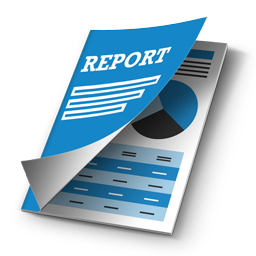 neural networks
pattern matching
semantic analysis
sentiment analysis
simulation
visualization.
[Speaker Notes: 3.2 Reporting and advanced analytics 
Advanced analytics is the autonomous or semi-autonomous examination of data or content using high-level techniques and tools. These go beyond traditional business intelligence to discover new or deep insights, make predictions, or generate recommendations. 

Some advanced analytic techniques are: 
complex event processing 
data/text mining
Forecasting
graph analysis 
machine learning
multivariate statistics
network and cluster analysis
neural networks
pattern matching
semantic analysis
sentiment analysis
simulation
visualization. 

Data science, predictive analytics, and big data are growing areas of interest among researchers and businesses. 

In many organizations, there is a vast amount of raw data but very little useful information. Data on its own is useless; but information can provide answers. Information is data that has been transformed into meaningful insight, statistics, reports, forecasts, and recommendations. For example, daily sales figures per product/service sold and customers invoiced are data; sales trends, customer purchasing preferences by location, industry sector, and overall ranking of products/services by profitability are information. 

In order to transform raw data into valuable information, it is important to follow a process. This process is known as data analytics.]
Data analytics
Definition: Data
Information that has been translated into a form that is efficient for movement or processing.

Data analytics is the method of examining data sets, often using specialized software, in order to draw conclusions about the information they contain.
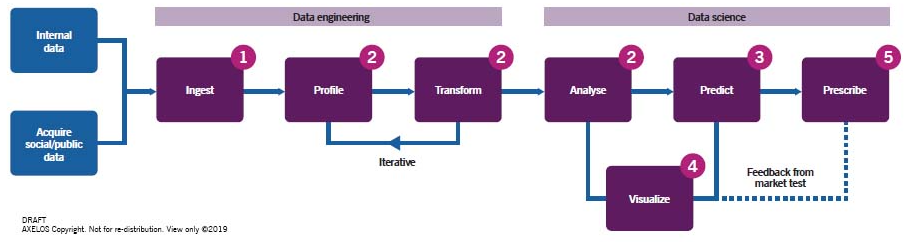 [Speaker Notes: 3.2.1 Data analytics
Data analytics is the method of examining data sets, often using specialized software, in order to draw conclusions about the information they contain. Data-analytics technology and techniques are widely used in industry. For example, they enable organizations to make informed business decisions and help scientists and researchers to verify or disprove scientific models, theories, and hypotheses. 

In data analytics, there is a typical path that organizations follow in order to get the most from their data (see Figure 3.1): 
Data engineering - Data is processed using programming languages (e.g. Python, R, Java, SQL, or Hadoop) and made ready for analysis. 
Data science - Data is analysed and insight gained by using tools such as R, Azure ML, or Power BI.]
Big data
Big data is a term that describes large volumes of structured, semi-structured, and unstructured data. 

To extract meaningful information from big data requires processing power, analytics capabilities, and skill. 

The more complex the data, the bigger the challenge of finding value within it. 

Understanding and assessing the complexity of data is important when deciding whether a particular solution is appropriate and for mapping out the best approach.
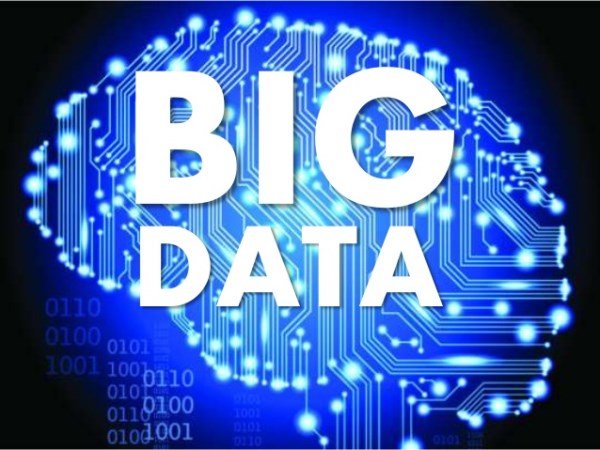 [Speaker Notes: 3.2.2 Big data 
Big data is a term that describes large volumes of structured, semi-structured, and unstructured data. To extract meaningful information from big data requires processing power, analytics capabilities, and skill. 

Analysis of data sets can discover correlations within the data. For example, it can unearth business trends, pinpoint health issues, and prevent fraud. Scientists, business executives, doctors, and governments often find large data sets overwhelming, but big data can help to create new knowledge once field experts have brought their expertise to the process. 

The cost of running their own big data servers has encouraged many system administrators to seek more scalable, cost-effective solutions. However, it has been found that the cloud can be used for storage and processing of big data. Cloud storage involves digital data being stored in logical pools. The physical storage spans multiple servers, and the physical environment is typically owned and managed by a hosting company. These cloud storage providers are responsible for ensuring the data is available and accessible and that the physical environment is protected and operational (see the infrastructure and platform management practice guide for more information). 

The more complex the data, the bigger the challenge of finding value within it. Understanding and assessing the complexity of data is important when deciding whether a particular solution is appropriate and for mapping out the best approach. 

The following criteria can be used to assess the complexity of an organization’s data: 
Data size Gigabytes, terabytes, petabytes or exabytes. Volume is not the only consideration, as data should also be organized into thousands or millions of rows, columns, and other dimensions. 
Data structure Data relating to the same subject but from different sources may be provided in different structures. 
Data type Structured data, like the entries in a customer order database, may vary by alphabetical, numerical, or other data type. Unstructured data can exist in many forms, including freeform text, conversations on social media, graphics, and video and audio recordings.
Query language Database systems use query languages for requesting data from the database. 
Data sources The greater the number of data sources, the higher the probability of differences in internal data structures and formats. Occasionally, data may be submitted with no specific format. Data from different sources must be harmonized to in order to be accurately compared. 
Data growth rate The data may increase in volume and variety over time. 

There are four steps to generating useful dashboards and reports: 
Connection to the various data sources Data may be stored in different databases, in a data centre, in the cloud, etc. A connection must be made to the platform used to store the data. 
Data extraction, transformation, and loading (ETL) The goal is to create one storage space complete with the compatible and valid version of the data from each data source. 
Querying the centralized data User queries must be performed rapidly and efficiently. 
Data visualization The results of the queries run on the ETL data from the different data sources are displayed in a format that uses can consume according to their needs and preferences.]
Collaboration
The ever-increasing adoption of an Agile approach to managing work has triggered a related uptake in the use of tools and methods that support it.

Tool or method			Explanation

Making work visible			The use of physical boards and maps, colour, and graphics to visualize the work on hand, 				display how the team plans to handle it and plot and record its journey through the 					workstream. 
Working in topic-based forums		Good collaboration tools utilize a forum approach, where individuals and teams can take part 				in direct discussion. They facilitate topic-based areas, mini projects and campaigns, etc., 				which are available only to the individuals involved in the discussion.
Mapping workflows			Teams and projects utilize a model in which their work is presented and used in a visible 				format. Work packages, timescales, people, and outputs are shown as tangible and easily 				accessible elements. The work is made available for others in the organization to see.
Working in small teams and sprints	This is a key element in Agile and DevOps, where small integrated teams work on discrete 				packages of work as end-to-end value streams.
Using simple feedback mechanisms	Communication does not need to be overly formal or complicated. In fact, there is usually a 				greater chance that the communication will be noticed, read, and actioned if it is simple and 				easy to comprehend. 
Collaboration and ’social media’ features	Certain social media features are being adopted by work-based tools. Many individuals are 				already used to features such as ’like’, ’retweet’, or ’share’, and these can be used in the 					work environment to provide useful data. Furthermore, emojis can also be used to represent 				feedback responses.
[Speaker Notes: 3.3.1 Collaboration 
The ever-increasing adoption of an Agile approach to managing work, particularly within software development, has triggered a related uptake in the use of tools and methods that support it.

Table 3.2 Tools and methods that support an Agile approach

Tool or method					Explanation
Making work visible				The use of physical boards and maps, colour, and graphics to visualize the work on hand, display how the team plans to handle it, and plot 							and record its journey through the workstream. Although many IT work management systems contain large quantities of data, very little can 							be easily viewed or consumed. Bottlenecks may not be noticed until it is too late to resolve them.
							Work or issues that are hidden from view may be delayed or left unresolved either because no one is aware of them, they fall outside allotted 							areas of responsibility, or few individuals possess the knowledge or have the availability to fix them.

Working in topic-based forums			Although email still predominates in the workplace for the management of work, its characteristics of personal folders, duplicated messages, 							and lost attachments hidden within vast, nested email chains mean time is frequently wasted in the search for important information.
							Good collaboration tools utilize a forum approach, where individuals and teams can take part in direct discussion.
							They facilitate topic-based areas, mini projects and campaigns, etc., which are available only to the individuals
							involved in the discussion. This helps to improve efficiency and avoids wasting time by searching for documents.

Mapping workflows				Teams and projects utilize a model in which their work is presented and used in a visible format. Work packages, timescales, people, and 							outputs are shown as tangible and easily accessible elements. The work is made available for others in the organization to see. This 							transparency can lead to greater communication and collaboration across teams, averting a common challenge within big organizations. 							Issues and problems do not follow the typical reporting lines of organizations, so there is a constant need to improve collaboration by
							checking for gaps, omissions, or potential blockages that can go unnoticed between or across teams.

Working in small teams and sprints		This is a key element in Agile and DevOps, where small integrated teams work on discrete packages of work as end-to-end value streams.							Tools and cross-team methods should dynamically reflect the nature of these teams, which are often in operation for a finite period of time							as part of a matrix resourcing model or due to flexible ways of managing issues, such as swarming. The relevant teams may only require light 							documentation, approval processes, and stages in order to achieve their goals.

Using simple feedback mechanisms		Communication does not need to be overly formal or complicated. In fact, there is usually a greater chance that the communication will be noticed, 							read, and actioned if it is simple and easy to comprehend. The collection of customer and employee feedback should be instantaneous and intuitive.

Collaboration and ’social media’ features	Certain social media features are being adopted by work-based tools. Many individuals are already used to features such as ’like’, ’retweet’, 							or ’share’, and these can be used in the work environment to provide useful data. Furthermore, emojis can also be used to represent feedback 							responses.]
Tools and capabilities
Many of the tools used for collaboration are designed to resemble interfaces that the user is familiar with from social media, including: 


Communications wall 		A feature of many social media platforms, particularly those dedicated to communication. A wall can be used 				as a central area for general communication. 
Topic-based forums and folders 	These can relate to specific topics with relevance to a varying number of users, from a 						single specialist up to a large team or topic-based area, projects, operational areas, 						lifecycle areas, or special interest groups. 
Event surveys 		Support software usually provides the capability to gather instantaneous customer 						feedback via a survey. The response to these is often low, although it can be improved 						through thoughtful survey design that emphasizes brevity and simplicity. 
Portals 			Actionable portals for requesting services or reporting issues are becoming more 							prevalent, reducing the inefficient use of email. Good design and user experience is 						important for successful adoption.
Self-help			Knowledge bases that provide solutions directly to the user can be useful for simple and 						low-risk issues.
Social media functions		Collaboration tools that provide simple and effective means for users to respond and 						provide
[Speaker Notes: 3.3.2 Tools and capabilities
Many of the tools used for collaboration are designed to resemble interfaces that the user is familiar with from social media, including: 
Communications wall - A feature of many social media platforms, particularly those dedicated to communication. A wall can be used as a central area for general communication. 
Topic-based forums and folders - These can relate to specific topics with relevance to a varying number of users, from a single specialist up to a large team or topic-based area, projects, operational areas, lifecycle areas, or special interest groups. 
Event surveys - Support software usually provides the capability to gather instantaneous customer feedback via a survey. The response to these is often low, although it can be improved through thoughtful survey design that emphasizes brevity and simplicity. 
Portals - Actionable portals for requesting services or reporting issues are becoming more prevalent, reducing the inefficient use of email. Good design and user experience is important for successful adoption. 
Self-help - Knowledge bases that provide solutions directly to the user can be useful for simple and low-risk issues. 
Social media functions - Collaboration tools that provide simple and effective means for users to respond and provide feedback.]
Workflow in IT and service management tools
A recent development and improvement in many IT and service management tools is the capability to build, map, and manage process workflows dynamically within the products. This is frequently delivered via a locked-down development interface, whereby changes to workflow elements can be made without the need for scripts or coding, meaning they can be delivered by less-technical frontline individuals. 

The interfaces for these administration tools are usually designed in familiar process-mapping formats with swim lanes and action boxes, decision points, parallel streams, and dependencies. These support collaboration, because they reduce lead times for changes as well as presenting the workflows in simple graphical formats.
[Speaker Notes: 3.3.3 Workflow in IT and service management tools
A recent development and improvement in many IT and service management tools is the capability to build, map, and manage process workflows dynamically within the products. This is frequently delivered via a locked-down development interface, whereby changes to workflow elements can be made without the need for scripts or coding, meaning they can be delivered by less-technical frontline individuals. 

The interfaces for these administration tools are usually designed in familiar process-mapping formats with swim lanes and action boxes, decision points, parallel streams, and dependencies. These support collaboration, because they reduce lead times for changes as well as presenting the workflows in simple graphical formats.]
Robotic process automation (RPA)
Robotic process automation (RPA) is a potential way for organizations to streamline business operations, lower staffing costs, and reduce errors. Through the use of software robots (bots), repetitive and mundane tasks can be automated, allowing resources to be deployed on higher-value activities elsewhere. 

Robots are typically low cost and easy to implement. They do not require the redevelopment of existing systems or involve complex integration within existing systems. The potential benefits are clear, as RPA allows for consistent, reliable, and predictable processes to be implemented in a cost-efficient way. This consistency can lead to fewer errors in key processes, increases in revenue, and better customer service, which leads to greater customer retention. 

The types of process where RPA can yield the most benefit tend to be high volume, error prone, and sensitive to faults. Processes that are rules-based and which do not require complex decision-making are open to this kind of automation. 

More sophisticated RPA tools incorporate machine learning and artificial intelligence (AI). These tools replace a rote-based approach for one that can adapt and react to a variety of inputs.
[Speaker Notes: 3.4 Robotic process automation
Robotic process automation (RPA) is a potential way for organizations to streamline business operations, lower staffing costs, and reduce errors. Through the use of software robots (bots), repetitive and mundane tasks can be automated, allowing resources to be deployed on higher-value activities elsewhere. 

Robots can be used to simulate activities that humans perform via screens or applications in order to capture, interpret, and process transactions. This can trigger responses, creating and manipulating data in a consistent and predictable way. 

Robots are typically low cost and easy to implement. They do not require the redevelopment of existing systems or involve complex integration within existing systems. The potential benefits are clear, as RPA allows for consistent, reliable, and predictable processes to be implemented in a cost-efficient way. This consistency can lead to fewer errors in key processes, increases in revenue, and better customer service, which leads to greater customer retention. 

3.4.1 Where is RPA used? 
The types of process where RPA can yield the most benefit tend to be high volume, error prone, and sensitive to faults. Processes that are rules-based and which do not require complex decision-making are open to this kind of automation. More sophisticated RPA tools incorporate machine learning and artificial intelligence (AI). These tools replace a rote-based approach for one that can adapt and react to a variety of inputs. 

Deploying robots can seem deceptively simple, but RPA can be fragile. Even simple changes to the applications that RPA interacts with can have unexpected consequences. A small amendment may appear simple to a human, but an RPA may not tolerate it. If a change causes failure, it may affect performance or corrupt the data. 

The design and development of RPA plays a part in how robust it is when dealing with change. Nonetheless, there are limits. The development of RPA often requires configuration and scripts to define the required inputs and outputs. Although these scripts are straightforward to construct, requiring little in the way of technical expertise, they should be treated as software assets and managed similarly. Testing, configuration management, and change management apply as much to RPA as they do to any other software.]
RPA technologies
[Speaker Notes: 3.4.2 RPA technology
Generally, there are three types of RPA technology:
Process automation - This focuses on automating tasks that depend on structured data (e.g. spreadsheets). 
Enhanced and intelligent process automation - This works with unstructured data (e.g. email and documents). This type of automation can learn from experience and applies the knowledge it gathers to other situations. 
Cognitive platforms - These understand customers’ queries and can perform tasks which previously required human intervention. 

Enterprises are beginning to employ RPA, together with cognitive technologies, such as speech recognition, natural language processing, and machine learning, to automate perception-based and judgement-based tasks that were traditionally assigned to humans. The integration of cognitive technologies and RPA is extending automation to new areas, which can help organizations to become more efficient and Agile as they adopt digital transformation (see Figure 3.2). 

RPA software and hardware automates repetitive, rules-based processes that were usually performed by humans sitting in front of a computer. Robots can open email attachments, complete forms, record data, and perform other tasks to mimic human action. They can be viewed as a virtual workforce assigned to middle- and back-office processing centres. 

The integration of cognitive technologies with RPA makes it possible to extend automation to processes that require perception or judgement. The addition of natural language processing, chat-bot technology, speech recognition, and computer-vision technology allows robots to extract and structure information from speech, text, or images and pass it to the next step of the process. 

There are several benefits of a successful RPA programme, including: 
Lower labour cost - After the robots are deployed, the only costs are related to servicing and maintaining the software. 
Increased throughput - As robots can do manual tasks hundreds of times faster than a human, including developing, testing, and deployment of software, the time to market for new products can be reduced, which speeds up return on investment (ROI). Robots are also constantly available throughout the year. 
Increased accuracy - Robots are able to achieve near-perfect accuracy, which increases excellence throughout the value streams, value chain, and SVS. This provides a more consistent experience with a standard level of output, deeper insights into business/IT performance and customer experience, and a reduction in the level of human error.]
RPA considerations
The implications of application and environment change on RPA should not be underestimated. Without strategic thinking, governance, control, and judicious application to support an overall strategy, RPA risks becoming the legacy application of the future.

RPA implementation should be approached with the same caution as would any service or tool. It needs proper planning, analysis, design, and governance processes, including the following considerations:

Garbage in, garbage out - The use of robots to run key processes is a challenge if there are no standard processes to follow. 
ITIL guiding principles - For example, optimize and automate and keep it simple and practical. Identify areas which have the most potential for automation and prioritize automation accordingly.
Develop the right skills in the right people - For example, how to arrange and use RPA efficiently and effectively. 
Determine realistic ROI expectations - Design a sound business case and explain costs, risks, and benefits to the board of directors. 
Enable strong collaboration between the business and IT - Special consideration should be given to RPA project owners and IT, as neither business area can work independently. 
Execute automation - Treat automation as a roadmap with short iterations.
[Speaker Notes: 3.4.3 RPA considerations
The implications of application and environment change on RPA should not be underestimated. Without strategic thinking, governance, control, and judicious application to support an overall strategy, RPA risks becoming the legacy application of the future. 

RPA implementation should be approached with the same caution as would any service or tool. It needs proper planning, analysis, design, and governance processes, including the following considerations: 
Garbage in, garbage out - The use of robots to run key processes is a challenge if there are no standard processes to follow. 
ITIL guiding principles - For example, optimize and automate and keep it simple and practical. Identify areas which have the most potential for automation and prioritize automation accordingly. 
Develop the right skills in the right people - For example, how to arrange and use RPA efficiently and effectively. 
Determine realistic ROI expectations - Design a sound business case and explain costs, risks, and benefits to the board of directors. 
Enable strong collaboration between the business and IT - Special consideration should be given to RPA project owners and IT, as neither business area can work independently. 
Execute automation - Treat automation as a roadmap with short iterations.]
Artificial intelligence (AI)
Cognitive technology is increasingly being used to provide more automation in each phase of the service lifecycle and to enhance the service experience for both the consumers and the people involved in serving them. 

While AI technologies have existed for decades, a new generation of cloud-based tools has resulted in a significant increase in focus and usage. 

A number of AI tools are now provided as public cloud services, with a range of options available from both specialist AI providers and major broad-offering cloud vendors. 

There is a huge amount of marketing hype and misapprehension in this area, so it is vital to have a clear understanding of the business goals and desired outcomes from adopting AI and the key components, capabilities, and constraints of any potential solution.

The implementation of AI technology tends to require significant investment in hardware, software, and expertise. In the past, expense and complexity limited its uptake, but it has become much more mainstream since the emergence of a new generation of cloud-based services. 

However, an on-site AI implementation may still have significant advantages. If your digital service is dependent on specific AI services provided by a third party, it may be challenging in future to switch to a different provider.
[Speaker Notes: 3.5 Artificial intelligence 
Cognitive technology is increasingly being used to provide more automation in each phase of the service lifecycle and to enhance the service experience for both the consumers and the people involved in serving them. It is also increasingly prevalent in related and supporting domains, such as software development and operations. 

While AI technologies have existed for decades, a new generation of cloud-based tools has resulted in a significant increase in focus and usage. A number of AI tools are now provided as public cloud services, with a range of options available from both specialist AI providers and major broad-offering cloud vendors. This has significantly improved the accessibility of AI tools, with solutions which might previously have required complex technology and significant financial outlay now available on demand at comparatively low cost via simple API (application processing interface) calls. 

There is a huge amount of marketing hype and misapprehension in this area, so it is vital to have a clear understanding of the business goals and desired outcomes from adopting AI and the key components, capabilities, and constraints of any potential solution. 

3.5.1 Architectural considerations 
The implementation of AI technology tends to require significant investment in hardware, software, and expertise. In the past, expense and complexity limited its uptake, but it has become much more mainstream since the emergence of a new generation of cloud-based services. 

AI technology is increasingly available from major vendors, consumed as public cloud services, and all major cloud service providers (CSPs) now offer a range of services to address many different priorities or ‘use cases’. These services place leading AI offerings at the end of API calls, and hence many organizations are now consuming them to underpin the digital services they deliver to their users. 

Additionally, some service management tool vendors now provide AI-driven features as part of their offering, such as conversational tools for end-users and support agents, automated classification or routing, and language tools, such as translation and sentiment analysis. 

One benefit of these services is that they are typically designed and configured specifically for service management use cases. This can enable them to deliver more immediate value than a generalized AI tool, which may require additional work to align to the required use cases. The services may either be underpinned by the vendor’s own AI software or harness the technology of specialist AI vendors. 

However, an on-site AI implementation may still have significant advantages. AI requires a significant amount of computing power and processing time to function. This may lead to high charges from public cloud vendors who bill on this basis. Hence, particularly at scale or over time, it may be more economical to use dedicated on-site hardware. Indeed, a number of vendors now provide servers and software dedicated to AI. 
It is also important to consider portability and the risk of vendor lock-in. If your digital service is dependent on specific AI services provided by a third party, it may be challenging in future to switch to a different provider.]
Applications and value of AI
AI technology offers a broad set of new tools to the service designer, and it is possible to anticipate many new innovations in the application of AI in service management. 

Some examples of common applications of AI in service design and delivery include: 
Process and decision automation 
The use of AI to determine the appropriate process branch to follow, based on analysis of the known facts. 
Natural language processing 
Interpretation of unstructured text for purposes such as translation, summarization, or sentiment analysis. 
Conversational interfaces 
Enabling customers or service agents to interact with the service-management tooling using normal written or spoken language. A common example being chatbots for automated self-service. 
Predictive analysis 
Projection of the future state of a metric or situation, enabling proactive decision-making. 
Discovery 
Identification of useful insights from large collections of information, such as log files, knowledge bases, or recorded tickets.
[Speaker Notes: 3.5.2 Applications and value 
AI technology offers a broad set of new tools to the service designer, and it is possible to anticipate many new innovations in the application of AI in service management. Some examples of common applications of AI in service design and delivery include: 
Process and decision automation The use of AI to determine the appropriate process branch to follow, based on analysis of the known facts. 
Natural language processing Interpretation of unstructured text for purposes such as translation, summarization, or sentiment analysis. 
Conversational interfaces Enabling customers or service agents to interact with the service-management tooling using normal written or spoken language. A common example being chatbots for automated self-service. 
Predictive analysis Projection of the future state of a metric or situation, enabling proactive decision-making. 
Discovery Identification of useful insights from large collections of information, such as log files, knowledge bases, or previously recorded tickets. 


3.5.3 The growth of AIOps
Another emerging technology that will change the way IT services are managed in the future is AIOps and the emergence of AIOps platforms. These platforms were first described by Gartner in 2016,4 referring to the practice of combining big data, analytics, and machine learning in the field of IT operations. The term AIOps was originally derived from Algorithmic IT Operations, although it is frequently synonymously assumed to mean artificial intelligence for IT operations, which, conveniently, is a clearer description of the subject. 

Instead of siloed teams monitoring their own parts of the infrastructure, the idea is to collect all the important monitoring data in one place and then use machine learning to identify patterns and detect abnormalities. This can help IT operations to identify and resolve high-severity incidents faster and even help them to detect potential problems before they happen. It can also be used to automate routine tasks so that IT operation teams can focus on more strategic work. 

AIOps aims to bring AI to IT operations, addressing the challenges posed by modern trends in the ongoing evolution of infrastructure, such as the growth of software-defined systems. The implications of these new technologies, such as the increase in the rate at which infrastructure is reconfigured and reshaped, necessitates more automated and dynamic management technologies, which may have a significant impact on an organization’s digital services. 

AIOps harnesses data platforms and machine learning, collecting observational data (e.g. events, log files, operating metrics) and engagement data (e.g. customer request and service desk tickets), and drawing insights by applying cognitive or algorithmic processing to it. 

These insights may be used to drive some or all of a range of common outputs, such as: 
Issue detection and prediction Helping the service organization to respond more quickly to incidents. 
Proactive system maintenance and tuning Reducing human effort and potential errors.
Threshold analysis Enabling a more accurate picture of the normal range of operation of a system. 

Some organizations have also started to use AIOps beyond IT operations to provide business managers with real-time insights of the impact of IT on business. This keeps them informed and enables them to make decision based on real-time relevant data.]
Machine learning
Machine learning is an applied form of AI. It is based on the principle of systems responding to data, and, as they are continually exposed to more of it, adapting their actions and outputs accordingly. 

One of the key advantages of machine learning, in the context of IT services, is its ability to derive valuable results from quantities of data which would be difficult for humans to process. 
This can enable improvements in the efficiency or accuracy of decision-making and may enable the automation of entirely new data-driven decisions, which would not have been practical for humans to evaluate. 

However, the performance of a machine-learning system is entirely dependent on its data, the algorithms used within it, and, for supervised systems, the quality of training. If the input data contains inherent bias, this can directly distort results. 

Supervised learning is well-suited to both classification problems (e.g. identifying emails that are spam) and regression problems (e.g. analysing when a variable metric is likely to reach a specific threshold). 
Unsupervised learning also requires input data, but this approach does not use existing output data from previous decisions and there is no supervisor. Instead, the machine learns from the input data alone.
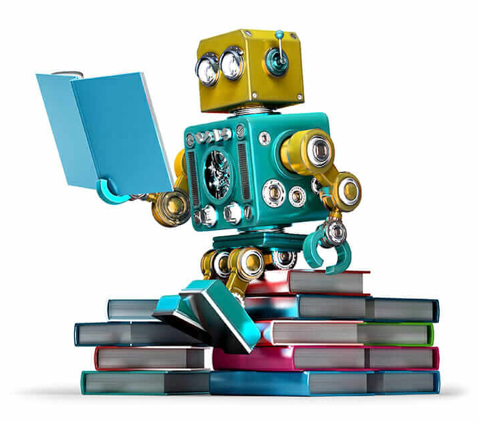 [Speaker Notes: 3.6 Machine learning 
Machine learning is an applied form of AI. It is based on the principle of systems responding to data, and, as they are continually exposed to more of it, adapting their actions and outputs accordingly. Where machine learning is used to underpin services, this essentially means that it becomes the basis for decision-making in place of paths which are defined by instructions created by human service designers. 

As the complexity of a task increases, it becomes harder to map machine learning to that task. Machine learning is typically best suited to solving specific problems. For example, it can be used effectively to make decisions about data classification on support records, which may subsequently drive additional decisions, such as assignment routing. 

3.6.1 Supervised and unsupervised learning 
Supervised learning is the most commonly encountered machine-learning approach. It is used where both the starting points (inputs) and expected ending points (outputs) are well defined. Supervised learning can be represented as a simple equation: 

Y = f(X)
In this equation, X represents inputs, and Y outputs. The job of the machine is to learn how to turn X into Y, effectively building the function defined here by f.
As part of this learning process, a supervisor needs to determine: 
the learning algorithm to be used 
the sample data set used to train the machine. In the context of an IT service this may, for example, be rows of structured data from the system of record (e.g. an IT and service management toolset), each of which covers a ‘known good’ previous decision regarding the outputs made by a human, based on a range of inputs. 

A supervised-learning system may initially use existing data to train a system. When the results which the system produces have reached a required level of accuracy, the system is considered adequately trained. Any required manual corrections are then made, and ongoing training can continue to improve the reliability of the outputs, reducing the need for continual supervision. 

Supervised learning is well-suited to both classification problems (e.g. identifying emails that are spam) and regression problems (e.g. analysing when a variable metric is likely to reach a specific threshold). 

Unsupervised learning also requires input data, but this approach does not use existing output data from previous decisions and there is no supervisor. Instead, the machine learns from the input data alone. 

Unsupervised learning is well-suited to ‘clustering analysis’ (the identification of inherent groupings in data) and ‘dynamic baselining’, which is the prediction of future behaviours of a metric based on its past behaviour. In the context of a digital service, unsupervised learning may, for example, be able to detect previously unknown correlations between causes and effects, such as a likelihood that failure Y will occur when failure X occurs. 

3.6.2 Benefits and limitations of machine learning 
One of the key advantages of machine learning, in the context of IT services, is its ability to derive valuable results from quantities of data (in terms of breadth, depth, frequency of update, or a combination of the three) which would be difficult for humans to process. This can enable improvements in the efficiency or accuracy of decision-making and may enable the automation of entirely new data-driven decisions, which would not have been practical for humans to evaluate (for example, because of the number of data points being too high). 

However, the performance of a machine-learning system is entirely dependent on its data, the algorithms used within it, and, for supervised systems, the quality of training. If the input data contains inherent bias, this can directly distort results. 

This issue has led to some high-profile media coverage, such as when machine-learning systems have exposed and propagated racial bias in source data. 

Selecting and implementing the correct algorithm is important and requires a good knowledge of data-science principles and the nature of the data set itself, including such aspects as its outliers. Training a supervised system requires the supervisor to have a clear understanding of which results are actually correct. 

Another significant challenge faced by machine-learning systems is the potential for a lack of transparency in the processing of data. In contrast to deterministic algorithmic systems, where the behaviours are defined by humans and can be investigated, the behaviours of a machine-learning system may be difficult to account for, particularly where there are many input parameters. 

Deep learning is a subset of machine learning based on artificial neural networks. This learning can be supervised, semi-supervised, or unsupervised, and it relies on computing systems modelled on the biological neural networks found in animal brains. These systems learn by considering examples, gradually tuning the weighting factors driving their processing in each instance.]
Introduction to CI/CD
Definition: Continuous integration An approach to integrating, building, and testing code within the software development environment. 

Definition: Continuous delivery An approach to software development in which software can be released to production at any time. Frequent deployments are possible, but deployment decisions are taken case by case, usually because organizations prefer a slower rate of deployment. 

Definition: Continuous deployment An approach to software development in which changes go through the pipeline and are automatically put into the production environment, enabling multiple production deployments per day. Continuous deployment relies on continuous delivery.

CI/CD is, effectively, a practical methodology for delivering software in an Agile manner, consistent with the set of principles defined in the Agile Manifesto.
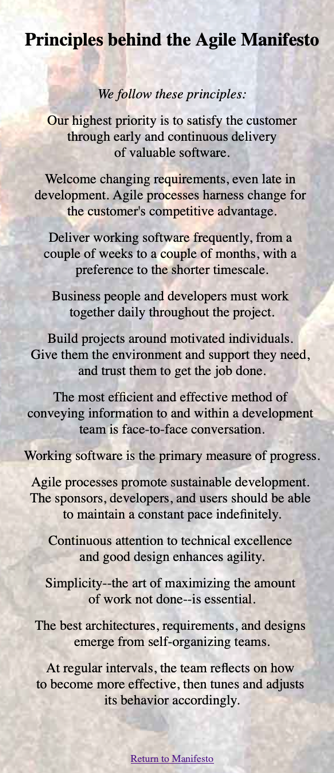 [Speaker Notes: 3.7 Continuous integration, continuous delivery, and continuous deployment 
Continuous integration, continuous delivery, and continuous deployment (CI/CD) are descriptive terms for a collection of practices primarily associated with software engineering, which are central to the philosophy of Lean and Agile software development. The adoption of these practices has grown rapidly, and it is important to understand the defining characteristics of CI/CD and the wider context of evolving system development practices when implementing services that are underpinned by software development. 

These approaches are supported by the software development and management, service validation and testing, deployment management, infrastructure and platform management, and release management practices. These practices involve specific skills, processes, procedures, automation tools, and agreements with third parties. They enable the continuous pipeline for integration, delivery, and deployment, which would also affect the design of other practices, such as service configuration management, monitoring and event management, incident management, and others. 

CI/CD is, effectively, a practical methodology for delivering software in an Agile manner, consistent with the set of principles defined in the Agile Manifesto: 
Our highest priority is to satisfy the customer through early and continuous delivery of valuable software. 
Welcome changing requirements, even late in development. Agile processes harness change for the customer’s competitive advantage. 
Deliver working software frequently, from a couple of weeks to a couple of months, with a preference to the shorter timescale. 
Business people and developers must work together daily throughout the project. 
Build projects around motivated individuals. Give them the environment and support they need, and trust them to get the job done. 
The most efficient and effective method of conveying information to and within a development team is face-to-face conversation. 
Working software is the primary measure of progress. 
Agile processes promote sustainable development. The sponsors, developers, and users should be able to maintain a constant pace indefinitely. 
Continuous attention to technical excellence and good design enhances agility. 
Simplicity – the art of maximizing the amount of work not done – is essential. 
The best architectures, requirements, and designs emerge from self-organizing teams. 
At regular intervals, the team reflects on how to become more effective, then tunes and adjusts its behaviour accordingly. 

CI/CD, and the broader principles followed by the Agile movement, are commonly regarded as being the complete opposite of the waterfall approach to service development, which defines the process of system development/implementation as a linear series of phases, with each phase only commenced once the previous step has been completed. 

CI/CD is sometimes conflated or confused with DevOps, but this is a simplistic viewpoint. While the establishment of CI/CD is inherent to its adoption, DevOps has a much broader context, encompassing team organization and culture in addition to any specific mechanics for system delivery.]
Goals and value measurements
CI/CD has a primary goal of enabling smaller, high-frequency deployments of changes to systems. 

CI/CD teams often define their success on their ability to deliver code changes to production systems quickly, efficiently, and reliably. When designing services which are underpinned by the work of software developers practicing CI/CD, it is important to be aware of these goals. 

A fundamental part of CI/CD is the optimization of the flow of changes from development to production. CI/CD teams also typically have a strong focus on the identification and removal of bottlenecks that reduce the speed of delivery. 

This often results in a strong focus on automating aspects of delivery which would otherwise require significant manual effort. While maintaining a high velocity of deployments is important to CI/CD, teams must also ensure that each change maintains an appropriate level of quality. Validation and testing of each change remain critical, but because they need to be completed.
[Speaker Notes: 3.7.1 Goals and value measurements 
CI/CD has a primary goal of enabling smaller, high-frequency deployments of changes to systems. This is intended to reduce risk (by making each deployment less complex) while simultaneously increasing the velocity of value co-creation (by enabling useful changes to be delivered more quickly to consumers). Small changes are easier to comprehend, consume, test, troubleshoot and (where necessary) roll back. 

The Agile movement is founded on a rejection of large, complex projects that have extensive payloads delivered on an infrequent basis. Such projects are seen as ineffective, primarily because: 
the complexity of large production deployments increases the risk of introducing new issues and makes troubleshooting more difficult 
long periods between releases reduce the opportunity to deliver value quickly. This leads to opportunity costs and reduces an organization’s ability to adapt its services to new, emergent conditions 
linear development frameworks reduce the opportunity to interact on a regular basis with consumers, increasing the chances that a solution will be delivered that is sub-optimal for the consumer’s needs. 

CI/CD teams often define their success on their ability to deliver code changes to production systems quickly, efficiently, and reliably. When designing services which are underpinned by the work of software developers practicing CI/CD, it is important to be aware of these goals. 

A fundamental part of CI/CD is the optimization of the flow of changes from development to production. CI/CD teams also typically have a strong focus on the identification and removal of bottlenecks that reduce the speed of delivery. 

This often results in a strong focus on automating aspects of delivery which would otherwise require significant manual effort. While maintaining a high velocity of deployments is important to CI/CD, teams must also ensure that each change maintains an appropriate level of quality. Validation and testing of each change remain critical, but because they need to be completed quickly, these processes are often automated.]
The CI/CD pipeline
A key component of the implementation of CI/CD is the pipeline. This term defines the set of tools, integrations, practices, and guardrails which allow a continuous and substantially automated flow of changes, from their initial design and development through to deployment into production. 

This flow is typically broken up into three different stages: 

Build automation (the CI phase) - This stage encompasses coding practices, such as version control, and the merging of multiple developers’ changes into one branch. 
Test automation - In this stage, each change is automatically tested and validated as part of the flow chain from development. 
Deployment automation - This stage involves the automation of the actual process of moving code from pre-production environments to the production service.
[Speaker Notes: 3.7.2 The CI/CD pipeline 
A key component of the implementation of CI/CD is the pipeline. This term defines the set of tools, integrations, practices, and guardrails which allow a continuous and substantially automated flow of changes, from their initial design and development through to deployment into production. 

This flow is typically broken up into three different stages: 
Build automation (the CI phase) This stage encompasses coding practices, such as version control, and the merging of multiple developers’ changes into one branch. 
Test automation In this stage, each change is automatically tested and validated as part of the flow chain from development. 
Deployment automation This stage involves the automation of the actual process of moving code from pre-production environments to the production service. 

A significant focus for organizations or teams implementing CI/CD is the reduction of pieces of work requiring manual effort. (If left unchanged, these would impede the flow of the CI/CD pipeline without delivering a proportional amount of specific value.) This kind of work is sometimes referred to as ‘toil’. Google’s Site Reliability Engineering defines toil as work which exhibits some or all of a set of certain characteristics: 
Manual Work which requires hands-on time from humans. 
Repetitive Work in which the same tasks are repeated over and over again. 
Automatable Work which does not require specific human judgement and so could be achieved by a machine instead. 
Tactical Work which is interrupt-driven and reactive rather than strategy-driven and proactive. 
Devoid of enduring value Work which does not make any permanent improvement in the service, leaving it in the same state after the task has finished. 
Linearly scaling Work which scales up in proportion to the service size, traffic volume, or user count. 

When designing and implementing a service which relies on the effective operation of CI/CD practices, it is important to either eliminate or avoid toil. Failing to do so can limit the scalability of the service, and unnecessarily increase the cost of delivering it, particularly as the service grows.]
Aligning CI/CD with ITIL
Core aspects of Agile software development and, by extension, CI/CD, are closely aligned with ITILs guiding principles: 

Focus on value			Agile development is intended to deliver early and continuous value to the customer. 

Start where you are		Agile is built on the concept of continuous, incremental development rather than large 					releases after lengthy development cycles. 

Progress iteratively with feedback 	Agile advocates continuous feedback loops. 

Collaborate and promote visibility	Good Agile product delivery requires effective visualization of work to all delivery 					participants, as well as constant interaction with the consumer of the delivered service. 
Think and work holistically		Agile development focuses on the big picture of the business and the goals the consumer 					expects to achieve. 


Keep it simple and practical		Agile development is founded on Lean principles. As such, non-productive, low-value 					activities are regarded as waste and are eliminated. 

Optimize and automate		Continuous feedback loops and reduction of toil are fundamental to good Agile practices. 					When working with CI/CD processes and the teams responsible for them, individuals and 					teams should actively seek opportunities to enhance their success.
[Speaker Notes: 3.7.3 Aligning CI/CD with ITIL 
The core aspects of Agile software development and, by extension, CI/CD, are closely aligned with each of the ITIL guiding principles: 

Focus on value Agile development is intended to deliver early and continuous value to the customer. 
Start where you are Agile is built on the concept of continuous, incremental development rather than large releases after lengthy development cycles. 
Progress iteratively with feedback Agile advocates continuous feedback loops. 
Collaborate and promote visibility Good Agile product delivery requires effective visualization of work to all delivery participants, as well as constant interaction with the consumer of the delivered service. 
Think and work holistically Agile development focuses on the big picture of the business and the goals the consumer expects to achieve. 
Keep it simple and practical Agile development is founded on Lean principles. As such, non-productive, low-value activities are regarded as waste and are eliminated. 
Optimize and automate Continuous feedback loops and reduction of toil are fundamental to good Agile practices. When working with CI/CD processes and the teams responsible for them, individuals and teams should actively seek opportunities to enhance their success. 

For instance, rather than starting with the presumption that changes progressing through the CI/CD pipeline need to be controlled, it could be worth considering whether there might be better ways to enable those changes. 

Some examples of how this might be achieved could include: 
Taking work away from the development teams and centralizing it in the change function in a way which reduces overall toil (e.g. if development is taking place in a regulated environment, are there checkpoint tasks currently undertaken by developers which could be centralized in the change team?) 
Bringing broader business context to risk assessment, helping to better quantify the risk of specific changes, and, ideally, to find changes that are lower risk and that may have a smoother path though the CI/CD pipeline. 
Relaxing pre-defined controls in favour of ‘guardrails’, thereby allowing individual teams more flexibility to innovate and establish their own change procedures, while still maintaining confidence in the overall safety of the CI/CD process.]
CI/CD does not suit every situation
Agile approaches, such as CI/CD, are well suited to situations where there is a high uncertainty about present and future requirements for a service, and where risks associated with errors or failure are of relatively low impact or can be managed quickly. In these cases, the iterative nature of CI/CD enables the ongoing development of the service to respond to, and drive, an increasing understanding of the customer’s demands and the best way to deliver value to them. 

However, plan-based approaches, such as the waterfall method, may still be more suitable in some situations; for example, where there is a high certainty about the requirements of the service, or where safety demands the use of large-batch deployments which are not well suited to the Agile approach. In practice, particularly in larger and more complex organizations, a service will often depend on multiple elements which are delivered using different approaches.
[Speaker Notes: 3.7.4 CI/CD does not suit every situation 
Agile approaches, such as CI/CD, are well suited to situations where there is a high uncertainty about present and future requirements for a service, and where risks associated with errors or failure are of relatively low impact or can be managed quickly. In these cases, the iterative nature of CI/CD enables the ongoing development of the service to respond to, and drive, an increasing understanding of the customer’s demands and the best way to deliver value to them. 

However, plan-based approaches, such as the waterfall method, may still be more suitable in some situations; for example, where there is a high certainty about the requirements of the service, or where safety demands the use of large-batch deployments which are not well suited to the Agile approach. In practice, particularly in larger and more complex organizations, a service will often depend on multiple elements which are delivered using different approaches.]
Value of an effective information model
As digital transformation progresses, the organizations’ business operations continually become more closely aligned with, and dependent on, their technology systems and services.  As this happens, information can increasingly become a constraint on the effective delivery of services. 

To combat this type of challenge, organizations are increasingly using an information model with the aim of developing a shared understanding of their information, terminology, systems, and structure. 

The value of such a model is multifaceted. It can be a key enablement tool for transforming processes and practices, integrating technologies, gaining an accurate overview of strengths and weaknesses in the service framework, and driving informed decisions at multiple levels in the organization.
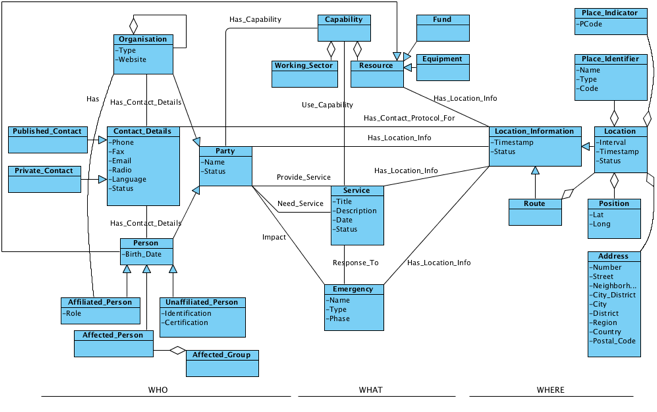 [Speaker Notes: 3.8 The value of an effective information model
As digital transformation progresses, the organizations’ business operations continually become more closely aligned with, and dependent on, their technology systems and services. As this happens, information can increasingly become a constraint on the effective delivery of services. Several factors can contribute to this issue: 

The organization may distribute information inconsistently and sporadically across multiple IT systems and beyond (some, for instance, may be kept in physical media, while other critical data and knowledge may only exist in people’s heads). 
The quality of the information may be overestimated or unclear. 
Multiple systems, increasingly running on multiple infrastructure types, may be critical to the operation of the organization’s services, but exactly how critical they are may not be clear.   
Inconsistent terminology may be used across different parts of the organization.
To combat this type of challenge, organizations are increasingly using an information model with the aim of developing a shared understanding of their information, terminology, systems, and structure. 

The value of such a model is multifaceted. It can be a key enablement tool for transforming processes and practices, integrating technologies, gaining an accurate overview of strengths and weaknesses in the service framework, and driving informed decisions at multiple levels in the organization. 

Successful results-based measurement requires a clear understanding of the expected outcomes and results, not only for individual systems but for the organization as a whole. Goals must therefore be aligned with those of the organization. They must be agreed, understood, and documented; as must the methods by which their achievement will be measured. Results-based measurements also provide information on the effectiveness and efficiency of the services.]
The anatomy of an information model
There is no single definition of an information model, but an effective one will typically consist of several core elements including:
definitions of key facts, terminology, activities, and practices within the organization 
structural representations of key components of the organization’s technology and business  
        services, and the relationships between them. 

While some organizations may choose to create an information model from scratch, others may decide to adopt one of a number of established models that focus on technology operations in large organizations. 

Two examples of this are: 
Common Information Model (managed by DMTF)
Frameworx (managed by TMForum)
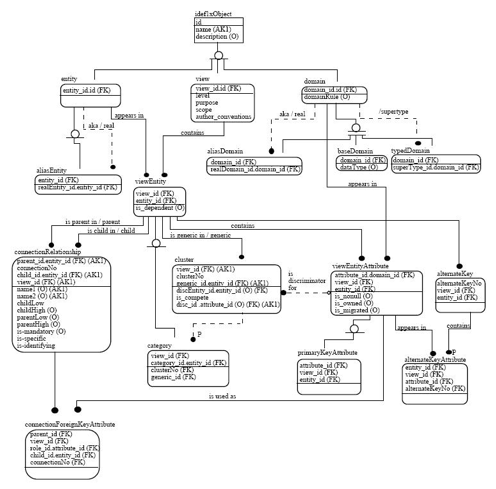 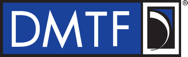 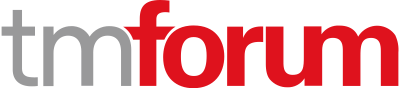 [Speaker Notes: 3.8.1 Anatomy of an information model 
There is no single definition of an information model, but an effective one will typically consist of several core elements including: 
definitions of key facts, terminology, activities, and practices within the organization 
structural representations of key components of the organization’s technology and business services, and the relationships between them. 

The ideal level of detail held within a model will vary, not just between organizations but within them. Areas of business which are undergoing more rapid change or more significant investment, for example, will warrant more detail in an information model than areas which are relatively static. 

While some organizations may choose to create an information model from scratch, others may decide to adopt (at least initially) one of a number of established models that focus on technology operations in large organizations. 

Two examples of this are: 
Common Information Model (managed by DMTF) - A set of open standards setting out a common (and growing) definition of management information across a wide range of IT infrastructure, including modern cloud and virtualization technologies. 
Frameworx - A set of ‘best practices and standards that, when adopted, enable a service-oriented, highly automated, and efficient approach to business operations’. Particularly focused on telecommunications and managed by TM Forum, it is a widely used framework in that industry.]
Integrated service management toolset
Some vendors have been offering integrated toolsets for service management since the 1990s. 

These toolsets automate records and workflow management and act as engagement and communication tools, with many aiming to support a holistic information model for service management. 

The majority of these toolsets are designed to automate the service management practices recommended by ITIL, and they are constantly evolving to adopt new technologies

The value of these toolsets is in the real-time dynamic ability to manage volumes of work, which range from small and simple to complex and large, and to provide reporting and business analytics on performance, trends, improvements, costs, and risks.
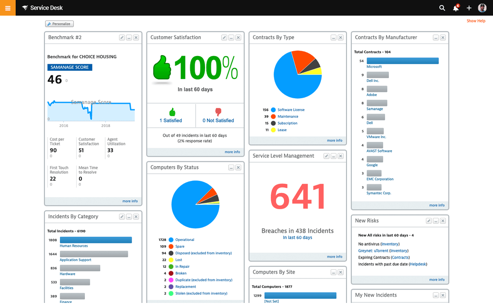 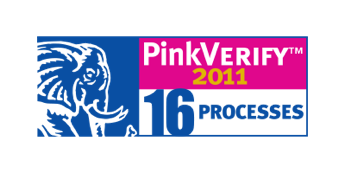 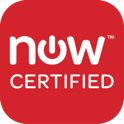 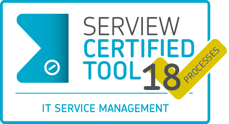 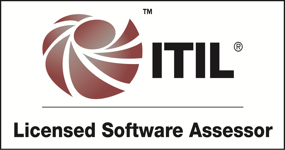 [Speaker Notes: 3.9.1 Integrated service management toolsets
Some vendors have been offering integrated toolsets for service management since the 1990s. These toolsets automate records and workflow management and act as engagement and communication tools, with many aiming to support a holistic information model for service management. The majority of these toolsets are designed to automate the service management practices recommended by ITIL, and they are constantly evolving to adopt new technologies. 

The most-used functionalities of these toolsets are the systems of record and systems of engagement. These are used to raise, classify, prioritize, escalate, and resolve issues, requests, and changes for items and areas of business and technology infrastructure (including people, IT, departments, services, and functional areas).This includes real-time management of expectations for delivery and fulfilment, approval, escalation, and consumption, as well as other administrative functions around inventory, finance, and lifecycle management. 

The value of these toolsets is in the real-time dynamic ability to manage volumes of work, which range from small and simple to complex and large, and to provide reporting and business analytics on performance, trends, improvements, costs, and risks. In addition, the toolsets offer accountability and audit trails on the delivery of work and management of ‘service’ assets and resources. 

Organizations of various size and reputation use these toolsets in some form or another to optimize routine record keeping and demonstrate some levels of accountability, consistency, and control. However, most organizations have only made use of the basic functions in the toolsets (incident management, SLM, inventory management) and ignored the opportunities for multi-functional integration across processes. As such, the opportunity of end-to- end value stream integration that the toolsets provide has rarely been exploited. However, as new challenges and opportunities arise, there is a greater requirement to make use of this functionality and integration.]
ITSM toolset expectations
Service management toolsets are expected to provide: 

effective automation of workflows
effective inventory, monitoring, and event management 
effective integration with other toolsets, information systems and communication channels 
a high level of service warranty
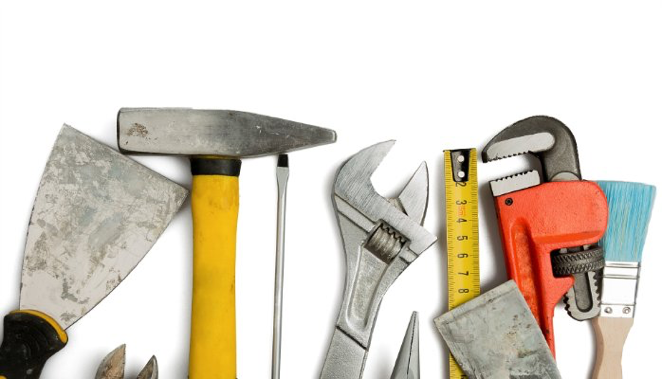 [Speaker Notes: 3.9.2 Service management toolset expectations 
Service management toolsets are expected to provide: 
effective automation of workflows, including: 
combining standardized pre-defined models and flexibility to allow for customization 
seamless integration of workflows between different practices, value chain activities, and organizations to enable end-to-end value stream management 
end-to-end automation of product and service lifecycles, covering all stages 
effective inventory, monitoring, and event management, including intelligent discovery, change and event detection, capacity monitoring, consumption, and transactions monitoring for technology solutions used both in-house and by third parties 
effective integration with: 
other organizations’ toolsets 
other information systems used in the organization 
other information systems used for service management 
social networks and communication channels used by the organization and its service consumers, suppliers, and partners 
a high level of service warranty, including: 
information security
availability
performance 
capacity
compliance 
continuity 
accessibility 
conformance to evolving architectural and technical requirements and standards 
advanced analytics and reporting.]
Summary
This section has covered technologies and tools available to support the efficient and effective creation, delivery and support of services. Some knowledge of the most well-known technologies and tools is required.
Key areas discussed (at a varying level of detail):
	- Integration and data sharing
	- Reporting and advanced analytics
	- Collaboration and workflow
	- Robotic process automation (RPA)
	- Artificial intelligence
	- Machine learning
	- Continuous integration, continuous delivery, and continuous 	deployment
	-The value of an effective information model
	- Automation of service management
Worth repeating: Do not see the tool as the solution. A good understanding of what needs to achieved is much more important.
[Speaker Notes: 3.10 Summary 
In this age of consumer and enterprise automation, investments in IT are critical for the delivery of valuable products and services. The technology landscape is changing rapidly and diversifying into niche domains. 

To help navigate this complex ecosystem, organizations are now actively investing in tools to: facilitate the flow of work across multiple functional domains; promote collaboration; aid in advanced analytics and decision- making; and progress the automation of repetitive low-skilled work. This in turn frees organizations to invest in advanced service management capabilities that add value to diverse stakeholders. 

The use of multiple tools and platforms drives the need for a common information and data model across the organization, as well as the need for effective integration.]
Q: What technology is PRIMARILY used to examine and transform data in order to make predictions and generate recommendations?
Robotic process automation
Advanced analytics
CI/CD
Integrated service management toolsets
Q: What does the performance of a supervised machine-learning system depend on?
The quality of output data
The quality of training
Neural networks
Dynamic baselining
Q: Which concept helps organizations to understand the structure of, and relationships between, their business and technology services?
Swarming
An information model
Shift-left
Integration and data sharing
Q: An organization uses internal and external development teams that collaborate effectively to produce new and upgraded services. When the changes are released, users complain that the service desk staff are often not aware of the changes, and that any support issues relating to the changes take a long time to resolve. What would prevent this situation from occurring in the future?
Outsource the organization's internal support provision to the external development organization
Introduce a self-service system for users so that they do not have to rely on the support teams
During the development phase, engage the support staff who are involved in the value stream for the service
Allow users direct access to second-line support teams by bypassing the service desk
Day 1:
ITIL 4 Foundation recap
The evolution of professionalism in IT and service management
Using information and technology to create, deliver, and support services
Day 2:
Value streams to create, deliver, and support services
Prioritizing and managing work
How ITIL practices contribute to value streams
Day 3:
How ITIL practices contribute to value streams
Exam preparation
Introduction
This section provides guidance on how to:
Document a value stream to understand how work flows across the organization
Understand an archetype value stream to create a new service
Understand an archetype value stream to support a live service.

It will further help practitioners understand:
The role of a value stream in the Service Value System (SVS)
The taxonomy of a value stream
How to describe the steps in a value stream
How to apply common mathematical modelling techniques to streamline a value stream
Considerations when designing a value stream
[Speaker Notes: 4 Value streams to create, deliver, and support services
This chapter provides guidance on how to:
document a value stream to understand how work flows across the organization
understand an archetype value stream to create a new service
understand an archetype value stream to support a live service.

This chapter will help practitioners understand:
the role of a value stream in the SVS
the taxonomy of a value stream
how to describe the steps in a value stream
how to apply common mathematical modelling techniques to streamline a value stream
considerations when designing a value stream.]
Value streams
Value streams are a powerful tool in the design, development, transition delivery and support of new and existing services

Key to understand value streams is to recognise that:
Value streams are simple, but not necessarily simplistic
There are many different value streams and various types of work do not simply follow the same route 
Value streams can either represent a design or ideal pattern of activity, or reflect the actual, observable patterns of activity 
The same resources can appear in different parts of the value stream

Value streams describe how value is created, from demand to value realisation, often through the delivery of services & products
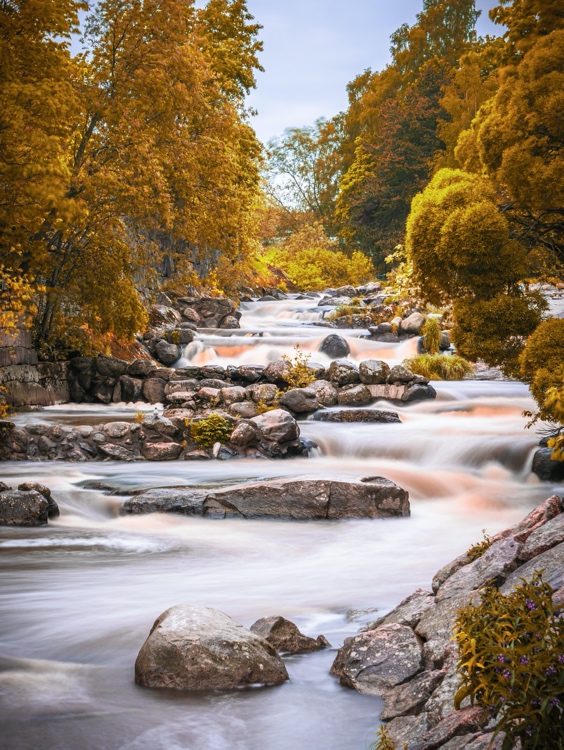 [Speaker Notes: 4 Value streams to create, deliver, and support services (continued)
It is crucial that practitioners understand that value streams are simple, but not necessarily simplistic, representations of work. There are many different value streams, because various types of work follow different routes. They can either represent a design or ideal pattern of activity or reflect the actual, observable patterns of activity. The same resources, such as individuals, tools, suppliers, or processes, can appear in different parts of the value stream; for example, a support agent can be part of user engagement, support investigation, and the deployment of a fix to restore service.]
ITIL service value streams
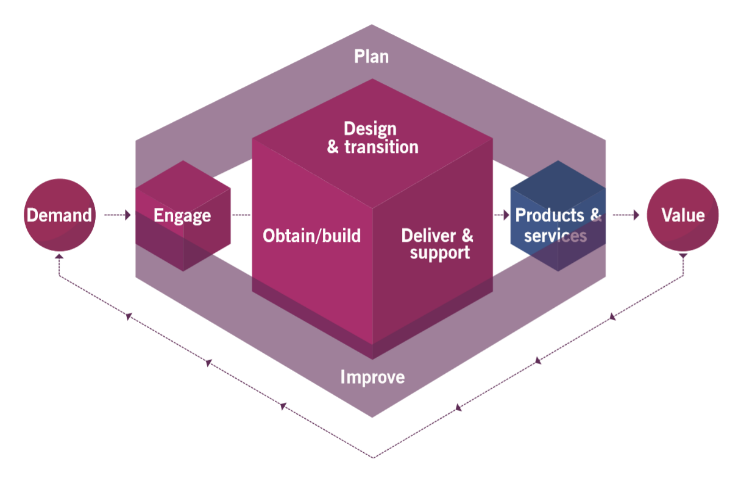 The ITIL service value chain is made up of six archetypal value chain activities.

A sequence of service value chain activities is referred to as an ITIL service value stream, or more simply as a value stream.

A value chain can:
Mention one, some, or all value chain activities, depending on context.
Repeat value chain activities, depending on the work in progress.
Definition: ITIL service value chain - An operating model for service providers that covers all the key activities required to effectively manage products and services.
[Speaker Notes: 4.1 ITIL service value streams
The ITIL service value chain includes six archetypal activities: engage, plan, improve, design and transition, obtain/build, and deliver and support. A useful way of thinking about value streams is as visualizations of journeys through the activities in the service value chain for specific scenarios or types of demand. For example: 

Different types of incident may require different value streams to describe the work required in each case, such as:
end-user hardware incidents
major incidents 
cyber security incidents. 

Different types of consumer demand may require different value streams, such as: 
a need for a new product or service feature to increase the efficiency of business operations 
a request for a team member to access a product or service
a request for new infrastructure capacity to keep a product or service operating normally. 

4.1.1 Structure of an ITIL service value stream 

Definition: ITIL service value chain - An operating model for service providers that covers all the key activities required to effectively manage products and services. 

As already mentioned, the ITIL service value chain is made up of six archetypal value chain activities. A sequence of these activities is referred to as an ITIL service value stream or, more simply, as a value stream. A value chain can: 
mention one, some, or all value chain activities, depending on the context 
repeat value chain activities, depending on the work in progress.]
Structure of a value stream
The figure shows the relationship between value chain activities, the value stream, the steps in a value stream, the actions within a step, and the tasks within an action.
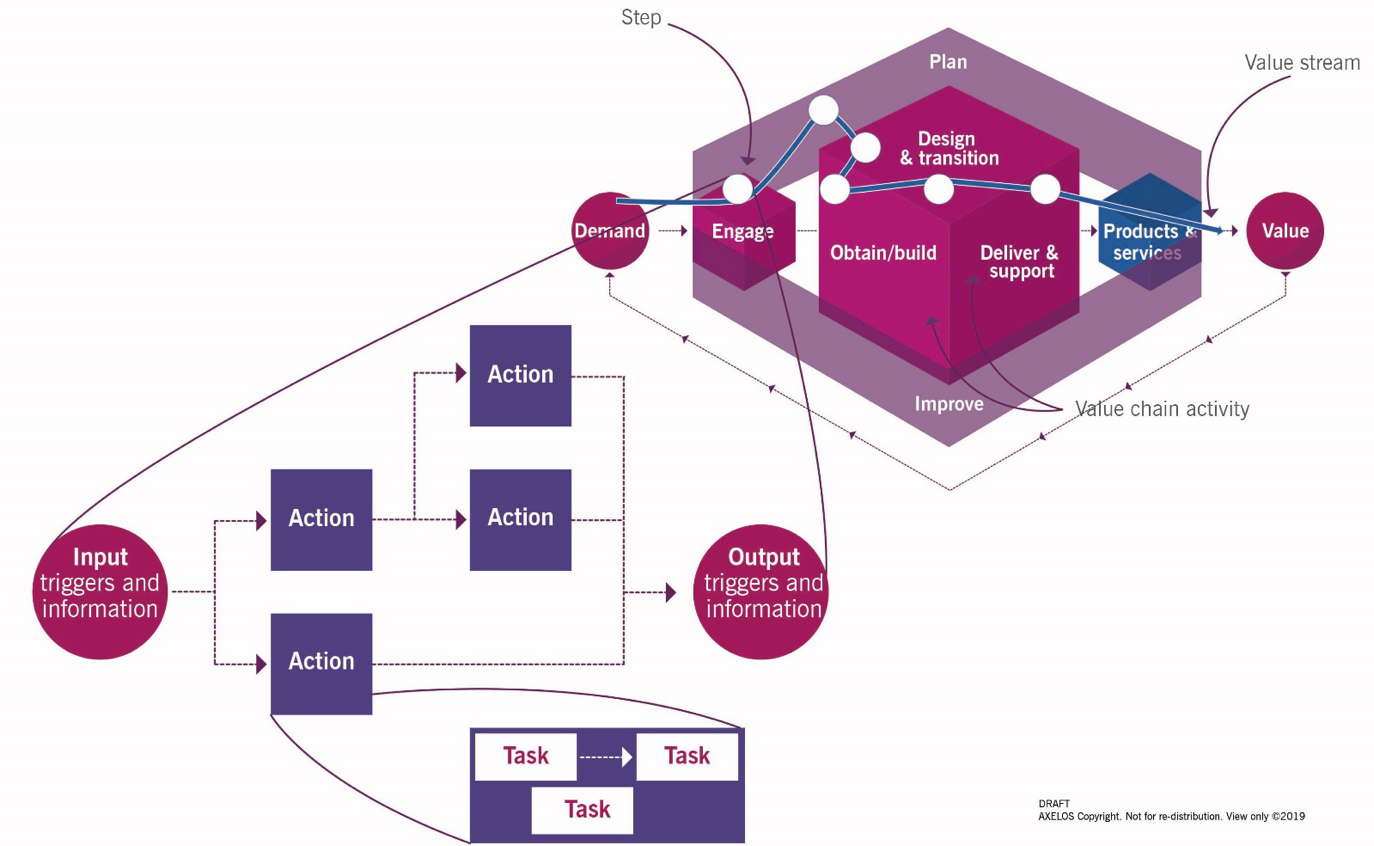 Definition: Value stream 
A series of steps an organization undertakes to create and deliver products and services to consumers.
[Speaker Notes: 4.1.1 Structure of an ITIL Service Value Stream (continued)
A value stream is made up of one or more steps. A step comprises one or more actions that accomplish a specific objective. These actions may occur sequentially or in parallel, and they may either be connected to other actions or independent of each other. An action itself can comprise one or more tasks, which may also be either connected or independent. 

Definition: Value stream 
A series of steps an organization undertakes to create and deliver products and services to consumers. 

Through the value stream model, the organization processes units of work, which may change depending on the context and the level of granularity. For example, when implementing a value stream to create a new service that is triggered by a consumer request: 
At the value stream level, the unit of work can be defined as the consumer request that needs to be fulfilled, which may change to the service portfolio item that is being created during the flow of activities in the value stream. 
At the step level, the unit of work can be defined as the requirements that need to be assessed, which may change to the design characteristics defined in the service design package during the implementation of the value stream. 

Figure 4.1 shows the relationship between value chain activities, the value stream, the steps in a value stream, the actions within a step, and the tasks within an action. 

A value stream is initiated by demand; for example: 
an incident generated by a monitoring tool 
a request submitted by a user.
A value stream ends in the creation or restoration of value through functioning products or services. 

Value streams use information provided by: 
one or more stakeholders (external to the organization performing the step or action) as inputs; for example, a server name or the GPS data sent by a user’s mobile device 
another value stream; for example, a value stream to onboard a new team member may use employee ID and other information created when implementing the value stream to hire (or contract with) the new team member. 

Value streams use the resources of the service provider and service consumers to generate required outputs, working within the constraints and policies set either by management or governance systems, or by external factors. 

A value stream will generate outputs that can be used to create intended outcomes. Outputs can also include information and feedback to be shared with relevant stakeholders to aid in ongoing management or governance activities. 

In some cases, outputs can serve as input triggers for other value streams within or outside the organization.]
Examples of value streams
A value stream will perform demand for value, for example:
an incident generated by a monitoring tool 
a request submitted by a user 
end in the creation or restoration of value through functioning products or services 
use information provided either by:
one or more stakeholders (external to the organization executing the step or action) as inputs
another value stream 
use resources of the organization’s IT and service management practices to generate required outputs 
use resources provided by consumers to generate required outputs 
often use some resources to modify other resources, in order to generate required outputs 
Work within constraints and policies set either by management or governance system(s), or by external factors
A value stream will generate outputs that can be used to create intended outcomes. Outputs can also include information and feedback to be shared with relevant stakeholders to aid in ongoing management or governance activities. In some cases, outputs can serve as input triggers for other value streams within or outside the organization.
[Speaker Notes: 4.1.1 Structure of an ITIL Service Value Stream (continued)
A value stream will perform demand for value, for example: 
an incident generated by a monitoring tool 
a request submitted by a user 
end in the creation or restoration of value through functioning products or services 
use information provided either by:
one or more stakeholders (external to the organization executing the step or action) as inputs, for example a server name, or the GPS data sent by a user’s mobile device
another value stream; for example, a value stream to onboard a new team member might use employee ID and other information created when executing the value stream to hire (or contract with) the new team member. 
use resources of the organization’s IT and service management practices to generate required outputs 
use resources provided by consumers to generate required outputs 
often use some resources to modify other resources, in order to generate required outputs 
work within constraints and policies set either by management or governance system(s), or by external factors. 
A value stream will generate outputs that can be used to create intended outcomes. Outputs can also include information and feedback to be shared with relevant stakeholders to aid in ongoing management or governance activities. 

In some cases, outputs can serve as input triggers for other value streams within or outside the organization. For instance, the completion of a human resources team value stream to register a new employee might trigger an employee onboarding value stream of the IT team.]
Value streams and organizations
ITIL 4 does not equate an organization to a corporate entity. An organization can be a single person, a team, an enterprise, or even an ecosystem of enterprises working together.

Value streams are fundamentally connected to organizations. Consequently, there can be value streams at every level of granularity. However, it is important to remember that value streams are defined in the context of a system that is established to create value for the organization, its customers, and other stakeholders.


The overall goals and expectations for a product or service should be described from end-to-end, that is, from demand to value, rather than simply describing a set of activities. The value stream will represent work across different teams, impacting different stakeholders, using different processes, tools and people, and sometimes even different suppliers. 

ITIL service value streams need to be visualized, with a clear indication of touchpoints, where users interact with the product, service or IT service management professionals. 
Each step of the value stream can be described as a process, or as a value stream for a lower-level organization.
[Speaker Notes: 4.1.2 Value streams and organizations
ITIL 4 does not equate an organization to a corporate entity. An organization can be a single person (e.g. a self-employed programmer or consultant), a team (e.g. a development or support team acting as a business unit), an enterprise, or even an ecosystem of enterprises working together.

Value streams are fundamentally connected to organizations. Consequently, there can be value streams at every level of granularity and they can be defined for a single person, a team, a business unit, etc. However, it is important to remember that value streams are defined in the context of a system that is established to create value for the organization, its customers, and other stakeholders. A large enterprise can include several distinct organizations managed with certain levels of autonomy, where it is possible to treat every one of them as an SVS with its own value chain and value streams. However, it is unlikely that self-sufficient SVSs will be established at the level of teams. 

The overall goals and expectations for a product or service should be described from end-to-end, that is, from demand to value, rather than simply describing the use of each team in a disparate or un-coordinated set of activities. The value stream will therefore represent work across different teams, impacting different stakeholders, using different processes, tools and people, and sometimes even different suppliers. 

ITIL service value streams need to be visualized, with a clear indication of touchpoints, where users interact with the product, service or IT service management professionals. A key advantage of the ITIL value stream technique is the ability to not only identify the multiple stakeholders who are involved but also to see potential points of failure, and explicitly connect value to demand. 
Each step of the value stream can be described as a process, or as a value stream for a lower-level organization.]
Value streams and processes
Key differences between value streams and processes have to do with their focuses and how they are used. Value streams are focused around the flow of activity from demand or opportunity to customer value.




So, process taxonomy, and management tools and techniques are applicable to value streams, however many processes are not value streams.
Definition: A process is a set of interrelated or interacting activities that transform inputs into outputs. A process takes one or more defined inputs and turns them into defined outputs. Processes define the sequence of actions and their dependencies.
[Speaker Notes: 4.1.2 Value streams and organizations (continued)

Key message 
The key differences between value streams and processes relate to their focuses and how they are used. Many sets of interrelated activities that transform inputs into outputs could be considered processes. Value streams are focused around the flow of activity from demand or opportunity to customer value. Process taxonomy and management tools and techniques are therefore applicable to value streams. However, many processes are not value streams. 

Each step in a value stream could be reframed as a process, and some may represent value streams in a lower-level organization. The latter is typical for large enterprises and ecosystems where multiple enterprises are involved. 

Example 
Passengers on train journeys are likely to interact with multiple service providers, depending on the country and route taken. Some of these service providers are the railway companies that transport people. Other service providers manage the stations, sell tickets, ensure security, dispatch and navigate the trains, etc. Railway travel is a complex ecosystem with many organizations cooperating and collaborating to create a seamless and comfortable user journey. Each of the organizations involved manage their own SVSs, which contain multiple value streams. However, the organizations also contribute to a collaborative value stream, enabling and supporting railway travel. Some of the steps of the value stream are effectively value streams of the participating organizations. 

A high-level value stream that adds a new functionality to an IT service may involve a third-party vendor, an internal software development team, a site reliability engineering team, other IT teams, and a user team. Steps performed by the external vendor are likely to be managed as the vendor’s own value stream. Steps performed within the organization are formalized and managed as processes of the involved practices or activities within these processes. 

Cascading value streams to lower-level value streams and/or processes allows organizations to: 

●  focus on value for the higher-level value stream, combining value streams and processes of participating parties 
●  progress iteratively with feedback from other organizations and teams in the value stream 
●  collaborate and promote visibility into how work flows across the organizations and teams 
●  think and work holistically by understanding how the wider organization or ecosystem works and benefits from work being done by the participating parties.]
Value stream considerations
Selecting the right perspective
Value streams can be documented from either of two perspectives maintained throughout the value stream: 
1. Aspirations of the service provider
2. observed behaviour.
After it has been documented, it can be compared against observed behaviours. Deviations between the design and the observed behaviours are likely to trigger improvements.
Start and end points
Value streams always starts with demand, and always ends with value being created or restored for one or more stakeholder. Thus, it is highly desirable to maintain an outside-in tone or language when documenting the value stream.
Flexibility
Value streams can loop around and repeat value chain activities, reflecting the context and the environment in which work is performed. However, a value stream can be as flexible as the organization needs it to be.
Granularity
Value streams are a representation of work, as viewed at a certain level of granularity. Regardless of how the work is represented, it is critical that the level of granularity is uniform across the entire value stream.
[Speaker Notes: 4.1.3 Value stream considerations 
When describing a value stream, the following considerations should be taken into account: 
4.1.3.1 Selecting the right perspective 
A value stream can be documented from one of two perspectives. It can either be designed to reflect the aspirations of the service provider or it can be explored to document the ways work is being done. After it has been documented, it can be compared against observed behaviours. 

Deviations between the design and the observed behaviours are likely to trigger improvements. These may include: 
●  updating the value stream documentation to reflect actual work patterns 
●  optimizing the workflow by reducing the time taken to convert demand into value, and automating repeatable work. 

4.1.3.2 Start and end points 
A value stream always starts with demand and ends with value being created or restored for one or more stakeholder. Thus, it is highly desirable to maintain an outside-in tone or language when documenting the value stream, for example, by: 
● reflecting business planning milestones and timelines● using language relevant to the audience● framing outcomes and value from the customer or user’s point of view. 

4.1.3.3 Flexibility 
A value stream repeats value chain activities, reflecting the context and the environment in which work is performed. A value stream can be as flexible as the organization needs it to be. For example, the organization can add another stage during the work, similar to a waterfall approach, or create iterative loops between value chain activities.

4.1.3.4 Granularity 
Value streams are a representation of work, as viewed at a certain level of granularity. For example: 
●  A value stream that has Agile software development activities can exhibit multiple iterations of work, reflecting the exploratory nature of that approach. 
●  Alternatively, the value stream can have a higher-level perspective that allows the work to be represented by a single step. 

Regardless of how the work is represented, it is critical that the level of granularity is uniform across the entire value stream.]
Value stream considerations
Identifying steps
The level of detail that would be represented in the value stream needs to be considered. The organization will need to decide whether the value stream will show details of all the actions, or provide an overview of the work.

Inclusion of multiple value chain activities
Deciding what constitutes a separate step in a value stream, and what should be included within an existing step is key. Activities that are carried out by different teams are usually best shown in different steps. This can be very helpful for understanding where work is delayed by queues. The inclusion of multiple value chain activities also affect the value stream.

Step order
Although streams often start with the engage activity, other activities can also be the first step.

Mapping to the service value chain
A step of the value stream can be described as mapping the bulk of its activities to one value chain activity, while the underlying actions and tasks are mapped to other value chain activities.

Mapping to practices
The steps, actions, or tasks within a value stream can be mapped to a process or procedure within a practice, depending on the level of granularity.
[Speaker Notes: 4.1.3 Value stream considerations (continued)
When describing a value stream, the following considerations should be taken into account: 

4.1.3.5 Identifying steps 
When deciding what constitutes a separate step in a value stream, and what should be included within an existing step, it is necessary to consider:# 
●  the level of detail that would be represented in the value stream. The organization will need to decide whether the value stream will show details of all the actions or simply provide an overview of the work. 
●  whether hand-offs between individuals and teams could also have an impact on the value stream. Activities that are carried out by different teams are usually best shown as different steps. This can be very helpful for understanding where work is delayed by queues. 
●  the inclusion of multiple value chain activities, as these could also affect the value stream. 

Inclusion of multiple value chain activities 
If a step includes both engage and plan activities, it may be reasonable to split it into two separate steps. For example, a single step to determine customer requirements could be split into: 
●  working with the customer to define their requirements (this maps the engage value chain activity using contributions from service desk, relationship management, etc.) 
●  assessing the customer requirements (this maps the plan value chain activity, using contributions from business analysis, risk management, etc.). 

Similarly, a single step to implement a hotfix from a vendor website could be separated into: 
●  downloading the hotfix from the website (this maps to the obtain/build value chain activity, using contributions from software development and management, supplier management, etc) 
●  deploying the hotfix (this maps to the design and transition value chain activity, using contributions from change management, deployment management, etc.). 

Alternatively, if multiple steps are executed by the same group of individuals or resources, it may be better to describe them as a single step positioned in the single value chain activity that best describes the outputs of the combined step. This will help to avoid giving the impression that work will be waiting in queues between each step. 

4.1.3.6 Step order 
Although streams often start with the engage activity, other activities can also be the first step. For example, if an engineer notices an incident raised by a monitoring tool (demand), the first step may be to begin investigation (deliver and support); it is unlikely to be contacting potentially impacted customers (engage). 

4.1.3.7 Mapping to the service value chain 
A step of the value stream can be described as mapping the bulk of its activities to one value chain activity, while the underlying actions and tasks are mapped to other value chain activities. For example: 
●  A step to assess customer requirements can be mapped to the plan value chain activity but may have an action or tasks called refine requirements with the customer that maps to the engage value chain activity. 
●  A step to download hotfix from the vendor website can be mapped to the obtain/build value chain activity, but have an action or task called the update workaround that maps to the improve value chain activity. 

4.1.3.8 Mapping to practices 
The steps, actions, or tasks within a value stream can be mapped to a process or procedure within a practice, depending on the level of granularity. For example, a step to develop deployable code may be composed of actions and tasks that map to the following: 
● procedures to execute automated tests 
● procedures for running manual tests.]
Designing a service value stream
Practitioners are encouraged to adapt the following approach to the needs of their organization or to explore the use of other approaches. 

Define the use case or scenario for the value stream.
Document the steps required to traverse the service value chain from demand through to value.
Map the steps from Step 2 to the service value chain.
If necessary, fragment the steps into actions and tasks. 
Identify the practices and associated resources that contribute to the successful completion of each step, action, or task.

The five steps above should be completed in a collaborative way: as a series of meetings or workshops, for instance. The first stage of documentation is to establish a broad and general understanding, or baseline, of the work needed to respond to demand and generate value. 
When a baseline has been established, the value stream can be further explored and optimized.
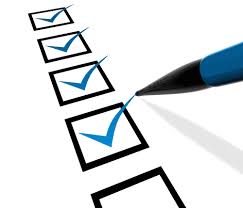 [Speaker Notes: 4.1.4 Designing a service value stream
Practitioners are encouraged to adapt the following approach to the needs of their organization or to explore the use of other approaches. 

Define the use case or scenario for the value stream by describing: 
the demands (preferably in non-technical terms)
the triggers created by the demand
the outcomes created by the value stream
value in the context of the value stream (as value can be created or restored).
Document the steps required to traverse the service value chain from demand through to value. 
Map the steps from Step 2 to the service value chain.
If necessary, fragment the steps into actions and tasks. 
Identify the practices and associated resources that contribute to the successful completion of each step, action, or task, including: 
operational and management teams or individuals
tools and technology
information and data (e.g. records, forms)
any partners and suppliers that create outputs or outcomes using their own resources. 

The five steps above should be completed in a collaborative way: as a series of meetings or workshops, for instance. The first stage of documentation is to establish a broad and general understanding, or baseline, of the work needed to respond to demand and generate value. 

When a baseline has been established, the value stream can be further explored and optimized by: 
creating simple simulations to test the flow of work 
eliminating work that does not create meaningful outputs, outcomes, or benefits 
shifting work left 
delaying work that can introduce variance in quality, cost, or timeliness
introducing feedback loops and escalation mechanisms to improve the quality of the outputs and benefits produced by the value stream 
identifying opportunities to automate steps, actions, or tasks that will accelerate the flow of work 
identifying and managing bottlenecks and constraints, which may include redesigning the value stream around the constraint 
introducing triggers to review and, if necessary, improve the value stream. (Reviews can either be impromptu, such as whenever consumers provide feedback, or scheduled to occur regularly.)]
Describing a step of the value stream
When describing a step in a value stream, the questions that need to be answered include: 

Name of the step 
The input trigger(s) 
Information needed 
Practice contributions
Actions and tasks
Constraints
Outputs
Estimated or target lead time
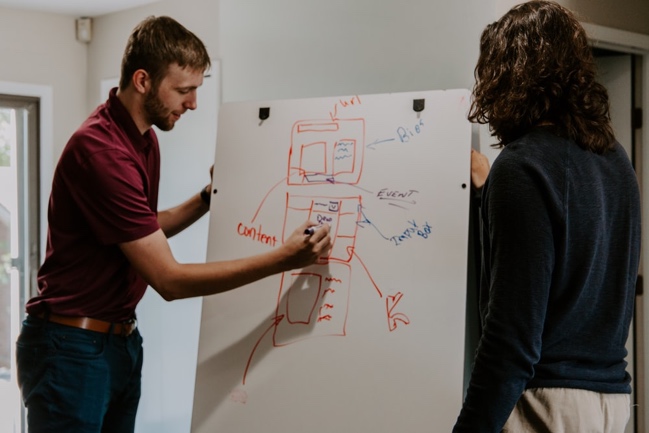 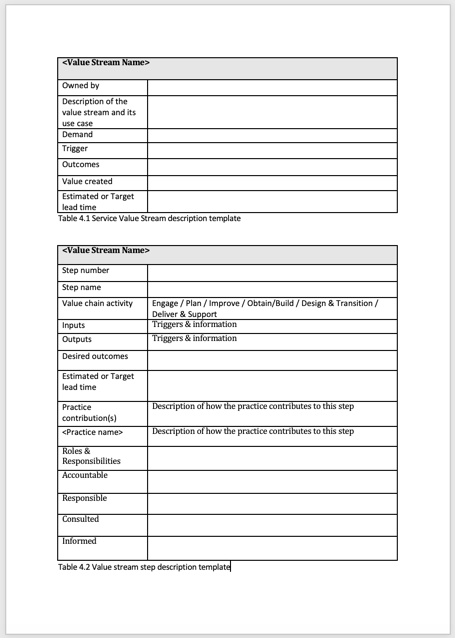 [Speaker Notes: 4.1.5 Describing aa step of the value stream 
When describing a step in a value stream, the following need to be identified and documented:
Name of the step Define what a step is. Decide if the step is to be described in non-technical language. Avoid acronyms and jargon so that those reviewing the value stream can easily understand what it aims to accomplish; for example:
The phrase ‘register the user incident’ for a value stream step is preferable to ‘log incident ticket using the INC_template’.
The phrase ‘document customer’s needs’ is preferable to ‘fill out form TK421 with customer input’.
The input trigger(s) The trigger that will result in the step starting.
Information The information needed to describe a step. This should be obtained either from an external stakeholder or a previous step in the value stream, or drawn from other organizational resources. It is important to explore what information is required to create the defined outputs or outcomes and when the information will be available to the step.
Practice contributions The tools, technologies, individuals, and other resources the organization’s practices contribute for the successful completion of the step.
Actions and tasks What needs to occur to act on the incoming trigger and achieve the required output. Which ones can be executed in parallel and which will require pre-requisites. How long will each action or task will take.
Constraints The policies the step need to comply with. These may be defined by the service provider or by external stakeholders. It is important to explore the resource constraints that the organization may face.
Outputs Why the step exists. The outputs the step needs to provide. The value the step creates for the service provider, its consumers, or other stakeholders.
Estimated or target lead time How long a unit of work should take to complete the step, including time spent waiting in a queue.

The following templates are useful starting points to describe a value stream. The first template, Table 4.1, provides a summary for the value stream, and the second, Table 4.2, provides a structure to describe each step of the value stream. Practitioners are encouraged to utilize the templates as they see fit.

Table 4.1 Service value stream description template
Value stream name
Owned by
Description of the value stream and its use case
Demand
Trigger
Outcomes
Value created
Estimated or target lead time

Table 4.2 Value stream step description template
Value stream name
Step number
Step name
Value chain activity 		Engage
					Plan
					Improve
					Design and transition
					Obtain/build
					Deliver and support
Inputs 				Triggers and information
Outputs 				Triggers and information
Desired outcomes
Estimated or target lead time

Supporting practices
Practice name 			Description of how the practice contributes to this step

Roles and responsibilities
Accountable
Responsible
Consulted
Informed

Note: the practice contributions should be described in a holistic way, avoiding technical jargon (if practicable).]
Value stream mapping
Value stream mapping helps organizations by: 
Visualizing more than just the single-process level, i.e. assembly, welding, etc., in production. The flow from opportunity to value is visible and clear.
Making the sources of waste in each value stream more visible.
Providing a common language for talking about value streams and processes.
Making decisions needed about the flow apparent, so they can be discussed.Otherwise, many decisions on the work floor just happen by default.
Tying together Lean concepts and techniques, which discourages using just one or two concepts or techniques in isolation.
Forming the basis of an implementation or improvement plan. By helping organizations design how the end-to-end flow should operate, value stream maps become a blueprint for implementation.
Demonstrating the linkage between the information flow and the material flow.
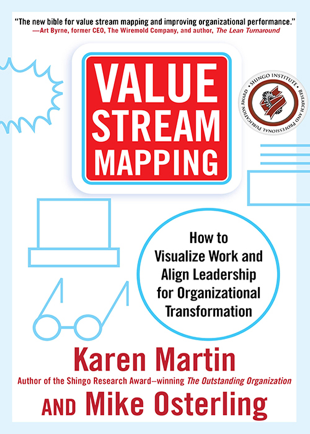 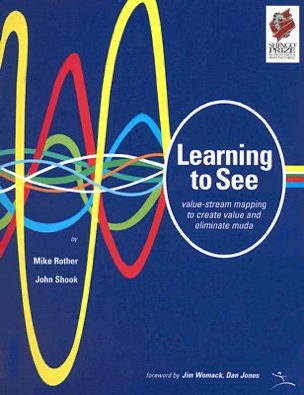 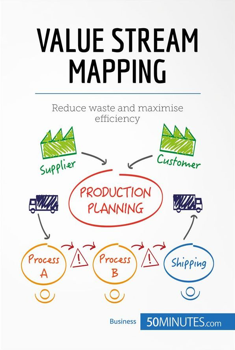 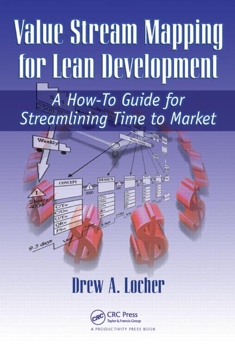 [Speaker Notes: 4.1.6 Value Stream Mapping 
Value stream mapping has its origins in Lean manufacturing techniques. It is a method of visualizing the flow, from demand/opportunity to value, and planning how that flow can be improved. In Lean, the core idea is to maximize customer value while minimizing waste. Simply, Lean involves creating more value for service consumers with fewer resources. A Lean organization understands the value of a service to the consumer and focuses its key processes on increasing it. 

The goal is to provide perfect value to the service consumer through a perfect value creation process that does not produce any waste. To accomplish this, Lean thinking changes the focus of management from optimizing separate technologies, assets, and vertical departments to optimizing the flow of products and services to the consumer through entire value streams that flow horizontally across technologies, assets, and departments. 

Value stream mapping is used to gain insight into an organization’s workflow and has a prominent role within ITIL. It can be used to identify both value-adding activities and non-value-adding activities in a value stream, while providing insight into opportunities for optimization and automation. Value stream mapping includes assessment (e.g. documenting the current state of the workflow from demand/opportunity to value) and planning (e.g. planning the changes that will be made to improve the workflow). 

In many organizations, focusing on an individual process leads to optimizing only the steps in the process within a small scope of control, such as for a single team or department, while overlooking the impact of this local optimization on the whole value stream. Local optimization can create a bottleneck further down the value stream and potentially make the overall performance of the value stream worse, not better. 

The elimination of waste along entire value streams, instead of at isolated points, creates processes that require less human effort, space, capital, and time, at far less cost and with fewer defects when compared with traditional business systems. 

A value stream map is a great tool for optimizing the complete value chain, not just the local steps. This larger view is in perfect alignment with the guiding principle of thinking and working holistically. Value stream mapping helps organizations by: 

visualizing more than just the single-process level (e.g. assembly, welding, etc., in production), so the flow from opportunity to value is made clear 
making the sources of waste in each value stream more visible 
providing a common language for discussing value streams and processes 
making apparent the decisions that need to be made about the flow, so that they can be discussed (to prevent making ad hoc decisions at lower levels) 
tying together Lean concepts and techniques (to discourage the use of just one or two of them in isolation) 
forming the basis of an implementation or improvement plan. (By helping organizations design how the end-to-end flow should operate, value stream maps become a blueprint for implementation.) 
demonstrating the linkage between the information flow and the material flow. 

Value stream mapping was originally developed in a manufacturing context, yet it applies equally as well to the creation and delivery of services, as described in ITIL. Any aspect of the SVS that is part of a service value stream should be included in the value stream map. 

Many different value streams are to be found in IT and service management, and they vary depending on the origins of the opportunity or demand, the required outcomes, and associated value. For example, the flow of activity for restoring a service as quickly as possible, delivering a service at the agreed levels of availability, or dealing with a service change could each be defined in a service value stream map. 

The results of value stream mapping can be used in many contexts, such as writing out a business case, defining priorities, optimizing service value streams and practices within the organization, pinpointing bottlenecks in existing practices, and/or gaining a common understanding of issues affecting the organization. However, the most important role of a value stream map is to determine which improvement actions need to be implemented to achieve the desired future result. 

For more information, refer to ITIL Direct, Plan and Improve. Or the books depicted by Karen Martin & Mike Osterling, Drew A. Locher, or the seminal original “Learning to see” by Mike Rother & John Shook.]
Key metrics for value streams
There are several key metrics which can be defined at the value stream, step, action, and task level:

Cycle Time: This is the amount of time required to complete a discrete unit of work, converting input(s) into output(s).

Wait Time: This is the amount of time a discrete unit of work waits in a queue before it is worked on.

Queue: The number of discrete units of work waiting to be operated on by the step, action, or task.

Lead Time: This is the sum of Cycle Time(s) and Wait Time(s) from start to finish.

Work in Progress (WIP): The number of discrete units of work currently being operated on, but which are not yet completed.

Throughput: The rate at which work enters or exits the system.
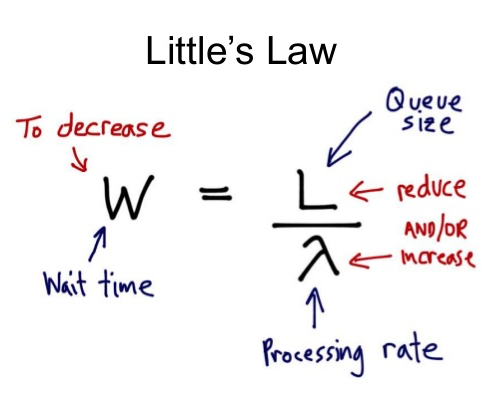 [Speaker Notes: 4.1.7 Key metrics when analysing a value stream
There are several important metrics which can be defined for any workflow and activity. These can be applied at the value stream, step, action, and task level: 

Cycle Time: The amount of time required to complete a discrete unit of work, converting input(s) into output(s). For example, if it takes five minutes to fill in a new incident form, the cycle time is five minutes.
Wait Time: The amount of time a discrete unit of work waits in a queue before work begins. For example, if an incident ticket waits (on average) four hours before work on it begins, the wait time is four hours.
Lead Time: The sum of the cycle time and wait time. Lead time represents the total time required to complete a discrete unit of work, from when it enters the process queue to when the process ends.
Process queue: The number of discrete units of work waiting to be operated upon by a process.
Work in Progress: The number of discrete units of work being operated on, but which are not yet completed.
Throughput: The rate at which work enters or exits the system.

These terms originate from Little’s Law, and more information can be found in operations management or queuing theory literature.]
Process timing
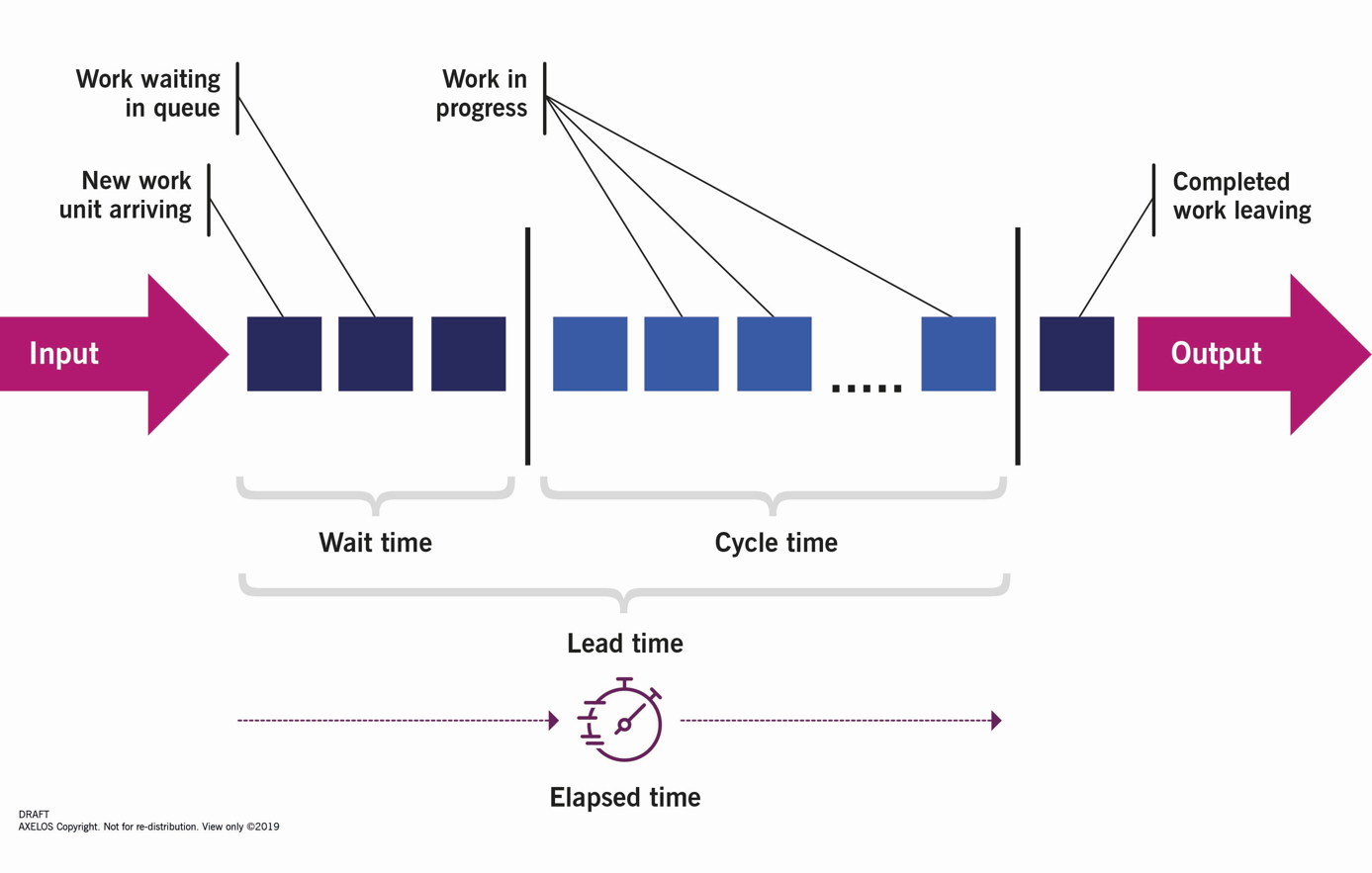 [Speaker Notes: 4.1.7 Key metrics when analysing a value stream (continued)

Little’s Law can be simplistically represented as: 

Work In Progress = Throughput x Lead Time 
or 
Work In Progress = Throughput x (Cycle Time + Wait Time) 

This mathematical representation works for simple systems, and in complicated environments where more than one activity, step, or task is taking place simultaneously, it might be more difficult (but not impossible) to apply this model.]
Different levels of representation
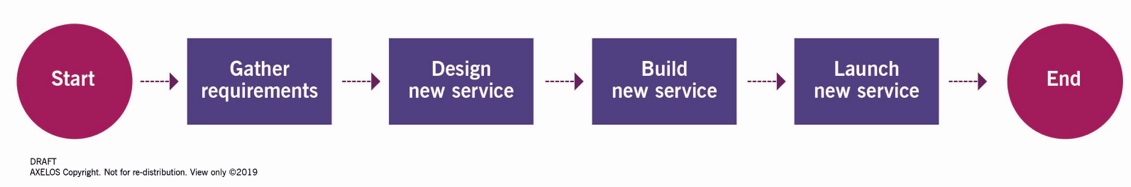 Figure 4.3 Simple representation of a value stream
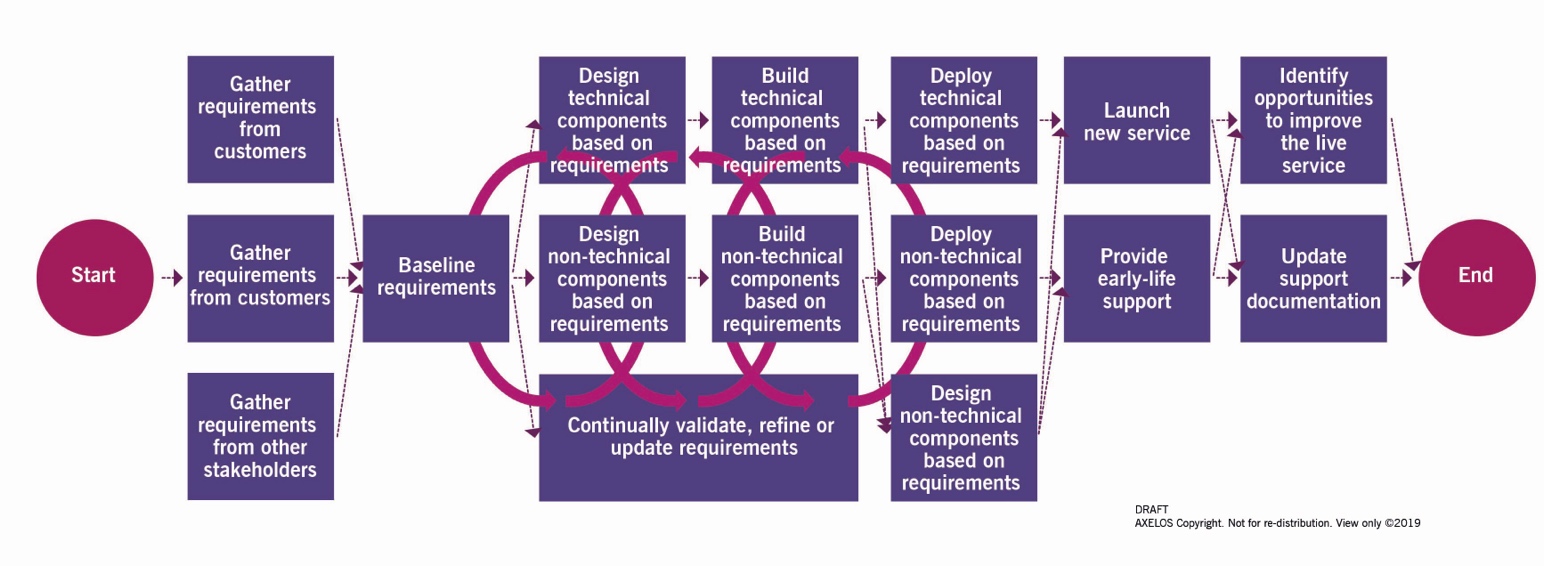 Figure 4.4 Complex representation of a value stream
[Speaker Notes: 4.1.7 Key metrics when analysing a value stream (continued)
The simplicity of the system is also a function of the granularity at which the value stream, activity, or task is being considered. For example, a value stream for a new service might be represented simplistically and at a very high-level as shown in Figure 4.3. 

Figure 4.4 represents the same value stream with greater accuracy and with a significantly higher complexity at a more granular level. Clearly, it is more difficult to model lead time, queue time, and wait time.

Regardless of complexity of the environment, Little’s Law leads to the following considerations when designing a value stream, step, or action:

It is advisable to minimize the number of times work is transferred between resources implementing the various steps/actions/tasks, especially if these resources are individuals. Transfers create queues, and queues create waiting times, thereby increasing lead time. Reducing the number of potential transfers is often accomplished by increasing the level of automation, up-skilling staff to increase the range of tasks they can undertake, or reorganizing teams (often referred to as breaking down silos). 

Throughput, especially in the context of external events and triggers, is often not in control of the service provider. However, the use of statistical modelling functions (e.g. Poisson distribution, Gaussian distribution, and Pareto distribution) can help estimate the pattern of activity. For example, a supermarket cannot predict the exact number of shoppers visiting each hour of the business day, but it can use statistical models to create estimates. 

In simple systems, wait time can be expressed as a function of cycle time. A new unit of work is cycle time x units of work already in the system. For example, if it takes 10 minutes to complete a unit of work, one unit is currently being undertaken and three units waiting to be undertaken, then: 
the next unit of work to enter the system will spend 10 minutes/unit × (1 + 3) units = 40 minutes in the queue 
the lead time for the next unit of work would be 40 minutes wait time + 10 minutes cycle time = 50 minutes 

Depending on the level of granularity and the nature of the work, cycle time can be assumed to be fixed and predictable. 

To create a more predictable cycle time, it may be necessary to limit the work in progress. This technique is a part of the Kanban method and works well in environments where the throughput (intake of work) is predictable. For example, a team might limit their work in progress to three requests at a time and delay working on any additional requests if the work in progress crosses this limit.]
Model value streams in ITIL 4
This section explores two common value stream models that can be found in nearly all organizations: 
Development of a new service
Restoration of a live service

These can be seen as a good starting point, but should be adapted to the specific needs of the organization. Templates previously introduced are used, but can be tailored by using additional information. An example is the “practice contribution” field that can include and consider any or all of the four dimensions of service management:
Organizations and people: Skills, management authority, funding, staffing, etc. 
Information and technology: Tools, databases, data objects, information objects, etc. 
Partners and suppliers: Vendors that provide products and services to the organization, etc. 
Value streams and processes: Processes, procedures, templates, etc.
[Speaker Notes: 4.2 Model value streams for creation, delivery, and support
This section explores the two common value stream models that can be found in nearly all organizations: 

●  Development of a new service - Organizations often find it necessary to create, modify, or retire services. This value stream reflects the common patterns of work required to create a new service and so usually involves significant effort and coordination across the organization.
●  Restoration of a live service - In modern, complex IT organizations, failure is to be expected and must be managed quickly. This value stream is concerned with the typical activities that are expected when detecting and resolving failures and how these activities can be leveraged to improve the service. 

These value stream models should be adapted to the needs of each organization because the context, complexity, level of granularity, number of steps, inputs, and outputs of each step will be different from those depicted here.

Although these models use the templates from section 4.1, many alternatives exist (e.g. the example target lead time and example roles). These clarify how to use the form and should not be interpreted as prescriptive guidance or standard calculations of activities.

When the following sections refer to resources in the context of practice contributions, they include any or all of the four dimensions of service management:

Organizations and people Skills, management authority, funding, staffing, etc.
Information and technology Tools, databases, data objects, information objects, etc.
Partners and suppliers Vendors that provide products and services to the organization, etc.
Value streams and processes Processes, procedures, templates, etc.]
Development of a new service
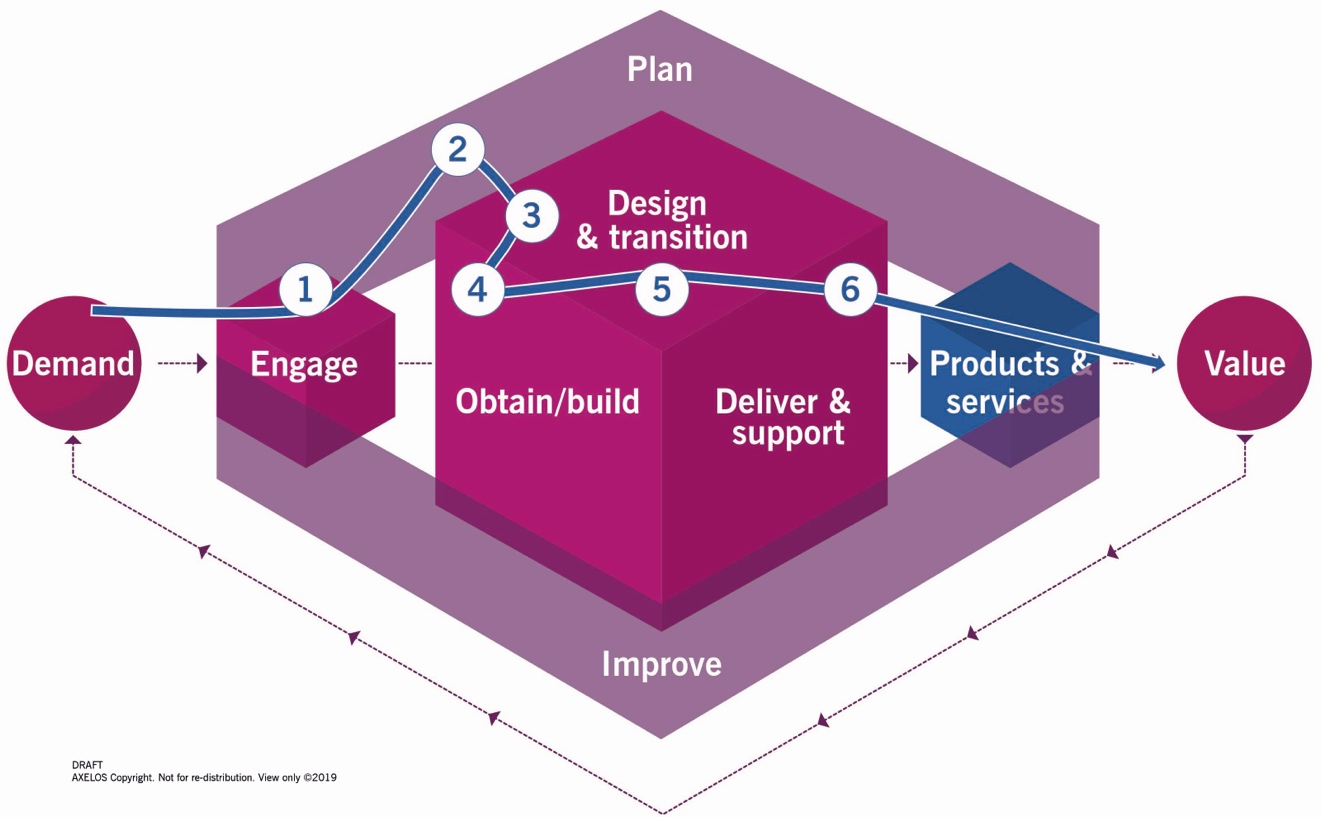 Journey from demand to value
Step 1 - Acknowledge and document the service requirements

Step 2 - Decide whether to invest in the new service

Step 3 - Design and architect the new service to meet customer requirements

Step 4 - Build, configure, or buy service components

Step 5 - Deploy service components in preparation for launch

Step 6 - Release new service to customers and users.
Figure 4.5 Development of a new service
[Speaker Notes: 4.2.1 Development of a new service 
This value stream archetype explores the activities that organizations commonly undertake to create or significantly modify an existing service. It is indifferent to the nature of the service and can be used to describe a value stream for creating services that are either provided to the customers within the organization or external to the organization. 

4.2.1.1 Design considerations 
Typical considerations when designing this value stream include: 

● Determine how the work will be managed. Will it be in large increments using sequential waterfall phases or in small increments that provide fast feedback and the opportunity to change specifications at short notice (such as an Agile approach), or a mixture of both? It may be necessary to create separate value streams, depending on how the work is managed, and to describe different project management methodologies in each value stream. 
●  Establish the correct level of oversight to maintain focus on business outcomes rather than outputs. 
●  Establish the correct level of bureaucracy to ensure effective coordination of activities between the various organizational units and the organization’s partners, suppliers, customers, users, and other key stakeholders. 
●  Join all of the activities from all of the required practices to create a new service, creating an end-to-end, holistic vision for the work. 
●  Ensure that the organization has a clear understanding of the customer’s intended goals and expectations, and track each of them from start to finish to ensure that the service supports the required outcomes. The organization should avoid introducing conflicts or inconsistencies when translating customer needs into service specifications (whether functional or non-functional). 
●  Understand the customer’s journey from demand to value and define requirements from the customer’s point of view rather than relying solely on internal perspectives or the prior experience of team members. 

4.2.1.2 The journey from demand to value 
This value stream describes the journey from demand in six key steps (as shown in Figure 4.5): 

Acknowledge and document the service requirements (engage) 
Decide whether to invest in the new service (plan) 
Design and architect the new service to meet customer requirements (design and transition) 
Build, configure, or buy service components (obtain/build) 
Deploy service components in preparation for launch (design and transition) 
Release new service to customers and users (deliver and support).]
Development of a new service
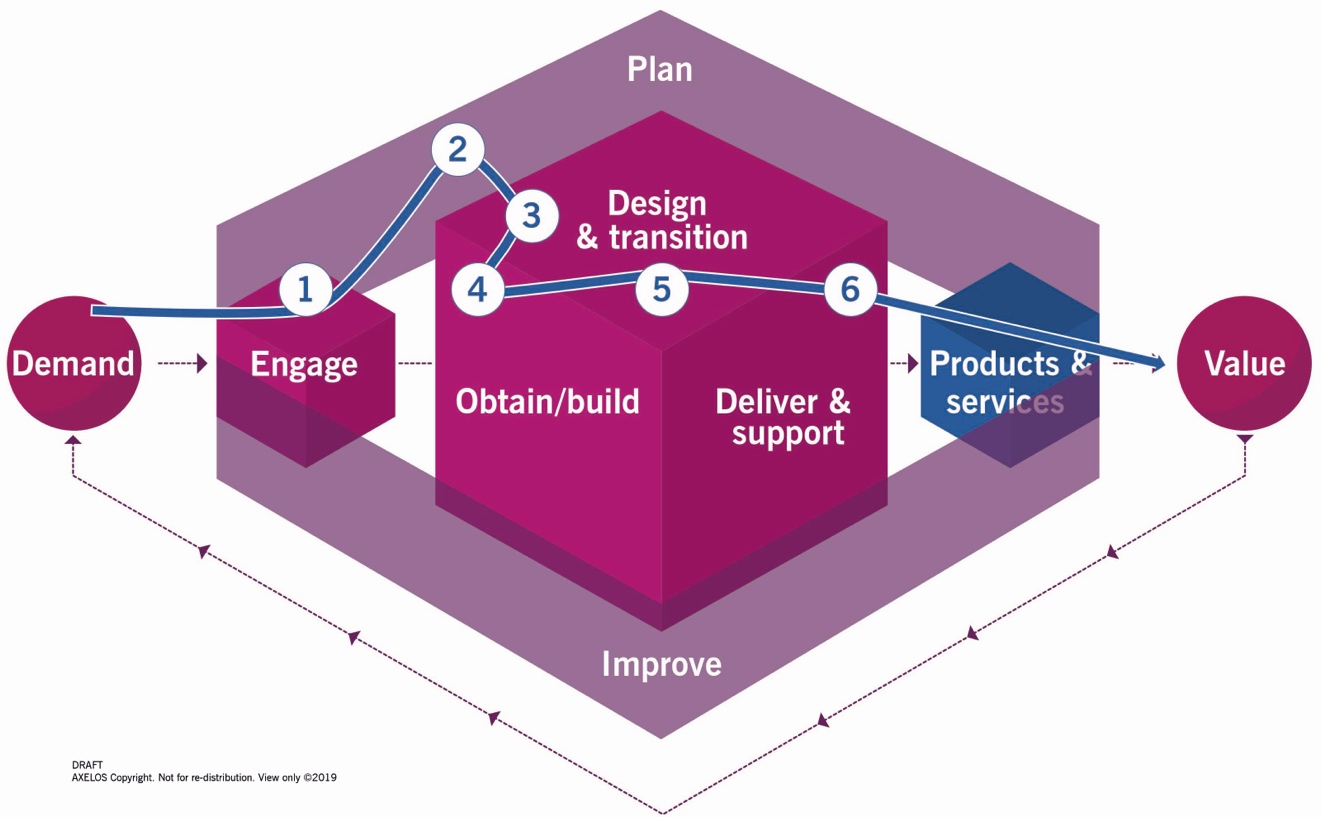 Demand and valueThis value stream is triggered by a demand to create a new service.

The demand can be recognized in many ways, depending on the context and the tools. Generally, the demand is a request made to the senior managers or their authorized representatives.

It is important at this stage that the demand articulates both desired outcomes and expected value from the service.
Figure 4.5 Development of a new service
[Speaker Notes: 4.2.1.3 Demand and value 
This value stream is triggered by a demand to create a new service. It may be originated by: 

● a service consumer: a sponsor, customer, or user. The service consumer can be external to the service provider or a member of the same organization, depending on the context. 
●  an external stakeholder other than the service consumer, such as a supplier or regulator. 
●  a staff member of one of the service provider’s business functions (e.g. sales or marketing), who has sensed a new opportunity, depending on the context. Opportunities external to the SVS can translate into demand for value co-creation. 
●  members of the organization’s governing body. 

The demand can be recognized in many ways, depending on the context and the tools. Generally, the demand is a request made to the senior managers or their authorized representatives. Note that the subsequent steps of this value stream refer to the requester as the individual or role with the demand for value that initiated the value stream; it does not refer to a role within service request management. 

It is important at this stage that the demand articulates both desired outcomes and expected value from the service. A useful technique is to adapt the commonly used Agile software development template for epics and user stories, which breaks down the need as follows: 

As a <persona> I want <outcome> so that <value>. 
For example: 
●  As a business development manager, I want to track my sales pipeline so that I can focus on closing new deals. 
●  As an infrastructure engineer, I want to be able to group monitoring alerts so that I can correlate alerts and eliminate duplicates.]
Development of a new service
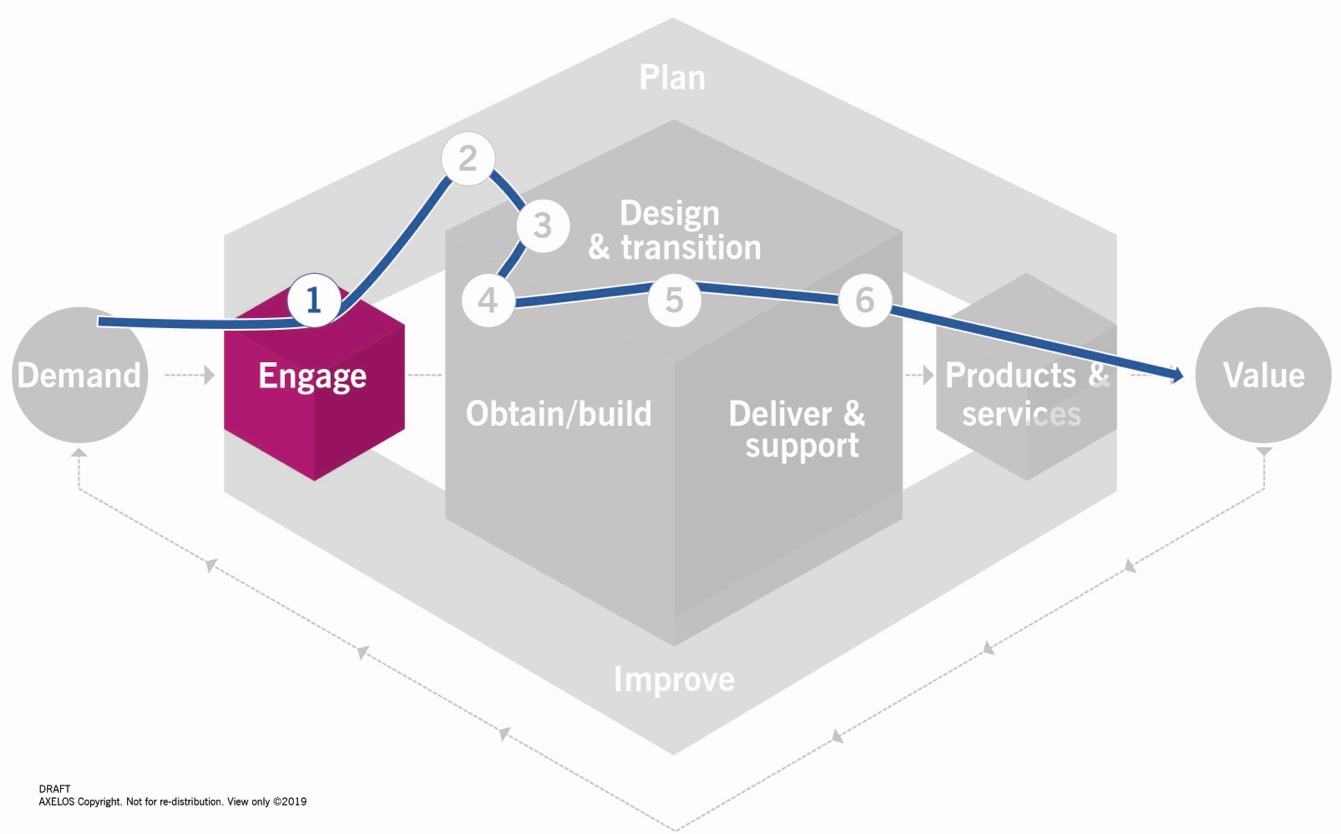 Step 1: Acknowledge and document the service requirementsAny request for a new product or service feature starts by acknowledging and documenting the demand.

Successful completion of this step requires the organization to engage with the requester and other stakeholders to complete the business case template with high-level information about the requirement, benefits (both quantitative and qualitative), costs, and risks. 

This information is also supplemented by high-level estimates from various technical and service management teams, which consider the cost of development, release, operations, and support.
Figure 4.5 Development of a new service
[Speaker Notes: 4.2.1.3.1.  Step 1: Acknowledging and documenting the request 
Any request for a new product or service feature starts by acknowledging and documenting the demand. Generally, business case methods are used to collect and assess requirements. It is important to remember that the objective is to collect enough information to submit a business case.

Successful completion of this step requires the organization to engage with the requester and other stakeholders (e.g. marketing and sample users), using surveys and polls to complete the business case template with high-level information about the requirement, benefits (both quantitative and qualitative), costs, and risks. This information is also supplemented by high-level estimates from various technical and service management teams, which consider the cost of development, release, operations, and support.

Practices that commonly contribute to this step include:
Business analysis Provides the skills, tools, and other resources needed to document customer requirements, as per the business case, to the depth needed to perform a viability assessment
Portfolio management Provides information on current, retired, and future (planned) services.
Relationship management Provides the skills, information, and other resources needed to manage the requester’s expectations and create a rapport with the service provider.
Service configuration management Provides information on currently operational services and service components so as to provide context when describing the demand.
Service level management Provides information on current service levels to provide context when describing the demand.]
Development of a new service
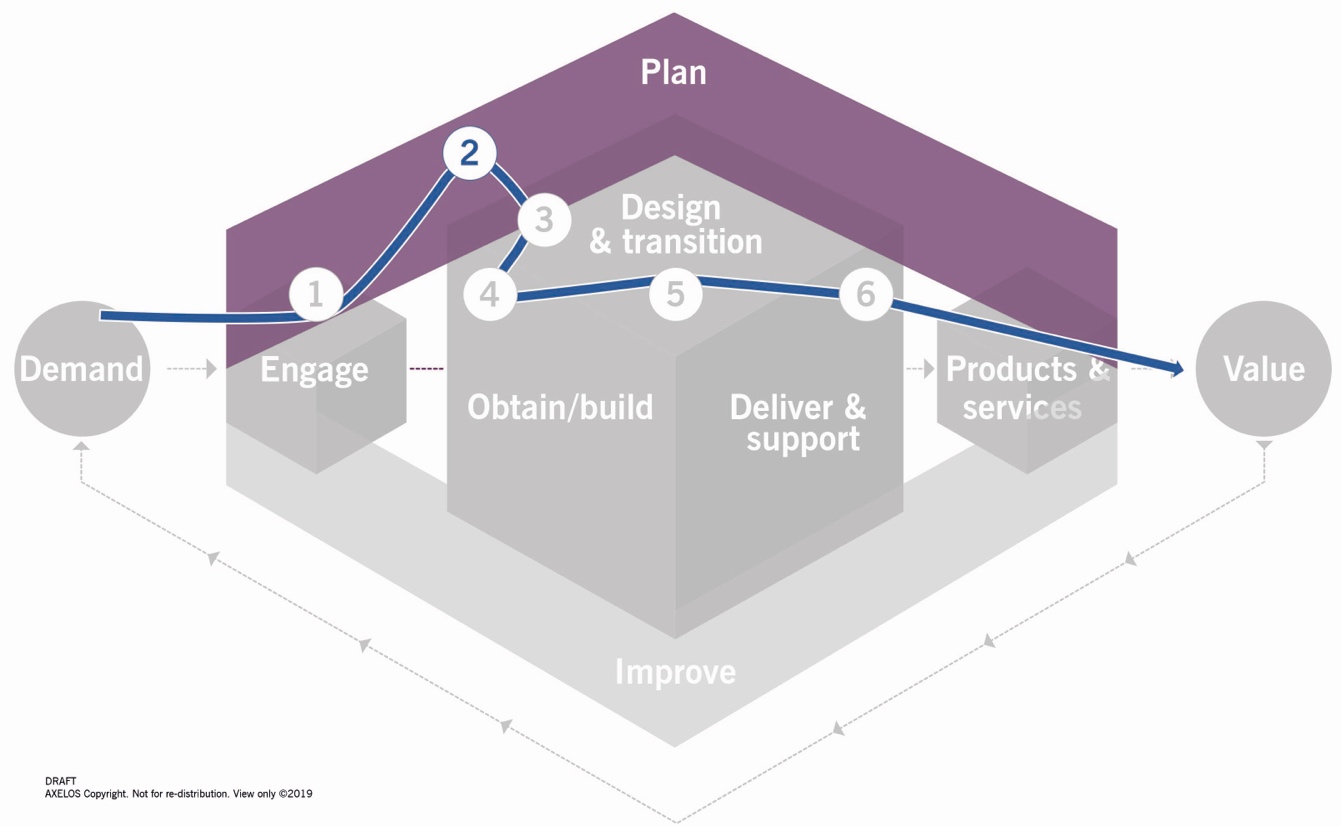 Step 2: Decide whether to invest in the new service
When the request has been refined and documented in the business case, it might be necessary to clarify the initial cost, benefit, and risk assessments so that the organization can plan the work. 

This would require more detailed discussions with various internal teams, and possibly ongoing conversations with customers and other external stakeholders. 

When completed, the business case can be considered by the management team, who will then decide whether to grant approval.
Figure 4.5 Development of a new service
[Speaker Notes: 4.2.1.3.2 Step 2: Decide whether to invest in the new service 

When the request has been refined and documented in the business case, it might be necessary to clarify the initial cost, benefit, and risk assessments so that the organization can plan the work. This would require more detailed discussions with various internal teams, and possibly ongoing conversations with customers and other external stakeholders. When completed, the business case can be considered by the management team, who will then decide whether to grant approval. 

Practices that commonly contribute to this step include: 

●  Business analysis Provides the skills, tools, and other resources needed to work with various specialist teams in gathering additional information and assessments and to perform a viability analysis against the customer requirements that are documented in the business case. 
●  Infrastructure and platform management Provides supplementary assessments on how infrastructure components of the new service might be engineered and developed, this service’s impact on ongoing application management activities. Also contributes as necessary to the business case assessment. 
●  Portfolio management Provides the resources necessary to allow the service owner to complete the viability assessment and decide whether to authorize the investment in the new service. 
●  Problem management Provides information on current errors and workarounds that might have an impact on the new features. 
●  Project management Provides administrative and technical resources to complete the business case assessment. The overview can be used to complete the value stream step template provided in table 4.2. 
●  Risk management Provides information on current enterprise risks that may be impacted either positively or negatively by the new features. 
●  Service configuration management Provides information on currently operational services and service components. 
●  Service design Provides supplementary assessments on how the new service may be designed to meet internal standards and policies around utility, warranty, brand, and other criteria, and contributes as necessary to the business case assessment. 
●  Service desk Provides supplementary assessments on how the new service might impact current customer and user support channels and contributes as necessary to the business case assessment. 
●  Service financial management Provides tools and policies to calculate the ROI that new features may provide. 
●  Service level management Provides information on both the current service levels and the changes the new functionality might introduce. 
●  Software development and management Provides supplementary assessments on how software components of the new service could be engineered and developed and this service’s impact on ongoing application management activities. Also contributes as necessary to the business case assessment.]
Development of a new service
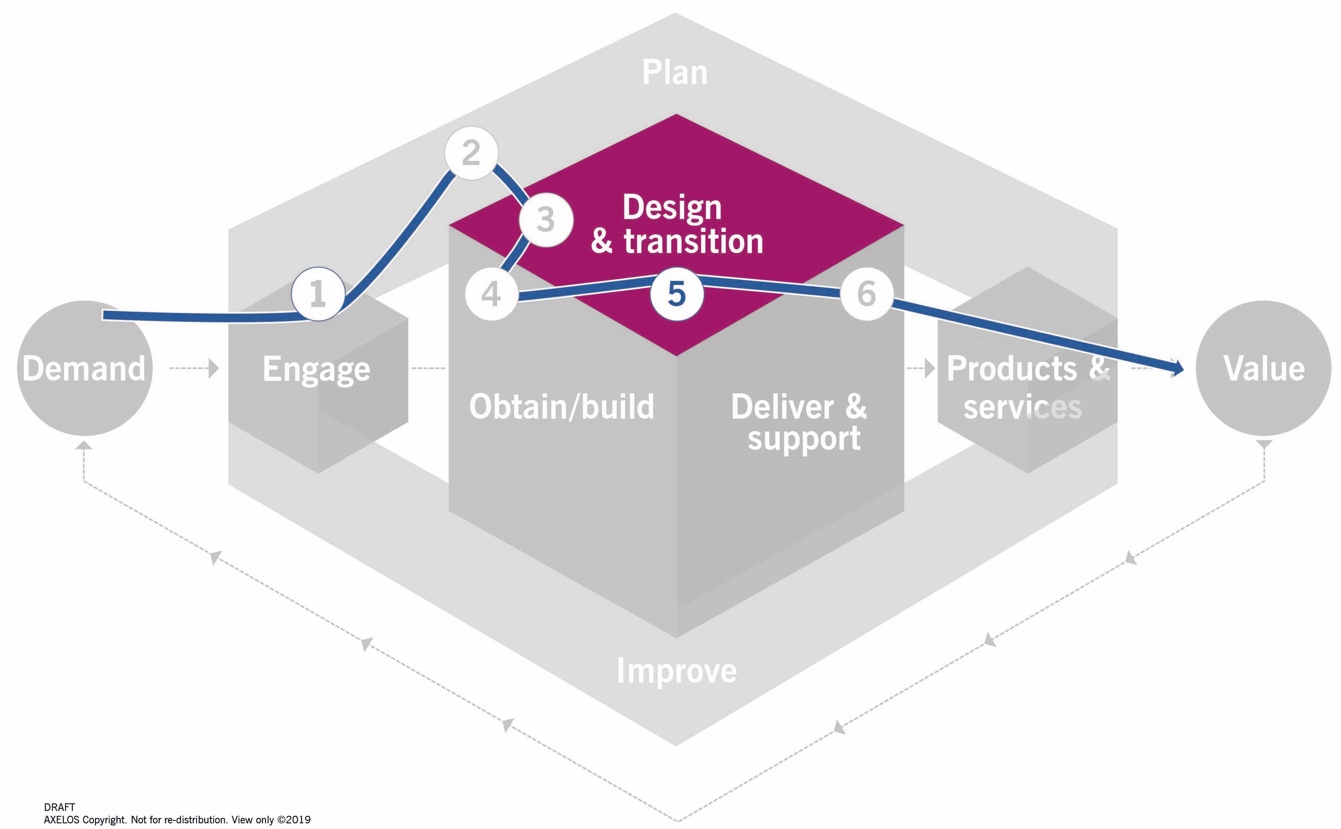 Step 3: Design and architect the new service to meet customer requirementsWhen the decision has been made to modify the existing service, it will be necessary to review it and modify the design to accommodate the new features.

There is also a need at this stage to translate the requested features and updated service design into software and infrastructure designs and specifications. This may result in the creation of an initial backlog of epics and user stories, depending on the methods used to develop software and infrastructure components.
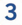 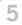 Figure 4.5 Development of a new service
[Speaker Notes: 4.2.1.3.3 Step 3: Design and architect the new service to meet customer requirements 

Note: this example assumes that the management team has authorized the investment that is needed to fulfil the request for new features. 

When the decision has been made to modify the existing service, it will be necessary to review it and modify the design to accommodate the new features. For example: 

●  integrate the account review system with the payments system 
●  increase the business, service, and technology capacity 
●  assess the additional infrastructure required to maintain current service level targets around utility and warranty. 

There is also a need at this stage to translate the requested features and updated service design into software and infrastructure designs and specifications. This may result in the creation of an initial backlog of epics and user stories, depending on the methods used to develop software and infrastructure components. 

Practices that commonly contribute to this step include: 

●  Architecture management Provides architectural requirements and constraints. 
●  Availability management Provides the skills, tools, and other resources needed to describe both the potential demand for the service and the technical, service, and business capacity required to meet that demand (and to document these in the service design package). 
●  Business analysis Provides the skills, tools, and other resources needed to coordinate the work required and ensures that the outputs are recorded consistently in the service design package. 
●  Capacity and performance management Provides the skills, tools, and other resources needed to describe both the potential demand for the service and the technical, service, and business capacity needed to satisfy that demand while maintaining expected levels of performance (and to document these in the service design package). 
●  Information security management Provides the skills, tools, and other resources needed to design the controls that ensure not only the confidentiality, integrity, and availability of information but that the authentication and non-repudiation of customers/users is aligned with the organization’s policies (and to document these controls in the service design package). 
●  Infrastructure and platform management Provides the skills, tools, and other resources needed to create and refine a high-level design of the infrastructure components required to meet the utility and warranty criteria specified in the service design package. 
●  Project management Provides the skills, tools, and other resources needed to initiate the project and to identify and plan sufficient resources to complete the tasks that will enable the business objectives to be achieved. 
●  Service configuration management Provides information on currently operational services and configuration items. 
●  Service continuity management Provides the skills, tools, and other resources needed to design the controls that will ensure that both the availability and performance of the new service are maintained at acceptable levels in the case of a disaster (and to document these in the service design package). 
●  Service design Provides the skills, tools, and other resources needed to design both the customer experience and user experience when interacting with the new service (and to document these in the baseline service design package). 
●  Service level management Provides the skills, tools, and other resources needed to set clear business-based targets for service levels (and to document these in the service design package). 
●  Software development and management Provides the skills, tools, and other resources needed to create and refine an initial list of epics and user stories in line with the specifications in the service design package. 
●  Supplier management Assists in interactions with partners and suppliers and in selecting new suppliers to source service components.]
Development of a new service
Step 4: Build, configure, or buy service componentsThis value stream is triggered by a demand to create a new service.

The demand can be recognized in many ways, depending on the context and the tools. Generally, the demand is a request made to the senior managers or their authorized representatives.

It is important at this stage that the demand articulates both desired outcomes and expected value from the service.
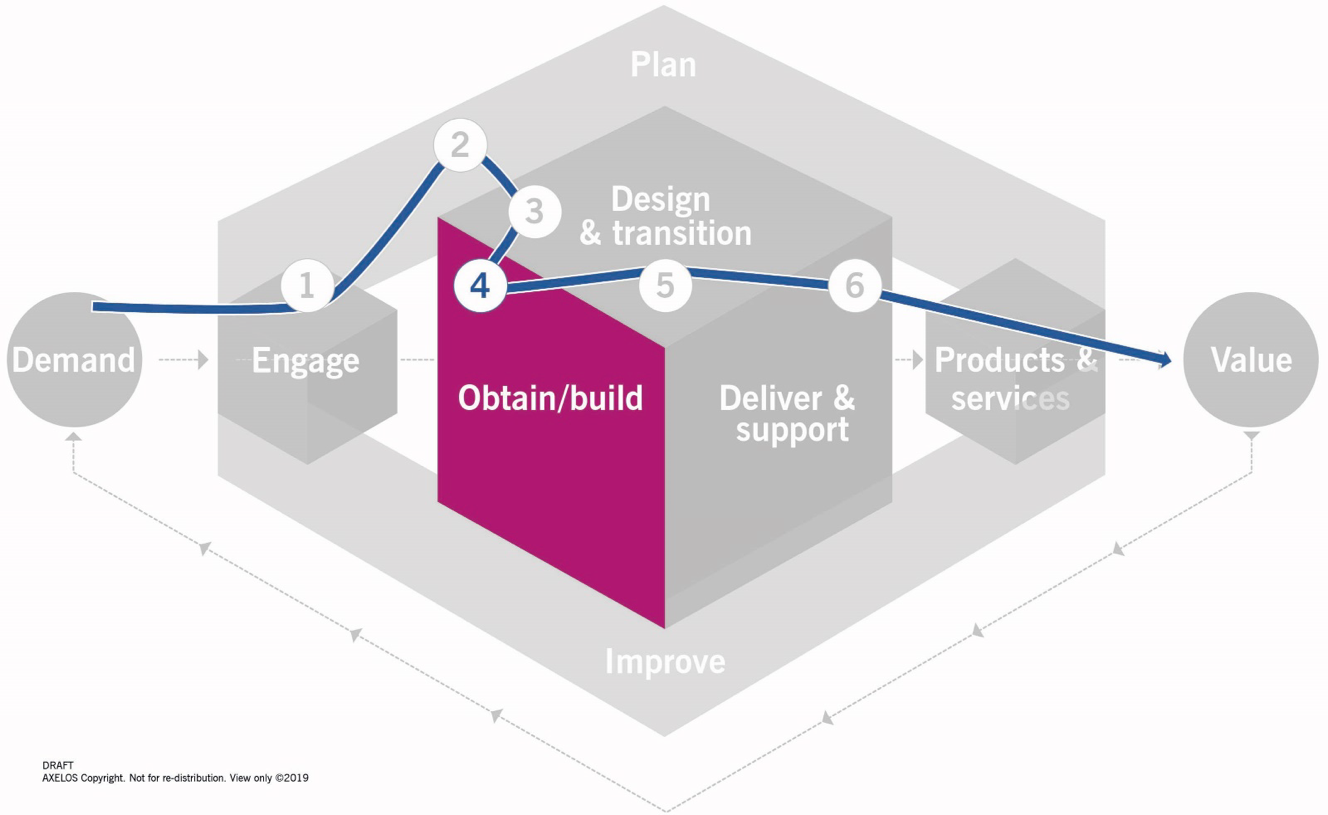 Figure 4.5 Development of a new service
[Speaker Notes: 4.2.1.3.4 Step 4: Build, configure, or buy service components 

When the design package has been baselined, work to obtain or build service components can begin. A service component is often technical (e.g. software, servers, storage, or networks). Depending on the nature of the service, however, some non-technical service components (e.g. new team structures, new roles, critical skills and competencies, knowledge-based articles, training documentation, and vendor contracts) may also need to be managed. 

Thus, it is critical to acknowledge and configure both the technical and non-technical aspects of products and services, which can include: 

●  technical integration between the applications 
●  modification of existing back-end and client applications 
●  an increase in the processing capacity and infrastructure 
●  the updating and communication of training documents for customer support agents and provision of simple scripts to help customers 
●  the updating and communication of release notes that can be used to promote the new service 
●  marketing of the upcoming changes to products and services, without committing to specific features 
●  updating the service design package to reflect agreed-upon changes made while obtaining or building service components. 

Practices that commonly contribute to this step include: 

●  Infrastructure and platform management Provides the engineering skills, tools, and other resources needed to update the infrastructure and to integrate new systems and other infrastructure components into the existing service. 
●  Portfolio management Provides the skills, tools, and other resources needed to update and communicate changes to the service portfolio as service components are created. 
●  Project management Provides cross-team coordination of activities, issue and risk tracking, and regular status updates to the project board. 
●  Release management Provides the skills, tools, and other resources needed to create and communicate the release plan and then to update and maintain it as the development and deployment activities progress. 
●  Risk management Provides information on current risks and policies with which the new or modified service components need to comply. 
●  Service configuration management Provides information on current operational services and configuration items, as well as the skills, tools, and other resources required to update service configuration records as service components are created. 
●  Service validation and testing Provides the technical skills, tools, and other resources needed to document test cases, carry out automated and manual testing, and supply feedback and reports from testing activities. 
●  Software development and management Provides the engineering skills, tools, and other resources needed to create new application features and to integrate new systems and other software components into the existing service. 
●  Supplier management Assists in interactions with partners and suppliers and in selecting new suppliers to source service components.]
Development of a new service
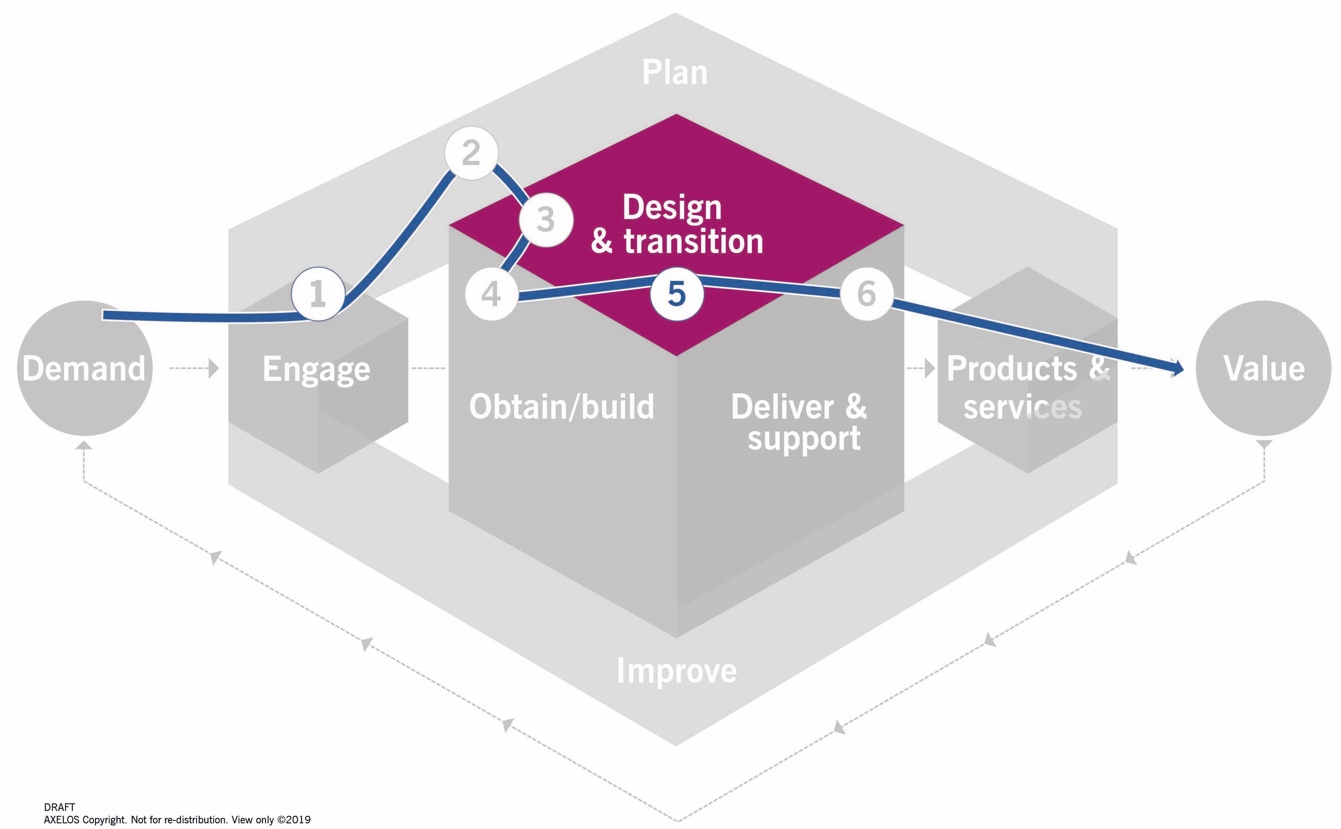 Step 5: Deploy service components in preparation for launchWhen service components have been built, work to modify the live products and services can begin. 

Owing to the mixed nature of service components, the organization may need to use different approaches to modifying live products and services.

At this stage, two more important pieces of work can also be considered:
●  Plan the release of the service
●  Create customer collateral and build awareness
Figure 4.5 Development of a new service
[Speaker Notes: 4.2.1.3.5 Step 5 deploy service components in preparation for launch 

When service components have been built, work to modify the live products and services can begin. Owing to the mixed nature of service components, the organization may need to use different approaches to modifying live products and services, for example: 

●  Software components leverage the CI/CD toolchain and are immediately deployed into production with a feature flag that prevents users from accidentally accessing new or changed features. 
●  Infrastructure components, such as server, storage, or network configurations, are developed and deployed prior to the launch. 
●  Internal documentation is developed over the course of the obtain/build step and are distributed just prior to launch.
● Marketing documentation can be developed using stable software features and in conjunction with release plans. 

At this stage, two more important pieces of work can also be considered: 

●  Plan the release of the service When most of the development and configuration work is complete, it is possible to finalize the release plans. Depending on the context and need, it may be more effective to add another step to the value stream (for example returning to the plan value chain activity), where the outputs are the release plans. 
●  Create customer collateral This includes flyers, emails, posters, advertisements, etc. to build awareness of the new features and to promote their benefits. 

Practices that commonly contribute to this step include: 

●  Change enablement Provides the skills, tools, and other resources needed to submit, assess, and approve requests for change, and schedule changes to various service components. 
●  Deployment management Provides the skills, tools, and other resources needed to deploy various service components (both technical and non-technical) into the live environment. 
●  Incident management Agrees the duration, channels, and methods to provide early life support (ELS). 
●  Knowledge management Provides the skills, tools, and other resources needed to update support scripts. 
●  Problem management Documents all known defects (technical debt) and workarounds present in the new features. 
●  Project management Provides cross-team coordination of activities, issue and risk tracking, and regular status updates to the project board. 
●  Release management Provides the skills, tools, and other resources needed to finalize the release (launch) plan, working with other groups in the organization (e.g. sales and marketing departments) to communicate these plans to users and customers. 
●  Service configuration management Provides information on currently operational services and configuration items, as well as the skills, tools, and other resources required to update service configuration records as service components are built. 
●  Service desk Ensures that all customer-facing support roles are adequately trained in the new features, known defects, and workarounds. 
●  Supplier management Assists in interactions with partners and suppliers and in selecting new suppliers to source service components. developed over the course of the obtain/build step and are distributed just prior to launch.]
Development of a new service
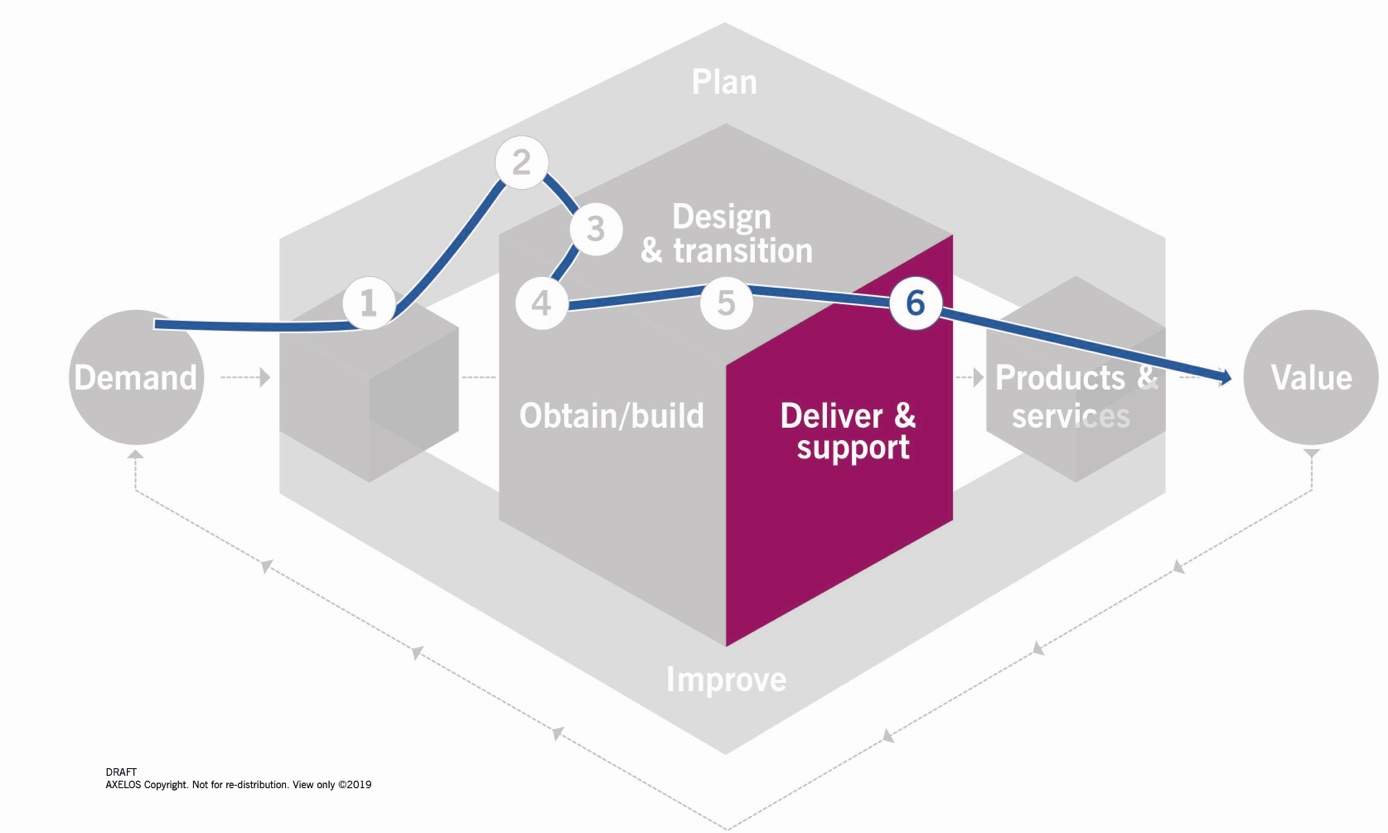 Step 6: Release new service to customers and usersWhen service components have been deployed, the organization is ready to make them available to end users.

Releases may require careful coordination of both technical and non-technical work.

In this step, the service components are provided with ELS for a short period of time, before they move into business-as-usual mode.

When service components have been released, customers and users can interact with them through the service relationship, thus generating the required outcomes and co-creating value.
Figure 4.5 Development of a new service
[Speaker Notes: 4.2.1.3.6 Step 6: Release new service to customers and users 

When all of the service components have been deployed, the organization is ready to make them available to end users. The previous step planned the release: this step will implement it. 

Releases of service components can be more than technical procedures. It may be necessary to carefully coordinate technical and non-technical work, such as sales and marketing campaigns. 

In this step, the service components are provided with ELS for a short period of time, before they move into a business-as-usual mode. ELS can take many forms and is dependent on the needs of the organization and its customers, with options such as: 
●  Dedicated ELS teams These are drawn from across the value stream. The team focuses on key metrics that are defined in the service design package and often have the autonomy to bypass the normal incident management and change management practices to rapidly deploy fixes. The team also works closely with the product owners across the organization to add priority tasks to the backlogs of various teams. 
●  Super-users Often drawn from the community of customers and users, super-users act as promoters and champions within their organizations on community forums, social media, and other channels. Promoters for the new or updated product have been trained and briefed to a high standard to enable them to support any teams or users; for example, business users or the first line/service desk. 
●  On-site, in-person support staff ELS can also be implemented by IT staff making themselves available at customer locations or on site. These staff are colloquially known as floor-walkers. 
Practices that commonly contribute to this step include: 
●  Incident management Provides the skills, tools, and resources needed for ELS, to update support scripts and knowledge articles, and to enable transition from ELS to business-as-usual support. 
●  Infrastructure and platform management Provides IT operations resources to run the relevant infrastructure components. 
●  Problem management Documents all known defects (technical debt) and workarounds present in the new service. 
●  Project management Provides cross-team coordination of activities, issue and risk tracking, and regular status updates to the project board. 
●  Relationship management Provides the skills, information, and other resources needed to manage customer and user expectations when they contact the organization with issues, requests, and queries. 
●  Release management Provides the skills, tools, and other resources needed to execute the release (launch) plan, to ensure the release is successfully completed. 
●  Service configuration management Provides information on currently operational services and configuration items. 
●  Service desk Provides the skills, tools, and resources needed to capture customer and user demand (e.g. issues, requests, and queries) when the new service is released. 
●  Software development and management Provides IT application management resources to run the relevant software components. 
●  Supplier management Assists in interactions with partners and suppliers and in selecting new suppliers to source service components. 

When the service components have been released, customers and users can interact with them through the service relationship, thus generating the required outcomes and co-creating value. 

It is possible to extend this value stream to include additional activities after the components have been released, for example: 
●  engaging with the requester to identify any gaps in the new service, or any outcomes, costs, and risks that were not identified during the value stream activities. 
●  identifying opportunities to improve the service, value stream, and contributing practices.]
Restoration of a live service
Journey from demand to value

Step 1 - Acknowledge and register the user query

Step 2 - Investigate the query, reclassify it as an incident, and attempt to fix it

Step 3 - Obtain a fix from the specialist team

Step 4 - Deploy the fix

Step 5 - Verify that the incident has been resolved

Step 6 - Request feedback from the user

Step 7 - Identify opportunities to improve the overall system (that is, service, value stream, or practices)
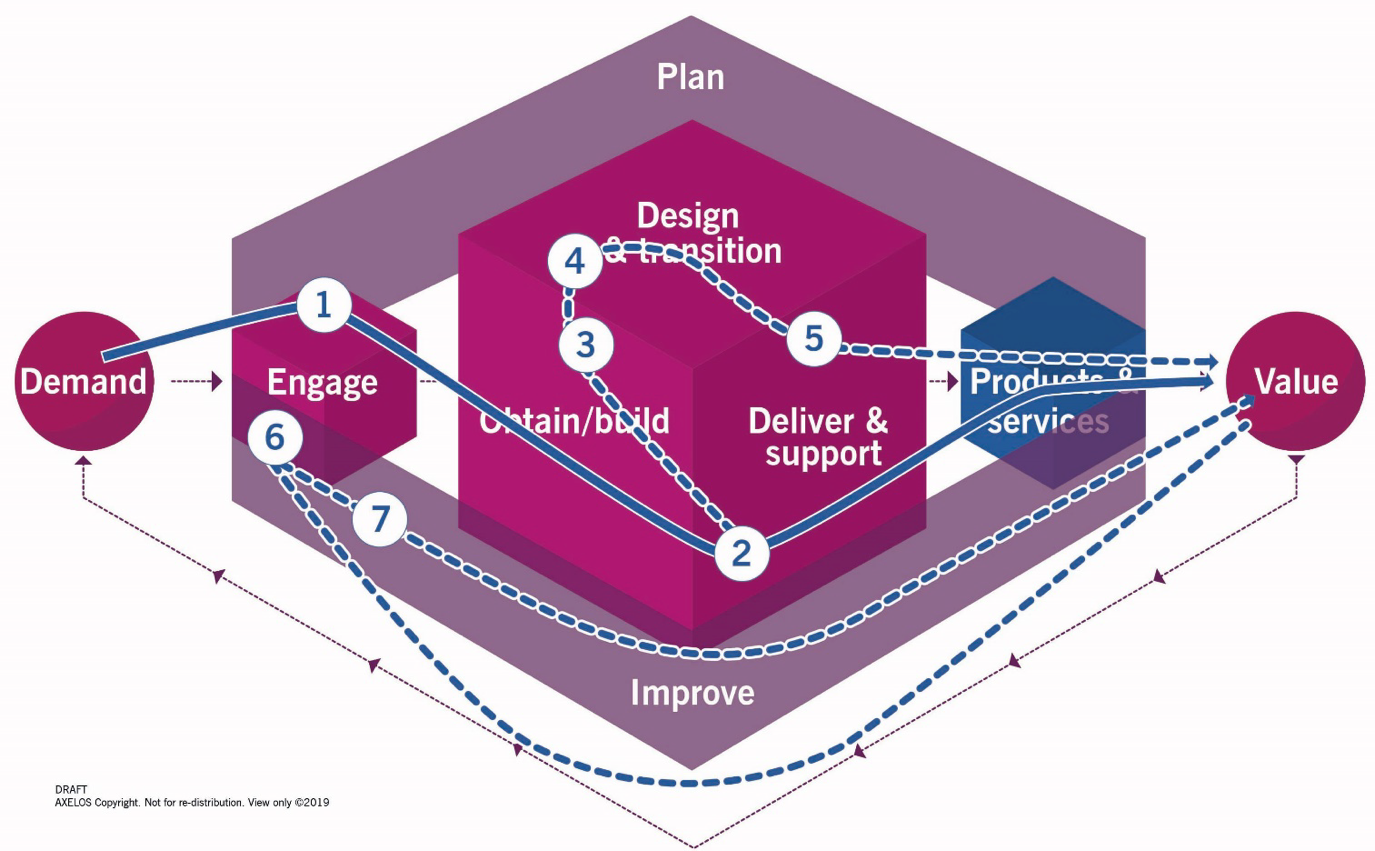 Figure 4.6 Restoration of a live service
[Speaker Notes: 4.2.2 Upgrading or restoration of a live service 
This value stream model examines the typical activities that organizations undertake to support an existing service. This archetype is indifferent to the nature of the service and can be used to describe a value stream to support services provided to consumers within the organization or external to the organization. 

4.2.2.1 Design considerations 
Typical considerations when designing this value stream include: 

Identifying stakeholders and what the creation or restoration of value means to them, for example: 
fortheuser,itcouldmeantheabilitytoresumeusingproductsandservices 
fortheorganization’scomplianceofficer,itcouldmeanmaintainingproperrecordsofthe issue and the steps taken to restore the value 
fortheserviceowner,itcouldmeandocumentingactivitiesinenoughdepthtoenabletrend reporting, problem investigation, and the identification of improvement opportunities. 
Taking an outside-in approach to understanding the impact of incidents and connecting these assessments to descriptions of value for various stakeholders. 
Defining first the scope of the value stream and then defining a single value stream that encompasses all activities within scope to create an end-to-end, holistic vision of how support creates or restores value. 
Highlighting activities performed by partners and suppliers that might introduce risks or dependencies to the successful creation or restoration of value. 
Understanding what (or how) systems should be integrated and data shared across multiple centres of activities. 

4.2.2.3 The journey from demand to value 
This value stream describes seven key steps (as shown in Figure 4.6):

1. Acknowledge and register the user query (engage) 
2. Investigate the query, reclassify it as an incident, and attempt to fix it (deliver and support) 
3. Obtain a fix from the specialist team (obtain/build) 
4. Deploy the fix (design and transition) 
5. Verify that the incident has been resolved (deliver and support) 
6. Request feedback from the user (engage) 
7. Identify opportunities to improve the overall system (improve). 

This value stream branches at Step 2. If the initial attempt to fix the incident is successful, then value is restored without any further activity. This is represented as the dashed line from Step 2 to value. 

The restoration of value after Step 5 could be the end of the value stream, but there are further activities, described in Steps 6 and 7, which ask for and process feedback. For example, it is common for organizations to request feedback from a random sample of customers.]
Restoration of a live service
Demand and valueThis value stream is triggered by a user who is unable to use a live product or service. This loss of productivity leads to value leakage, wherein the service consumer is unable to derive maximum value from the sub-optimal product or service.

Demand could also originate within the service provider, when monitoring tools proactively alert the organization to failures that may or may not have impacted users.

The demand for value to be restored drives this value stream.
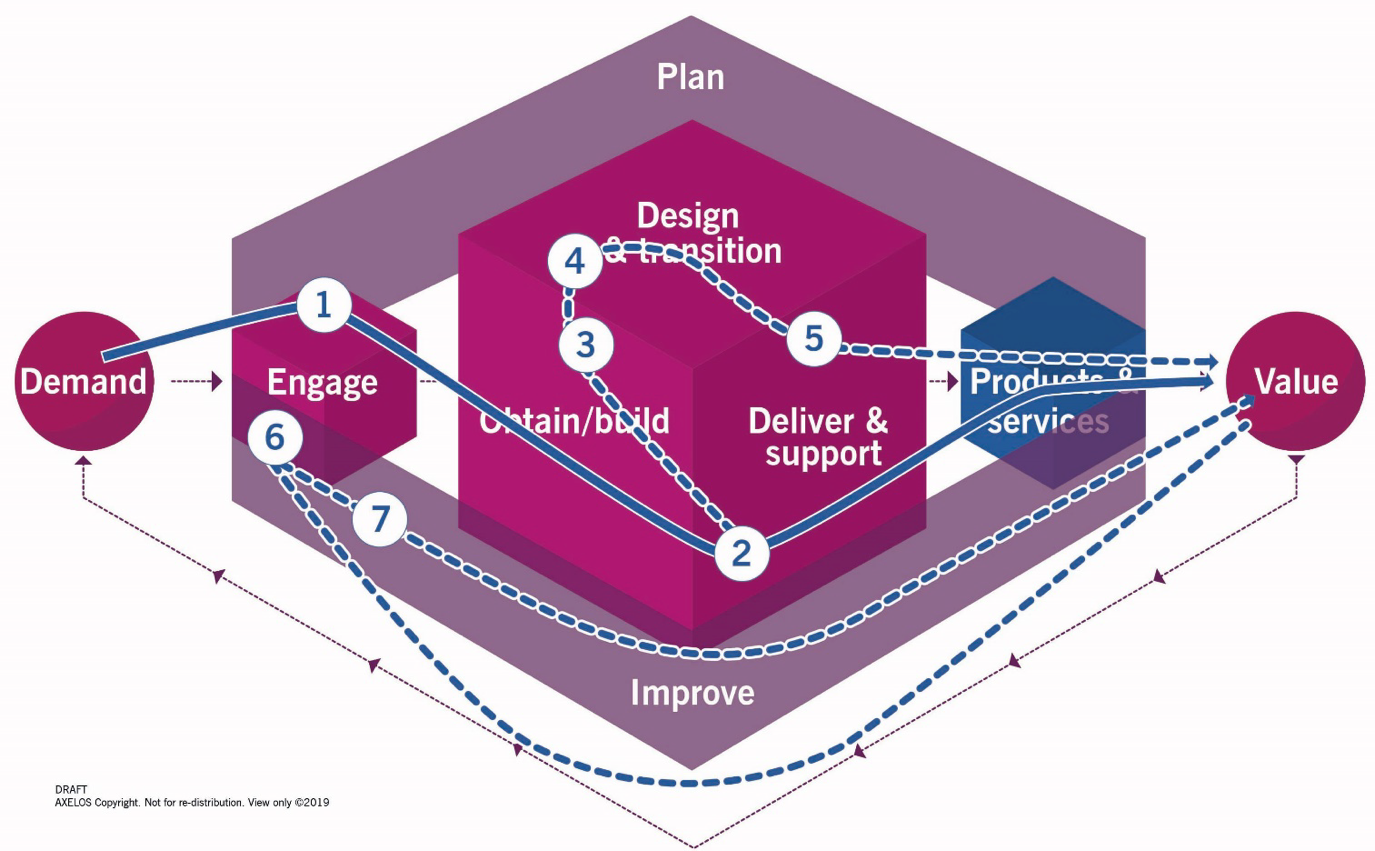 Figure 4.6 Restoration of a live service
[Speaker Notes: 4.2.2.2 Demand and value 
This value stream is triggered by a user who is unable to use a live product or service. This loss of productivity leads to value leakage, wherein the service consumer is unable to derive maximum value from the sub-optimal product or service.

Demand could also originate within the service provider, when monitoring tools proactively alert the organization to failures that may or may not have impacted users. In this scenario, the value stream may bypass Step 1 or switch the order of Steps 1 and 2. In other words, the service provider may if required:
start working to resolve the incident without being prompted to do so by a user.
proactively contact users to notify them of an ongoing incident.
approach users after the incident has been resolved.
The demand for value to be restored drives this value stream.]
Restoration of a live service
Step 1 - Acknowledge and register the user queryThe first step in the value stream is to engage with the customer or user to recognize and acknowledge the demand and to record details about the query. 

At this stage, the user contact is still a query, as it has not yet been triaged and recognized as an incident.
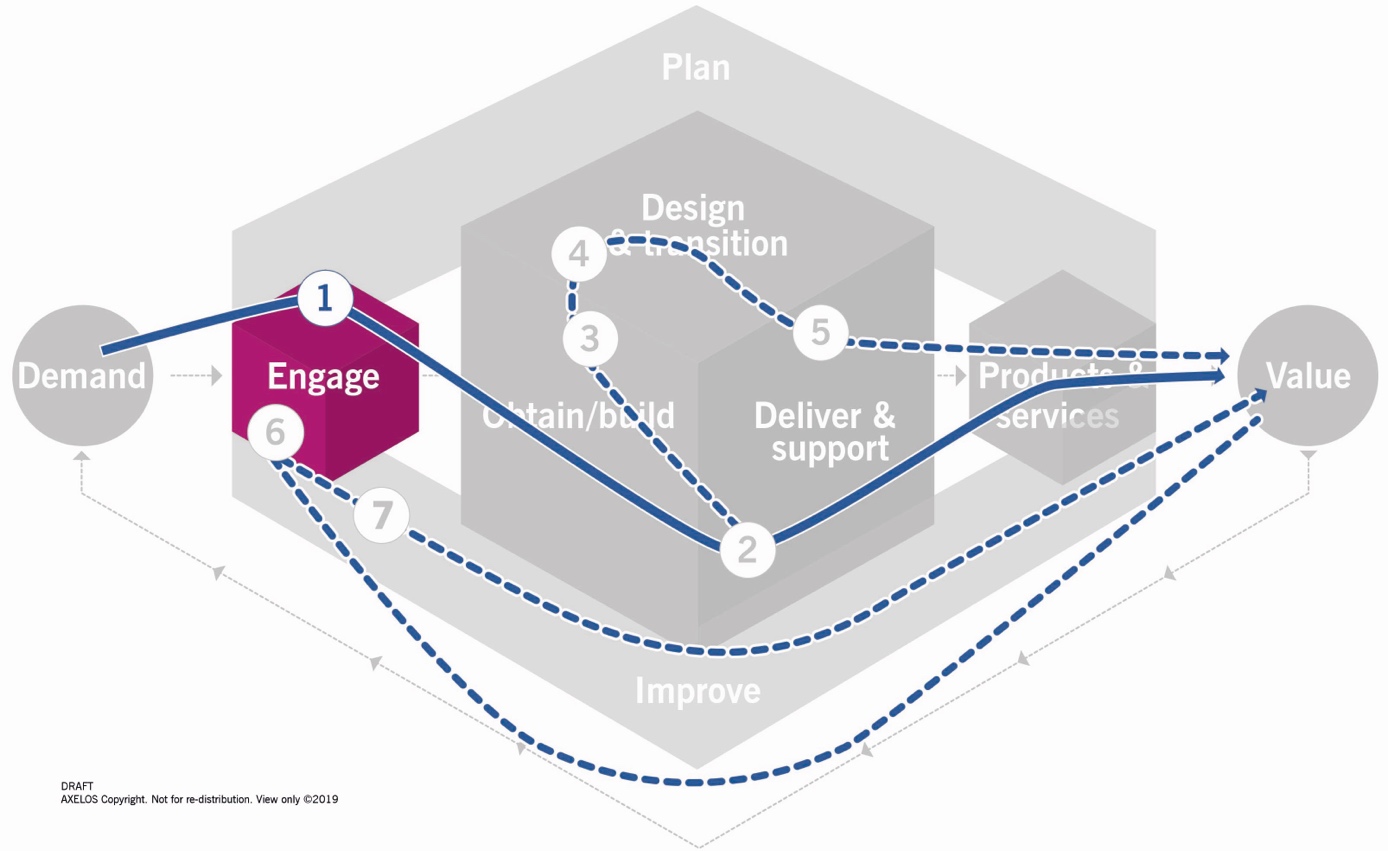 Figure 4.6 Restoration of a live service
[Speaker Notes: 4.2.2.3.1 Step 1: Acknowledge and register the user query 

The first step in the value stream is to engage with the customer or user to recognize and acknowledge the demand and to record details about the query. At this stage, the user contact is still a query, as it has not yet been triaged and recognized as an incident. 

Practices that commonly contribute to this step include: 

● Service catalogue management Provides the information, skills, tools, and other resources needed to optimize the registration of the query. 
● Service desk Provides the skills, tools, and other resources needed to allow the customer or user to contact service support, enable customer support agents to empathize and manage communications with the customer or user, and retrieve and communicate information about expected resolution time.]
Restoration of a live service
Step 2 - Investigate the query, reclassify it as an incident, and attempt to fix itAs the query is recorded, a trained support agent or equivalent automation, can recognize and recategorize the query as an incident, thus initiating a script or standard procedure for classifying the record accordingly.

When a user-initiated incident is registered, an attempt to quickly identify its nature and apply a known solution is usually made. 

Support agents can attempt one or more fixes. If one of these fixes recovers the service to its normal state, value has been restored and the value stream ends. If none of these fixes work, then the issue can be escalated for further investigation.
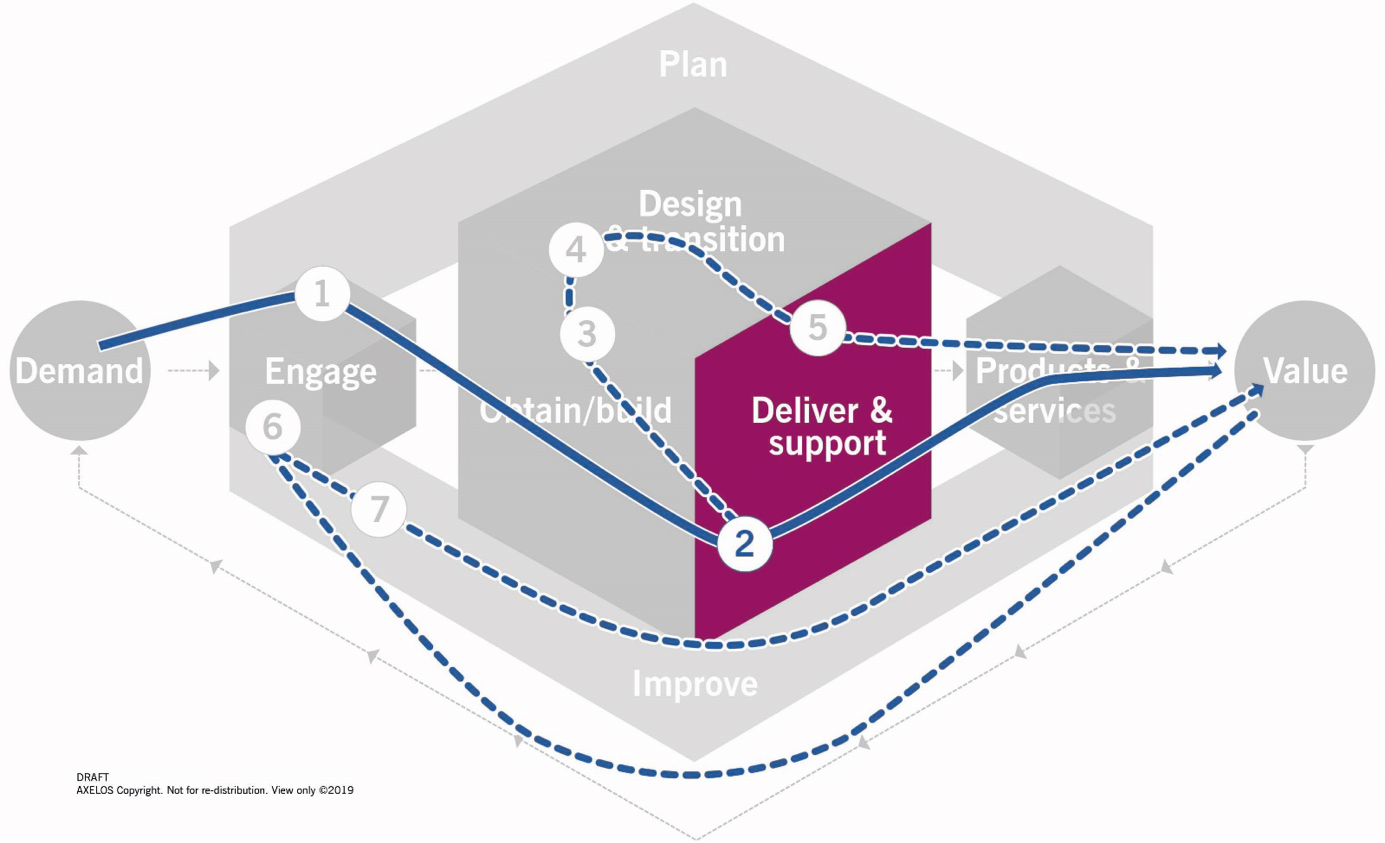 Figure 4.6 Restoration of a live service
[Speaker Notes: 4.2.2.3.2 Step 2: Investigate the query, reclassify it as an incident, and attempt to fix it 

As the query is recorded, a trained support agent or equivalent automation, such as chatbots, can recognize and recategorize the query as an incident, thus initiating a script or standard procedure for classifying the record accordingly. However, this could create a new incident record linked to the initial query, depending on the organization’s procedures and tools. 

When a user-initiated incident is registered, an attempt to quickly identify its nature and apply a known solution is usually made. 

Support agents often follow a script, or workflow, of activities that allows them to attempt one or more fixes. If one of these fixes recovers the service to its normal state, value has been restored and the value stream can end. If none of these fixes work, then the issue can be escalated to a specialist role for further investigation. 

Practices that commonly contribute to this step include: 

●  Incident management Provides the skills, tools, and other resources needed to register the incident, together with information on how long it might take to resolve . 
●  Knowledge management Provides the skills, tools, and other resources needed to find technical information and workarounds that can help in the investigation, diagnosis, and fixing of the incident. 
●  Monitoring and event management Provides access to monitoring tools and logs to assist in the investigation and diagnosis of the incident. 
●  Service configuration management Assists the investigation and diagnosis of the incident, by providing information on relevant configuration items. 
●  Service desk Provides the skills, tools, and other resources needed to enable support agents to empathize with and manage communications with the customer or user. 
●  Service level management Provides information that can be used to assess the impact of the incident and plan restoration of service. 

Investigation and diagnosis are often a highly technical activity. However, attention should also be paid to non-technical factors (such as environmental or financial factors) The following are possible examples: 

●  The reason for the network outage is because a storm is affecting local cables or satellite connectivity. 
●  The reason why a streaming service no longer works is because the customer’s or user’s credit card has been declined.]
Restoration of a live service
Step 3 - Obtain a fix from the specialist teamIn this step, the incident is escalated to, or referred to, a specialist team because initial attempts to restore the service were unsuccessful. This can happen in several ways, depending on the context, some of which may involve passing control over to the specialist team.

The fix can also be something readily available, such as a publicly available patch or upgrade. In some cases, the fix may be physical, such as replacing a faulty hard drive. Often, when dealing with custom applications or hardware, fixes have to be built before they can be deployed.
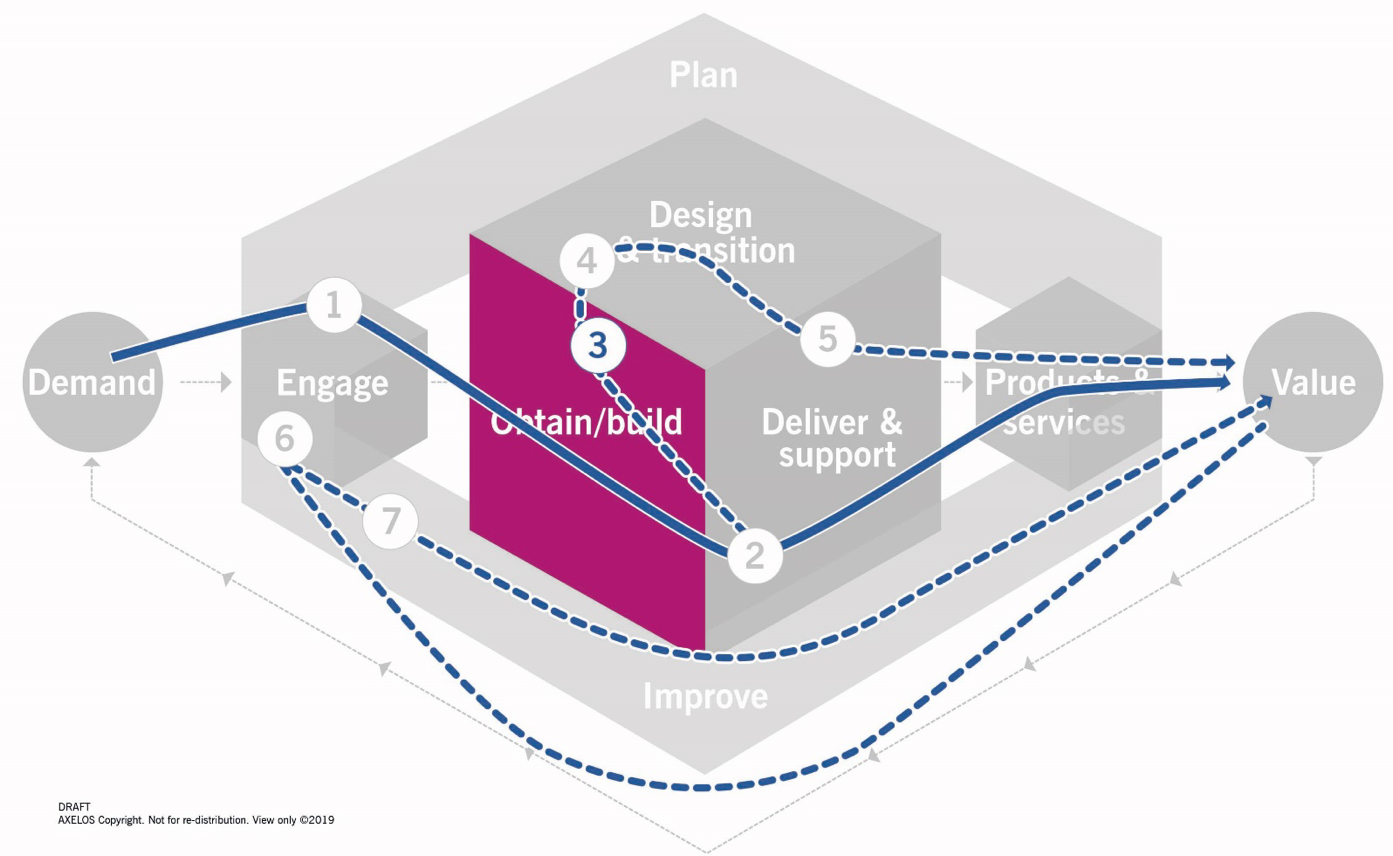 Figure 4.6 Restoration of a live service
[Speaker Notes: 4.2.2.3.3 Step 3: Obtain a fix from the specialist team 

In this step, the incident is escalated to, or referred to, a specialist team because initial attempts to restore the service were unsuccessful. This can happen in several ways, depending on the context, some of which may involve passing control over to the specialist team. For example: 

●  The support agent can look for a patch on a vendor website. However, this does not pass control of the incident to the vendor. 
●  The support agent raises an incident with a vendor. This does not pass control of the user’s incident, but instead creates a parallel incident ticket managed by the vendor. 
●  The support agent escalates the incident to an internal engineering team. This passes control of the incident to the engineering team. 
●  The support agent asks an outsourced engineering team to provide a fix. This may or may not involve passing control of the incident to the engineering team. 

The fix can also be something readily available, such as a publicly available patch or upgrade. In some cases, the fix may be physical, such as replacing a faulty hard drive. Often, when dealing with custom applications or hardware, fixes have to be built before they can be deployed. 

Practices that commonly contribute to this step include: 

●  Incident management Provides the skills, tools, and other resources needed to update the incident record with details of the activities necessary to build and test the fix. 
●  Infrastructure and platform management Depending on the nature of the incident, this practice might provide the skills, tools, and other resources needed to build or configure the fix to faulty infrastructure or platforms. 
●  Knowledge management Provides the skills, tools, and other resources needed to find technical information that can help in the investigation and diagnosis of the incident and to update existing knowledge records with information about the fix. 
●  Service configuration management Provides the skills, tools, and other resources needed to update service configuration records as the fix is created. 
●  Service desk Provides the skills, tools, and other resources needed to enable support agents to empathize with and manage communications with the customer or user. 
●  Service financial management Depending on the nature of the fix, this practice might need to pay partners or suppliers for resources or service components needed to resolve the incident. 
●  Service validation and testing Provides the skills, tools, and other resources to test the fix and confirm that it resolves the incident and meets all relevant policies and standards. 
●  Software development and management Depending on the nature of the incident, this practice might provide the skills, tools, and other resources needed to build or configure the fix  to faulty software. 
●  Supplier management Depending on the nature of the incident, this practice might provide the skills, tools, and other resources needed to interact with key suppliers who can assist in building the fix.]
Restoration of a live service
Step 4 - Deploy the fixWhen the fix has been obtained, tested, and validated, it can be deployed to the user or to a production environment. 

Deployment can take many forms.
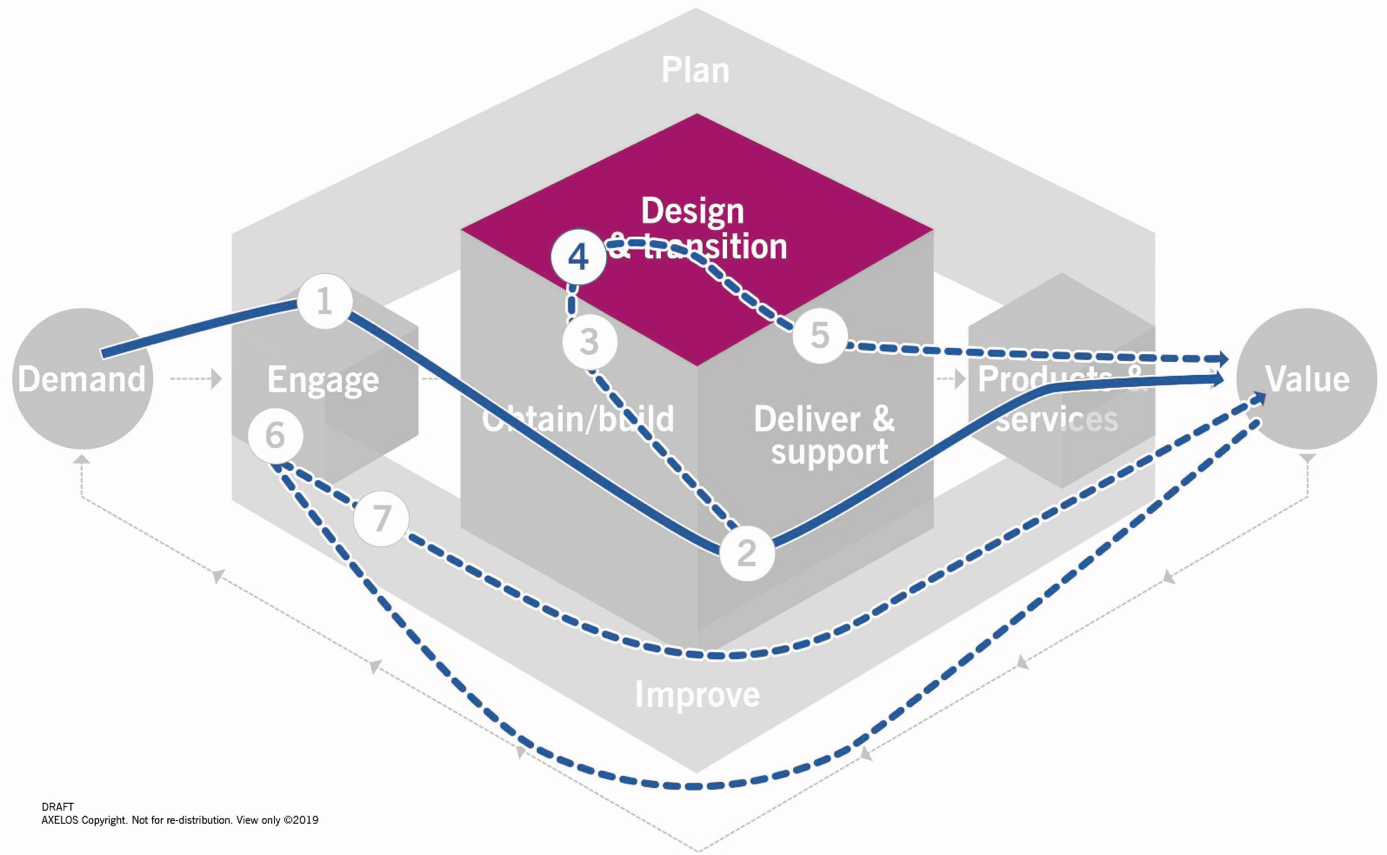 Figure 4.6 Restoration of a live service
[Speaker Notes: 4.2.2.3.4 Step 4: Deploy the fix 

When the fix has been obtained, tested, and validated, it can be deployed to the user or to a production environment. 

Deployment can take many forms; for example: 

●  using a CI/CD pipeline to distribute the fix across a production environment 
●  delivering a hardware component (e.g. a new hard disk) to a data centre, where it is subsequently provisioned 
●  delivering a hardware component (e.g. a new laptop) to the end-user office, where it is configured by the local IT support staff 
●  remotely logging on to the user’s PC to install a patch from a network drive. 

Practices that commonly contribute to this step include: 

●  Deployment management Provides the skills, tools, and other resources needed to deploy the fix to the user or to a production environment. 
●  Incident management Provides the skills, tools, and other resources needed to update the incident record with details of the activities needed to deploy the fix. 
●  Infrastructure and platform management Depending on the nature of the incident, this practice might provide the skills, tools, and other resources needed to configure and package the fix for deployment. 
●  Knowledge management Provides the skills, tools, and other resources needed to update existing knowledge records with information about the fix. 
●  Service configuration management Provides the skills, tools, and other resources needed to update service configuration records as the fix is deployed. 
●  Service desk Provides the skills, tools, and other resources needed to enable support agents to empathize and manage communications with the customer or user. 
●  Service financial management Depending on the nature of the deployment, this practice might need to pay partners or suppliers. 
●  Software development and management Depending on the nature of the fix, this practice might provide the skills, tools, and other resources needed to configure and package the fix for deployment. 
●  Supplier management Depending on the nature of the incident, this practice might provide the skills, tools, and other resources needed to interact with key suppliers who can assist in configuring and packaging the fix for deployment.]
Restoration of a live service
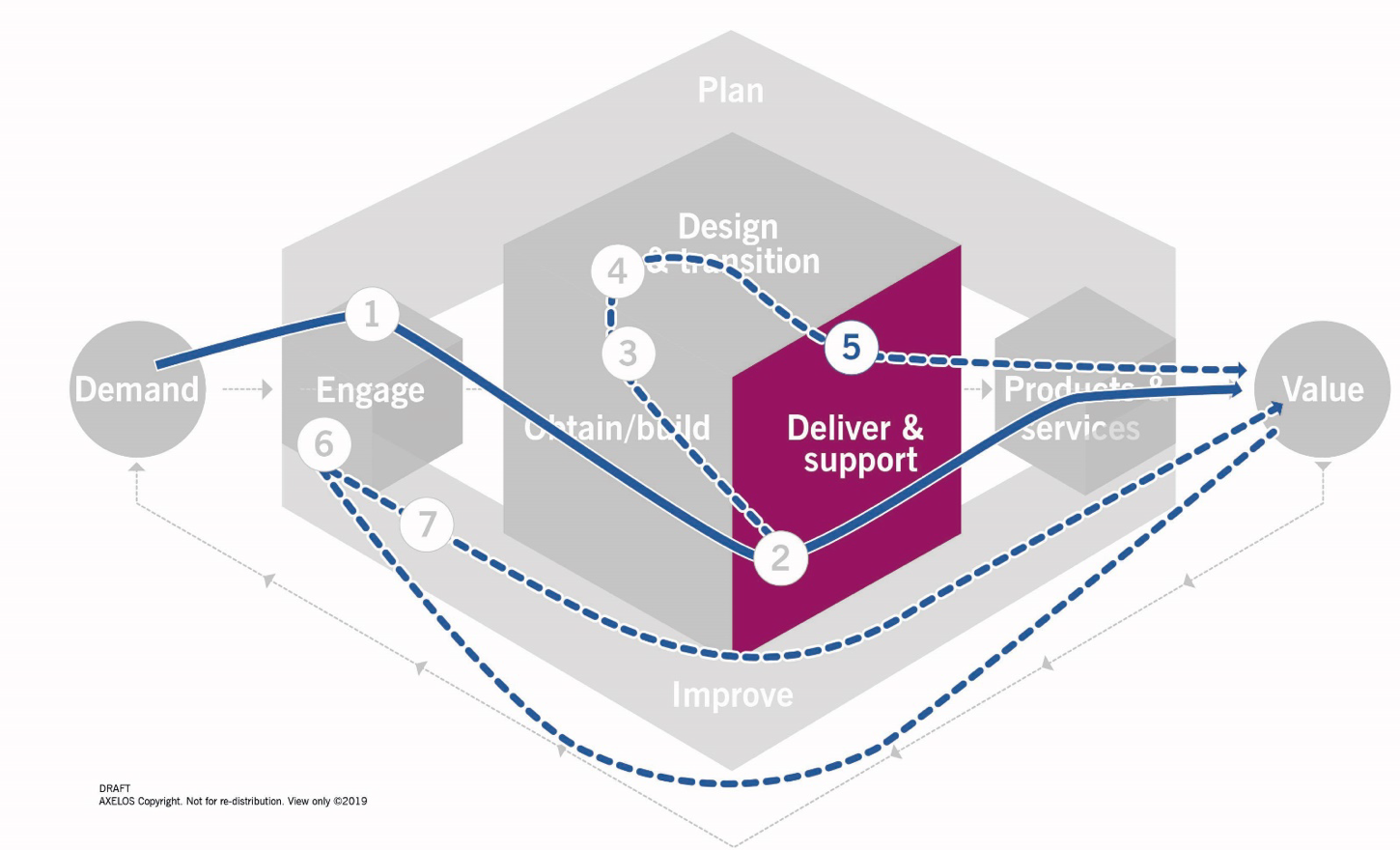 Step 5 - Verify that the incident has been resolvedWhen the fix has been deployed, the next step is to verify that the incident has been resolved. This step involves the support agent communicating and empathizing with the user. 

Moreover, while the incident might be resolved at a technical level, the user might need additional assistance. As a result, it is advisable to check back with the user to ensure that value has been restored satisfactorily. 

The incident can be deemed to be resolved when the affected product or service is operating at optimal levels. In other words, when value leakage has been rectified.
Figure 4.6 Restoration of a live service
[Speaker Notes: 4.2.2.3.5 Step 5: Verify that the incident has been resolved 

When the fix has been deployed, the next step is to verify that the incident has been resolved. This step is quite similar to Steps 1 and 2 earlier in the value stream, as it involves the support agent communicating and empathizing with the user. 

As described in ITIL Foundation, value is the perceived benefit, usefulness, or importance of something. In this model, value can be perceived differently by the user and the organization. For example: 

●  The user might perceive value leakage as a combination of the time it took to restore the service, associated loss of productivity, frustration from the loss of productivity, any additional issues or complications that may have arisen while waiting for service restoration, experience of working with IT support, and perceived reliability of the service. Efficient removal of the value leakage is, in turn, perceived as valuable. 
●  The IT support agent might calculate value based on the experience of working with the user, with specialist teams, the time taken to interact with various groups, and update relevant records. 
●  The specialist team might perceive value based on the experience of working with either the IT support agent or the user, the complexity of creating and deploying the fix, and updating relevant records. 

Moreover, while the incident might be resolved at a technical level, the user might need additional assistance. For example, to: 

● know that the service has been restored● re-enable access and consumption of the service● address any outstanding or additional concerns that arose due to the incident. 

As a result, it is advisable to check back with the user to ensure that value has been restored satisfactorily. This helps in increasing empathy between IT support and the user, which can, in the long term, lead to increased trust between both parties. 

The incident can be deemed to be resolved when the affected product or service is operating at optimal levels. In other words, when value leakage has been rectified. 

In order to distinguish between resolving and closing an incident, many IT support tools assign statuses to incident records in the following way: 

●  Resolving an incident means that the underlying technical concerns have been addressed. 
●  Closing an incident means that the fix, and associated restoration of value, has been confirmed by the user. 
●  Procedures to resolve or close an incident are part of the underlying design of the incident management practice and are subsequently used by the value stream. In this section, this generally refers to resolving an incident. 

Practices that commonly contribute to this step include: 

●  Incident management Provides the skills, tools, and other resources needed to update (resolve or close) the incident record with details of the user interaction. 
●  Knowledge management Provides the skills, tools, and other resources needed to update existing knowledge records with information about the fix and the restoration of value. 
●  Service configuration management Provides skills, tools, and other resources needed to update service configuration records as the incident is resolved. This overview can be used to fill out the value stream step template provided in section 4.1. 
●  Service desk Provides the skills, tools, and other resources needed to enable support agents to empathize and manage communications with the customer or user. 
●  Service level management Provides information to assess sufficiency of the restored/achieved service level and timeliness of the restoration.]
Restoration of a live service
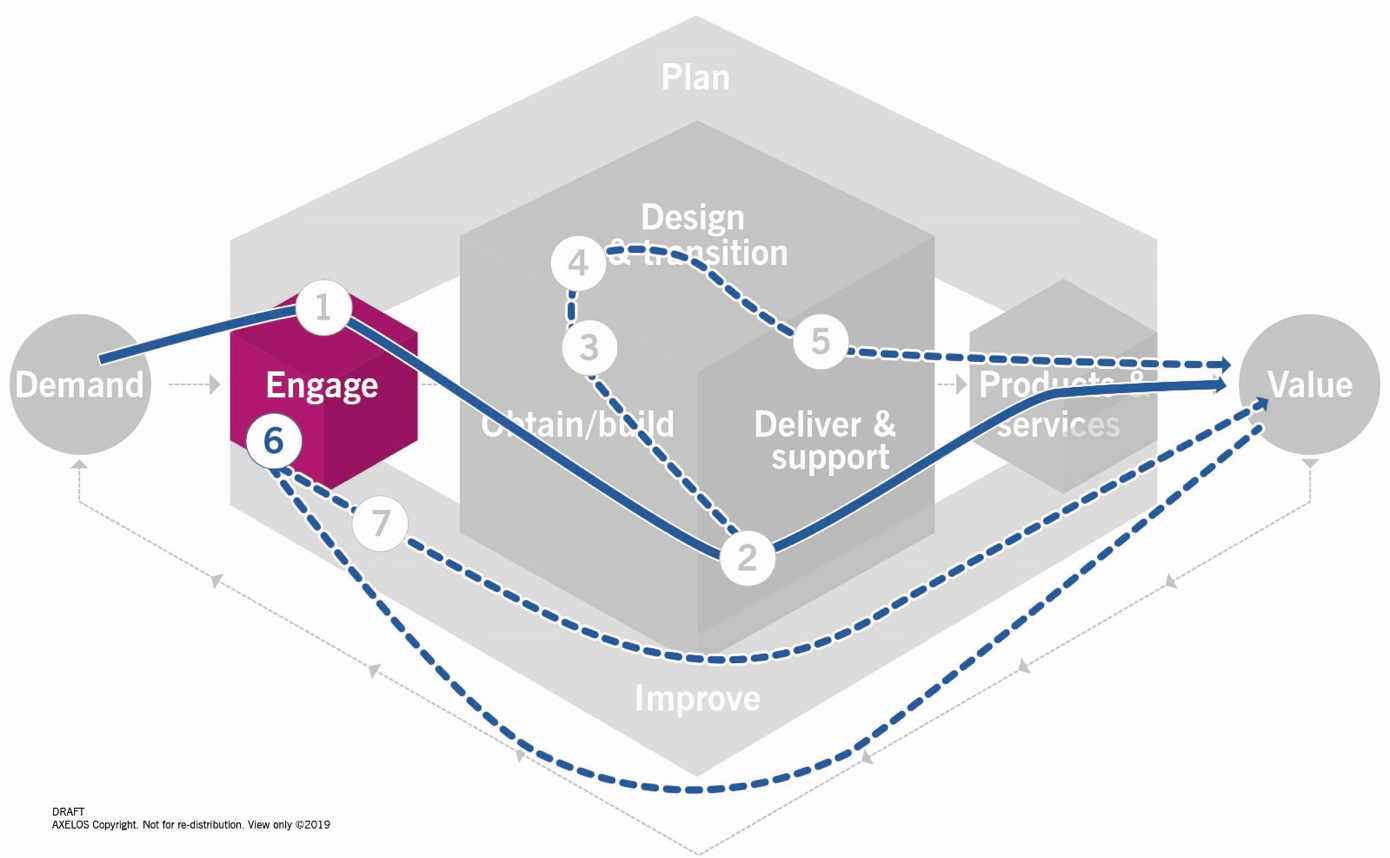 Step 6 - Request feedback from the userMany organizations ask for feedback from users after incidents have been resolved in order to identify opportunities to improve the service, the way they communicate with the users, the procedures used to fix the incident, or the key practices. It is often useful to supplement this with feedback from other roles involved. 

Whether giving or collecting feedback, it is important to maintain a positive attitude by exploring how to do better, rather than focusing on what went wrong.

Feedback can be collected in a variety of ways but should ultimately be stored in a central location, to aid analysis and management reporting.
Figure 4.6 Restoration of a live service
[Speaker Notes: 4.2.2.3.6 Step 6: Request feedback from the user 
Many organizations ask for feedback from users after incidents have been resolved in order to identify opportunities to improve the service, the way they communicate with the users, the procedures used to fix the incident, or the key practices. It is often useful to supplement this with feedback from other roles involved in the value stream, such as the IT support agent and technical specialists. 

Whether giving or collecting feedback, it is important to maintain a positive attitude by exploring how to do better, rather than focusing on what went wrong. It is often hard to separate emotion and ego when discussing the history of an incident and its impact. It may also be necessary to identify and filter out environmental, personal, or professional factors that might bias the feedback, as in the following examples: 

●  A parent worried about a sick child might be overly negative when sharing feedback. 
●  An IT support agent worried about upcoming layoffs may not be focused on daily work. 
●  A business development manager who has landed a big sale might be more kind and forgiving of IT support issues. 

Increasing empathy and trust between the user and IT support can help improve communication and reduce the impact of biases. Feedback can be collected in a variety of ways but should ultimately be stored in a central location, to aid analysis and management reporting. 

Practices that commonly contribute to this step include: 

●  Continual improvement Provides the skills, tools, and other resources needed to collect feedback from the user. 
●  Infrastructure and platform management Depending on the nature of the incident and the steps needed to resolve it, this practice might provide the skills, tools, and other resources needed to provide relevant feedback that can be used to identify improvement opportunities. 
●  Service desk Provides the skills, tools, and other resources needed to enable support agents to empathize and manage communications with various stakeholders. 
●  Software development and management Depending on the nature of the incident and the steps needed to resolve it, this practice might provide the skills, tools, and other resources needed to provide relevant feedback that can be used to identify improvement opportunities. 
●  Supplier management Depending on the nature of the incident and the steps needed to resolve it, this practice might provide the skills, tools, and other resources needed to provide relevant feedback that can be used to identify improvement opportunities.]
Restoration of a live service
Step 7 - Identify opportunities to improve the overall systemWhen feedback has been collected from all relevant stakeholders, it can be analysed in isolation or in conjunction with other information, such as historical data about the service, the service provider, the service consumer organization, external constraints, etc. In this way, opportunities can be identified to improve the overall system.

Any improvements identified should be logged in the service provider’s continual improvement register, thus creating value for both the service provider organization and the provider’s SVS. When logged in the register, improvement opportunities can be prioritized against other work in the SVS.
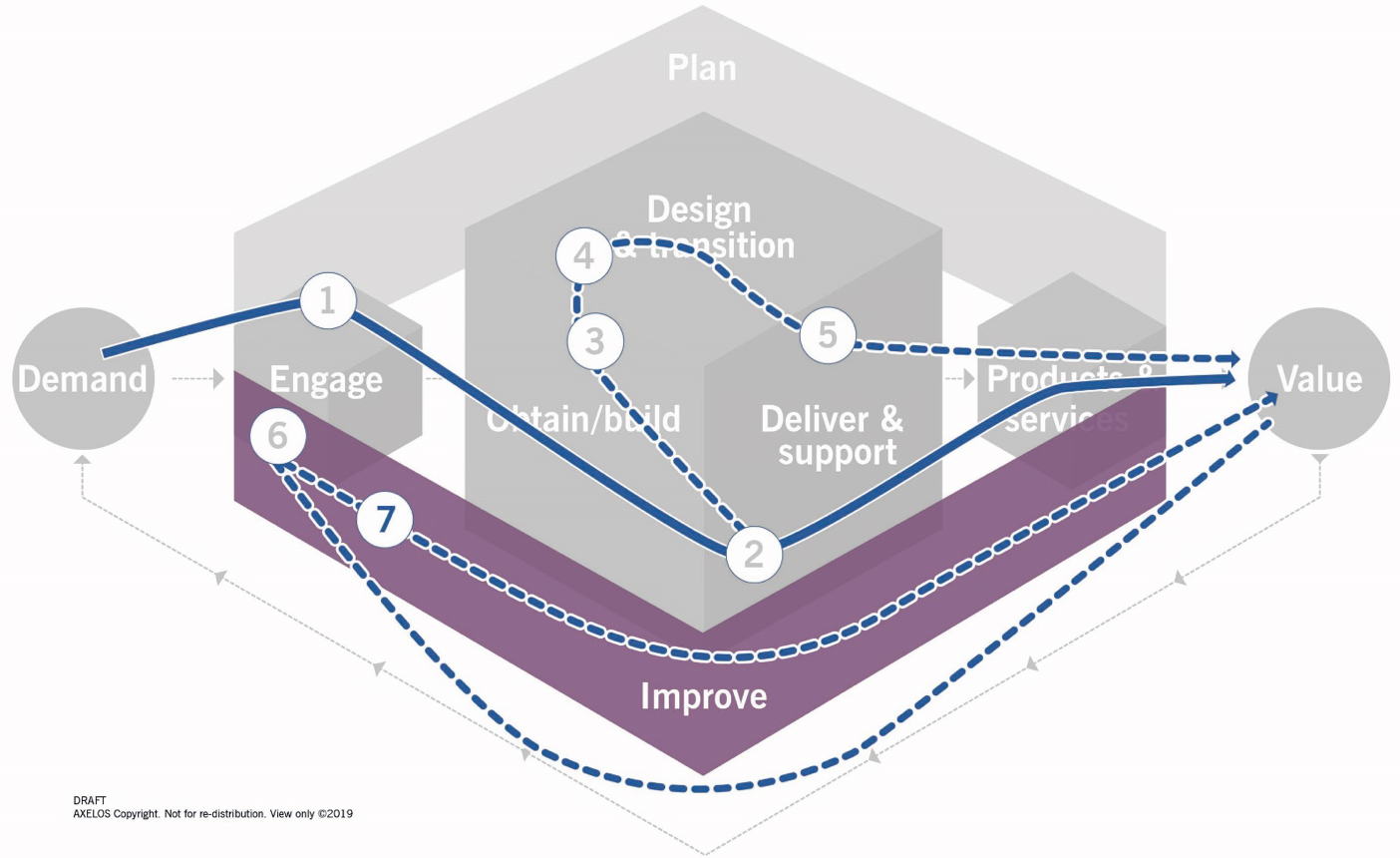 Figure 4.6 Restoration of a live service
[Speaker Notes: 4.2.2.3.7 Step 7: Identify opportunities to improve the overall system

When feedback has been collected from all relevant stakeholders, it can be analysed in isolation or in conjunction with other information, such as historical data about the service, the service provider, the service consumer organization, external constraints, etc. In this way, opportunities can be identified to improve the overall system. For example: 

● the service provider organization or, more generally, the SVS and its components ● the value stream and associated steps, actions, and tasks● the relationship with the user, partners, suppliers, and other stakeholders● the ways of defining and perceiving value. 

Any improvements identified should be logged in the service provider’s continual improvement register, thus creating value for both the service provider organization and the provider’s SVS. When logged in the register, improvement opportunities can be prioritized against other work in the SVS. 

Practices that commonly contribute to this step include: 

●  Continual improvement Provides the skills, tools, and other resources needed to identify opportunities to improve the SVS and its components; identify opportunities to improve the way in which feedback is collected and analysed; identify ways in which the service can be improved, and record these in the continual improvement register. 
●  Deployment management Provides the skills, tools, and other resources needed to identify opportunities to improve the practice and record them in the continual improvement register. 
●  Incident management Provides the skills, tools, and other resources needed to identify opportunities to improve the practice and record them in the continual improvement register. 
●  Infrastructure and platform management Provides the skills, tools, and other resources needed to identify opportunities to improve the practice and record them in the continual improvement register. 
●  Knowledge management Provides the skills, tools, and other resources needed to identify opportunities to improve the practice and record them in the continual improvement register. 
●  Monitoring and event management Provides the skills, tools, and other resources needed to identify opportunities to improve the practice and record them in the continual improvement register . 
●  Problem management Provides the skills, tools, and other resources to investigate and mitigate possible causes of the incident(s). 
●  Risk management Provides the skills, tools, and other resources to manage new risks that have arisen, or existing risks that have changed, due to the incident or the fix. 
●  Service configuration management Provides the skills, tools, and other resources needed to identify opportunities to improve the practice and record them in the continual improvement register . 
●  Service desk Provides the skills, tools, and other resources needed to identify opportunities to improve the practice and record them in the continual improvement register. 
●  Service financial management Provides the skills, tools, and other resources needed to identify opportunities to improve the practice and record them in the continual improvement register. 
●  Service validation and testing Provides the skills, tools, and other resources needed to identify opportunities to improve the practice and record them in the continual improvement register. 
●  Service level management Provides the information, tools, and skills to register and assess service improvement initiatives. 
●  Software development and management Provides the skills, tools, and other resources needed to identify opportunities to improve the practice and record them in the continual improvement register . 
●  Supplier management Provides the skills, tools, and other resources needed to identify opportunities to improve the practice and record them in the continual improvement register.]
Using value stream to define a minimum viable practice
The value stream design and documentation techniques described in earlier sections help the service provider understand the nature and flow of work, from demand to value, and the contributions from organizational resources and practices that enable that flow.

The same techniques can also be used to define the minimum set of contributions needed from a practice that benefits the organization or a stakeholder and allows for learning and continual improvement.

For instance, if it was assumed that the two value stream models discussed in the previous sections were the only value streams in the service provider organization, then the practice contributions could be consolidated using a template.
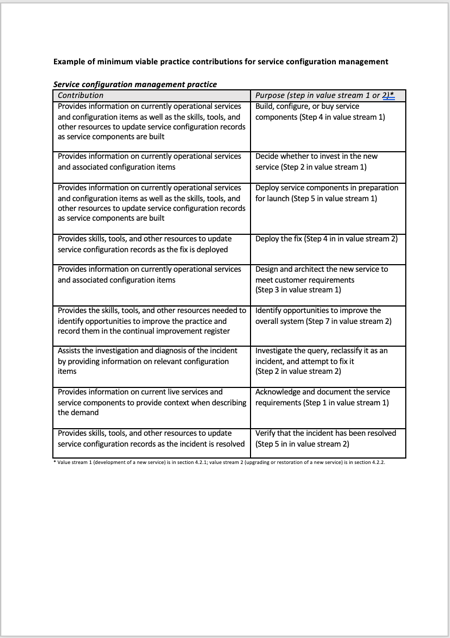 [Speaker Notes: 4.3 Using value streams to define a minimum viable practice

The value stream design and documentation techniques described in earlier sections help the service provider understand the nature and flow of work, from demand to value, and the contributions from organizational resources and practices that enable that flow.

The same techniques can also be used to define the minimum set of contributions needed from a practice that benefits the organization or a stakeholder and allows for learning and continual improvement.

For instance, if it was assumed that the two value stream models discussed in section 4.2 were the only value streams in the service provider organization, then the practice contributions could be consolidated using the template that is Table 4.4.

Table 4.4 Minimum viable practice contributions

Practice name
Contribution											Purpose (value stream step)

So, for example, the contributions could be consolidated as required by service configuration management, as shown in Table 4.5.

Table 4.5 Example of minimum viable practice contributions for service configuration management

Service configuration management practice
Contribution 										Purpose (step in value stream 1 or 2)*
---------------------------------------------------------------------------------------------------------------------------------------------------------------

Provides information on currently operational services and			Build, configure, or buy service components
configuration items as well as the skills, tools, and other resources		(Step 4 in value stream 1)
to update service configuration records as service components
are built
---------------------------------------------------------------------------------------------------------------------------------------------------------------
Provides information on currently operational services and			Decide whether to invest in the new service
associated configuration items								(Step 2 in value stream 1)

---------------------------------------------------------------------------------------------------------------------------------------------------------------
Provides information on currently operational services and			Deploy service components in preparation for launch
configuration items as well as the skills, tools, and other resources to	(Step 5 in value stream 1)
update service configuration records as service components are built

---------------------------------------------------------------------------------------------------------------------------------------------------------------
Provides skills, tools, and other resources to update service			Deploy the fix (Step 4 in in value stream 2)
configuration records as the fix is deployed

---------------------------------------------------------------------------------------------------------------------------------------------------------------
Provides information on currently operational services and			Design and architect the new service to meet customer
associated configuration items								requirements (Step 3 in value stream 1)

---------------------------------------------------------------------------------------------------------------------------------------------------------------
Provides the skills, tools, and other resources needed to identify		Identify opportunities to improve the overall system
opportunities to improve the practice and record them in the			(Step 7 in value stream 2)
continual improvement register

---------------------------------------------------------------------------------------------------------------------------------------------------------------
Assists the investigation and diagnosis of the incident by providing		Investigate the query, reclassify it as an incident, and attempt to
information on relevant configuration items						fix it (Step 2 in value stream 2)

---------------------------------------------------------------------------------------------------------------------------------------------------------------
Provides information on current live services and service			Acknowledge and document the service requirements
components to provide context when describing the demand			(Step 1 in value stream 1)

---------------------------------------------------------------------------------------------------------------------------------------------------------------
Provides skills, tools, and other resources to update service			Verify that the incident has been resolved
configuration records as the incident is resolved					(Step 5 in in value stream 2)

---------------------------------------------------------------------------------------------------------------------------------------------------------------
* Value stream 1 (development of a new service) is in section 4.2.1; value stream 2 (upgrading or restoration of a new service) is in section 4.2.2.

Thus, if challenged about the lack of a specific functionality or skill set, the logical response would be to investigate what value stream step requires that contribution, which may lead to one of two options:
dropping the requirement to build the functionality or skill set
documenting a new value stream, or an amendment of an existing value stream, that acknowledges the need for the new functionality.

In the example above, if a senior manager challenges the service configuration management practice owner on why the practice does not support the regular audit of the IT landscape to identify configuration items that have not been recorded, the discussion could lead to either of the following outcomes:
Mutual agreement that the functionality is not needed.
The identification of a new, or hitherto undocumented, value stream in which configuration items are regularly audited.

The adoption of a minimum viable practice approach will help organizations avoid investing in skills, tools, processes, and other resources that are not needed by the organization. This will:
lower the total cost of ownership (TCO) of the practice
increase the return on investment in service configuration management.]
Summary
How to document a value stream and to understand how work flows across the organization
Understand an archetype value stream to create a new service
Understand an archetype value stream to support a live service.
We have also talked about :
The role of a value stream in the Service Value System (SVS)
The taxonomy of a value stream
How to describe the steps in a value stream
How to apply common mathematical modelling techniques to streamline a value stream
Considerations when designing a value stream
[Speaker Notes: 4.4 Summary

A value stream is a representation of a journey through the service value chain, showing how work flows across an organization as it creates, enhances, or supports products and services that co-create value with the service consumer. Value streams and processes are one of the dimensions of service management, depicting the steps, actions, and tasks required to co-create value from demand.

Value streams are also highly contextual and reflect the scope of control and influence of the organization, as well as the scenario or type of demand. Value streams reflect a level of granularity that is sufficient to communicate the flow of work. Value streams can be depicted as linear flows or as iterative loops. They can reflect an aspiration of how work should flow, or they might reflect how work flows across the organization.

In certain scenarios, value streams can also cascade across several organizations. For example, a step in a cross-organizational value stream could be the entire value stream of one participating organization.

Within a value stream, step, action, or task, an organization can identify the contributions (people, tools, information, processes, etc.) that need to be provided by the organization’s practices. This information can be used to optimize the service value system and its components.]
Q: An organization is designing a value stream to provide user support. People from several internal and external teams, who will potentially be involved in the value stream, are discussing its design. The discussion highlighted different opinions on the design of the value stream. Which statement about the design of the value stream is MOST CORRECT?
If an external team is involved in support workflow, the organization should define a separate value stream for that team’s work
Each internal or external team involved in support workflow should have its own separate value stream for their team’s work
A value stream can include steps performed by different internal and external teams
A value stream can only include steps performed by different internal teams; external teams cannot be involved in an organization’s value stream
Q: An organization is experiencing delays to incident resolutions because there is a lack of clarity about escalation paths among support teams. These delays sometimes cause the organization to lose a lot of money. The organization has decided to investigate the activities involved in incident resolution, and to produce a flow of activities which are connected from the time a disruption occurs until a resolution has been identified. Which concept is this an example of?
Organizational structure
Collaboration
A Value stream
Workforce planning
Q: An organization wants to introduce a new service. There are many teams that will contribute to the design, development and transition of the service. Which approach should the organization follow when creating a value stream for this new service?
Create separate value streams for every project phase, to ensure that each milestone is achieved in an agile way
Create one value stream for the entire project, to enable an end-to-end, holistic vision of the service
Create one value stream for each team, to allow the teams to focus on their different objectives
Create separate value streams for practices, people, tools and suppliers, to ensure that the 'four dimensions' are considered equally
Q: When verifying that an incident has been resolved, which is an example of value as perceived by a user?
An incident resolved within the target SLA time, enabling efficient use of service desk resources
An accurate and complete incident record, enabling subsequent trend analysis of incidents
A quick restoration of an electronic payment system, enabling customers to be served with minimal disruption
A better understanding of a complex networking scenario, enabling the creation of a new knowledge article
Q: Which TWO are the possible sources of demand for a value stream to restore a live service?1. Someone is unable to log into their user account for the service2. A monitoring tool detects a service failure3. The service desk calls a user to provide a status update for an incident4. A user provides feedback to the incident manager when an incident is closed
1 and 2
2 and 3
3 and 4
1 and 4
Q: An organization is reviewing the way it handles its requirements for new projects.Which is an example of an 'outside in' approach?
Understanding how suppliers will be used to deliver new or changed services, and ensure that their services are the foundation for the project
Understanding the customer's view of the new or changed services, and tracking project deliverables against customer requirements
Understanding the impact of the new or changed service on the internal technical teams, to ensure they are able to deliver against the new requirements
Understanding the functional structures and work according to the organization’s capability to deliver to the new requirements
Day 1:
ITIL 4 Foundation recap
The evolution of professionalism in IT and service management
Using information and technology to create, deliver, and support services
Day 2:
Value streams to create, deliver, and support services
Prioritizing and managing work
How ITIL practices contribute to value streams
Day 3:
How ITIL practices contribute to value streams
Exam preparation
Introduction
This section will focus on the prioritization and management of work and how that can help in the creation, delivery, and support of services. Key areas covered include:
Prioritization of work
Why do we need to prioritize?
Managing work as tickets
Prioritization and demand management
How to prioritize work
Swarming
Shift-left approach
Commercial and sourcing considerations
‘Build vs Buy’ considerations
Commodification
Defining requirements for service components
Selecting a suitable vendor
Sourcing models and options
Outsourcing considerations
Service integration and management (SIAM)
SIAM models
SIAM considerations
"Never promise more than you can perform."				Publilius Syrus, 85-43 BC
[Speaker Notes: 5 Prioritizing and managing work
It is critical to be able to manage the difficult skill of prioritization for any service provider. Another essential capability is to be able to work in close cooperation with partners and suppliers in different commercial and sourcing arrangements. This section gives an introduction to these topics.]
Why do we need to prioritize?
It is important to remember that queues can occur wherever the demand for work exceeds the capacity to complete work within the expected time. In an ideal situation, an organization would have no variation in demand and would have the appropriate quality and quantity of resources needed to satisfy it. However, organizations often face varying demand for services alongside a fixed capacity. This imbalance between demand and capacity creates queues or backlogs in which work items need to be prioritized. 




Prioritization is commonly associated with support and software development work; for example, prioritizing incident records or prioritizing a sprint backlog, but it is actually universal in scope.
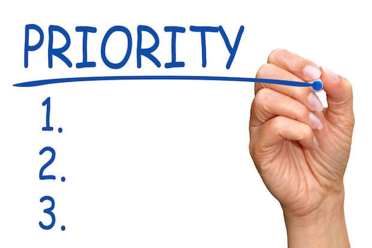 Definition: Prioritization is the method of managing work according to relative importance, by creating an ordered sequence of work to fulfil more important demands first.
[Speaker Notes: 5 Prioritizing and managing work 
5.1 WHY DO WE NEED TO PRIORITIZE WORK?
Queues occur wherever the demand for work exceeds the capacity to complete it within the expected timeframe. In an ideal situation, an organization would have no variation in demand and would have the appropriate quality and quantity of resources needed to satisfy it. However, organizations often need to contend with having a fixed capacity but a varying demand for services. This imbalance creates queues or backlogs in which work items need to be prioritized. 

Prioritization is a method commonly associated with support and software development work (e.g. prioritizing incident records or prioritizing a sprint backlog), but its use is universal.]
Managing work as tickets
A ticket is a record of work. It is important to recognize that the ticket represents a discrete unit of work, and its current state within its expected lifespan.

A busy service provider organization performs many different tasks and activities simultaneously, so it is vital that they have the means to record and track their work. Without this, the risk of chaos, data and information loss, and a lack of accountability is high; all of these have significant consequences to the risk management and overall governance of the organization.

Hence, tickets are important. They enable prioritization, communicate the current state of any given task to anyone who should know it, and enable high-value behaviours. Even after work has been completed, the archive of recorded tickets can continue to provide value as a source of data for management reporting and analytics.
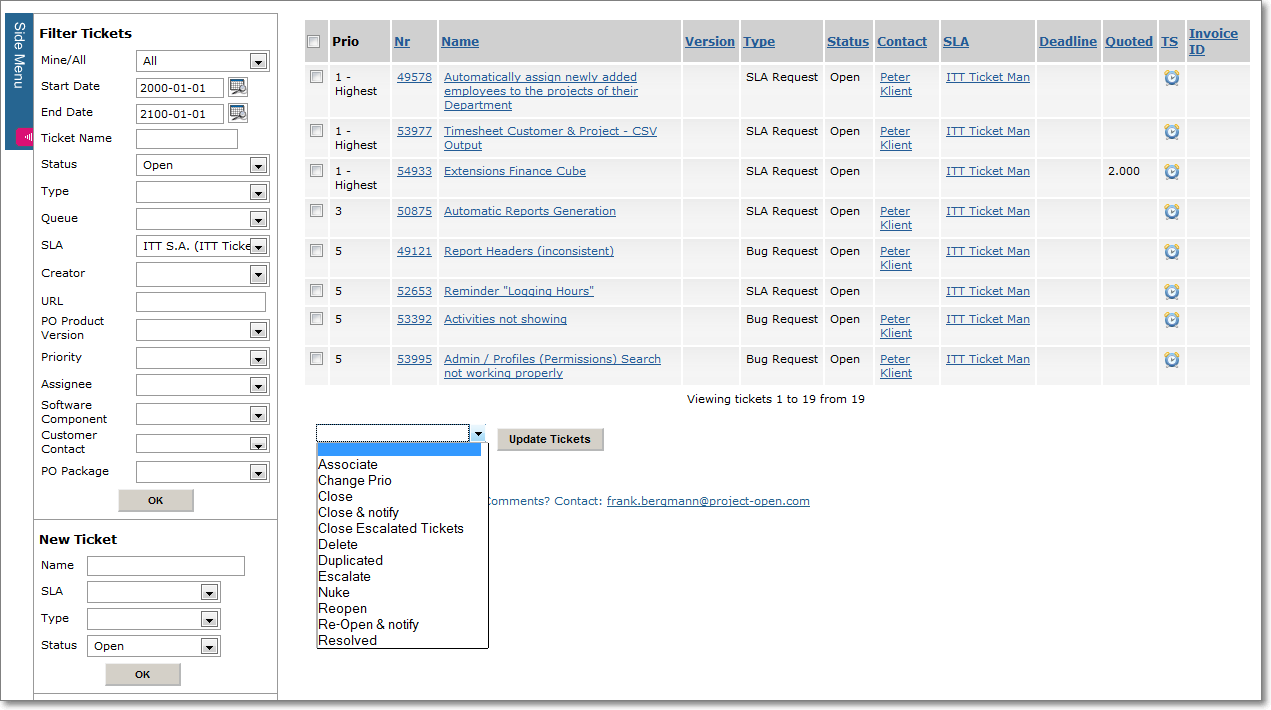 [Speaker Notes: 5.1.1 Managing work as tickets 
A ticket is a record of work. Before the widespread adoption of digital systems, paper forms were a common communication medium, sitting at the centre of the workflow process. These tickets were often constructed with a ruler, pen, and typewriter and would be photocopied, manually completed, and placed in the physical in-tray of the next employee in the documented process. Although the data might have been entered into an electronic system at some point, the physical ticket itself was the vehicle through which the data (and the response to that data) evolved. 

The emergence of business IT systems and the normalization of computer-based work meant a fundamental shift in the media used for information capture and transmission, but it did not change the underlying ticket process. The data fields on paper forms became database tables controlled by software applications. Those tables were shown to users as on-screen forms, each typically composed of a collection of fields arranged in a familiar way. In other words, the software user interface echoed the paper form. 

Digital forms were an extraordinary improvement over physical ticket systems for many reasons. Data transmission was instantaneous, replacing the time-consuming movement of internal office envelopes through physical company postal systems. Data could be made more consistent through the control of the nature of what could be entered into the given fields. Buttons and other controls improved automation and provided better guidance to the user. The main driver for the design, however, was arguably the data itself: user experience was not the primary consideration. 

For some time, customer service industries, including IT service management, have designed support structures and workflow practices around data manipulation on ticket forms and the transfer of those tickets from one assignment list to another. Negative impacts are common and include, for example: 
hotel check-in procedures involving lengthy typing by a front-desk employee
telephone support agents having to pause the conversation while they complete on-screen forms
customers being asked to enter the same details on consecutive forms because their specific requirements necessitate several tickets. 

Just as paper tickets used to amass in physical in-trays, electronic tickets often accumulate in assignment lists. A core principle of Lean manufacturing, the industrial philosophy which underpins Agile and DevOps, is that work queues represent interruptions to the flow of work. Lean, Agile, and DevOps focus heavily on the reduction of accumulated work-in-progress. Consequently, many IT professionals have a negative opinion of queues. 

It is important to recognize that the ticket represents a discrete unit of work and its current state within its expected lifespan. A busy service provider performs many tasks and activities simultaneously, so it is vital that they have the means to record and track their work. Without this, the risk of chaos, data and information loss, and a lack of accountability is high; all of these have significant consequences for the risk management and overall governance of the organization. 

Hence, tickets are important. They enable prioritization, communicate the current state of any given task to anyone who should know it, and enable high-value behaviours. Even after the work has been completed, the archive of recorded tickets continue to provide value as a source of data for management reporting and analytics.]
Tickets and design considerations
However, the user experience and behaviours that have built up around tickets can cause problems.

Tickets do not cause queues to happen: ticket queues are not a fundamental property of a ticket. 

Rather, queues are the result of the way the organization allocates people and other resources to manage tickets.

Hence, effective service design does not require tickets to be avoided or eliminated. They should simply not be the dominant influence on the user’s experience. Design-thinking principles are crucial; they enable the service designer to focus on the stakeholders’ specific challenges and identify user-focused solutions.
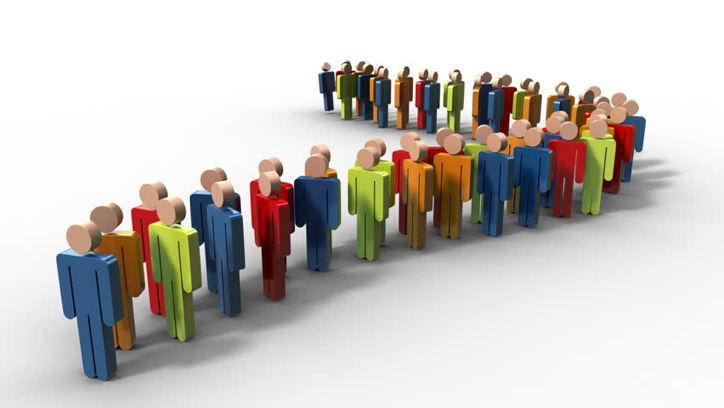 [Speaker Notes: 5.1.1 Managing work as tickets (continued)
Nevertheless, the user experience and behaviours that have built up around tickets can cause problems. Tickets do not cause queues to happen: queues are not a fundamental property of a ticket. Rather, queues are the result of the way the organization allocates people and other resources to manage the tickets. 

Recently, service providers have differentiated themselves by moving away from the digital equivalents of forms to polished interfaces that obscure the record-keeping experience. These new interfaces significantly enhance user experience because the interface is a more human representation of the work and context, although the system still performs data entry and record keeping. 

Effective service design does not require the avoidance or elimination of tickets, but it does require that they are not the dominant influence on the user’s experience. Design-thinking principles are crucial, encouraging the service designer to focus on the stakeholders’ specific challenges and identify user-focused solutions.]
Prioritization & demand management
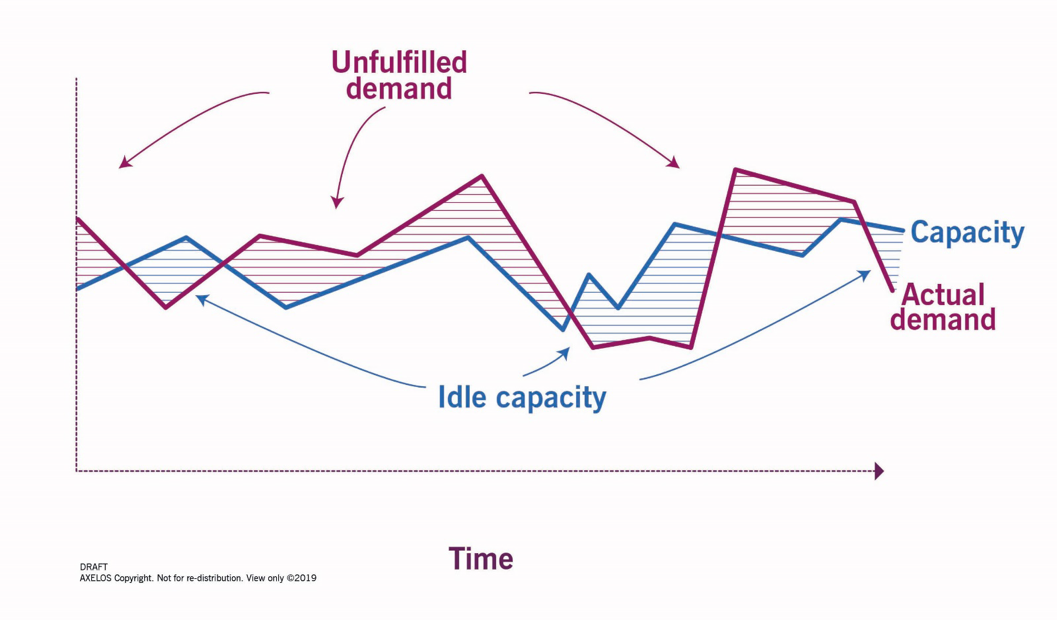 The prioritization of work to create, deliver, and support services is necessary to co-create value while minimizing the costs and risks that arise from unfulfilled demand and idle capacity.

At a high level, if demand is created when idle capacity exists, then there is no need for the prioritization of work; the work to fulfil that demand can start immediately.
Figure 5.1 Demand variations and their effect on capacity
[Speaker Notes: 5.1.2 Prioritization and demand management 
The prioritization of work to create, deliver, and support services is necessary for co-creating value while minimizing the costs and risks that arise from unfulfilled demand and idle capacity (Figure 5.1). Prioritization is thus a technique within an organization’s risk management practice. 

At a high level, if demand is created when idle capacity exists, then there is no need to prioritize the work; the work can start immediately.]
How to manage demand
However, when demand exceeds capacity, organizations often manage demand and minimize queues to avoid the need to prioritize work. 

Examples of this include: 
reducing variations in demand for value
reducing variation in how much demand is taken into a value stream or step
increasing how much demand can be satisfied within a given period of time 
reducing the cost of increasing or decreasing capacity 
using Shift-left techniques to deflect demand or prevent demand from being created.

The above list highlights common methods of managing demand but, depending on context and complexity, other methods might be more appropriate.
[Speaker Notes: 5.1.2 Prioritization and demand management (continued)
However, when demand exceeds capacity, organizations have the option of managing the demand in order to minimize the queue and thus avoid the need to prioritize the work. Examples of this include: 

reducing variations in demand for value by:
using pricing mechanisms based on volume of work (e.g. the first ten requests for a service are charged at a lower rate than the next ten)
using pricing mechanisms based on when demand occurs (e.g. a restaurant offering a discount on week-night service) 
using pricing mechanisms based on quality (e.g. a business class plane ticket costing three times more than an economy class plane ticket) 
altering customer expectations about the length of time needed to complete work (e.g. requests made after 11am will be completed the following working day) 

reducing variation in how much demand is taken into a value stream or step (e.g. employees only being allowed to submit one request per quarter to change their benefits) 

increasing how much demand can be satisfied within a given period of time; for example, by: 
using automation to accelerate the processing of toil (common and repetitive tasks that scale in a linear fashion)
increasing the size of teams or the number of teams so that more work can be done in parallel 

reducing the cost of increasing or decreasing capacity; for example, by: 
using elastic cloud platforms to swiftly increase or decrease available computing power 
outsourcing staffing requirements to professional services organizations 

using shift-left techniques to deflect demand or prevent demand from being created; for example, by: 
using a self-service knowledgebase that enables users to troubleshoot common issues without the need for specialist skills 
using automated testing, integrated with development tools, to reduce the demand for separate testing and validation resources prior to deployment. 

The above list highlights common methods for managing demand but, depending on context and complexity, other methods might be more appropriate.]
Swarming
Swarming is a method of managing work in which a variety of specialist resources or stakeholders work on an item until it becomes apparent who is best placed to continue with the work, at which point the others are freed up to move on to other work items.
Swarming is an alternative to hierarchical organizations of specialist resources, where work escalates until it reaches the right level of competency and authority. 
Swarming seeks to address the disadvantages of a hierarchical structure by: 
creating a single cross-functional and self-organizing team with a dynamic and flexible structure, and which reacts to the work that comes in 
relying heavily on good communication and collaboration, both within the team and with external stakeholders 
focusing on avoiding queues 
sharing and encouraging the development of skills and experience across all team members.
[Speaker Notes: 5.1.4 Swarming 
Swarming is a method of managing work in which a variety of specialist resources or stakeholders work on an item until it becomes apparent who is best placed to continue with the work, at which point the others are freed up to move on to other work items.

Swarming is an alternative to hierarchical organizations of specialist resources, where work escalates until it reaches the right level of competency and authority. The disadvantages of a hierarchical structure, which swarming addresses, include: 
Each tier has its own queue of work items, which affects:
the total work in progress
the time taken to find the right specialist to complete the work. 
Work can be reassigned between tiers, either from a lower tier to a higher tier, or vice-versa. A team that escalates work, by definition, does not have the right skills to complete the work. This might also mean that the escalating team might not have collected or might have misunderstood the information necessary to complete the work, which might result in work items being sent back or escalated to the wrong group. For example, a service desk agent might presume that a user complaint about the failure to print a document was a printer issue, when the issue might actually be a network outage. 
Easily solved cases may be escalated to higher tiers, leading to overloaded specialists who should be focusing on more difficult cases. 

Swarming seeks to address these disadvantages by: 
creating a single cross-functional and self-organizing team with a dynamic and flexible structure, and which reacts to the work that comes in 
relying heavily on good communication and collaboration, both within the team and with external stakeholders 
focusing on avoiding queues 
sharing and encouraging the development of skills and experience across all team members. 

Organizations typically utilize a mixture of swarming techniques alongside ones that are appropriate for tiered structures. For example: 
assigning a person to own a work item until it is completed, even though the work could be completed by someone else in the swarm 
using swarming within specialist hierarchical groups to reduce negative behaviours within each tier . 

Because of the self-organizing nature of swarming, there are no definitive categories or types of swarms. However, some examples from real organizations include: 
Dispatch swarms - These meet frequently throughout the day to review incoming work, select quick-to-complete items, and validate that the correct information has been recorded for work which requires onward assignment. 
Backlog swarms - These convene on a regular or ad-hoc basis at the request of product or service specialists who need input from members of other specialist groups, thereby avoiding delays as work items get reassigned between teams and queues. 
Drop-in swarms - Experts are either made continuously available or they continuously monitor the activity of other teams in order to decide if and when to get involved. 

The adoption of swarming can be challenging and may require a review and realignment of many of the organization’s practices to support new ways of working. The organizational change management practice can help to smooth the transition and ensure that lasting benefits are achieved by managing the human aspects of the change. Commonly encountered challenges include: 
justifying a perceived increase in the cost of work, which may occur if higher-skilled staff are involved earlier in the work stream 
switching from a performance review model based on individual contribution (which is often difficult to describe or quantify in a dynamic and self-organizing team) to team contribution, which can be monitored at the output or outcome level 
accepting the fluidity and high degree of collaboration required to form successful swarms 
ensuring that individual contributors do not disrupt discussion or dominate decision-making processes 
securing executive support to loosen or suspend adherence to rigid or prescriptive processes, funding, and policies. 

These concerns may be reduced if the measurement and reporting of work (and workflows) shows that the benefits are greater than the perceived or actual costs (e.g. reduced completion times for development work).]
Shift-left approach
Shift-left is an approach that moves work to the optimum place, closer to the source, or customer. This improves efficiency, speed and customer experience.

Shift-left has application in all areas of service management – from development, to operations and support.

Success with shift-left requires buy in across organizations and clarity on expected outcomes and benefits. When done well, a shift-left approach can lead to: 
faster resolution times and, therefore, increased customer satisfaction 
a reduced number of interruptions and, therefore, an increase in completed projects
a reduction in cost per incident, due to availability of self-service interfaces for high-volume requests that offers relevant and accurate resolutions to common issues
an increase in the variety of tasks team members can perform, leading to improved employee satisfaction and retention.
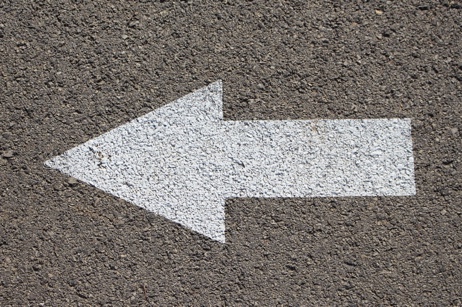 [Speaker Notes: 5.1.5 Shift-Left approach 
Shift-left is a term that arose out of software testing circles but is relevant in other areas of IT and service management. Shift-left involves moving work closer to its source. The value-stream design principle states that highly interdependent tasks should be combined rather than performed as a sequence of specialized tasks. Shift-left is an integrated approach to improving the flow, efficiency, and effectiveness of work. It is used to move the delivery of work toward the optimum team or person with the aim of improving lead times, resolution times, customer satisfaction, and efficiency. In development environments, this means moving bug-fixing activities to the frontline of build and test teams earlier in the lifecycle. In support environments, repair or problem-solving activities can be moved from the higher-level technical teams to generalist frontline teams. 

In the software development lifecycle, where the shift-left approach is more familiar, the first step is to gather requirements, which is followed by design, development, testing, and support. Applying shift-left to software development involves testing earlier in the lifecycle. Placing the testing software closer to the step for gathering requirements results in a reduction of the number of defects that are found in the production step. Consequently, this lowers the cost of resolving those defects by a significant factor. Research has shown that defects identified in production are far more expensive to fix than those identified in the design phase. 

Shift-left is applicable in numerous management practices, including release management, deployment management, service validation and testing, service request management, and the service desk. 

Shift-left improves the quality of the work and the speed with which it is performed, and reduces the need for and cost of rework. It requires more knowledge and skills, because practitioners (or, in some cases, users) need to perform a broader scope of tasks. It can also lead to higher employee satisfaction (unless the extra tasks are too challenging, in which case there may be implications for recruitment). Comparing these benefits with the cost of having the right competencies determines whether an investment in shift-left is justified. 

Shift-left is not limited to the service provider’s tasks. It can also be used to shift tasks to the service consumer, if they are willing and able to acquire the necessary competencies and to take responsibility for performing the tasks. 

In software testing, where the term ‘shift-left’ originated, testing is not organized as a separate task that is performed after the software code has been developed. Rather, testing is performed as an integral part of each step of software development, beginning with testing the requirements and design. There is a shift from tester to testing. Testing is no longer performed by testing specialists but by multiple practitioners. The role of the testing specialist shifts to ensuring that others are able to perform the tests. 

Similarly, information security can also be shifted left by embedding information security tasks into the daily work of development and operations. This contrasts with the traditional approach of giving these responsibilities to a specialized Information Security Officer, who controls whether products and services conform to requirements. This is often referred to as DevSecOps.]
Benefits of a shift-left approach
The same principles can be applied within other domains. The approach involves reviewing feedback and measurement to assess the current flow of work, followed by an adjustment to the ways in which the work is organized and delivered: moving testing closer to coding, automating where possible, and moving support activities closer to the customer.

When done well, a shift-left approach can lead to the following improvements: 
faster resolution times, leading to increased productivity for the consumer and, therefore, increased customer satisfaction 
a reduced number of interruptions and, therefore, an increase in completed projects. 
a reduction in cost per incident, owing to the availability of a self-service interface that facilitates high-volume requests and offers relevant and accurate resolutions to common issues 
an increase in the variety of tasks that team members can perform, leading to improved employee satisfaction and retention.

In an organization that is suffering from poor customer feedback and frequent project interruptions, and which has demand for reduced service delivery resolution times, shift-left can address those areas of need. The following slides outline the key steps in building a shift-left approach.
[Speaker Notes: 5.1.5 Shift-Left approach

The same principles can be applied within other domains. For example: 
The division of tasks across first-line, second-line, and third-line support can be reorganized so that first-line service agents are capable of managing more challenging calls. 
Change approval judgements can be taken by knowledgeable developers rather than by a separate change advisory board. 

The approach involves reviewing feedback and measurement to assess the current flow of work, followed by an adjustment to the ways in which the work is organized and delivered: moving testing closer to coding, automating where possible, and moving support activities closer to the customer . 

When done well, a shift-left approach can lead to the following improvements: 
faster resolution times, leading to increased productivity for the consumer and, therefore, increased customer satisfaction 
a reduced number of interruptions and, therefore, an increase in completed projects. 
a reduction in cost per incident, owing to the availability of a self-service interface that facilitates high-volume requests and offers relevant and accurate resolutions to common issues 
an increase in the variety of tasks that team members can perform, leading to improved employee satisfaction and retention.

In an organization that is suffering from poor customer feedback and frequent project interruptions, and which has demand for reduced service delivery resolution times, shift-left can address those areas of need.]
Building a shift-left approach (1/6)
Step Activities
Identify shift-left opportunities and goals Review data from a variety of sources, including:
- customer and other stakeholder feedback, on time, cost, or quality metrics
- delays in the flow of work due to handovers between teams
- project interruptions for repetitive incident support
- rework to fix bugs or defects, or other service quality concerns
- staff frustration/feedback
[Speaker Notes: 5.1.5 Shift-Left approach

Table 5.1

Step								Activities
Identify shift-left opportunities and goals	Review data from a variety of sources, including:
								● customer and other stakeholder feedback, on time, cost, or quality metrics
								● delays in the flow of work due to handovers between teams
								● project interruptions for repetitive incident support
								● rework to fix bugs or defects, or other service quality concerns
								● staff frustration/feedback]
Building a shift-left approach (2/6)
Step Activities
Clarify the costs and benefits of improvement Data is needed to support a business case and communicate expectations by, for example:
- cost, time, quality, or experience metrics
- results from a high-level cost–benefit analysis
- identifying affected areas, including practices, processes, people, teams, structures, policies, training, recruitment, roles, and remuneration
[Speaker Notes: 5.1.5 Shift-Left approach

Table 5.1

Step									Activities
Clarify the costs and benefits of improvement		Data is needed to support a business case and communicate expectations by, for example:
									● cost, time, quality, or experience metrics
									● results from a high-level cost–benefit analysis
									● identifying affected areas, including practices, processes, people, teams, structures, policies, training, recruitment, roles, and remuneration]
Building a shift-left approach (3/6)
Step Activities
Set targets Define new targets, based on the type of work and the goals. 
For example:
- resolution/fulfilment times
- number of escalations/interruptions
- number of deployments per day
- customer or other stakeholder satisfaction ratings
- number of audit failures
[Speaker Notes: 5.1.5 Shift-Left approach

Table 5.1

Step							Activities
Set targets						Define new targets, based on the type of work and the goals. 
							For example:
							● resolution/fulfilment times
							● number of escalations/interruptions
							● number of deployments per day
							● customer or other stakeholder satisfaction ratings
							● number of audit failures]
Building a shift-left approach (4/6)
Step Activities
Set up the improvement initiative Activities include:
- deciding on actions and building them into a coherent strategy
- planning the work required
- working with key people to sell benefits and impact
- communicating with employees and stakeholders
- establishing rapid feedback channels
[Speaker Notes: 5.1.5 Shift-Left approach

Table 5.1

Step							Activities
Set up the improvement initiative		Activities include:
							● deciding on actions and building them into a coherent strategy
							● planning the work required
							● working with key people to sell benefits and impact
							● communicating with employees and stakeholders
							● establishing rapid feedback channels]
Building a shift-left approach (5/6)
Step Activities
Progress incrementally with feedback This step can include any of the four dimensions of service management. E.g.:
- pilot specific tasks to leverage quick wins
- periodically analyse quantitative or qualitative feedback, and adjust the shift-left approach
- move a percentage or a number of tasks per month							- benchmark current performance
- retrain or redeploy staff
- review changing roles and responsibilities
- adopt new processes or work instructions
- implement or change automation
- review and modify contracts with partners and suppliers
- update the service catalogue
- define new measurements to track benefits
[Speaker Notes: 5.1.5 Shift-Left approach

Table 5.1

Step							Activities
Progress incrementally with feedback	This step can include any of the four dimensions of service management. E.g.:
							● pilot specific tasks to leverage quick wins
							● periodically analyse quantitative or qualitative feedback, and adjust the shift-left approach
							● move a percentage or a number of tasks per month
							● benchmark current performance
							● retrain or redeploy staff
							● review changing roles and responsibilities
							● adopt new processes or work instructions
							● implement or change automation
							● review and modify contracts with partners and suppliers
							● update the service catalogue
							● define new measurements to track benefits]
Building a shift-left approach (6/6)
Step Activities
Review outcomes On a periodic basis, or when the initiative ends, it is important to:		- identify the achieved benefits, as well as the lessons learned
- communicate the achieved benefits to employees, customers, and stakeholders
[Speaker Notes: 5.1.5 Shift-Left approach

Table 5.1

Step						Activities
Review outcomes			On a periodic basis, or when the initiative ends, it is important to:								
						● identify the achieved benefits, as well as the lessons learned
						● communicate the achieved benefits to employees, customers, and stakeholders]
How to prioritize work
The prioritization of work can occur at different levels of granularity, with different implications on the wider system, and with different levels of impact on user or customer experience. 

For example:
Prioritization conducted at a value stream level increases the need to manage user or customer expectations, keep them engaged, and provide regular status updates. This is because, from their perspective, value realization is being delayed.
Prioritization conducted at a value stream step, action, or task level can result in the flow of work being constrained to the point that resources waiting to be used later in the value stream remain idle or a build-up of work (in a queue or a backlog) forms earlier in the value stream. This phenomenon is commonly referred to as ‘creating a bottleneck’ or ‘creating a constraint’.

There are many different techniques for prioritizing work and thereby minimizing queues and wait times.
[Speaker Notes: 5.1.3 How to prioritize work
The prioritization of work can occur at various levels of granularity, with a variety of implications for the wider system, and with various levels of impact on user or customer experience. For example: 
Prioritization conducted at a value-stream level increases the need to manage user or customer expectations in order to keep them engaged and to provide regular status updates. This is because, from their perspective, the realization of value is being delayed. 
Prioritization conducted at a value-stream step, action, or task level can result in a constraint in the flow of work. Resources that are waiting to be utilized later in the value stream may remain idle, or a build-up of work (a queue or a backlog) may form earlier in the value stream. This phenomenon is commonly referred to as ‘creating a bottleneck’ or ‘creating a constraint’.

As much as is possible, prioritization should be data driven, rather than emotionally driven, and it should consider all available information that affects the demand and workflow. 

There are many different techniques for prioritizing work to minimize queues and wait times. These techniques can be broadly categorized as follows: 

Resource availability or quality - Prioritization is determined by the availability of resources to complete the work. For example, if an infrastructure support team has one networking specialist to whom every network support case is assigned, then the team should prioritize non- network-related cases whenever the network specialist is occupied. 
Current workload - Prioritization is determined by the current workload of the resource, provided there are no differences in quality between resources or variations in the sizes of work items, For example, support-centre automation might assign incoming calls or chats to support agents who are not currently engaged with a user, or to agents with smaller workloads. 
Age - Prioritization is determined by the age of work items; for example:
First-in, first-out - The oldest waiting item is actioned.
Last-in, first-out - The newest waiting item is actioned. 

Time factors - Prioritization is determined by the time required to complete work items; for example, by:
Shortest item first - The item that can be completed the quickest is actioned next
Longest item first - The item that requires the most time to complete is actioned next. 

Economic or financial factors - Prioritization is determined by the monetary benefits and costs of work items. For example, an organization that has the capacity to process just one work item is likely to prioritize the item that has the highest economic benefit, such as that which earns most revenue, has the highest financial impact, or has the highest return on investment. 
Economic penalties - Prioritization is of work items subject to economic penalty, such as a compliance feature that will reduce a regulatory fine. 
Source or type of demand - Prioritization is of work items that are entitled to more immediate attention, such as a request from the CIO of an organization. Commonly, organizations create levels of entitlement (and set prices accordingly); for example, technology vendors and support service providers may implement a tier-based system in which silver-tier customers are prioritized over bronze-tier customers. 
Triage - Prioritization is determined by urgency, based upon an assessment of the impact a delay may cause. For example, a doctor would prioritize treating a broken bone over a cold. Less urgent needs are only considered when more urgent needs have been addressed. Organizations should supplement this technique with procedures to ensure that low priority work is not left unattended. For example, support organizations often increase the priority of open support issues when certain deadlines or thresholds approach.]
Prioritisation is context-specific
It is important to note that prioritization techniques are context-specific; a technique that works for one environment or type of work might not work for another

It is also common to find more than one prioritization technique working in tandem. For example: 
In the Cost of Delay method, prioritization considers the economic impact or penalty over time.
In the Weighted Shortest Job First (WSJF) method, prioritization considers the Cost of Delay and the duration of the work
A common technique to prioritize incidents is to consider impact (an economic factor) and urgency (a time factor).
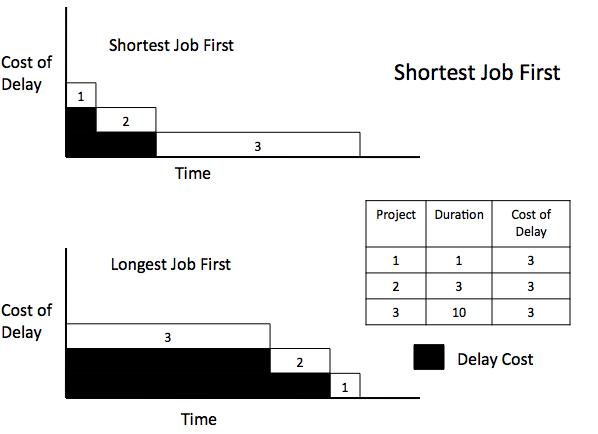 [Speaker Notes: 5.1.3 How to prioritize work (continued)
It is important to note that prioritization techniques are context-specific. A technique that works for one environment or type of work might not work for another. At the same time, it is useful to align the prioritization of all types of work against a simple set of common objectives. For example, the prioritization of: 

Continual improvement opportunities - These can be determined in the same way as other projects, such as using ROI estimates. 
Incidents - These can be determined in the same way as items in a development backlog (e.g. using economic benefit/ penalty estimates). 

It is also common to find several prioritization techniques working together. For example: 
In the Cost of Delay method, prioritization considers the economic impact or penalty over urgency. 
In the Weighted Shortest Job First (WSJF) method, prioritization considers the Cost of Delay and the duration of the work. 

A common technique for prioritizing incidents is to consider both impact (an economic factor) and urgency (a time factor). Work prioritization should be revised periodically or as more work enters the system; this allows for the dynamic reallocation of resources to manage queues.]
Commercial and sourcing considerations
The service provider has the option of creating the service components themselves, or obtaining them from partners or suppliers.

It is important to remember:

A partner is an organization that provides products and services to consumers and works closely with its consumers to achieve common goals and objectives. 
A supplier is an organization that provides products and services to consumers but does not have goals or objectives in common with its consumers. 
‘Vendor’ is a generic term used to describe any organization that sells a product or service to a customer. From the service consumer’s perspective, a vendor can either be a partner or a supplier, or it can have no direct service relationship with the service consumer. A vendor can also be a partner in some areas and a supplier in others.
[Speaker Notes: 5.2 COMMERCIAL AND SOURCING CONSIDERATIONS 
The service provider has the option of creating the service components themselves, or obtaining them from partners or suppliers. 

It is important to remember: 
A partner is an organization that provides products and services to consumers and works closely with its consumers to achieve common goals and objectives. 
A supplier is an organization that provides products and services to consumers but does not have goals or objectives in common with its consumers. 
‘Vendor’ is a generic term used to describe any organization that sells a product or service to a customer. From the service consumer’s perspective, a vendor can either be a partner or a supplier, or it can have no direct service relationship with the service consumer. A vendor can also be a partner in some areas and a supplier in others. 

For example: 
A cloud services provider might supply infrastructure services to a consumer, but also partner with that consumer to implement tools that allow the consumer to maximize their consumption of those services.
A customer service provider might supply skilled staff, tools, and other resources to a consumer, but also partner with that consumer to run a marketing campaign that highlights the quality of their customer care. 

This section refers to ‘service components’ as a generic term that can cover people, tools, information, or any other type of resource that is used to create, deliver, or support products and services. It uses ‘organization’ to refer to the buyer or consumer of services, and ‘vendor’ to refer to the provider of services. 

It is increasingly rare for organizations to create products and services using only their existing resources. As a result, organizations frequently have to decide whether to build or buy service components. These decisions should be made using data and evidence rather than emotion, rumour, or unconfirmed reports. In response to the growing complexity of such decision-making, many organizations, especially large enterprises, adopt formal sourcing strategies in which they consider factors such as: 
the organization’s current and future sourcing needs 
the current and estimated future costs of sourcing service components (often, the TCO is considered) 
the scarcity of resources in the ecosystem 
the influence of competition, suppliers, and customers within the ecosystem 
the barriers preventing new suppliers from emerging, and those preventing existing suppliers from winding down 
the costs and risks of sourcing components from an array of suppliers. 

These considerations are used to form a sourcing strategy, along with associated plans and models on how to source each type of service component.]
‘Build vs buy’ considerations
Building service components using existing resources works better in contexts where: 
the service component heavily relies on knowledge of the organization and its business 
customer demand for personalized products, services, or experience is high 
the ecosystem is volatile or subject to rapid change 
service components lack mass-market adoption 
compliance to standards and policies is a high priority 
the service provider is undergoing rapid growth or transformation, which can lead to inconsistent or changing requirements

Buying (or otherwise acquiring) service components from partners and suppliers works well when: 
in-house resources are scarce or highly utilized in other areas 
skills or competencies needed to create, operate, and maintain components are highly specialized and take time to build
the processes to build products and services are immature and need to be developed and implemented 
components or services are highly commoditized 
the demand for service components is low or subject to significant fluctuation
the service component is not core to the strategy, brand, or competitive differentiation of the service provider 
creating the service component is predictable and repetitive work 
the ecosystem is stable and generally not subject to volatility.
[Speaker Notes: 5.2.1 ’Build vs buy’ considerations
It is important to recognize biases or pressures that arise from: 
familiarity with a prior version of a tool, or with the tool vendor’s products and services 
prior experience in using the product and service without recognizing the difference in context 
a strong desire to work with new tools or skills simply because they are new 
aggressive sales tactics by the vendor 
pressures to reduce cost, often at the expense of quality. 

Building service components using existing resources works better in contexts where: 
the service component heavily relies on knowledge of the organization and its business 
customer demand for personalized products, services, or experience is high 
the ecosystem is volatile or subject to rapid change (e.g. when customers face little or no cost when switching between competitors, the provider’s business model is rapidly changing, or the use of products or services is evolving) 
service components lack mass-market adoption 
compliance to standards and policies is a high priority 
the service provider is undergoing rapid growth, either organically or through acquisitions or transformations, which can lead to inconsistent or frequently changing requirements.
Buying (or otherwise acquiring) service components from partners and suppliers works well when: 
in-house resources are scarce or highly utilized in other areas 
the skills or competencies needed to create, operate, and maintain the component are highly specialized and would take time to build (e.g. most organizations do not manufacture their own computing equipment) 
the processes to build products and services are immature and need to be developed and implemented 
components or services are highly commoditized 
the demand for service components is low or subject to significant fluctuation (e.g. seasonal demand or demand triggered by rare events) 
the service component is not core to the strategy, brand, or competitive differentiation of the service provider 
creating the service component is predictable and repetitive work 
the ecosystem is stable and generally not subject to volatility.]
Commodification
When considering whether to build or buy a service component, the current level of ‘commodification’ and ongoing industry trends to commodify that component should be considered.

For example: 
As the use of data centres became more prevalent and as computing power increased, virtualization tools emerged to manage virtual infrastructure.
As the cost of computing and storage fell and as virtualization tools matured, cloud computing models (infrastructure-as-a-service) emerged.
As cloud computing models matured, other cloud-enabled platforms emerged, such as platforms-as-a-service, software-as-a-service, and most recently, functions-as-a-service.

This means that when considering whether to build or buy a service component, the current level of ‘commodification’ and ongoing industry trends should be considered.
[Speaker Notes: 5.2.1.1 Commodification 
As technology adoption increases, there is often a need for higher-order tools to manage technology more efficiently and effectively. For example: 

●  As the use of data centres became more prevalent and as computing power increased, virtualization tools emerged to manage virtual infrastructure. 
●  As the cost of computing and storage fell, and as virtualization tools matured, cloud computing models (infrastructure-as-a-service) emerged. 
●  As cloud computing models matured, other cloud-enabled platforms emerged, such as platforms-as-a-service, software-as-a-service, and more recently, functions-as-a-service. 

This means that when considering whether to build or buy a service component, it is important to consider the current level of ‘commodification’ and ongoing industry trends to commodify that component.]
Defining requirements for service
When defining requirements, an organization should reflect the needs of all relevant stakeholders.

Requirements for service components should cover a broad range of topics and should not be limited to the functional needs that are articulated by users.

A common approach to defining requirements is to focus on the technical (functional and non-functional) features of a product or the technical quality of a service. It is sometimes better to define requirements using outcomes instead.

The MoSCoW technique relies on cooperation, and often negotiation, between all relevant stakeholders. As a result, defining and prioritizing requirements is often a complex and emotionally-charged exercise.
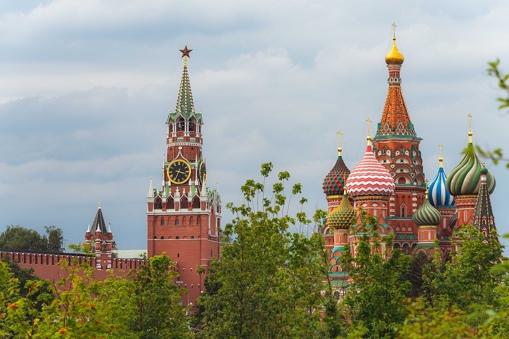 [Speaker Notes: 5.2.1.2 Defining requirements for service components  
When defining requirements, an organization should reflect the needs of all relevant stakeholders. As a result, requirements for service components should cover a broad range of topics and should not be limited to the functional needs that are articulated by users. Requirements that other stakeholders might address include: 
maintainability and supportability of the component
geographic location of vendor resources
cultural alignment between the organization and the vendor
cost of service consumption (e.g. skills needed in-house, and financial outflow over time)
alignment with the organization’s business, technical, and information architecture
vendor brand and public image
interchangeability of vendors. 

A common approach to defining requirements is to focus on the technical (functional and non- functional) features of a product or the technical quality of a service. However, it is frequently better to define requirements using outcomes. For example, a technical requirement to: 
‘use email’ could be phrased as ‘communicate with users’ when described as an outcome requirement 
‘check-out and check-in code’ could be phrased as ‘version control code’ when described as an outcome requirement. 

A key challenge when defining requirements for service components is determining which features are essential and which are merely beneficial. For example, when defining requirements for: 
an incident management tool, an organization might consider integration with the corporate email system to be essential, and integration with SMS or text messaging systems to be beneficial 
a code repository tool, the requirement to ‘check out’ and ‘check in’ code might be deemed essential, and the ability to send notifications when a code has been changed might be deemed beneficial. 

Defining and prioritizing requirements is often a complex and emotionally charged exercise. The MoSCoW method is a simple prioritization technique for managing requirements. It relies on cooperation, and often negotiation, between all relevant stakeholders. As a result, it allows stakeholders to explicitly agree on priorities. 

The MoSCoW acronym stands for:
Must have The mandatory requirement covering the most important needs. 
Should have The requirements that should be included if possible. 
Could have The requirements that could be included if they do not affect the ‘should’ or ‘must’ requirements. 
Won’t have Requirements that will not be included this time but may be included in a future release. 

The method covers the requirements that will not be delivered. This is useful, as lists are commonly overpopulated with unnecessary requirements, such as reports that nobody needs. These requirements increase cost without adding value.]
Selecting a suitable vendor
When looking for a vendor, organizations typically publish requirements for services or service components and invite potential partners and suppliers to respond. Depending on the needs or context, this exercise can be termed either:
A request for quote (RFQ)
This technique is used when requirements have been defined and prioritized, and the organization needs information on:
how vendors might meet requirements
how much it might cost to meet the published requirements. 
A request for proposal (RFP)
This technique is used when the problem or challenge statement has been clearly articulated, but the exact requirements or specifications of the service components are unclear or likely to change. Vendors need to provide recommendations or potential solutions, articulating benefits and outcomes as well as costs. 
A request for information (RFI)
This technique is used when requirements are unclear or incomplete and external assistance is needed to refine or add requirements. RFIs are often followed by an RFQ or RFP.
[Speaker Notes: 5.2.1.3 Selecting a suitable vendor 
When looking for a vendor, organizations typically publish requirements for services or service components and invite potential partners and suppliers to respond. Depending on the needs or context, this exercise can be termed either: 
A request for quote (RFQ) - This technique is used when requirements have been defined and prioritized, and the organization needs information on:
how vendors might meet requirements
how much it might cost to meet the published requirements. 
A request for proposal (RFP) - This technique is used when the problem or challenge statement has been clearly articulated, but the exact requirements or specifications of the service components are unclear or likely to change. Vendors need to provide recommendations or potential solutions, articulating benefits and outcomes as well as costs. 
A request for information (RFI) - This technique is used when requirements are unclear or incomplete and external assistance is needed to refine or add requirements. RFIs are often followed by an RFQ or RFP. 

In some cases, organizations can include their internal IT teams to participate as a vendor when conducting their search for a suitable vendor. This approach allows organizations to compare their internal IT with external organizations. However, where this occurs, it is important to: 
recognize the difference in relationships and ensure that colleagues are not treated as vendors 
understand that the internal IT operating model shares the same characteristics, strengths, weaknesses, opportunities, and threats as the wider organization 
balance the often-higher cost of in-house resources with the shared knowledge and goals that these resources have with the wider organization. 

Ideally, a vendor will reflect the organization’s vision, mission, ethics, and principles, thus minimizing friction and tension between the two groups. In many cases, a vendor can be seen as an extension of the organization’s brand. It is critical that this idea is considered and remembered throughout the selection process.]
Sourcing models and options
A sourcing model is a component of an overall sourcing strategy. The selection of a particular sourcing model will reflect the organization’s framework for managing, reporting, auditing, and ensuring compliance with the organizations vision, mission, ethics, and values across the organization’s service supply chain.

Common sourcing models include: 
Insourcing – Where the organization’s existing resources are leveraged to create, deliver, and support service components
Outsourcing – Where the organization transfers the responsibility for the delivery of specific outputs, outcomes, functions, or entire products or services to a vendor
[Speaker Notes: 5.2.2 Sourcing models and options 
A sourcing model is a component of an overall sourcing strategy. It describes topics such as: 

the conditions under which the organization will source service components or a specific type of component 
the roles and responsibilities of the vendor 
the degree of oversight that the organization requires over the vendor resources 
vendor assessment criteria, such as:
service levels, warranties, and guarantees 
geographic coverage 
time to deliver 
general management policies, such as: 
payment terms 
use of preferred suppliers and an exception management process 
use of RFI, RFQ, or RFP techniques 
standard terms and conditions when engaging with vendors. 
financial management policies, such as:
capitalization payments made for service components 
acceptable price ranges or pricing models
tax reporting. 

An organization may have many sourcing models, which reflect factors such as: 
line of business 
budget accountability 
type of service component (for instance, there may be a model to source contractors, another to source computing equipment, another to source infrastructure, etc.) 
reporting, auditing, and compliance requirements. 

The selection of a particular sourcing model will reflect the organization’s framework for managing, reporting, auditing, and ensuring compliance with the organization’s vision, mission, ethics, and values across its service supply chain. Within each line of business, the differences in the models will have a significant impact on who is accountable and who is responsible for the work. 

Common sourcing models include: 
Insourcing - Where the organization’s existing resources are leveraged to create, deliver, and support service components 
Outsourcing - Where the organization transfers the responsibility for the delivery of specific outputs, outcomes, functions, or entire products or services to a vendor; for instance:	● a local data centre vendor is used to provide computing and storage resources	● a recruitment agency issued either to source candidates for open roles or to find contractors.]
Outsourcing models
Outsourcing models can be further subdivided based on where vendors or their resources are located. 

There are three categories of vendor location: 

Onshoring - Vendors are in the same country
Nearshoring - Vendors are located a different country or continent, but there is a minimal difference in time zone
Offshoring Vendors are located in a different country or continent, often several time zones away from the organization.

When outsourcing work, organizational resources that remain after work has been shifted to the vendor is referred to as the ‘retained organization’.
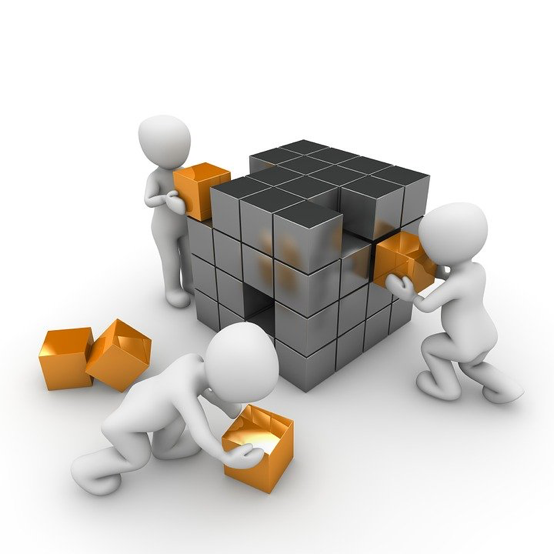 [Speaker Notes: 5.2.2 Sourcing models and options (continued)
Outsourcing models can be further subdivided based on the location of the vendors or their resources. This categorization might not apply when describing many technology vendors or providers of cloud computing services (infrastructure-as-a-service, software-as-a-service etc.) because the physical location of vendor resources is not always publicized. 

There are three categories of vendor location: 
Onshoring Vendors are in the same country. 
Nearshoring Vendors are located a different country or continent, but there is a minimal difference in time zone (e.g. a UK-based organization using a vendor in continental Europe). 
Offshoring Vendors are located in a different country or continent, often several time zones away from the organization (e.g. a US-based organization using a vendor in India). 

When outsourcing work, the organizational resources that remain after the work has been shifted to a vendor are referred to as the ‘retained organization’.]
Outsourcing success factors
Many organizations decide to outsource work to simply reduce short-term operational costs

A holistic approach to considering outsourcing will help to reduce the likelihood of these negative impacts. 

It is important to consider: 
whether it is important to retain knowledge and skills that could potentially be sent offshore 
what the impacts are to enterprise risk management when sending work offshore: what risks are mitigated, worsened, or created as a result? 
whether the industry or scope of work supports outsourcing 
what the cultural or language differences between the vendor and the organization are 
whether and how much management overhead will be added when outsourcing work.
[Speaker Notes: 5.2.3 Outsourcing success factors
Many organizations decide to outsource work to reduce short-term operational costs, only to find that they have become constrained, they are unable to pivot business models, or they are spending more in the long term. 

Outsourcing might also lead to higher costs over time, because the organization may have to bear higher costs to increase the scope of services and manage the quality of deliverables. It might also incur travel costs if work is sent offshore. 

A holistic approach to outsourcing can help to reduce the likelihood of these negative impacts. 

It is important to consider:
●  whether it is important to retain knowledge and skills that might potentially be sent offshore 
●  what the impacts are to enterprise risk management when sending work offshore: which risks are mitigated, worsened, or created as a result? 
●  whether the industry or scope of work supports outsourcing 
●  the cultural or language differences between the organization and the vendor 
●  whether and how much management overhead will be added when outsourcing work.]
Service integration and management
Service integration and management (SIAM) refers to an approach whereby organizations manage and integrate multiple suppliers in a value stream. This is a new challenge for outsourced services and suppliers, where previously the end-to-end ownership and coordination of various third-party suppliers were managed by a single entity. 

Service integration and management can be delivered using different models, although the basic concept, that the delivery of outsourced products and services is managed by a single entity, regardless of the number of vendors, remains the same.
[Speaker Notes: 5.2.4 Service integration and management 
Service integration and management refers to an approach whereby organizations manage and integrate multiple suppliers in a value stream. This is a new challenge for outsourced services and suppliers, where previously the end-to-end ownership and coordination of various third-party suppliers were managed by a single entity. 

Service integration and management can be delivered using different models, although the basic concept, that the delivery of outsourced products and services is managed by a single entity, regardless of the number of vendors, remains the same.]
Four main models for SIAM
There are four main models in this area. 

Organizations must consider the best model for their circumstances in order to transition to a more coordinated service–supplier landscape:
Retained
Single provider
Guardian
Integrator
Model 1: Retained service integration
Model 2: Single provider
Model 4: Service integration as a service
Model 3: Service guardian
[Speaker Notes: 5.2.4.1 Service integration and management models 
There are four main models in this area (Figure 5.2). Organizations must consider the best model for their circumstances in order to transition to a more coordinated service–supplier landscape: 
Retained organization as service integration and management - Where the retained organization manages all vendors and coordinates the service integration and management function itself. 
Single provider - Where the vendor provides all services as well as the service integration and management function. 
Service guardian - Where a vendor provides the service integration and management function, and one or more delivery functions, in addition to managing other vendors. 
Service integration as a service - Where a vendor provides the service integration and management function and manages all the other suppliers, even though the vendor does not deliver any services to the organization. 

Service integration and management is increasing in importance, owing to a variety of factors: 
Vendors increasingly specialize in niche areas, which has led to an increased number of vendors working with a single typical organization. 
The commodification of some types of service component means that vendors can be regularly replaced by other vendors to leverage a better pricing or service experience. 
The increasing complexity of technology products and services means using multiple vendors to support the organization. 

When an organization chooses a service integration and management approach, it should regard the approach as a strategic imperative and tender service integration and management contracts separately from individual vendor contracts. A clear organizational structure, with an appropriate governance and management model, is also required.]
SIAM considerations
When deciding whether to take a service integration and management approach, it is important to consider: 

whether the organization is mature and capable enough to run or work within such a model 
the metrics that are appropriate to measure and incentivize 
transparency, coordination, and collaboration between vendors and the service integration and      management function 
how the use of multiple vendors changes the design and measurement of service level agreements 
how service level agreements will influence behaviours among different vendors 
how vendors will be incentivized to align with organizational outcomes (or penalized if they choose not to) 
which vendor selection criteria are appropriate to this approach 
whether services will be delivered by a single supplier or require collaboration between vendors 
how service management practices will change as a result of service integration and management.
[Speaker Notes: 5.2.4.2 Service integration and management considerations 
When deciding whether to take a service integration and management approach, it is important to consider: 

whether the organization is mature and capable enough to run or work within such a model 
the metrics that are appropriate to measure and incentivize: 
quality of service delivery
quality of outcomes that require coordination and collaboration across multiple vendors 
transparency, coordination, and collaboration between vendors and the service integration and management function 
how the use of multiple vendors changes the design and measurement of service level agreements 
how service level agreements will influence behaviours among different vendors 
how vendors will be incentivized to align with organizational outcomes (or penalized if they choose not to) 
which vendor selection criteria are appropriate to this approach 
whether services will be delivered by a single supplier or require collaboration between vendors 
how service management practices will change as a result of service integration and management, including:
knowledge management
incident management
service desk
problem management
change management
service request management.]
Summary
This section has covered how to prioritize and manage work and how that can help in the creation, delivery, and support of services. 
Key areas covered include:		- Prioritization of work		- Why do we need to prioritize?		- Managing work as tickets		- Prioritization and demand management		- How to prioritize work		- Swarming		- Shift-left approach	- Commercial and sourcing considerations		- ‘Build vs Buy’ considerations		- Sourcing models and options		- Outsourcing considerations		- Service integration and management (SIAM)
[Speaker Notes: 5.3 SUMMARY 
Organizations are rarely able to balance capacity and demand, leading to queues or backlogs of work, which increases the risk of unhappy customers, users, and other stakeholders. In order to mitigate this risk, organizations have a wide variety of techniques to either manage demand or prioritize the various types of demand. 

Organizations should be careful when using these techniques and apply the guiding principle of think and work holistically to assess the impact of these techniques on other parts of the organization, on customers, on stakeholders, and even on the flow of work from demand to value. 

Organizations may also turn to external partners and suppliers to source additional capacity or capabilities, or even to transfer responsibilities for the delivery of outputs, outcomes, functions, or entire services. As the number of partners and suppliers increases, so the management overhead to direct and coordinate external activities can increase dramatically, often requiring dedicated resources to integrate, manage, and align external providers with the organization’s products and services.]
Q: An organization's application development team has too much development work for them to complete. In addition to this, the team members are also frequently asked to help resolve incidents and assist operations teams by explaining elements of an application's performance. Which concept would help to overcome the challenge of interruptions to the application development team's work?
Managing work as tickets
Build vs buy considerations
Service integration and management
Workforce planning and management
Q: What is a challenge when applying a 'shift-left' approach?
Persuading service desk staff to escalate incidents to 2nd-line support teams
Ensuring that staff have the necessary skills to perform the new activities given to them
Moving testing activities to later stages in the pipeline
Increasing the variety of tasks and projects for all team members
Q: What provides value to an organization by ensuring that there is end-to-end management for the organization's suppliers through a single entity?
Workforce planning and management
Shift-left
Integration and data sharing
Service integration and management
Copyright © Aim 4 Knowledge AB and AXELOS Limited
This material is based on AXELOS ITIL® material. Material is reproduced under license from AXELOS. All rights reserved.
Q: Under which circumstances should an organization build, instead of buy, software?
When the organization needs the software to be ready to use quickly
When commercially available software applications are highly commodified
When the solution is not commercially available and the organization has internal resources which can be applied to provide a quantifiable competitive advantage
When the software isn't necessary to execute the organization's strategy or to maintain the organization's competitive advantage
Q: Which step in building a 'shift-left' approach involves the activities of communicating the benefits to stakeholders, and sharing the approach with them?
Identify shift-left opportunities and goals
Clarify the costs and benefits of improvement
Set up the improvement initiative
Set targets
Day 1:
ITIL 4 Foundation recap
The evolution of professionalism in IT and service management
Using information and technology to create, deliver, and support services
Day 2:
Value streams to create, deliver, and support services
Prioritizing and managing work
How ITIL practices contribute to value streams
Day 3:
How ITIL practices contribute to value streams
Exam preparation
Introduction
This section provides guidance on:
How selected ITIL practices contribute to a value stream for a new service.
[Speaker Notes: 4 Value streams to create, deliver, and support services
This chapter provides guidance on how selected ITIL practices contribute to a value stream for a new service.]
How ITIL practices contribute
Many, if not all, ITIL practices contribute to a value stream for a new service. In the following section a selection of ITIL practices and their contribution is described. Further information on ITIL practices can be found in the ITIL 4 management practice guides. Practices and areas covered here include:
Service design
Purpose and description
Design Thinking
Practice Success Factors (PSF)
Software development and management
Purpose and description
Scope of the practice
Practice Success Factors (PSF)
Deployment management
Purpose and description
Continuous integration, continuous delivery, and continuous deployment (CI/CD)
Scope of the practice
Practice Success Factors (PSF)
Release management
Purpose and description
Scope of the practice
Practice Success Factors (PSF) 
Service validation and testing
Purpose and description
Scope of the practice
Practice Success Factors (PSF) 
Change enablement
Purpose and description
Complexity-based approach to changes
Practice Success Factors (PSF)
Change manager and change coordinator roles
Change authority role
Additional study of these ITIL practices is advised!
[Speaker Notes: Reference to the Create, Deliver & Support (CDS) Syllabus (December 2019)
2. Know how relevant ITIL practices contribute to creation, delivery and support across the SVS and value streams
2.2 Know how the following ITIL practices contribute to a value stream for a new service (4.2.1 (including subsections), and the following references from the practice guidance): 
a) Service design (2.1, 2.2.1, 2.4 (including subsections)) 
b) Software development and management (2.1, 2.3 & 2.4 (including subsections)) 
c) Deployment management (2.1, 2.2.2, 2.3 & 2.4 (including subsections)) 
d) Release management (2.1, 2.3 & 2.4 (including subsections)) 
e) Service validation and testing (2.1, 2.2.3.5, 2.3 & 2.4 (including subsections)) 
f) Change enablement (2.1, 2.2.1, 2.4 (including subsections), 4.1.1, 4.1.2)]
Practice success factors (PSF’s)
Definition: A practice success factor (PSF) is a complex functional component of a practice that is required for the practice to fulfil its purpose.

A practice success factor (PSF) is more than a task or activity as it includes components from all four dimensions of service management.

The nature of the activities and resources of PSFs within a practice may differ, but together they ensure that the practice is effective.
[Speaker Notes: 2.4 Practice success factors
Definition: A practice success factor (PSF) is a complex functional component of a practice that is required for the practice to fulfil its purpose. 

A practice success factor (PSF) is more than a task or activity as it includes components from all four dimensions of service management. The nature of the activities and resources of PSFs within a practice may differ, but together they ensure that the practice is effective.]
Service design - purpose
The purpose of the service design practice is to design products and services that are fit for purpose and use, and that can be delivered by the organization and its ecosystem. This includes planning and organizing people, partners and suppliers, information, communication, technology, and practices for new or changed products and services, and the interaction between the organization and its customers.
If products and services, or practices are not designed properly, they will not necessarily fulfil customer needs or facilitate value creation. If they evolve without proper architecture, interfaces or controls, they are less able to deliver the overall vision and needs of the organization and its internal and external customers. 
Even when a product or service is well designed, delivering a solution that addresses the needs of both the organization and customer in a cost-effective and resilient way can be difficult. Therefore, it is important to consider iterative and incremental approaches to service design, which can ensure that products and services introduced to live operation can continually adapt in alignment with the evolving needs of the organization and its customers. 
It is important that a holistic, results-driven approach to all aspects of service design is adopted, and that when changing or amending any of the individual elements of a service design, all other aspects are considered. Therefore, the coordination aspect of service design with the whole organization’s service value system (SVS) is essential. Service design should not only address the functional elements of the service, but also that the management and operational requirements are regarded as a fundamental part of the design and are not added as an afterthought.
Not every change to a product or service will require the same level of service design activity. Service design should also be used when the product or service is changing due to its retirement.
[Speaker Notes: Reference to the Create, Deliver & Support (CDS) Syllabus (December 2019)
2. Know how relevant ITIL practices contribute to creation, delivery and support across the SVS and value streams
2.2 Know how the following ITIL practices contribute to a value stream for a new service (4.2.1 (including subsections), and the following references from the practice guidance): 
Service design (2.1, 2.2.1, 2.4 (including subsections)) 

2.1 Purpose and description
The purpose of the service design practice is to design products and services that are fit for purpose and use, and that can be delivered by the organization and its ecosystem. This includes planning and organizing people, partners and suppliers, information, communication, technology, and practices for new or changed products and services, and the interaction between the organization and its customers.

If products and services, or practices are not designed properly, they will not necessarily fulfil customer needs or facilitate value creation. If they evolve without proper architecture, interfaces or controls, they are less able to deliver the overall vision and needs of the organization and its internal and external customers. 

Even when a product or service is well designed, delivering a solution that addresses the needs of both the organization and customer in a cost-effective and resilient way can be difficult. Therefore, it is important to consider iterative and incremental approaches to service design, which can ensure that products and services introduced to live operation can continually adapt in alignment with the evolving needs of the organization and its customers. 

If service design is not formed, products and services can be quite expensive to run and prone to failure; this results in wasted resources and the product or service not being customer-centred or designed holistically. Without service design, it is extremely hard to achieve the needs and expectations of customers. 

It is important that a holistic, results-driven approach to all aspects of service design is adopted, and that when changing or amending any of the individual elements of a service design, all other aspects are considered. Therefore, the coordination aspect of service design with the whole organization’s service value system (SVS) is essential. 

Designing a new or changed product or service should not be done in isolation, but should consider the impact it will have on: 
● other products and services 
● all relevant parties, including customers, users, and suppliers 
● the existing architectures 
● the required technology 
● the service management practices 
● the necessary measurements and metrics. 
Considering these factors will not only ensure that the design addresses the functional elements of the service, but also that the management and operational requirements are regarded as a fundamental part of the design and are not added as an afterthought. 

Service design should also be used when the product or service is changing due to its retirement. Unless the retirement of a product/service is carefully planned, it could cause unexpected negative effects on customers or the organization. 

Not every change to a product or service will require the same level of service design activity. Every change, no matter how small, will need some degree of design work, but the scale of the activity necessary to ensure success will vary greatly from one change type to another. Organizations must define what level of design activity is required for each category of change and ensure that everyone within the organization is clear on this criteria. 

Service design ensures that the products and services created: 
● are business- and customer-oriented, focused, and driven 
● are created for users to have a good experience 
● are cost-effective 
● meet the information and physical security requirements of the organization and any external customers 
● are flexible and adaptable, yet fit for purpose at the point of delivery 
● can absorb an ever-increasing demand in the volume and speed of change 
● meet increasing organizational and customer demands for continuous operation 
● are managed and operated to an acceptable level of risk. 
With many pressures on the organization, there can be a temptation to ‘cut corners’ on the coordination of practices and relevant parties for service design activities, or to ignore them completely. This should be avoided, as integration and coordination are essential to the overall quality of the products and services that are delivered.]
Design thinking
Definition: Design thinking is a practical and human-centred approach that accelerates innovation. It is used by product and service designers as well as organizations to solve complex problems and find practical, creative solutions that meet the needs of the organization and its customers.
Design thinking can be viewed as a complementary approach to Lean and Agile methodologies. It draws upon logic, imagination, intuition, and system thinking to explore possibilities and to create desired outcomes that benefit customers. 

Design thinking is best applied by multi-disciplinary teams; because it balances the perspectives of customers, technology, the organization, partners, and suppliers, it is highly integrative, aligns well with the organization’s SVS, and can be a key enabler of digital transformation.
Includes an iterative approach to activities, such as: 
Inspiration and empathyThis is through direct observation of people and how they work or interact with products and services.
IdeationThis combines divergent and convergent thinking.
PrototypingThis is where these ideas are tested early, iterated, and refined. A prototype helps to gather feedback and improve an idea. 
ImplementationThis is where the concepts are brought to life. 
EvaluationThis measures the actual performance of product or service implementation to ensure acceptance criteria are met.
[Speaker Notes: Reference to the Create, Deliver & Support (CDS) Syllabus (December 2019)
2. Know how relevant ITIL practices contribute to creation, delivery and support across the SVS and value streams
2.2 Know how the following ITIL practices contribute to a value stream for a new service (4.2.1 (including subsections), and the following references from the practice guidance): 
Service design (2.1, 2.2.1, 2.4 (including subsections)) 

2.2.1 Design thinking
Definition: Design thinking is a practical and human-centred approach that accelerates innovation. It is used by product and service designers as well as organizations to solve complex problems and find practical, creative solutions that meet the needs of the organization and its customers.

Design thinking can be viewed as a complementary approach to Lean and Agile methodologies. It draws upon logic, imagination, intuition, and system thinking to explore possibilities and to create desired outcomes that benefit customers. 

Design thinking includes an iterative approach to a variety of activities, such as: 
● Inspiration and empathy This is through direct observation of people and how they work or interact with products and services, as well as identifying how they might interact differently with other solutions. 
● Ideation This combines divergent and convergent thinking. Divergent thinking is the ability to offer different, unique, or variant ideas, while convergent thinking is the ability to find the preferred solution to a given problem. Divergent thinking ensures that many possible solutions are explored, and convergent thinking narrows these down to a final preferred solution. 
● Prototyping This is where these ideas are tested early, iterated, and refined. A prototype helps to gather feedback and improve an idea. Prototypes speed up the process of innovation by allowing service designers to better understand the strengths and weaknesses of new solutions. 
● Implementation This is where the concepts are brought to life. This should be coordinated with all relevant service management practices and other parties. Agile methodology can be employed to develop and implement the solution in an iterative way. 
● Evaluation In conjunction with other practices, including project management and release management, this measures the actual performance of product or service implementation to ensure acceptance criteria are met, and to find any opportunities for improvement. 

Design thinking is best applied by multi-disciplinary teams; because it balances the perspectives of customers, technology, the organization, partners, and suppliers, it is highly integrative, aligns well with the organization’s SVS, and can be a key enabler of digital transformation.]
Service design practice success factors
Establishing and maintaining an effective organization-wide approach to service design
Includes defining and agreeing approaches and models to follow for designing new and changed services and service components. 
This should start from assessing organization’s objectives and customer requirements, and the impact the service design has. An organization must assess many different factors which means that each organization’s approach to service design may be different.  
An organization may have several service design approaches. Each approach should have one or several agreed service design models.
The approaches and models for service design should have some flexibility to adapt to changing circumstances, stakeholders, and environment. The service design approach and models, and the practice in general, should be a subject to continual improvement.
Ensuring that services are fit for purpose and fit for use throughout their lifecycle
Requires orchestrating resources in all four dimensions.
In any case, effective coordination, ensuring holistic approach to the design, information flow, stakeholder involvement and good planning of the design models from the early steps of service lifecycle are crucial for success. 
During the service lifecycle, effective combination of practices and cooperation of teams are necessary. Service design practice is focused on identifying the tasks, key information, and coordinating the participants of the design implementation. It also provides recommendations on procedures and techniques to use during implementation.
[Speaker Notes: Reference to the Create, Deliver & Support (CDS) Syllabus (December 2019)
2. Know how relevant ITIL practices contribute to creation, delivery and support across the SVS and value streams
2.2 Know how the following ITIL practices contribute to a value stream for a new service (4.2.1 (including subsections), and the following references from the practice guidance): 
Service design (2.1, 2.2.1, 2.4 (including subsections)) 

2.4 Practice success factors
Definition: A practice success factor (PSF) is a complex functional component of a practice that is required for the practice to fulfil its purpose. 

A practice success factor (PSF) is more than a task or activity as it includes components from all four dimensions of service management. The nature of the activities and resources of PSFs within a practice may differ, but together they ensure that the practice is effective.  

The service design practice includes the following PSFs: 
● establishing and maintaining an effective organization-wide approach to service design 
● ensuring that services are fit for purpose and fit for use throughout their lifecycle. 

2.4.1 Establishing and maintaining an effective organization-wide approach to service design 
Service design practice includes defining and agreeing approaches and models to follow for designing new and changed services and service components. Organizations are likely to combine several approaches and to define several service design models to accommodate for every type of product or service they design and manage. 

This should start from assessing organization’s objectives and customer requirements, and the impact the service design has. As service design is about orchestrating design efforts and should be holistic, before choosing a design approach, an organization must assess the following factors: 
● strategic goals and services portfolio 
● current and potential customers of the products and services 
● ways of communication and information exchange with the customers and users, and the ability to obtain and process feedback 
● the current and desired ability to innovate, embrace change, and re-invent itself 
● resource constraints for the service design 
● the resources available to experiment 
● risk appetite and approach to risk management 
● the way organizations manage projects and implement changes 
● the ecosystem of partners and suppliers and their ability to support the service design approach. 

These factors mean that each organization’s approach to service design may be different. It may mean better involvement of customers and users in the service design process, or implementing a holistic approach to designing services and focus on using service design packages, transforming processes to introduce faster changes and shorter design lifecycle, while eliminating rework, or introducing more iterative and experimental approach. 

An organization may have several service design approaches, depending on different products and services in its portfolio. The approaches and models for service design should have some flexibility to adapt to changing circumstances, stakeholders, and environment. Each service design approach should have one or several agreed service design models, that could be re-used for the similar products and services. 

The service design approach and models, and the practice in general, should be a subject to continual improvement, constantly looking for ways to deliver stakeholders expectations, increase customers and user’s satisfaction, eliminate waste, and increase effectiveness and efficiency. 

2.4.2 Ensuring that services are fit for purpose and fit for use throughout their lifecycle 
Ensuring effective service design requires orchestrating resources in all four dimensions. 

Depending on the service design model, the activities and resources needed to implement a design may vary significantly: 
● A design of a simple application similar to ones designed before, may use the existing model and service design package of the previous design, and follow the procedures planned for the model, organized in a linear sequence. 
● When designing a new, innovative service, a new approach may be needed. Existing models for service design and SPDs may need to be reviewed. Some experimenting, hypothesis checking, iterative design with fast feedback methods may be used for any phase of the service design process, from ideation to evaluation. There should be special attention for stakeholder interactions and feedback processing. The service design may be managed as a project or a part in a major project, involving many teams and practices across and from outside of the organization and requiring different levels of resource involvement, formality, and documentation. 

In any case, effective coordination, ensuring holistic approach to the design, information flow, stakeholder involvement and good planning of the design models from the early steps of service lifecycle are crucial for success. 

During the service lifecycle, effective combination of practices and cooperation of teams are necessary. Service design practice is focused on identifying the tasks, key information, and coordinating the participants of the design implementation. It also provides recommendations on procedures and techniques to use during implementation. 

Effective coordination of the following is especially important: 
● project management 
● change enablement 
● software development and management 
● infrastructure and platform management 
● business analysis 
● service validation and testing 
● release management 
● availability management 
● continuity management 
● capacity and performance management 
● service level management 
● supplier management.]
Software development & management - purpose
The purpose of the software development and management practice is to ensure that applications meet internal and external stakeholder needs, in terms of functionality, reliability, maintainability, compliance, and auditability.
The Software Development and Management practice focuses on development and management of application software. 
However many of the principles are also applicable to the software that is part of the infrastructure on which applications are developed and managed. Software engineering is increasingly important for infrastructure and platform management, for example in the application of Infrastructure as Code.
Software development and management covers the whole lifecycle of applications. This can vary from several months to several decades. From an economic perspective, around 20% of the total costs of ownership of an application was spent on development as opposed to management, and 20% of software management costs is related to corrective maintenance. 
In the modern world bigger shares of an application’s total costs of ownership shifts to development. Since constant changes become an integral part of the application lifecycle, all maintenance activities can become a part of development and are usually not referred to as maintenance.
Additional study of these ITIL practices is advised!
[Speaker Notes: Reference to the Create, Deliver & Support (CDS) Syllabus (December 2019)
2. Know how relevant ITIL practices contribute to creation, delivery and support across the SVS and value streams
2.2 Know how the following ITIL practices contribute to a value stream for a new service (4.2.1 (including subsections), and the following references from the practice guidance): 
b) Software development and management (2.1, 2.3 & 2.4 (including subsections))

2.1 PURPOSE AND DESCRIPTION The purpose of the software development and management practice is to ensure that applications meet internal and external stakeholder needs, in terms of functionality, reliability, maintainability, compliance, and auditability. 

The Software Development and Management practice focuses on development and management of application software. However many of the principles are also applicable to the software that is part of the infrastructure on which applications are developed and managed. Software engineering is increasingly important for infrastructure and platform management, for example in the application of Infrastructure as Code. This concept uses machine-readable definition files to manage and provision IT infrastructure and platforms, instead of physically configuring hardware components. 

Software development and management covers the whole lifecycle of applications. This can vary from several months to several decades and is on average 10-15 years. From an economic perspective, historically on average 20% of the total costs of ownership of an application was spent on development as opposed to management, and 20% of software management costs is related to corrective maintenance. 

In the modern world bigger shares of an application’s total costs of ownership shifts to development. Since constant changes become an integral part of the application lifecycle, all maintenance activities can become a part of development and are usually not referred to as maintenance.]
Software development & management - scope
The scope of software development and management is defined in terms of activities and the resources affected by the activities and the related responsibilities.
Activities in scope:
Application development
Software and software artefacts management
Operating the application (in close cooperation with infrastructure and platform management)
Resources in scope:
Release management
Service validation and testing
Change enablement
Note: There are many activities and areas of responsibility that are not included in the software development and management practice, but they are still closely related. Practices combine activities through value streams to deliver value.
Responsibilities are positioned between:
Owners of the application
Infrastructure management
Users
Software management organizations
[Speaker Notes: Reference to the Create, Deliver & Support (CDS) Syllabus (December 2019)
2. Know how relevant ITIL practices contribute to creation, delivery and support across the SVS and value streams
2.2 Know how the following ITIL practices contribute to a value stream for a new service (4.2.1 (including subsections), and the following references from the practice guidance): 
b) Software development and management (2.1, 2.3 & 2.4 (including subsections))

2.3 SCOPE 
The scope of software development and management is defined in terms of activities and the resources affected by the activities. 

The activities supported by the software development and management practice include: 
● Application development
● Software and software artefacts management 
● Operating the application (in close collaboration with infrastructure and platform management). 

The resources within the scope of the software development and management practice are the concrete application artefacts within the various environments that are used. The major application artefacts are specifications, designs, source code, object code and documentation. 

In terms of responsibilities, software development and management is positioned between: 
● the owners of the application, who determine the requirements for development and/or management 
● infrastructure management, that (a) provides the environments for software development and management and (b) manages the production environment in which software management operates the applications 
● users that require support regarding the use of applications 
● software management organizations that: 
	• were previously tasked with management of the application and are involved with onboarding of an application 
	• are tasked with the future management of the application and are involved with offboarding of an application. 

There are many activities and areas of responsibility that are not included in the software development and management practice, but they are still closely related. These are listed in table 2.1, with references to the practices in which they can be found. It is important to remember that ITIL practices combine value chain activities through value streams to deliver value. 

Table 2.1-related activities described in other practice guides 

Activity											Practice guide
Software architecture 									Architecture management 
Utility and warranty requirements 							Business Analysis 
Deployment of application artefacts from one environment to another 	Deployment management
Providing interface for feedback from users 					Service desk 
Application portfolio management 							Portfolio management 
Making applications available for use and enabling users 			Release management 
Validating that application meets the requirements 				Service validation and testing 
Testing the potentially releasable application 
Orchestrating overall design for applications 					Service design 
Applications monitoring 									Monitoring and event management]
Software development & management - PSF’s
Ensure that software continually meets organization's requirements and quality criteria throughout its lifecycle (applying approach)
Software quality is used to describe software as both a product and in tis use, commonly in terms such as:
Product quality: Functional usability, performance, usability, etc.
Quality in use: Effectiveness, efficiency, satisfaction, risk, etc.
These can be seen as utility requirements and warranty requirements. 
Software development and management-related activities influence, or are influenced by, these characteristics. Therefore, development has a great impact on maintenance by ensuring maintainability and maintenance has a great impact on the need for development as it impacts the technical debt.
Software development and management is not the only practice involved as realising this PSF also entails establishing the right requirements for the software, testing whether the software complies, running the software on the production infrastructure, formulating problem reports, etc.
Agree and improve an organization's approach to development and management of software (selecting approach)
There are three main ways of developing and managing software:
Waterfall
Incremental
Iterative
Multiple approaches available could reflect possible scenarios. 
The strategic decision involves other practices and is taken in the context of the (service) value streams in which practices are applied.  
The tactical decision to select from this pre-defined set of approaches is the concern of the software development & management practice.
This choice is based on the information available on requirements, priorities and required resources on each software product.
Different approaches require different combinations of resources and span all four dimensions of service management
[Speaker Notes: Reference to the Create, Deliver & Support (CDS) Syllabus (December 2019)
2. Know how relevant ITIL practices contribute to creation, delivery and support across the SVS and value streams
2.2 Know how the following ITIL practices contribute to a value stream for a new service (4.2.1 (including subsections), and the following references from the practice guidance): 
b) Software development and management (2.1, 2.3 & 2.4 (including subsections)) 

2.4 PRACTICE SUCCESS FACTORS 

Definition: Practice Success Factor (PSF) 
A complex functional component of a practice that is required for the practice to fulfil its purpose. 

A PSF is more than a task or activity; it includes components from all four dimensions of service management. The nature of the activities and resources of PSFs within a practice may differ, but together they ensure that the practice is effective. 

The software development and management practice includes the following PSFs: 
● agree and improve an organization's approach to development and management of software 
● ensure that software continually meets organization's requirements and quality criteria throughout its lifecycle. 

The first PFS is about selecting the appropriate approach and the second one about applying it. 

2.4.1 Agree and improve an organization's approach to development and management of software 
There are various ways of developing and managing software, as described in SLDC model (2.2). These are waterfall, incremental and iterative (or evolutionary). Agile and Scrum approaches are a combination of incremental and iterative. 

It is a prerequisite for software development and management that multiple approaches are available. These reflect the variety of situations that are expected to occur. This strategic decision also involves other practices, for example architecture management, business analysis, change enablement, release management, deployment management, information security management, portfolio management, risk management, service validation and testing, and strategy management. The decision is therefore taken in the context of the (service) value streams in which these practices are applied. 

This Practice Success Factor for software development and management concerns itself with the tactical decision to select from this pre-defined set of approaches, the best approach for each software product, based on the organization’s requirements for the product. 

This tactical choice depends on how much information is available about both the work to be completed and the resources that are needed to execute the work. The work to be completed can be subdivided into the requirements and the priority with which they must be fulfilled. Depending on the how much information is available about the requirements, priorities and required resources, an appropriate approach can be selected. 

Some examples: 
● A waterfall approach can be an effective choice when the requirements and priorities are known, and when it is also known how to develop the software, and which resources are needed. 
● A timeboxing approach in which the most important work items are developed first, could be a better choice when the requirements and priorities are known, but it is not yet known how to develop the software and which resources are needed. 
● When the requirements and priorities are known at a high level but are difficult to finalise, a linear iterative approach would allow the product owner to experience and refine the product across several iterations. 
● Parallel experimentation may provide the product owner with prototypes that help formulate the requirements when the requirements are ambiguous or even unarticulated. 

Different approaches require different combinations of resources. These resources span all four dimensions of service management and are addressed in sections 3-6 of this document. 

Commonly encountered combination of resources: 
● Small, relatively independent, multi-functional, product-based development/maintenance teams in which a product owner manages the priority of the work to be done 
● Platform-based teams that support the development/maintenance teams with the (self-)provision of the required infrastructure for development/maintenance and production 
● Version control tooling that tracks all production artefacts (e.g. code and documentation) 
● Automated processes for continuously integrating and delivering/deploying software. 
Several practices are involved in realizing this PSF. The requirements for the approach from software development and management emerge in the form of organizational performance information and improvement opportunities. These transformed into improvement initiatives and plans (continual improvement). the plans are executed (organizational change management), resulting in various approaches and resources that can be applied according to the characteristics of the work to be done (software development and management). 

2.4.2 Ensure that software continually meets organization's requirements and quality criteria throughout its lifecycle 
Software quality is used to describe software as a product and in its use, commonly in terms such as: 
● Product quality: Functional suitability, Performance efficiency, Compatibility, Usability, Reliability, Security, Maintainability, and Portability 
● Quality in use: Effectiveness, Efficiency, Satisfaction, Freedom from risk, and Context coverage. 

In the ISO/IEC 25010:2011 standard, each of these characteristics comprises up to six sub-characteristics that help to specify the desired properties of the software. 

They can also be regarded as utility requirements (e.g. Functional suitability and Usability) and warranty requirements (e.g. Performance efficiency and Maintainability). 

Software Development and Management-related activities influence, or are influenced by, these characteristics. For example, Maintainability depends significantly on how source code is structured and documented (both in the documentation for maintenance and in the source code itself). At the start of the initial development of the software, decisions are taken how much time to invest in maintainability. This depends on how much maintenance is expected, and whether the investment will be worthwhile. During the initial development of the software, these requirements are fulfilled. The initial development therefore influences the maintainability of the software. After the initial development, maintenance is affected by the realised maintainability of the software. Understanding the software typically represents half of the maintenance effort, so maintainability influences the speed and cost of maintenance. 

Maintenance is not only influenced by maintainability but also influences it. The quality of software tends to degrade (‘software entropy’) unless an effort is made to maintain it. This investment limits technical debt (the rework needed to repair substandard changes to software). 

Many of the requirements for these software quality characteristics are input for software development and management. They are determined by the owner of the software. However, some characteristics are not the primary concern of software development and management. For example, effectiveness is determined by the users’ understanding of the software and how they use it and the information or devices that the software enables. 

The most important components of this Practice Success Factor are: 
● Understanding the source code, how the various modules are interrelated, and the application architecture 
● Understanding the requirements and the context in which the application is used 
● Ensuring that non-functional (warranty) requirements are included in the Definition of Done 
● Creating tests before coding 
● Effective version control of all application artefacts 
● Approaching the task of coding with a full appreciation of its tremendous difficulty and respecting the intrinsic limitations of the human mind1 
● Adhering to coding conventions 
● Peer review 
● Fast feedback from testing, for example by using automated testing, and taking remedial action quickly.

Software development and management is not the only practice involved. Realising this PSF also entails establishing the right requirements for the software (business analysis), testing whether the software complies with these requirements (service validation and testing), running the software on the production infrastructure (infrastructure and platform management), formulating problem reports (problem management), etc. The metrics must therefore be regarding in this broader context.]
Deployment management - purpose
The purpose of the deployment management practice is to move new or changed hardware, software, documentation, processes, or any other component to live environments. It may also be involved in deploying components to other environments for testing or staging.
The deployment management practice is responsible for moving a service or service component into a designated environment. This practice enables the deployment or removal of service components from or to different environments, including development, integration, live, production, test, or staging environments. 

The practice is usually applied to digital and physical IT components, including software, hardware, documentation, licences, and data, within the agreed scope of environments controlled by the organization.
[Speaker Notes: Reference to the Create, Deliver & Support (CDS) Syllabus (December 2019)
2. Know how relevant ITIL practices contribute to creation, delivery and support across the SVS and value streams
2.2 Know how the following ITIL practices contribute to a value stream for a new service (4.2.1 (including subsections), and the following references from the practice guidance): 
c) Deployment management (2.1, 2.2.2, 2.3 & 2.4 (including subsections)) 

2.1 PURPOSE AND DESCRIPTION

Key message 
The purpose of the deployment management practice is to move new or changed hardware, software, documentation, processes, or any other component to live environments. It may also be involved in deploying components to other environments for testing or staging. 

The deployment management practice is responsible for moving a service or service component into a designated environment. This practice enables the deployment or removal of service components from or to different environments, including development, integration, live, production, test, or staging environments. 

The practice is usually applied to digital and physical IT components, including software, hardware, documentation, licences, and data, within the agreed scope of environments controlled by the organization.]
Continuous integration, continuous delivery and continuous deployment
For years there has been a great increase in the use of Agile methods and DevOps methodologies in all types of IT organizations around the world. The key concepts related to deployment used in Agile and DevOps are:
Continuous integration
Integrating, building, and testing code within the software development environment.
Continuous delivery
Continuous delivery means that built software can be released to production at any time. Frequent deployments are possible, but deployment decisions are taken case by case, usually because organizations prefer a slower rate of deployment.
Continuous deployment
Changes go through the pipeline and are automatically put into the production environment, enabling multiple production deployments per day. Continuous deployment relies on continuous delivery.
These approaches are supported by the software development and management, service validation and testing, deployment management, infrastructure and platform management, and release management practices. These practices involve specific skills, processes, procedures, automation tools, and agreements with third parties. They enable the continuous pipeline for integration, delivery, and deployment. 

This would also affect the design of other practices, such as service configuration management, monitoring and event management, incident management, and others.
[Speaker Notes: Reference to the Create, Deliver & Support (CDS) Syllabus (December 2019)
2. Know how relevant ITIL practices contribute to creation, delivery and support across the SVS and value streams
2.2 Know how the following ITIL practices contribute to a value stream for a new service (4.2.1 (including subsections), and the following references from the practice guidance): 
c) Deployment management (2.1, 2.2.2, 2.3 & 2.4 (including subsections)) 

2.2 TERMS AND CONCEPTS 
2.2.2 Continuous integration, continuous delivery, and continuous deployment (CI/CD) 
The key concepts for deployment in Agile and DevOps are: 
● Continuous integration Integrating, building, and testing code within the software development environment. 
● Continuous delivery Continuous delivery means that built software can be released to production at any time. Frequent deployments are possible, but deployment decisions are taken case by case, usually because organizations prefer a slower rate of deployment. 
● Continuous deployment Changes go through the pipeline and are automatically put into the production environment, enabling multiple production deployments per day. Continuous deployment relies on continuous delivery. 

These approaches are supported by the software development and management, service validation and testing, deployment management, infrastructure and platform management, and release management practices. These practices involve specific skills, processes, procedures, automation tools, and agreements with third parties. They enable the continuous pipeline for integration, delivery, and deployment. This would also affect the design of other practices, such as service configuration management, monitoring and event management, incident management, and others.]
Deployment management - scope
The scope of the deployment management practice includes the effective addition, transition and removal of products, services and service components to, between and from designated environments.
Can be part of changes/releases triggered by:

new/changed service requirements 
new features/releases 
technical and operational changes 
third-party change requirements 
service retirements and removals 
support/troubleshooting 
service requests.
Several activities and areas of responsibility are not included in the deployment management practice, although hey are still closely related to deployment. 

It is important to remember that ITIL practices are merely collections of tools to use in the context of value streams; they should be combined as necessary, depending on the situation.
[Speaker Notes: Reference to the Create, Deliver & Support (CDS) Syllabus (December 2019)
2. Know how relevant ITIL practices contribute to creation, delivery and support across the SVS and value streams
2.2 Know how the following ITIL practices contribute to a value stream for a new service (4.2.1 (including subsections), and the following references from the practice guidance): 
c) Deployment management (2.1, 2.2.2, 2.3 & 2.4 (including subsections)) 

2.3 SCOPE 
The scope of the deployment management practice includes: 
● the effective transition of products, services, and service components between controlled environments, such as the development, live, test, and staging environments. 
● the effective removal of products, services, and service components from designated environments. 
These additions, modifications, and removals can be part of authorized changes/releases triggered by: 
● new/changed service requirements 
● new features/releases 
● technical and operational changes 
● third-party change requirements 
● service retirements and removals 
● support/troubleshooting 
● service requests. 

Several activities and areas of responsibility are not included in the deployment management practice, although hey are still closely related to deployment. These are listed in Table 2.2, along with references to the practices in which they can be found. It is important to remember that ITIL practices are merely collections of tools to use in the context of value streams; they should be combined as necessary, depending on the situation.  

Table 2.2 Deployment-related activities described in other practice guides 

Activity												Practice guide
Authorizing changes/releases 									Change enablement 
Making services and components in the live environment available to users	Release management
Developing software										Software development and management 
Developing and building infrastructure components					Infrastructure and platform management 
Preparing and maintaining target environments for deployments 
Providing IT assets to be deployed								IT asset management
Maintaining authorized repositories of service components 
Testing and validating services and service components					Service validation and testing 
Naming, versioning, and controlling the service components				Service configuration management]
Deployment management - PSF’s
Establishing & maintaining effective approaches to the deployment of services and service components across the organization
Includes defining and agreeing a model or several models to use when deploying products, services, and components. These models may use one deployment approach or combine deployment approaches, depending on their specific services and requirements and the sizes, types, and impacts of the service components that are being deployed.
Models can be defined for deploying services or service components of similar types and be defined based on several factors. 
Based on these and other relevant considerations, organizations define a set of models for the deployment of different service components. These models may describe different solutions in all four dimensions of service management.
Ensuring the effective deployment of services and service components in the context of the organization’s value streams
Ensuring effective deployment requires orchestrating resources in all four dimensions of service management. 
The effectiveness and efficiency of the deployment is significantly dependent on, and can be considerably impacted by, the availability of the relevant resources, skills, technology, tools and infrastructure. The effective use of technology and automation in deployment can improve the consistency, agility, and efficiency of the practice. 
For changes/releases to be successful, it is crucial that the changed/released service’s or service component’s integrity is maintained throughout the transition process. 
The success of service transitions depends on the effective and efficient management of changes and releases, which in turn depends on timely deployments that align with requirements and objectives. Alignment of the deployment to the change and release requirements, as well as key aspects such as schedule and cost, must be managed effectively.
[Speaker Notes: Reference to the Create, Deliver & Support (CDS) Syllabus (December 2019)
2. Know how relevant ITIL practices contribute to creation, delivery and support across the SVS and value streams
2.2 Know how the following ITIL practices contribute to a value stream for a new service (4.2.1 (including subsections), and the following references from the practice guidance): 
c) Deployment management (2.1, 2.2.2, 2.3 & 2.4 (including subsections)) 

2.4 PRACTICE SUCCESS FACTORS 

Definition: Practice Success Factor (PSF) 
A complex functional component of a practice that is required for the practice to fulfil its purpose. 

A PSF is more than a task or activity; it includes components from all four dimensions of service management. The nature of the activities and resources of PSFs within a practice may differ, but together they ensure that the practice is effective. 

The deployment management practice includes the following PSFs:
establishing and maintaining effective approaches to the deployment of services and service components across the organization
ensuring the effective deployment of services and service components in the context of the organization’s value streams. 

2.4.1 Establishing and maintaining effective approaches to the deployment of services and service components across the organization 
The deployment management practice includes defining and agreeing a model or several models to use when deploying products, services, and components. These models may use one deployment approach or combine deployment approaches, depending on their specific services and requirements and the sizes, types, and impacts of the service components that are being deployed. 

Models can be defined for deploying services or service components of similar types. Such deployment models could be defined based on several factors, including:
automation considerations
costs/resource limitations
expected frequency of the deployments
rate of customer requirements change 
rate of technology change
risks of components flaws
source of the components
user adoption behaviours and preferences
visibility of the technology change to service consumers 

Based on these and other relevant considerations, organizations define a set of models for the deployment of different service components. These models may describe different solutions in all four dimensions of service management. Table 2.3 outlines some example models. 

Table 2.3 Example models for the deployment of different service components. 



Deployment models also define the flow of deployment through controlled environments, responsibilities of the involved parties, triggers for deployment, and interactions with other practices’ activities in the context of value streams. 

These models may be flexible enough to adapt to changing circumstances, such as the scale, urgency, or complexity of the deployment. 
Deployment models, and the deployment management practice in general, should be a subject to continual improvement with an aim to eliminate waste and increase effectiveness and efficiency. 

2.4.2 Ensuring the effective deployment of services and service components in the context of the organization’s value streams 
Ensuring effective deployment requires orchestrating resources in all four dimensions of service management. 

The effectiveness and efficiency of the deployment is significantly dependent on, and can be considerably impacted by, the availability of the relevant resources, skills, technology, tools and infrastructure. The effective use of technology and automation in deployment can improve the consistency, agility, and efficiency of the practice. 

For changes/releases to be successful, it is crucial that the changed/released service’s or service component’s integrity is maintained throughout the transition process. Any unauthorized change through manual, process, or technology errors can negatively impact the objectives and outcomes of the changes and releases, often significantly impacting the organization. 

The success of service transitions depends on the effective and efficient management of changes and releases, which in turn depends on timely deployments that align with requirements and objectives. Alignment of the deployment to the change and release requirements, as well as key aspects such as schedule and cost, must be managed effectively.]
Release management - purpose
The purpose of the release management practice is to make new and changed services available for use. It may also be involved in deploying components to other environments for testing or staging. Release management practice ensures that services are available to use in line with organization’s policies and agreements between the organization and its service consumers.
Traditionally, service components are visible and accessible for users including infrastructure, software, and documentation. As infrastructure and documentation are increasingly digitized, software management methods and approaches become more applicable to these types of service components. This affects the release management practice and other practices with significant focus on software such as service validation and testing, deployment management, and software development and management. 

From the customer and user journey perspective, release management supports onboarding and offboarding. For users, this practice may support the very first touchpoints and interactions with the service provider. After initial onboarding is complete, this practice supports the delivery of service updates, which is important for the success of the practice.
[Speaker Notes: Reference to the Create, Deliver & Support (CDS) Syllabus (December 2019)
2. Know how relevant ITIL practices contribute to creation, delivery and support across the SVS and value streams
2.2 Know how the following ITIL practices contribute to a value stream for a new service (4.2.1 (including subsections), and the following references from the practice guidance): 
d) Release management (2.1, 2.3 & 2.4 (including subsections)) 

2.1 PURPOSE AND DESCRIPTION 

Key message 
The purpose of the release management practice is to make new and changed services and features available for use. 

Release management practice ensures that services are available to use in line with organization’s policies and agreements between the organization and its service consumers. 

Traditionally, service components are visible and accessible for users including infrastructure, software, and documentation. As infrastructure and documentation are increasingly digitized, software management methods and approaches become more applicable to these types of service components. This affects the release management practice and other practices with significant focus on software such as service validation and testing, deployment management, and software development and management. 

From the customer and user journey perspective, release management supports onboarding and offboarding. For users, this practice may support the very first touchpoints and interactions with the service provider. After initial onboarding is complete, this practice supports the delivery of service updates, which is important for the success of the practice.]
Release management - scope
The scope of the practice includes the following:
Development and maintenance of the organization’s approach to release new and changed services and components.

Management and coordination of all release instances in line with the defined approach, from planning, to implementation, and review.
Note: There are many activities and areas of responsibility that are not included in the release management practice, but they are still closely related. Practices combine activities through value streams to deliver value.
[Speaker Notes: Reference to the Create, Deliver & Support (CDS) Syllabus (December 2019)
2. Know how relevant ITIL practices contribute to creation, delivery and support across the SVS and value streams
2.2 Know how the following ITIL practices contribute to a value stream for a new service (4.2.1 (including subsections), and the following references from the practice guidance): 
d) Release management (2.1, 2.3 & 2.4 (including subsections))

2.3 SCOPE OF THE PRACTICE 
The scope of the release management practice includes the following: 
● Development and maintenance of the organization’s approach to release new and changed services1 and components. 
● Management and coordination of all release instances in line with the defined approach, from planning, to implementation, and review. 

1 Removal of services and components from users is included in ‘new and changed’ here. 

There are a number of activities and areas of responsibility that are closely associated with release management, but not part of the scope of the practice. 

Some of those key areas are listed in Table 2.1, and includes references to the practices in which they can be found. It is important to remember that ITIL practices are merely collections of tools to use in the context of value streams, and they should be combined as necessary depending on the situation. 

Table 2.1 Release related activities described in other practice guides 

Activity													Practice guide

Authorization of changes/releases 									Change enablement 
Deployment of new and changed components and services in live environment 		Deployment management 
Development of software 										Software development and management 
Development and building of infrastructure components 						Infrastructure and platform management 
User training 												Workforce and talent management 
Support and operational staff training 
Testing and validating the services and service components 					Service validation and testing 
Naming, versioning and control of the service components 					Service configuration management 
Management of organizational changes related to large-scale releases 			Organizational change management 
Management of projects 											Project management]
Early life support (ELS)
Definition: Early life support

A period of time associated with the release of service components to users, when additional resources are allocated to user support and service operations. Early life support can also be applied to the onboarding or offboarding of users from a service.
[Speaker Notes: Ref. Glossary]
Release management - PSF’s
Establishing and maintaining effective approaches to the release of services and service components across the organization

Includes defining and agreeing approaches and models to follow for the release of new and changed services and service components. Organizations are likely to combine several approaches and to define several release management models for every product they manage.
Apart from organization’s and product’s specifics, release models are defined by service relationships between the organization and its service consumers. 
The approaches and models for release management should have some flexibility to adapt to changing circumstances, such as scale, urgency, or complexity. A plan for every release instance may be developed based on one of the agreed models to reflect the specifics of the release instance. 
Release approaches, models, and the practice in general, should be subject to continual improvement, constantly looking for ways to eliminate waste and increase effectiveness and efficiency.
[Speaker Notes: Reference to the Create, Deliver & Support (CDS) Syllabus (December 2019)
2. Know how relevant ITIL practices contribute to creation, delivery and support across the SVS and value streams
2.2 Know how the following ITIL practices contribute to a value stream for a new service (4.2.1 (including subsections), and the following references from the practice guidance): 
c) Deployment management (2.1, 2.2.2, 2.3 & 2.4 (including subsections)) 

2.4 PRACTICE SUCCESS FACTORS 

Definition: Practice Success Factor (PSF) 
A complex functional component of a practice that is required for the practice to fulfil its purpose. 

A PSF is more than a task or activity; it includes components from all four dimensions of service management. The nature of the activities and resources of PSFs within a practice may differ, but together they ensure that the practice is effective. 

The release management practice includes the following PSFs:

establishing and maintaining effective approaches to the release of services and service components across the organization
ensuring an effective release of services and service components in the context of the organization’s value streams and service relationships. 

2.4.1 Establishing and maintaining effective approaches to the release of services and service components across the organization 
Release management practice includes defining and agreeing approaches and models to follow for the release of new and changed services and service components. Organizations are likely to combine several approaches and to define several release management models for every product they manage. 

Apart from organization’s and product’s specifics, release models are defined by service relationships between the organization and its service consumers. This includes factors such as: 
internal or external service consumers 
individual or corporate service consumption 
out-of-the-box or tailored services 

See ITIL® 4: Drive Stakeholder Value for more details on how these factors influence service provision. 

The approaches and models for release management should have some flexibility to adapt to changing circumstances, such as scale, urgency, or complexity. A plan for every release instance may be developed based on one of the agreed models to reflect the specifics of the release instance. 

Release approaches, models, and the practice in general, should be subject to continual improvement, constantly looking for ways to eliminate waste and increase effectiveness and efficiency.]
Release management - PSF’s
Ensuring an effective release of services and service components in the context of the organization’s value streams and service relationships 

Ensuring an effective release may require organizing resources in all four dimensions of service management.
Depending on the release management model, activities and resources that are required to implement a release instance, vary significantly.
In any case, effective coordination, use of automation, and good planning of the release model from the early steps of product lifecycle are crucial for the success of release.
This practice is focused on identifying the tasks and coordinating the participants. It also provides recommendations on procedures and techniques to use during release implementation. Especially important are software development and management, infrastructure and platform management, deployment management, service validation, and testing and release management.
[Speaker Notes: 2.4.2 Ensuring an effective release of services and service components in the context of the organization’s value streams and service relationships 
Ensuring an effective release may require organizing resources in all four dimensions of service management. 

Depending on the release management model, activities and resources that are required to implement a release instance, vary significantly:
A release of a new version of mobile application for all users in a certain country or region, may be performed by a changing status of the previously deployed version of the software, related release notes, and user documentation; and informing relevant stakeholders within the service provider organization. No further actions may be required.
A release of a new custom-made ERP system with on premises installation and a need for user equipment upgrade may be managed as a large-scale project, involving many teams and practices across and from outside of the organization. 

In any case, effective coordination, use of automation, and good planning of the release model from the early steps of product lifecycle are crucial for the success of release. 

This practice is focused on identifying the tasks and coordinating the participants. It also provides recommendations on procedures and techniques to use during release implementation. Therefore, an effective combination of practices and cooperation from teams is necessary during the implementation. 

Effective coordination of software development and management, infrastructure and platform management, deployment management, service validation, and testing and release management is especially important.]
Service validation and testing - purpose
The purpose of the practice is to ensure that new or changed products and services meet defined requirements.
The definition of service value is based on input from customers, business objectives, and regulatory requirements and is documented as part of the design and transition value chain activity. These inputs are used to establish measurable quality and performance indicators that helps defining assurance criteria and testing requirements. 
The service validation and testing practice involves reducing the risks and uncertainties that new or changed products and services introduce to the live environment. It does this by planning and performing appropriate tests. 
The larger and more complex a system is, the more testing is required. Choosing what to test is important. The key considerations when defining the scope and level of validation and testing are the: 
agreed requirements that a product or service must meet 
impact and likelihood of deviations from the agreed requirements.
Understanding the requirements in the context of the likelihood and impact of deviations facilitates an informed perspective of the important areas to test. This practice is about being confident in the quality of service being tested.
[Speaker Notes: Reference to the Create, Deliver & Support (CDS) Syllabus (December 2019)
2. Know how relevant ITIL practices contribute to creation, delivery and support across the SVS and value streams
2.2 Know how the following ITIL practices contribute to a value stream for a new service (4.2.1 (including subsections), and the following references from the practice guidance): 
e) Service validation and testing (2.1, 2.2.3.5, 2.3 & 2.4 (including subsections))

2.1 PURPOSE AND DESCRIPTION

Key message 
The purpose of the service validation and testing practice is to ensure that new or changed products and services meet defined requirements. The definition of service value is based on input from customers, business objectives, and regulatory requirements and is documented as part of the design and transition value chain activity. These inputs are used to establish measurable quality and performance indicators that support the definition of assurance criteria and testing requirements. 

The service validation and testing practice involves reducing the risks and uncertainties that new or changed products and services introduce to the live environment. The practice does this by planning and performing appropriate tests. 

The larger and more complex a system is, the more testing is required. However, exhaustive testing, even of smaller, simple systems, is typically impossible due to time and cost constraints. Therefore, choosing what to test is important. The key considerations when defining the scope and level of validation and testing are the: 
agreed requirements that a product or service must meet 
impact and likelihood of deviations from the agreed requirements.

Understanding the requirements in the context of the likelihood and impact of deviations facilitates an informed perspective of the important areas to test. 

This practice is about being confident in the quality of service being tested. This is not the same as saying that it is flawless. Confidence is earned through testing in order to demonstrate that the service will perform as required, meets the requirements, and has no significant defects.]
Service validation and testing
Service validation 
Is performed in the earlier stages of the product and service lifecycle (ideation and design). It is focused on confirming that the proposed service design meets agreed service requirements and on establishing acceptance criteria for the next stages (development, deployment, and release). 
Validation follows the structure of service requirements such as, utility, warranty, experience, manageability, and compliance. Service validation ensures the definition, verification, and documentation of service acceptance criteria and informs the scope and focus of testing activities. 

Testing 
Based on the criteria identified through service validation, test strategies and test plans are developed and implemented. A test strategy defines an overall approach to testing. Test strategies can apply to environments, platforms, sets of services, or individual products or services. The product and service lifecycle stages covered by testing may differ between products and services developed inhouse and those obtained from a supplier. 
Traditionally, service testing was the act of confirming expectations relating to explicit requirements by checking the expectations on how the software should or should not work. Today, testing also involves exploring and uncovering information about unexpected things.
[Speaker Notes: Reference to the Create, Deliver & Support (CDS) Syllabus (December 2019)
2. Know how relevant ITIL practices contribute to creation, delivery and support across the SVS and value streams
2.2 Know how the following ITIL practices contribute to a value stream for a new service (4.2.1 (including subsections), and the following references from the practice guidance): 
e) Service validation and testing (2.1, 2.2.3.5, 2.3 & 2.4 (including subsections))

2.1 PURPOSE AND DESCRIPTION (continued)

2.1.1 Service validation 
Service validation is performed in the earlier stages of the product and service lifecycle (ideation and design). It is focused on confirming that the proposed service design meets agreed service requirements and on establishing acceptance criteria for the next stages (development, deployment, and release). These criteria will then be verified by testing the product and service components, products, and services. 

Validation follows the structure of service requirements and usually covers utility, warranty, experience, manageability, and compliance. Other requirements may also be included. 

Service validation ensures the definition, verification, and documentation of service acceptance criteria and informs the scope and focus of testing activities. 

2.1.2 Testing 
Based on the criteria identified through service validation, test strategies and test plans are developed and implemented. 

A test strategy defines an overall approach to testing. Test strategies can apply to environments, platforms, sets of services, or individual products or services. The product and service lifecycle stages that are covered by testing may differ between products and services developed within the organization and those obtained from a supplier. 

The service validation and testing practice has been greatly impacted by changes in the architecture management, software development and management, project management, and infrastructure and platform management practices. Agile methods, the digitization of IT infrastructure, service-oriented architecture, and the automation of software development and management have introduced new challenges and opportunities to the service validation and testing practice. To meet today’s requirements, service validation and testing should be faster, more flexible, and continually evolving. This is only possible if the practice is closely integrated with the practices mentioned above and others, including the release management, deployment management, incident, and problem management practices. 

Effective validation and testing are based on close collaboration between testers, developers, and operations teams, alongside enhanced tooling and automation approaches. 

Another important trend is expanding validation and testing beyond the technical aspects of products and services to include user experience and perception. 

Traditionally, service testing was the act of confirming expectations relating to explicit requirements by checking the expectations on how the software should or should not work, based on prior knowledge that is defined through requirement specifications. Today, testing also involves exploring and uncovering information about unexpected things, such as product risks and variables regarding: 
software 
ideas for software solutions 
artefacts created from the ideas 
user experience and user interface designs 
models and wireframes 
architecture and code designs 
code 
tooling 
processes.]
Known & unknown information
Testing provides information for decision-making in regard to a product or a service. Information is either known or unknown.
There are two states of known information: 
explicit information 
tacit information.

There are two states of unknown information: 
information that is known to exist, but which has not been accessed 
information that is not known to exist.
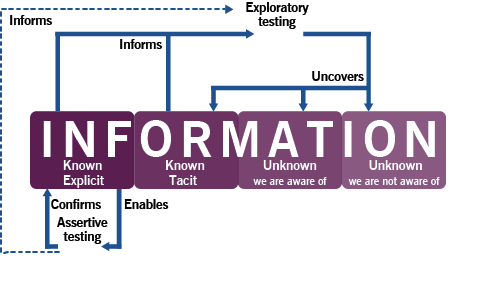 For further details on types of information and the related practical implications, refer to the knowledge management practice guide.
[Speaker Notes: Reference to the Create, Deliver & Support (CDS) Syllabus (December 2019)
2. Know how relevant ITIL practices contribute to creation, delivery and support across the SVS and value streams
2.2 Know how the following ITIL practices contribute to a value stream for a new service (4.2.1 (including subsections), and the following references from the practice guidance): 
e) Service validation and testing (2.1, 2.2.3.5, 2.3 & 2.4 (including subsections))

2.2.3 Assertive (scripted) and exploratory (investigative) testing 
Testing provides information for decision-making in regard to a product or a service. Information is either known or unknown. 

There are two states of known information: 
explicit information 
tacit information. 
There are two states of unknown information: 
information that is known to exist, but which has not been accessed 
information that is not known to exist. 
For further details on types of information and the related practical implications, refer to the knowledge management practice guide. 

Based on the different states of information, there are two perspectives regarding software testing: 
Assertive (or scripted) testing aims to verify that a component, product, or service meets pre-defined criteria that are based on agreed requirements. 
Exploratory (or investigative) testing aims to uncover unknown information about a service component, product, service, or environment in order to identify risks that have not been addressed by pre-defined criteria. 

The two approaches should be combined and balanced; adherence to one alone decreases the quality of information about products and services, which may lead to sub-optimal management decisions. Figure 2.2 illustrates how testing influences the information available.

Figure 2.2 Testing helps to confirm and uncover information]
Assertive and exploratory testing
Based on the different states of information, there are two perspectives regarding software testing:
Assertive testing approach
Assertive (or scripted) testing aims to verify that a component, product, or service meets pre-defined criteria that are based on agreed requirements.
This type of testing relies on explicitly expressed and documented expectations. It also requires the tested artefact to be created. 
Can be performed manually or automated, depending on what is being tested and whether the organization has the required tools. 
Is limited by its nature: it can only be used to reduce known and documented risks in a limited spectrum of circumstances. It is also limited by the testing strategy for the product or service being tested.
Exploratory testing approach
Exploratory (or investigative) testing aims to uncover unknown information about a service component, product, service, or environment in order to identify risks that have not been addressed by pre-defined criteria.
Is based on investigating unknowns with the intent of uncovering information that is relevant to the perceived quality and value of the services. It relies on lateral and critical thinking skills and is often based on the exploration of possible product vulnerabilities and associated threats. 
Is commonly misunderstood to be ad hoc and unstructured. Actually, it is structured through small testing missions, known as test charters, which focus testing on targeted areas. 
This approach is essential in the context of agile development and the constantly growing complexity of information and organizational systems. It enables fast learning and feedback loops throughout the lifecycle and continual improvement.
The two approaches should be combined and balanced.
[Speaker Notes: Reference to the Create, Deliver & Support (CDS) Syllabus (December 2019)
2. Know how relevant ITIL practices contribute to creation, delivery and support across the SVS and value streams
2.2 Know how the following ITIL practices contribute to a value stream for a new service (4.2.1 (including subsections), and the following references from the practice guidance): 
e) Service validation and testing (2.1, 2.2.3.5, 2.3 & 2.4 (including subsections))

2.2.3 Assertive (scripted) and exploratory (investigative) testing (continued)

2.2.3.1 Assertive testing approach 
Assertive testing confirms whether explicit expectations on how a service should be designed, developed, and performed are being met. 

This type of testing relies on explicitly expressed and documented expectations (usually in the form of the acceptance criteria). It also requires the tested artefact to be created. 

Assertive testing can be performed manually or automated, depending on what is being tested and whether the organization has the required tools. Either way, assertive testing is based on documented test scripts that describe acceptance criteria, testing manipulations, and pass/fail criteria in a human or programming language. Automated testing is common for software and digital infrastructure, but it can be applied to other aspect of services, including controls, communications, system integrations, and interactions with users. 

Assertive testing is limited by its nature: it can only be used to reduce known and documented risks in a limited spectrum of circumstances. It is also limited by the testing strategy for the product or service being tested; some known risks may be omitted to provide sufficient, not exhaustive, assurance. 

2.2.3.2 Exploratory testing approach 
Exploratory testing is based on investigating unknowns within a product, service, or environment with the intent of uncovering information that is relevant to the perceived quality and value of the services. It relies on lateral and critical thinking skills and is often based on the exploration of possible product vulnerabilities and associated threats. 

Exploratory testing is commonly misunderstood to be ad hoc and unstructured. Actually, it is structured through small testing missions, known as test charters, which focus testing on targeted areas to investigate specific product risks. 

This approach is essential in the context of agile development and the constantly growing complexity of information and organizational systems. It enables fast learning and feedback loops throughout the product and service lifecycle, which enables products’ and services’ continual improvement.]
Service validation and testing - scope
The scope of the service validation and testing practice includes: 

translating the requirements for products or services into deployment and release management acceptance criteria 
establishing test approaches and defining test plans for new or changed products and services 
eliminating risk and uncertainty of new or changed products and services by testing 
discovering new information about new or changed products and services by testing 
continually reviewing test approaches and methods to improve the efficiency of the tests.
Note: There are many activities and areas of responsibility that are not included in the service validation and testing practice, but they are still closely related. Practices combine activities through value streams to deliver value.
[Speaker Notes: Reference to the Create, Deliver & Support (CDS) Syllabus (December 2019)
2. Know how relevant ITIL practices contribute to creation, delivery and support across the SVS and value streams
2.2 Know how the following ITIL practices contribute to a value stream for a new service (4.2.1 (including subsections), and the following references from the practice guidance): 
e) Service validation and testing (2.1, 2.2.3.5, 2.3 & 2.4 (including subsections))

2.3 SCOPE 
The scope of the service validation and testing practice includes: 
translating the requirements for products or services into deployment and release management acceptance criteria 
establishing test approaches and defining test plans for new or changed products and services 
eliminating risk and uncertainty of new or changed products and services by testing 
discovering new information about new or changed products and services by testing 
continually reviewing test approaches and methods to improve the efficiency of the tests 
There are a number of activities and areas of responsibility that are not included in the service validation and testing practice, although they are still closely related to service validation and testing. These are listed in Table 2.2, along with references to the practices in which they can be found. It is important to remember that ITIL practices are merely collections of tools to use in the context of value streams; they should be combined as necessary, depending on the situation. 

Table 2.2 Activities related to the service validation and testing practice described in other practice guides 

Activity																		Practice guide

Establishing detailed requirements for the utility and warranty of the new or changed product or service 			Business analysis 
Analysing new requirements for services outside of existing utility and warranty options 				 		
Maintaining financial control over testing 													Financial management  
Defining a testing budget 										
Developing and managing software 														Software development and management 
Developing and managing infrastructure 													Infrastructure and platform management
Operational communications with users and feedback gathering									Service desk
Deploying service components															Deployment management
Releasing services																Release management
Ongoing management and implementation of improvements										Continual improvement]
Service validation and testing - PSF’s
The service validation and testing practice includes the following PSFs:

Defining and agreeing an approach to the validation and testing of the organization’s products, services, and service components in line with the organization’s requirements for speed and quality of service changes

Ensuring that new and changed components, products, and services meet agreed criteria
[Speaker Notes: Reference to the Create, Deliver & Support (CDS) Syllabus (December 2019)
2. Know how relevant ITIL practices contribute to creation, delivery and support across the SVS and value streams
2.2 Know how the following ITIL practices contribute to a value stream for a new service (4.2.1 (including subsections), and the following references from the practice guidance): 
e) Service validation and testing (2.1, 2.2.3.5, 2.3 & 2.4 (including subsections))

2.4 PRACTICE SUCCESS FACTORS 

Definition: Practice Success Factor (PSF) 
A complex functional component of a practice that is required for the practice to fulfil its purpose. 

A PSF is more than a task or activity; it includes components from all four dimensions of service management. The nature of the activities and resources of PSFs within a practice may differ, but together they ensure that the practice is effective. 

The service validation and testing practice includes the following PSFs:

Defining and agreeing an approach to the validation and testing of the organization’s products, services, and service components in line with the organization’s requirements for speed and quality of service changes
Ensuring that new and changed components, products, and services meet agreed criteria]
Service validation and testing - PSF’s
Defining and agreeing approaches to the validation and testing of the organization's products, services, and components in line with the organization's requirements for speed and quality of service changes

Service validation should establish an approach to capture all of the utility and warranty requirements that involves different stakeholders and sources of information. It should also propose methods of translating requirements into acceptance criteria. 

A test strategy defines how testing should be implemented, considering the objectives. Test planning should be based on the test strategy. The test strategy also defines the test management approach and the test phases (or levels) and types that are in scope. The testing phases include:
Unit
Integration
System
Acceptance

Test plans define the detailed activities, estimates, and schedules for each test phase. Therefore, the test strategy defines the overall scope and approach, whereas the test plans detail each of the test phases.
[Speaker Notes: Reference to the Create, Deliver & Support (CDS) Syllabus (December 2019)
2. Know how relevant ITIL practices contribute to creation, delivery and support across the SVS and value streams
2.2 Know how the following ITIL practices contribute to a value stream for a new service (4.2.1 (including subsections), and the following references from the practice guidance): 
e) Service validation and testing (2.1, 2.2.3.5, 2.3 & 2.4 (including subsections))

2.4 PRACTICE SUCCESS FACTORS

2.4.1 Defining and agreeing approaches to the validation and testing of the organization's products, services, and components in line with the organization's requirements for speed and quality of service changes 

Service validation should establish an approach to capture all of the utility and warranty requirements for any product, services, and components. This approach should involve different stakeholders and sources of information from the stakeholders, such as customer and user requirements and feedback, business requirements, internal and external compliance and regulatory requirements, risk and security, and other sources of requirements. This approach should also propose methods of translating requirements into acceptance criteria for the service. 

A test strategy defines how testing should be implemented, considering the project’s objectives. Test planning should be based on the test strategy. The test strategy also defines the test management approach, including how testing will be organized and controlled. 

The test strategy defines the test phases (or levels) and types that are in scope. 

The testing phases include:
Unit  Undertaken by the developers to verify that what they have developed meets the requirements. A unit is typically a component of the overall system that is tested in isolation.
Integration  Undertaken when development is complete enough to start integrating different systems, concerned with the testing of the integration between systems.
System  Undertaken when it has been verified that the system’s components can be integrated, system testing considers the end-to-end functionality of the system.
Acceptance  User acceptance testing (UAT) is the formal test phase where end users verify and validate that what is to be delivered meets their requirements.

In each of these test phases, the test strategy must consider which test types are appropriate. Test types include: 
Functional  Testing what the system being delivered will do.
Non-functional  Testing the aspects of the system that are not directly related to its functional requirements. Common non-functional aspects are:
Performance  Behaviour under normal conditions.
Load  Behaviour with increasing load.
Stress  Behaviour when approaching the upper operational limits.
Security  Authorization and authentication system controls.
Usability  How well the users of the system can engage with the system.
Regression  New developments (progression) and bug fixes (debugging) can introduce unexpected system behaviour. Regression testing aims to verify that the system still functions as required following change.

Test plans define the detailed activities, estimates, and schedules for each test phase. Therefore, the test strategy defines the overall scope and approach, whereas the test plans detail each of the test phases. This is outlined in Table 2.3. 

Table 2.3 Test strategy]
Service validation and testing - PSF’s
Ensuring that new and changed components, products, and services meet agreed criteria 

Test strategies must be appropriate for the relevant project and organizational structure and must consider the development methodology used and the type of system/service involved.

Testing is not limited to software artefacts; data migration, training, operational readiness, release management, and reporting are other areas that require specific testing attention.  

Test should consider several additional aspects, such as:
Test organization
Test planning and control
Test analysis and design
Test phases and cycles
Test preparation and execution
Evaluating exit criteria and reporting
[Speaker Notes: Reference to the Create, Deliver & Support (CDS) Syllabus (December 2019)
2. Know how relevant ITIL practices contribute to creation, delivery and support across the SVS and value streams
2.2 Know how the following ITIL practices contribute to a value stream for a new service (4.2.1 (including subsections), and the following references from the practice guidance): 
e) Service validation and testing (2.1, 2.2.3.5, 2.3 & 2.4 (including subsections))

2.4 PRACTICE SUCCESS FACTORS

2.4.2 Ensuring that new and changed components, products, and services meet agreed criteria 

No two projects are the same, and test strategies must be appropriate for the relevant project and organizational structure. Each test strategy should aim to: 
achieve the optimum test coverage in the time available by balancing effectiveness with efficiency
be pragmatic and suit the needs of the programme, available resources, and available skills
be aligned to the development methodology, technologies being employed, and the nature of the system being developed
establish a high level of confidence in the delivery of software as early as possible
confirm the accuracy of the software that is delivered (functional attributes)
mitigate the level of business risk associated with implementing new software
continue to improve and optimize the test process as the project unfolds
identify test related risks, issues, and areas that are vulnerable and provide appropriate recommendations.

To achieve this, the test strategy needs to address: 

test organization
test planning and control
test analysis and design
test phases and cycles 
test preparation and implementation
test progress and reporting
incident management
test closure and exit criteria.

The test strategy must consider the development methodology being employed. A waterfall development model often allows for the early static testing and validation of captured user requirements. A more iterative methodology may not deliver fully-formed user requirements before coding starts. The test strategy needs to be appropriate. 

The test strategy must also consider the type of system/service involved. For example, testing a finance system at year-end requires a very different approach than testing an ecommerce website. It is important to consider the fundamentals of the testing environment: the processes, systems, resources, and management required to validate quality. 

Testing is not limited to software artefacts; data migration, training, operational readiness, release management, and reporting are other areas that require specific testing attention.]
Test organization
Those that test the system should be independent of those that develop the system. The mindset of a tester and a developer are different. Developers typically aim to prove that what they have developed meets requirements: testers aim to prove that requirements have been meet and that no other issues have been introduced. 

The test organization should encourage this separation to improve the effectiveness of the testing. The roles and responsibilities of those involved in the testing should be clearly defined, including the test management and test analyst roles, as well as supporting roles involving incident management, configuration management, change control, deployment, and release.
[Speaker Notes: 2.4.2.1 Test organization 
Those that test the system should be independent of those that develop the system. The mindset of a tester and a developer are different. Developers typically aim to prove that what they have developed meets requirements: testers aim to prove that requirements have been meet and that no other issues have been introduced. 

The test organization should encourage this separation to improve the effectiveness of the testing. The roles and responsibilities of those involved in the testing should be clearly defined, including the test management and test analyst roles, as well as supporting roles involving incident management, configuration management, change control, deployment, and release.]
Test planning and control
If the software development lifecycle follows a sprint-based methodology, testing should be involved in sprint planning. Each sprint should deliver artefacts that are testable, even if that requires the use of stubs and drivers, which should then be in the sprint scope.  

Releases made available to testing consist of progression payloads (things that are new) and regression impacts (things that need testing to validate that they continue to function as required). 

In terms of progression and regression, the threats to any release typically comprise of: 

New functionality being introduced to meet a requirement (progression and regression threat). This threat originates from the existing project.
Bug fixes to new functionality (progression and regression threat). This threat originates from the existing project.
Hotfixes to a production service (regression threat). This threat originates from the production service provider(s).
Maintenance releases for a production service (regression threat). This threat originates from the production service provider(s).
[Speaker Notes: 2.4.2.2 Test planning and control 
If the software development lifecycle follows a sprint-based methodology, testing should be involved in sprint planning. Each sprint should deliver artefacts that are testable, even if that requires the use of stubs and drivers, which should then be in the sprint scope.  

Releases made available to testing consist of progression payloads (things that are new) and regression impacts (things that need testing to validate that they continue to function as required). 

In terms of progression and regression, the threats to any release typically comprise of: 
●	New functionality being introduced to meet a requirement (progression and regression threat). This threat originates from the existing project.
●	Bug fixes to new functionality (progression and regression threat). This threat originates from the existing project.
●	Hotfixes to a production service (regression threat). This threat originates from the production service provider(s).
●	Maintenance releases for a production service (regression threat). This threat originates from the production service provider(s).]
Test analysis and design
Reporting on test progress only in terms of the percentage of overall coverage does not support informed risk assessment. To report on test progress in a meaningful way, testing should be aligned to the programme deliverables and requirements. 

Each release to testing includes a payload. The payload can be divided into payload elements (PE). Each PE has a discrete test pack that is reported on. 

Testing functionalities and recording successful results but not performing regression tests leads to high confidence in the new developments but does not indicate that the system has not been compromised. It is important to consider addressing the PEs and reporting on them upfront.  

To further subdivide regression tests, practitioners can consider the core functions of the system under test and define focus areas. Order entry could be one focus area, customer billing could be another. By categorizing regression testing across focus areas, a better assessment of outstanding test risk can be made
[Speaker Notes: 2.4.2.3 Test analysis and design 
Reporting on test progress only in terms of the percentage of overall coverage does not support informed risk assessment. To report on test progress in a meaningful way, testing should be aligned to the programme deliverables and requirements. 

Each release to testing includes a payload. The payload can be divided into payload elements (PE). Each PE has a discrete test pack that is reported on. 

For example, in a web-based order entry system, the programme schedule has defined a sprint to: 
●	PE 1: deliver the customer short code lookup facility (a progression deliverable with a regression impact)
●	PE 2: allow payments to be made via credit card (a progression deliverable with a regression impact)
●	PE 3: deliver the total order value as an automatically updated field on the order entry web page, thus replacing the need for the user to manually use the ‘calculate order total’ function (a progression deliverable with a regression impact)
●	PE 4: up to ten development hours of bug fixes to be delivered in this sprint for open bugs from previous sprints (a progression and regression deliverable).

Testing has reviewed the programme schedule, obtained copies of the requirements and functional design documentation, and estimated that 45 test cases are required to cover all of the sprint’s progression deliverables. Additionally, when considering the regression risk of the sprint, testing identified a further 25 test cases that should be run as the sprint developments impacted the system’s core functionality. 

This gives a total test pack size of 70 test cases if testing is planned for one functional test phase with two three-day cycles. 

Reporting during the first test cycle might state that 80% of test cases have been run and passed by the end of the second day. However, this cannot be considered a good result without confirming which tests have been run and which are still to be run. Running and successfully passing all of the regression tests would indicate that the sprint introduced no regression issues. 

Testing functionalities and recording successful results but not performing regression tests leads to high confidence in the new developments but does not indicate that the system has not been compromised. It is important to consider addressing the PEs and reporting on them upfront. 

In the above example, knowing that there was one day left for testing in the schedule, ten regression tests outstanding, and five progression tests outstanding would inform the focus of the remaining test efforts. 

To further subdivide regression tests, practitioners can consider the core functions of the system under test and define focus areas. Order entry could be one focus area, customer billing could be another. By categorizing regression testing across focus areas, a better assessment of outstanding test risk can be made]
Test phases and cycles
Having defined the required test scope, practitioners can consider the test schedule by PEs and focus areas. Testing should begin as soon as the deployment and release activities to the test environment have been completed. It is important to consider the order in which the PEs and focus areas will be tested. The default should be to test the most complex or the newest developments, which are generally the highest risk, as soon as possible. 

Having identified the testing scope estimation to test execution duration is required and given the defects impact test execution, defect rates needs to also be estimated and factored into a test execution schedule. 

Planning the testing of a new system can be difficult; it is important to plan based on estimations of the outcomes and, as the system is iteratively tested, these estimates can be refined. 

It may be useful to express the impact of defects in terms of test cases.
[Speaker Notes: 2.4.2.4 Phases and cycles 
Having defined the required test scope, practitioners can consider the test schedule by PEs and focus areas. Testing should begin as soon as the deployment and release activities to the test environment have been completed. It is important to consider the order in which the PEs and focus areas will be tested. The default should be to test the most complex or the newest developments, which are generally the highest risk, as soon as possible. 

Having identified the testing scope estimation to test execution duration is required and given the defects impact test execution, defect rates needs to also be estimated and factored into a test execution schedule. 

Planning the testing of a new system can be difficult; it is important to plan based on estimations of the outcomes and, as the system is iteratively tested, these estimates can be refined. 

It may be useful to express the impact of defects in terms of test cases. 

Example: 
The next release of the latest sales order processing system has been analysed by the test team. Analysis of the PEs and focus areas has been completed. 172 test cases have been identified to cover the PEs, but the standard regression pack of 150 test cases and any additional 60 regression tests due to the nature of the PEs has been scoped, giving a total regression pack size of 210 test cases. In this example, regression tests are run manually. 

At test planning, it is assumed that 20% of all PEs (34) and 10% of regression tests (21) will result in a defect.  

Not all defects are equal; some are complex to triage and fix, and others are trivial. Defects are assumptively categorized as complex, standard, or trivial and assigned an amount of time that it should take to be resolved. 

Table 2.4 outlines the information for an estimated defect total of 55.

Table 2.4  Example defect information 

A weighting factor can be used to adjust for the complexity of some defects. The adjusted total can be treated as additional test cases to be executed. Adding these to the test case scope builds in an allowance for defect fixing. 

Assumptions regarding how long it will take a tester to run a test are required for test execution planning. 

Working on the basis of ‘tests per tester per day’ (TPTPD) can be useful. As with defect estimation, not all tests are equal: some taking longer to run than others. 

Table 2.5 outlines the test case information based on the example test scope of 382 test cases (172 PEs and 210 focus areas). 

Table 2.5  Results for the example 382 test cases 

Table 2.5 shows an allowance in the estimation of the duration of testing for full coverage. Including additional testers or scope reductions will reduce the test duration. 

In the above examples, PEs and focus areas have been treated equally. Greater precision can be achieved by estimating these separately.  

The test schedule should be organized by phase and into one or more cycles. Each cycle has a clear definition of the PEs and focus areas in scope for testing, with the highest risk generally tested first. 

A 3-cycle approach for larger test phases is common. Table 2.6 outlines a 3-cycle approach. 

Table 2.6  3-cycle test phase
Cycle 1						Cycle 2				Cycle 3 (Final Test Cycle – FTC)

High risk/priority PE’s				Lower priority Pes			Final fixes 
High priority focus areas 			Lower priority focus areas 	Prioritized focus area clean run 
							Fixes from Cycle 1 		Prioritized PE backlog 
							Backlog from Cycle 1]
Test preparation and execution
Planning for test execution can be a significant undertaking. Many factors need to be anticipated so that test execution can progress. Factors such as environment(s) provisioning, data creation, user account, and role configuration need to be planned. 

A plan schedules the activities of and defines the roles and responsibilities for the test preparation phase. 

Before test execution can begin, an agreed number of environment and system validation tests need to be successfully run. In addition, prepared test data should be closely guarded; it is often time consuming to generate test data. 

When test execution has started, it is important to ensure that momentum is maintained. Often, the initial stages of testing identify blockers; this should be anticipated. 

Typically, the biggest threats to testing are incidents. To ensure focus is kept on the test execution, it should be the defect manager’s responsibility to ensure that defects are resolved quickly and prioritized to support test execution progress. 

As part of the defect management process, a clear definition of severity and priority is required. 
Severity, to measure the impact of the defect on the ability to release the system. 
Priority, to support the testing schedule. It is important to remember, though, that critical-severity defects are not necessarily highest priority.
[Speaker Notes: 2.4.2.5 Test preparation and execution 
Planning for test execution can be a significant undertaking. Many factors need to be anticipated so that test execution can progress. Factors such as environment(s) provisioning, data creation, user account, and role configuration need to be planned. 

A plan schedules the activities of and defines the roles and responsibilities for the test preparation phase. Daily stand-ups to monitor progress can be useful. Test preparation should be approached as a project in its own right, needing the usual project management techniques to ensure success. 

Before test execution can begin, an agreed number of environment and system validation tests need to be successfully run. In addition, prepared test data should be closely guarded; it is often time consuming to generate test data. Data that has been created should only be used when the system under test can support the testing scope. 

When test execution has started, it is important to ensure that momentum is maintained. Often, the initial stages of testing identify blockers; this should be anticipated. The appropriate resolver groups should be on standby with enhanced support to resolve early issues quickly. Often, resolver groups can remain occupied, such as by supporting ongoing development efforts for the next release of the system, while they are on standby. 

Typically, the biggest threats to testing are incidents. To ensure focus is kept on the test execution, it should be the defect manager’s responsibility to ensure that defects are resolved quickly and prioritized to support test execution progress. 

As part of the defect management process, a clear definition of severity and priority is required. Severity, to measure the impact of the defect on the ability to release the system. Priority, to support the testing schedule. It is important to remember, though, that critical-severity defects are not necessarily highest priority.  
If development are using a sprint approach, a number of hours per sprint could be allocated to test defect debugging (resolver group resources could be allocated to support testing). The testing defect manager should ensure that defects are debugged, fixed, and deployed for re-testing to support the test execution schedule. 

The testing defect manager should monitor KPI’s, such as the number of defects identified in the release, in order to identify areas where additional training and support may be required. KPI’s focus on areas that have to potential to maximize improvement.]
Evaluating exit criteria and reporting
Crucially, practitioners should know when to stop testing. 

The exit criteria defined as part of the test analysis and design phase are used to identify when the system being tested is good enough. Test reports will reference the exit criteria and project an outcome, such as whether the test will finish on time. If the report indicates an issue, corrective action is required. Considering the test execution in terms of the PEs and focus areas is useful. In this way, reporting enables a more insightful view on the risk being carried. 

If the same focus areas feature repeatedly in the regression testing for regular releases, normalizing their test execution schedules and comparing the progress of the test execution in this release to the last X releases clearly indicates the testing’s trajectory.  

At a minimum, daily and weekly test status reports detailing test execution coverage and pass/fail rates by PEs and focus areas (regression) should be required. These reports will provide metrics on the performance of the test capability, such as the actual observed TPTPD, defect rates by severity, debugging rates, and first-time fix rates and assess the trajectory of test execution.
[Speaker Notes: 2.4.2.6 Evaluating exit criteria and reporting 
Crucially, practitioners should know when to stop testing. 

The exit criteria defined as part of the test analysis and design phase are used to identify when the system being tested is good enough. Test reports will reference the exit criteria and project an outcome, such as whether the test will finish on time. If the report indicates an issue, corrective action is required. Considering the test execution in terms of the PEs and focus areas is useful. In this way, reporting enables a more insightful view on the risk being carried. 

If the same focus areas feature repeatedly in the regression testing for regular releases, normalizing their test execution schedules and comparing the progress of the test execution in this release to the last X releases clearly indicates the testing’s trajectory.  

At a minimum, daily and weekly test status reports detailing test execution coverage and pass/fail rates by PEs and focus areas (regression) should be required. These reports will provide metrics on the performance of the test capability, such as the actual observed TPTPD, defect rates by severity, debugging rates, and first-time fix rates and assess the trajectory of test execution.]
Test closure
Once the final testing has been completed (the exit criteria has been met), test closure can be initiated. Depending on the nature of the system, this may be triggered at the end of testing. In other cases, this may follow a successful early life support (ELS) or hyper care phase following deployment and release. Often, key test resources are retained during a pre-defined ELS phase while the system stabilizes in the production environment. 

This will involve:
formally releasing resources from test activities and transitioning into business as usual (BAU) operations
archiving and indexing test assets, including test strategies, plans, reports, and scripts
transitioning to BAU will likely require reference to the test assets, especially when considering regression testing packs that the BAU support operation will need to maintain.

Lessons learned from testing should be captured, including both what did and did not work well. To support the Continual Improvement Practice, it is important to ensure that lessons learned are incorporated into the test strategy. Detailing which lessons are being addressed/repeated/not addressed. Those lessons not addressed and/or repeated should be transitioned by default to the next lessons-learned session.
[Speaker Notes: 2.4.2.7  Test closure 
Once the final testing has been completed (the exit criteria has been met), test closure can be initiated. Depending on the nature of the system, this may be triggered at the end of testing. In other cases, this may follow a successful early life support (ELS) or hyper care phase following deployment and release. 

Often, key test resources are retained during a pre-defined ELS phase while the system stabilizes in the production environment. 

This will involve:
formally releasing resources from test activities and transitioning into business as usual (BAU) operations
archiving and indexing test assets, including test strategies, plans, reports, and scripts
transitioning to BAU will likely require reference to the test assets, especially when considering regression testing packs that the BAU support operation will need to maintain.

Lessons learned from testing should be captured, including both what did and did not work well. To support the Continual Improvement Practice, it is important to ensure that lessons learned are incorporated into the test strategy. Detailing which lessons are being addressed/repeated/not addressed. Those lessons not addressed and/or repeated should be transitioned by default to the next lessons-learned session.]
Change enablement - purpose
The purpose of change enablement practice is to maximize the number of successful service and product changes by ensuring that risks have been properly assessed, authorizing changes to proceed, and managing the change schedule.
The change enablement practice aims to ensure that changes to services and their components are controlled and that they meet the organization’s change-related needs. Authorized changes should enable the desired outcomes and meet the organization’s requirements regarding change throughput (the number of changes made and the speed of change realization) and risk management. Flexibility and agility infuse this practice because they are key aspects of a modern organization. 

The change enablement practice incorporates three premises: 
Changes are planned and realized in the context of value streams. The practice is integrated into value streams and ensures that changes are effective, safe, and timely in order to meet stakeholders’ expectations. 
It does not aim to unify all the changes planned and carried out in an organization into one big picture: in a digital environment, where hundreds of changes may be happening simultaneously, this is neither possible nor required. 
The practice should focus on balancing effectiveness, throughput, compliance, and risk control for all changes in the defined scope.
[Speaker Notes: Reference to the Create, Deliver & Support (CDS) Syllabus (December 2019)
2. Know how relevant ITIL practices contribute to creation, delivery and support across the SVS and value streams
2.2 Know how the following ITIL practices contribute to a value stream for a new service (4.2.1 (including subsections), and the following references from the practice guidance): 
f) Change enablement (2.1, 2.2.1, 2.4 (including subsections), 4.1.1, 4.1.2) 

2.1 PURPOSE AND DESCRIPTION

Key message
The purpose of the change enablement practice is to maximize the number of successful service and product changes by ensuring that risks have been properly assessed, authorizing changes to proceed, and managing the change schedule. 

The change enablement practice aims to ensure that changes to services and their components are controlled and that they meet the organization’s change-related needs. Authorized changes should enable the desired outcomes and meet the organization’s requirements regarding change throughput (the number of changes made and the speed of change realization) and risk management. Flexibility and agility permeate this practice because they are key aspects of a modern organization. 

The change enablement practice incorporates three premises: 
Changes are planned and realized in the context of value streams. The practice is integrated into value streams and ensures that changes are effective, safe, and timely in order to meet stakeholders’ expectations. 
The practice does not aim to unify all the changes planned and carried out in an organization into one big picture: in a digital environment, where hundreds of changes may be happening simultaneously, this is neither possible nor required. 
The practice should focus on balancing effectiveness, throughput, compliance, and risk control for all changes in the defined scope.]
Complexity-based approach to changes
The change enablement practice should include approaches to situations of different complexity and predictability.

These approaches may include: 
standard changes 
changes planned and controlled based on expert analysis of the situation 
changes planned based on multiple safe-to-fail experiments 
emergency changes implemented without sufficient assessment and planning. 
The first three approaches are applicable in all types of business situation, from business as usual to catastrophic disasters. The last applies to chaotic situations where the cost of delay is higher than the cost of a wrong action. 
Standardization and automation can be beneficial for this practice, because they allow for significantly accelerated change while retaining sufficient control. This is the recommended method of change enablement for digital resources, products, and services. Decreasing the size of changes can increase the effectiveness and throughput of the practice while decreasing the level of risk. Size should be an important consideration for organizations’ change models.
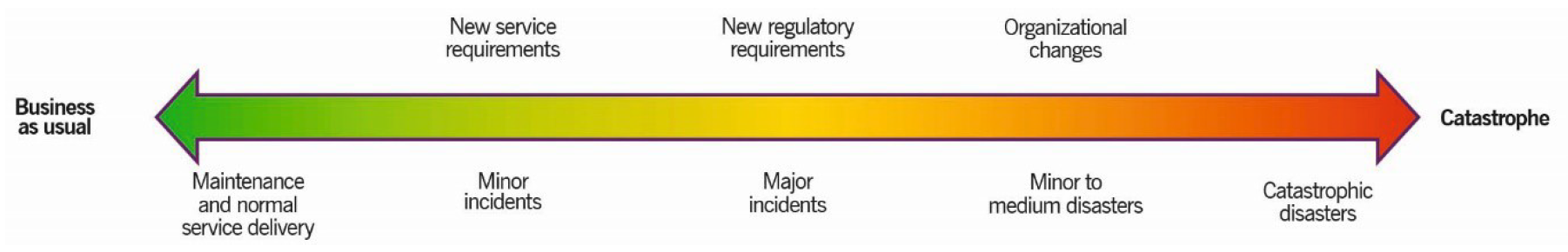 [Speaker Notes: Reference to the Create, Deliver & Support (CDS) Syllabus (December 2019)
2. Know how relevant ITIL practices contribute to creation, delivery and support across the SVS and value streams
2.2 Know how the following ITIL practices contribute to a value stream for a new service (4.2.1 (including subsections), and the following references from the practice guidance): 
f) Change enablement (2.1, 2.2.1, 2.4 (including subsections), 4.1.1, 4.1.2) 

2.2 TERMS AND CONCEPTS

Definition: Change 
The addition, modification, or removal of anything that could have a direct or indirect effect on services. 

The change enablement practice ensures that every change achieves the intended outcomes. This aligns with the guiding principle ‘focus on value’. Stakeholders are more interested in the value that a change enables than in the technical details of the change. Changes that are implemented with technical precision, but which fail to enable the desired outcomes, fall short of expectations. Additionally, changes may have unintended outcomes, including negative impacts on users, service downtime, degradation, and destabilization. It is important to control these outcomes. 

Changes are accomplished using various approaches and methodologies, each of which represents a different level of business risk. Changes in software are often made through frequent and regular deployment of new features and modifications. These changes can be delivered through continuous integration/continuous delivery (CI/CD), as practised in DevOps and other forms of iterative/Agile delivery (for more information on CI/CD, see ITIL Specialist: Create, Deliver and Support). Changes in physical infrastructure may be slower, requiring a staged, ‘waterfall’ approach. Some changes of this type may be run as projects, using relevant project management techniques and controls. 

In practice, however, few organizations are fully at one extreme or the other. Organizations have multiple value streams, most of which include changes. The change enablement practice must be adaptive to meet the needs of various approaches to change development. 

2.2.1 Complexity-based approach to changes 
The change enablement practice should ensure a balance between change effectiveness, change throughput, and risk control. This means that the approaches to change planning authorization and ongoing control need to be selected carefully. 

Figure 2.1 Changes are needed in all business situations 

Changes are possible in all business situations, from business as usual to catastrophic (see Figure 2.1). Organizations should be able to make changes in any situation on this spectrum. 
Business-as-usual situations are relatively predictable, with low levels of uncertainty. Catastrophic situations have the highest levels of uncertainty. Changes in any type of situation, however, have varying levels of complexity and predictability. 

Changes can be standardized and automated where uncertainty is low, which helps to decrease the costs and accelerate the changes. Check-lists, templates, and standardized ways of working can be used in these situations. This is reflected in the definition of a standard change. 

Definition: Standard change 
A low-risk, pre-authorized change that is well understood and fully documented, and which can be implemented without needing additional authorization. 

Examples of standard changes include: 
fulfilment of a service request 
maintenance of infrastructure 
routine testing of contingency measures 
routine software updates. 

When the procedure for a standard change is created or modified, the procedure should be authorized and undergo a full risk assessment. This risk assessment does not need to be repeated for every change; it is needed only if the procedure itself undergoes another modification. 

Although standard changes are usually associated with business-as-usual situations, there are multiple examples of standardization in situations with higher levels of uncertainty. These include: 
standard incident resolutions 
standard responses to disasters. 
These may help organizations to decrease uncertainty in extreme situations by following a pre- defined routine and applying pre-tested solutions. 

However, standard solutions may be unavailable or fail. These cases require a different approach to the change enablement practice. 

When there is no effective standardized approach to a change, organizations usually attempt to plan, authorize, and control that change. They follow a process that includes collective expert assessment, authorization, and control. The process is performed by a group of people combining expertise and authority. These are ‘normal changes’, some of which are low risk. The change authority for these is usually someone who can make rapid decisions, often using automation to accelerate the change. When a normal change is high risk, the change authority might be the management board or the equivalent. 

Definition: Change authority 
A person or group responsible for authorizing a change. 

A normal change can be triggered by the creation (manual or automated) of a change request. However, organizations with an automated pipeline for CI/CD often automate most of the change enablement practice processes. Some steps (such as service request registration) may become practically invisible. 

Change models provide guidance for handling normal changes. Organizations usually develop change models that determine procedures and roles for the assessment, authorization, and ongoing control of changes based on their type. 

Definition: Change model 
A repeatable approach to the management of a particular type of change. 

Change models can be defined based on factors such as: 
systems/technologies to change 
scale of change 
locations/territories 
customers
regulatory requirements affecting the change. 

The models may determine an approach to the change enablement practice in all four dimensions of service management (Table 2.1). 

Table 2.1 Examples of factors that may be determined by change models in the four dimensions of service management 

Value streams and processes
Change process and procedures, including the level of formalization 
Level and form of the change authority

Organizations and people 				
Competencies needed 
Organizational solutions (such as change advisory board, or peer review) 
Accountability 
Responsibilities 
Delegation rules 

Information and technology 					
Information requirements 
Tooling 
Automation 

Partners and suppliers 
Involvement of third parties to the change planning and realization 
Communications with partners and suppliers 

In addition, organizations need to consider a change’s risk level. An organization may, for example, decide to limit a change’s potential risk by deconstructing it into iterations. Each iteration of the change is thus below an agreed risk-level threshold, introducing limited and manageable risk. Generally, smaller changes also cost less and are easier to control. Based on these considerations, many organizations limit the size of individual changes, particularly of software and other digital resources. 

Change models may be helpful when managing uncertainty in complex situations. For example, a process determined by the change model may include the safe-to-fail testing of several hypotheses before one or some of the solutions are implemented. This may help to address incidents and disasters where there is no clarity around what changes are needed. Although this approach is more common for unstable situations, it is also applicable to business-as-usual situations. 

The change enablement practice should ensure that changes are implemented effectively, safely, and promptly in emergency situations. Changes that help to correct emergency situations are commonly known as emergency changes. 

Definition: Emergency change 
A change that must be introduced as soon as possible. 

Although some emergency scenarios may be predicted and provided with a standard solution (including standard changes required), many situations have neither a ready solution nor the time for safe-to-fail testing. 

Change models for emergency changes often include bypassed or delayed procedures, such as change request registration or updating of the change schedule. They may also determine a dedicated change authority of high power and availability, together with other special arrangements. The aim is to accelerate changes while keeping risks at an acceptable level. 

Two important considerations regarding emergency changes: 
‘Emergency’ does not mean ‘no rules or control’. Emergency changes can be standardized and automated. This can accelerate them without compromising control. Emergency does not always mean completely unpredictable and unknown. 
Some emergency changes do deal with the unpredictable and unknown. They may need fast implementation of the best available solution without sufficient information or time for testing. This applies to situations where the cost of delay is equal to or higher than the risks associated with unsuccessful change. 

Key message
The change enablement practice should include approaches to situations of different complexity and predictability. 

These approaches may include: 
standard changes 
changes planned and controlled based on expert analysis of the situation 
changes planned based on multiple safe-to-fail experiments 
emergency changes implemented without sufficient assessment and planning. 

The first three approaches are applicable in all types of business situation, from business as usual to catastrophic disasters. The last approach applies to chaotic situations where the cost of delay is higher than the cost of a wrong action. 

Standardization and automation can be hugely beneficial for this practice, because they allow for significantly accelerated change while retaining sufficient control. This is the recommended method of change enablement for digital resources, products, and services. 

Decreasing the size of changes can increase the effectiveness and throughput of the practice while decreasing the level of risk. Size should be an important consideration for organizations’ change models.]
Change enablement - PSF’s
Ensuring that changes are realized in a timely and effective manner 
Change effectiveness can be measured by the levels of outputs and outcomes of the change.
‘a change that successfully transforms resources from the initial state to the pre-defined target state’
‘a change that successfully contributed to the achievement of the desired pre-defined outcomes’.
It is important that both perspectives are considered and included in the change planning, ongoing control, and assessment.
The timeliness of change is a measure of meeting the expectations and requirements of the change initiator for the time of change completion.

Minimizing the negative impact of changes  
The change enablement practice is expected to keep risks to an acceptable level.
Ensuring stakeholder satisfaction  
Change enablement ensures that stakeholders are identified and that their expectations are captured, considered, and met as appropriate. This is done in conjunction with the relationship management, risk management, and business analysis practices, among others. 
The change enablement practice mostly focuses on the continual monitoring of stakeholder engagement and satisfaction during change realization and after the change is complete. Ongoing communication, status updates, and feedback collection are important components of satisfaction management.  

Meeting change-related governance and compliance requirements 
Many change-related governance and compliance requirements affect the change enablement practice in general as well as individual changes. It is important that organizations capture them, understand them, and ensure that they are met.
[Speaker Notes: Reference to the Create, Deliver & Support (CDS) Syllabus (December 2019)
2. Know how relevant ITIL practices contribute to creation, delivery and support across the SVS and value streams
2.2 Know how the following ITIL practices contribute to a value stream for a new service (4.2.1 (including subsections), and the following references from the practice guidance): 
f) Change enablement (2.1, 2.2.1, 2.4 (including subsections), 4.1.1, 4.1.2) 

2.4 PRACTICE SUCCESS FACTORS 

Definition: Practice Success Factor (PSF) 
A complex functional component of a practice that is required for the practice to fulfil its purpose. 

A PSF is more than a task or activity; it includes components from all four dimensions of service management. The nature of the activities and resources of PSFs within a practice may differ, but together they ensure that the practice is effective. 

The change enablement practice includes the following PSFs: 

ensuring that changes are realized in a timely and effective manner 
minimizing the negative impacts of changes 
ensuring stakeholder satisfaction with changes and change enablement 
meeting change-related governance and compliance requirements. 

2.4.1 Ensuring that changes are realized in a timely and effective manner 
The focus of the change enablement practice is the effectiveness and timeliness of the changes. 

Change effectiveness can be measured by the levels of outputs and outcomes of the change. In the context of change outputs, effective change can be described as ‘a change that successfully transforms resources from the initial state to the pre-defined target state’. However, the target state is rarely the goal of the change; the target state enables an outcome. At the outcome level, effective change can be described as ‘a change that successfully contributed to the achievement of the desired pre-defined outcomes’. 

It is important that both perspectives are considered and included in the change planning, ongoing control, and assessment. The definition and assessment of outputs can be used at the level of individual changes; outcomes are usually enabled by multiple changes and other initiatives. The difference is extremely important for ongoing management and control at the level of teams involved in realization of the changes. These teams should be aware of both the content and the context of the changes they realize. Teams’ performances should be assessed based on their contributions to the outcomes that are within their responsibilities. 

Effectiveness may include various characteristics of quality defined for the resources and services in the scope of the change. These may include security, performance, conformance to regulations, and usability. 

The timeliness of change is a measure of meeting the expectations and requirements of the change initiator for the time of change completion. Timeliness of change can be measured against the approved change plan, but meeting the change initiator’s needs is the main concern. This should be an important consideration when changes are being planned, controlled, and assessed. 

Sometimes failure to meet timeliness requirements makes a change ineffective, useless, or harmful. 

Effectiveness and timeliness of changes can be improved by: 
decreasing the size of individual changes 
standardizing and automating changes 
including a feedback loop in every iteration of change planning and realization 
capturing expectations and communicating the progress of changes 
effectively integrating multiple ITIL practices for changes in the context of value streams. 

In other words, the change enablement practice relies on following the guiding principles: 
focus on value (outcomes, not just outputs) 
progress iteratively with feedback (after every change iteration) 
optimize and automate (to streamline and speed up change realization) 
collaborate and promote visibility (to capture and adjust expectations) 
think and work holistically (to integrate with other changes and initiatives) 
keep it simple and practical (by reducing the size of changes) 
start where you are (use available tools and information for change enablement). 

2.4.2 Minimizing the negative impact of changes 
Changes are sources of disruption and risk. The change enablement practice is expected to keep risks to an acceptable level. In a simple, slow-changing environment, this could be achieved by imposing controls on every step of the change, introducing more stakeholders in the authorization step, and creating a contingency plan for every occasion. However, these controls would lead to ineffective and delayed change realization, which is unacceptable in today’s complex and volatile environment. 

To balance the timeliness, effectiveness, and risk level of change, organizations define change models where manual and automated controls are combined to standardize changes, continually reduce change size, and monitor and assess the impact of changes on the infrastructure, services, and stakeholders. Minimization of risks is achieved by reducing the impact of every individual change, enabling a quick automated return to the previous stable state in case of change failure, and automated configuration management. 

2.4.3 Ensuring stakeholder satisfaction 
Many stakeholders have an interest in changes, including: 
service provider teams 
users 
customers 
sponsors of service provision 
sponsors of service consumption 
suppliers and partners. 

The change enablement practice ensures that stakeholders are identified and that their expectations are captured, considered, and met as appropriate. This is done in conjunction with the relationship management, risk management, and business analysis practices, among others. The change enablement practice mostly focuses on the continual monitoring of stakeholder engagement and satisfaction during change realization and after the change is complete. Ongoing communication, status updates, and feedback collection are important components of satisfaction management. 

2.4.4 Meeting change-related governance and compliance requirements 
Many change-related governance and compliance requirements affect the change enablement practice in general as well as individual changes. It is important that organizations capture them, understand them, and ensure that they are met. The change enablement practice supports this by: 
including required controls in change models, processes, and procedures 
providing required information 
initiating improvement to prevent or correct non-compliance.]
Change enablement roles
The practice guides do not describe the practice management roles such as practice owner, practice lead, or practice coach. They focus instead on the specialist roles that are specific to each practice. Three practice-specific roles are mentioned in more depth:
Change manager is typically responsible for:
the initial processing and verification of change requests 
allocating changes to appropriate teams for assessment and authorization, according to the change model 
formally communicating decisions of change authorities to affected parties 
monitoring and reviewing the activities of the teams that build and test changes 
publishing and making available the change schedule
conducting regular and ad hoc service review analyses; and initiating improvements to the practice, the change models, and the standard change procedures 
developing the organization’s expertise in the processes and methods of the change enablement practice.
Change coordinator is responsible for:
similar responsibilities as the change manager role but with a more limited scope (specific types of changes, or territory, or part of the organization).

Change authority is responsible for:
the assessment and authorization of a change during its lifecycle (from initiation to completion)
decision making as all changes require resources and introduce risks
Remember, roles are not job titles. One person can take on multiple roles and one role can be assigned to multiple people.
[Speaker Notes: Reference to the Create, Deliver & Support (CDS) Syllabus (December 2019)
2. Know how relevant ITIL practices contribute to creation, delivery and support across the SVS and value streams
2.2 Know how the following ITIL practices contribute to a value stream for a new service (4.2.1 (including subsections), and the following references from the practice guidance): 
f) Change enablement (2.1, 2.2.1, 2.4 (including subsections), 4.1.1, 4.1.2) 

4 Organizations and people 

4.1 ROLES, COMPETENCIES, AND RESPONSIBILITIES 
The practice guides do not describe the practice management roles such as practice owner, practice lead, or practice coach. They focus instead on the specialist roles that are specific to each practice. The structure and naming of each role may differ from organization to organization, so any roles defined in ITIL should not be treated as mandatory, or even recommended. 

Remember, roles are not job titles. One person can take on multiple roles and one role can be assigned to multiple people. 

Roles are described in the context of processes and activities. Each role is characterized with a competency profile based on the model shown in Table 4.1. 

Table 4.1 Competency codes and profiles 

Competency code 	Competency profile (activities and skills) 

L 				Leader Decision-making, delegating, overseeing other activities, providing incentives and motivation, and evaluating outcomes
А 				Administrator Assigning and prioritizing tasks, record-keeping, ongoing reporting, and initiating basic improvements 
C 				Coordinator/communicator Coordinating multiple parties, maintaining communication between stakeholders, and running awareness campaigns 
М 				Methods and techniques expert Designing and implementing work techniques, documenting procedures, consulting on processes, work analysis, and continual improvement 
Т 				Technical expert Providing technical (IT) expertise and conducting expertise- based assignments 

Two practice-specific roles are mentioned in more depth: change manager and change coordinator. These roles are often introduced in organizations where the number of changes processed manually is high. 

4.1.1 Change manager and change coordinator roles 
The change manager is typically responsible for: 
the initial processing and verification of change requests 
allocating changes to appropriate teams for assessment and authorization, according to the change model 
formally communicating decisions of change authorities to affected parties 
monitoring and reviewing the activities of the teams that build and test changes 
publishing the change schedule and ensuring that it is available as needed 
conducting regular and ad hoc service review analyses; and initiating improvements to the practice, the change models, and the standard change procedures 
developing the organization’s expertise in the processes and methods of the change enablement practice. 

In some cases, organizations introduce an additional role of change coordinator that has similar responsibilities but a more limited scope (specific types of changes, or territory, or part of the organization). 

The competency profile for these roles is MTCLA, though the importance of each of these competencies varies from activity to activity. Examples of the roles which can be involved in change enablement activities are listed in Table 4.2, together with the associated competency profiles and required skills. 

4.1.2 Change authority role 
Changes require resources and introduce risks. This sometimes leads to organizations establishing complicated, and often bureaucratic, systems of change authorization, with formal committees that meet regularly to overview and authorize changes accumulated over the period. These are known as change advisory boards (CABs), and they often become bottlenecks for the organization’s value streams. They introduce delays and limit the throughput of the change enablement practice. 

It is important to make sure that changes are authorized based on resource, cost, and priority considerations. This does not generally need to be a bureaucratic procedure. Change models should define the requirements and procedures for authorization, delegating the role of change authority to the appropriate level, such as development teams, technical experts, or service and product owners. 

The change authority is responsible for the assessment and authorization of a change during its lifecycle (from initiation to completion). Depending on the change model, assessment and authorization may be done manually, automatically, or skipped for specific types of change. 

4.1.3 Other roles involved in change enablement activities 
Examples of other roles involved in change enablement activities are listed in Table 4.2. 

Table 4.2 Examples of roles with responsibility for change enablement activities]
Introduction
This section provides guidance on:
How selected ITIL practices contribute to a value stream for user support.
[Speaker Notes: 4 Value streams to create, deliver, and support services
This chapter provides guidance on how selected ITIL practices contribute to a value stream for user support.]
How ITIL practices contribute
Many, if not all, ITIL practices contribute to a value stream for user support. In the following section a selection of ITIL practices and their contribution is described. Further information on ITIL practices can be found in the ITIL 4 management practice guides. Practices and areas covered here include:
Service desk
Purpose and description
Service empathy
Practice Success Factors (PSF)
Incident management
Purpose and description
Terms and concepts
Practice Success Factors (PSF)
Incident handling and resolution
Problem management
Purpose and description
Problem identification
Practice Success Factors (PSF)
Proactive problem identification
Reactive problem identification
Knowledge management
Purpose and description
SECI model of knowledge dimensions
Practice Success Factors (PSF) 
Service level management
Purpose and description
Scope of the practice
Practice Success Factors (PSF) 
Monitoring and event management
Purpose and description
Practice Success Factors (PSF)
Additional study of these ITIL practices is advised!
[Speaker Notes: Reference to the Create, Deliver & Support (CDS) Syllabus (December 2019)
2. Know how relevant ITIL practices contribute to creation, delivery and support across the SVS and value streams
2.4 Know how the following ITIL practices contribute to a value stream for user support (4.2.2 (including subsections), and the following references from the practice guidance): 
a) Service desk (2.1, 2.2.2 & 2.4 (including subsections)) 
b) Incident management (2.1, 2.2, 2.4 (including subsections), 3.2.1, tab 3.2) 
c) Problem management (2.1, 2.2.1, 2.4 (including subsections), 3.2.1, tab 3.1, 3.2.2, tab 3.4) 
d) Knowledge management (2.1. 2.2.4 & 2.4 (including subsections)) 
e) Service level management (2.1, 2.3 & 2.4 (including subsections), tab 2.3) 
f) Monitoring and event management (2.1 & 2.4 (including subsections))]
Service desk practice - purpose
The purpose of the service desk practice is to capture demand for incident resolution and service requests. It should also be the entry point and single point of contact for the service provider for all users. 

As with any practice, this practice addresses all four dimensions of service management. 






The term ‘service desk’ can refer to various types and groups of resources. For instance, in many organizations the service desk is recognized as a function or a team of people. As with any team, the service desk team may be involved in the activities of several practices. The service desk practice is involved in all value streams where the service provider communicates with users.
[Speaker Notes: 2.1 PURPOSE AND DESCRIPTION 

Key message 
The purpose of the service desk practice is to capture demand for incident resolution and service requests. It should also be the entry point and single point of contact for the service provider for all users. 

Note: In some organizations, the main purpose of the service desk practice is establishing an effective communication interface between a service provider and its users, with incidents and service requests being just two subjects of communication. In these organizations, the purpose of this practice could be: to establish an effective entry point and single point of contact with all users; to capture demand for incident resolution and service requests. Organizations can and should adjust the practice purpose statements and the other recommendations of ITIL according to their objectives and circumstances. 

As with any practice, this practice addresses all four dimensions of service management. 

Table 2.1 Dimension of service management with examples 

Dimension of service management 
Organizations and people 
Information and technology 
Value streams and processes 
Partners and suppliers 

Example of service desk practice resources 
Dedicated team, sometimes known as service desk 
Dedicated information system, sometimes known as service desk 
Workflows and procedures for communications with users 
Involved third parties, in some cases known as service desk 

The term ‘service desk’ can refer to various types and groups of resources. For instance, in many organizations the service desk is recognized as a function or a team of people. As with any team, the service desk team may be involved in the activities of several practices. These may include service desk, incident management, service request management, problem management, service configuration management, relationship management practices, and others. 

This practice guide describes the service desk practice. When other teams, software tools, or other processes are discussed, it is clearly indicated. 

The service desk practice is involved in all value streams where the service provider communicates with users. It aims to ensure that these communications are effective and convenient for all parties involved.]
Service empathy
Service empathy is important for organizations and those involved in service management.

Although automated communication systems can be enhanced with the emerging capabilities of emotional analysis, these systems cannot demonstrate empathy. Service empathy is usually fulfilled by human interactions via channels such as chat, video, and voice calls, and through face-to-face meetings. 

Service empathy is an important factor of user satisfaction and service provider success. As a concept, service empathy should not only apply to the narrow context of user support and related service interactions, it should apply to all service interactions. 

Definition: Service empathy 
The ability to recognize, understand, predict, and project the interests, needs, intentions, and 
experiences of another party in order to establish, maintain, and improve the service relationship.
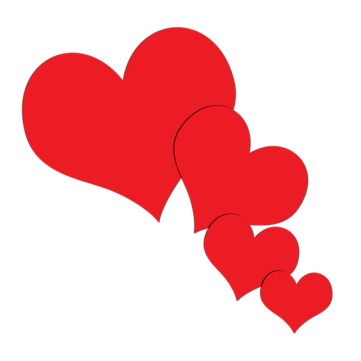 [Speaker Notes: 2.2.2 Service empathy 
Service empathy is important for organizations and those involved in service management. A service support agent should not share a user’s frustration, but they should recognize and understand it, express sympathy, and adjust their actions accordingly. 

Although automated communication systems can be enhanced with the emerging capabilities of emotional analysis (based on language, voice, and facial expressions), these systems cannot demonstrate empathy. Service empathy is usually fulfilled by human interactions via channels such as chat, video, and voice calls, and through face-to-face meetings. 

Service empathy is an important factor of user satisfaction and service provider success. As a concept, service empathy should not only apply to the narrow context of user support and related service interactions, it should apply to all service interactions. 

Definition: Service empathy 
The ability to recognize, understand, predict, and project the interests, needs, intentions, and 
experiences of another party in order to establish, maintain, and improve the service relationship.]
Service desk practice - PSF’s
The service desk practice includes the following PSFs: 

Enabling and continually improving effective, efficient, and convenient communications between the service provider and its users.

Enabling the effective integration of user communications into value streams.
[Speaker Notes: 2.4 PRACTICE SUCCESS FACTORS 

Definition: Practice success factor 
A complex functional component of a practice that is required for the practice to fulfil its purpose. 

A practice success factor (PSF) is more than a task or activity, as it includes components of all four dimensions of service management. The nature of the activities and resources of PSFs within a practice may differ, but together they ensure that the practice is effective. 

The service desk practice includes the following PSFs: 
enabling and continually improving effective, efficient, and convenient communications between the service provider and its users 
enabling the effective integration of user communications into value streams.]
Enabling and improving communications
The support channels available to users and customers should be efficient, effective, and convenient. Convenience can be achieved by providing users and customers with channels which meet their needs.

Users’ needs may change depending on the geographical region, time of day, preferred language, and accessibility requirements. The more convenient the service becomes, the better the user experience will be. 

The choice of communication channels and interfaces is defined by multiple factors, including:

service relationship model
service relationship type
service users profile
service provider profile
external factors.
[Speaker Notes: 2.4.1 Enabling and continually improving effective, efficient, and convenient communications between the service provider and its users 
The support channels available to users and customers should be efficient, effective, and convenient. Convenience can be achieved by providing users and customers with channels which meet their needs.

Users’ needs may change depending on the geographical region, time of day, preferred language, and accessibility requirements. The more convenient the service becomes, the better the user experience will be. 

The choice of communication channels and interfaces is defined by multiple factors, including:

service relationship model      ● internal or external.       ● commercial or subsidized      ● mass, out-of-the-box or tailored 
          ● corporate or private 
●  service relationship type	● basic, cooperative or partnership 
●  service users’ profile 
●  language 
●  age 
●  social media activity 
●  technology use patterns and preferences 
●  location 
●  culture 
●  diversity 
●  service provider profile 
● location and organizational structure● user satisfaction strategy● size and variability of the service portfolio 
● technology capabilities and constraints 
●  external factors affecting the service relationship, including political, economic, social, technological, legal, and environmental factors. 

Communication is not simply sending messages. It should never be assumed that a message has been acknowledged and understood. Every recipient may interpret or understand a message differently based on individual circumstances. The sender’s should ensure that the intended outcome of their message has been achieved. The recipient should check and confirm that they correctly understand the message that they were sent. 

When service channels are selected and designed, it is important to consider user readiness for service use and the associated risks and opportunities. Different channels will introduce different challenges; organizations must be prepared to overcome them.]
How multiple channels can be used for user support
In most cases, service providers use multiple channels. It is important to ensure effective integration between the channels;

The communications should be omnichannel, not multichannel. A seamless user journey, in which is it possible to switch between channels without losing or corrupting information, facilitates a positive user experience. 

Multichannel communications without sufficient integration is likely to create confusion and provoke mistakes.
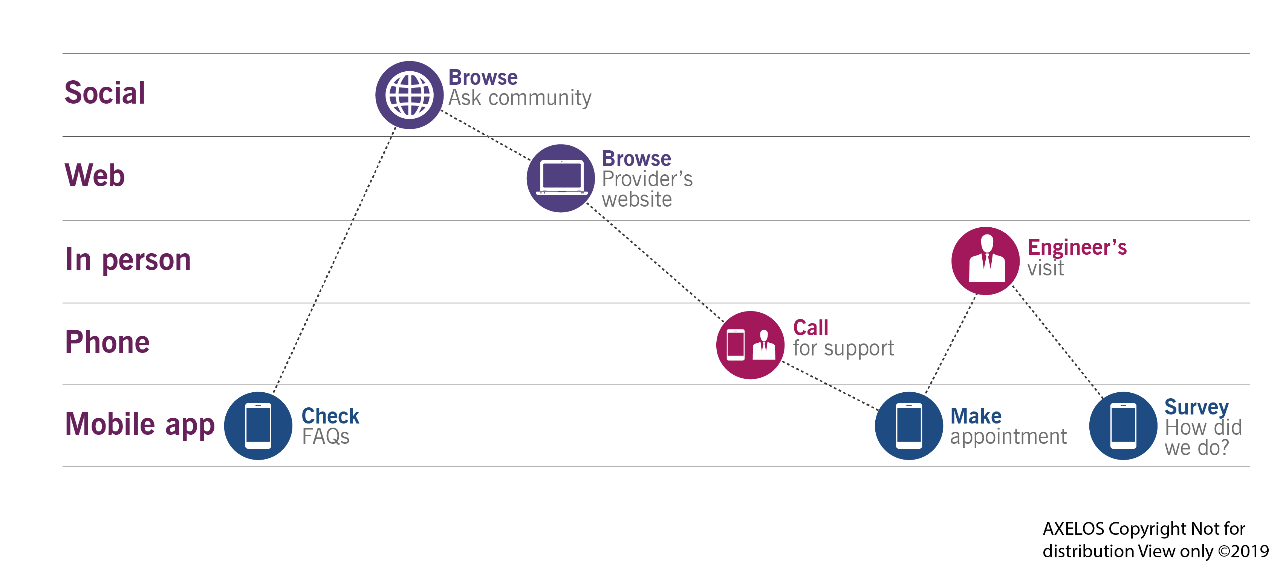 Figure 2.1
[Speaker Notes: 2.4.1 Enabling and continually improving effective, efficient, and convenient communications between the service provider and its users (continued)
In most cases, service providers use multiple channels. It is important to ensure effective integration between the channels; the communications should be omnichannel, not multichannel. A seamless user journey, in which is it possible to switch between channels without losing or corrupting information, facilitates a positive user experience. Multichannel communications without sufficient integration is likely to create confusion and provoke mistakes. Figure 2.1 illustrates how multiple channels can be used for user support. 

In non-integrated multichannel communications, there would be information gaps between the channels; for example, the call for support, appointment in the mobile app, and communications with the visiting engineer all could require re-entering (recommunicating) the request and circumstances that triggered the call for support. On the other hand, in omnichannel communications, the context would be continually updated, and reusable data would be available wherever relevant. For example, all browsing and consultations performed by the users under the same login would add to the context visible to the support specialists. All relevant data would be available for the user support agent and the visiting engineer.]
Enabling integration of user communications into value streams
As a bi-directional communications gateway between the service provider and its users, a key focus of the service desk practice is to effectively capture, record, and integrate communications into relevant value streams. Like all practices, this practice is involved in multiple value streams: wherever communication between the service provider and its users is needed. 

Communications that are initiated by the service provider are defined by and performed in conjunction with one or more other practices involved in the value stream. 

Communication channels are established and managed as part of the service desk practice, but the communication’s content, format, and timing are defined as part of the change enablement practice and the release management practice within the context of the value stream.
[Speaker Notes: 2.4.2 Enabling the effective integration of user communications into the value streams 
As a bi-directional communications gateway between the service provider and its users, a key focus of the service desk practice is to effectively capture, record, and integrate communications into relevant value streams. Like all practices, this practice is involved in multiple value streams: wherever communication between the service provider and its users is needed. 

Communications that are initiated by the service provider are defined by and performed in conjunction with one or more other practices involved in the value stream. For example, communications about planned changes to services are initiated by and performed in conjunction with the change enablement practice and the release management practice. Communication channels are established and managed as part of the service desk practice, but the communication’s content, format, and timing are defined as part of the change enablement practice and the release management practice within the context of the value stream. 

However, when communications are initiated by users, it is not immediately clear which value stream they belong to and which ITIL practice activities should be triggered. The service desk practice provides interfaces for communications and procedures for the effective triage of all user queries, including consultations, incidents, service requests, complaints, and compliments. When the user query is triaged and the relevant value stream and practice are identified, the query is processed according to the processes and procedures of the respective practice. Sometimes, this involves service desk team resources and/or information systems.]
Incident management - purpose
The purpose of the incident management practice is to minimize the negative impact of incidents by restoring normal service operation as quickly as possible. 

Normal service operation is typically defined within service level agreements (SLAs), or other forms of service quality specification, as that which may be agreed internally by the service provider. The specification can include more quality criteria than were initially agreed with the customers. 

Consequently, the incident management practice includes the restoration of the normal operation of services and resources, even when their failure or deviation is not visible to the service consumers. In this case, normal operation is defined in configuration items (CIs) or service technical specification.

The incident management practice is a fundamental element of service management. The quick restoration of a service is a key factor in user and customer satisfaction, the credibility of the service provider, and the value an organization creates in the service relationships.
[Speaker Notes: 2.1 PURPOSE AND DESCRIPTION 

Key message 
The purpose of the incident management practice is to minimize the negative impact of incidents by restoring normal service operation as quickly as possible. 

Normal service operation is typically defined within service level agreements (SLAs), or other forms of service quality specification, as that which may be agreed internally by the service provider. The specification can include more quality criteria than were initially agreed with the customers. Consequently, the incident management practice includes the restoration of the normal operation of services and resources, even when their failure or deviation is not visible to the service consumers. In this case, normal operation is defined in configuration items (CIs) or service technical specification. However, an expert opinion may be used to assess the status of the resources and services if there is no documented specification of a normal operation. When required, the incident management practice can be used to correct the faulty resource or service. 

The incident management practice is a fundamental element of service management. The quick restoration of a service is a key factor in user and customer satisfaction, the credibility of the service provider, and the value an organization creates in the service relationships.]
Incident management
The incident management practice ensures that periods of unplanned service unavailability or degradation are minimized, thus reducing negative impacts on users. There are two main factors enabling this: early incident detection and the quick restoration of normal operation. 

The quick detection and resolution of incidents is made possible with effective and efficient processes, automation, and supplier relationships alongside skilled and motivated specialist teams. Resources from the four dimensions of service management are combined to form the incident management practice. 

Some systems and services demonstrate patterns of operations that include so-called typical incidents. These may be associated with known errors, such as a lack of compatibility or patterns of incorrect user behaviour. Service providers often define incident models to optimize the handling and resolution of repeating or similar incidents. These help to resolve incidents quickly and efficiently, often with better results due to the application of proven and tested solutions.
[Speaker Notes: 2.2 TERMS AND CONCEPTS 
The incident management practice ensures that periods of unplanned service unavailability or degradation are minimized, thus reducing negative impacts on users. There are two main factors enabling this: early incident detection and the quick restoration of normal operation. 

The quick detection and resolution of incidents is made possible with effective and efficient processes, automation, and supplier relationships alongside skilled and motivated specialist teams. Resources from the four dimensions of service management are combined to form the incident management practice. 

Some systems and services demonstrate patterns of operations that include so-called typical incidents. These may be associated with known errors, such as a lack of compatibility or patterns of incorrect user behaviour. Service providers often define incident models to optimize the handling and resolution of repeating or similar incidents. These help to resolve incidents quickly and efficiently, often with better results due to the application of proven and tested solutions.]
Incident model
The creation and use of incident models are important activities in the incident management practice. 

Although some incidents have a relatively low impact on service operation and consumption, others lead to dramatic consequences for service consumers and the service provider. These are called major incidents and require special attention. 

Definition: Incident model 
A repeatable approach to the management of a particular type of incident.
[Speaker Notes: 2.2 TERMS AND CONCEPTS (continued)
The creation and use of incident models are important activities in the incident management practice.

Although some incidents have a relatively low impact on service operation and consumption, others lead to dramatic consequences for service consumers and the service provider. These are called major incidents and require special attention.]
Major incident
Major incidents are often associated with a higher level of complexity. For example, if multiple seemingly trivial events coincide, it can escalate and impact on service consumers. Complex incidents such as this require a special approach to management and resolution. It would be beneficial to implement a model to manage all incidents, even though major incidents rarely recur and usually differ in nature. A model for a major incident may include: 

clear criteria to distinguish major incidents from disasters and other incidents 
a special accountable coordinator, sometimes referred to as the major incident manager (MIM) 
a dedicated temporary team created to investigate and resolve a major incident 
other dedicated resources (including budget); for example, for urgent consultations with third-party experts or procurement of components 
special methods of investigation (for example, swarming) 
an agreed model of communications with users, customers, regulators, media, and other 
an agreed procedure for review and follow-up activities. 

Definition: Major incident 
An incident with significant business impact, requiring an immediate coordinated resolution.
[Speaker Notes: 2.2 TERMS AND CONCEPTS (continued)
A significant business impact is not the only characteristic of a major incident. For instance, when there are multiple systems and services designed for high availability usage, single failures are unlikely to cause a significant business impact. Failures will be quickly, and often automatically, detected and fixed. Major incidents are often associated with a higher level of complexity. For example, if multiple seemingly trivial events coincide, it can escalate and impact on service consumers. Complex incidents such as this require a special approach to management and resolution. It would be beneficial to implement a model to manage all incidents, even though major incidents rarely recur and usually differ in nature. A model for a major incident may include: 

●  clear criteria to distinguish major incidents from disasters and other incidents 
●  a special accountable coordinator, sometimes referred to as the major incident manager (MIM) 
●  a dedicated temporary team created to investigate and resolve a major incident 
●  other dedicated resources (including budget); for example, for urgent consultations with third-party experts or procurement of components 
●  special methods of investigation (for example, swarming) 
●  an agreed model of communications with users, customers, regulators, media, and other ● an agreed procedure for review and follow-up activities. 


Definition: Major incident 
An incident with significant business impact, requiring an immediate coordinated resolution.]
Workaround
Sometimes, it may be impossible to find a system solution for an incident. In these situations, service providers may apply a workaround. 

Workarounds promptly restore the service to an acceptable quality. However, workarounds can increase technical debt and may lead to new incidents in the future. The problem management practice can be used to reduce the technical debt created by incident workarounds. In many cases, understanding the cause or causes of an incident can help find an optimal solution.
[Speaker Notes: 2.2 TERMS AND CONCEPTS (continued)
Sometimes, it may be impossible to find a system solution for an incident. In these situations, service providers may apply a workaround. 

Workarounds promptly restore the service to an acceptable quality. However, workarounds can increase technical debt and may lead to new incidents in the future. The problem management practice can be used to reduce the technical debt created by incident workarounds. In many cases, understanding the cause or causes of an incident can help find an optimal solution.]
Incident management - scope
The scope of the incident management practice includes: 

detecting and registering incidents 
diagnosing and investigating incidents 
restoring the affected services and CIs to an agreed quality 
managing incident records 
communicating with relevant stakeholders throughout the incident lifecycle 
reviewing incidents and initiating improvements to services and to the incident management practice after resolution.
Note: There are many activities and areas of responsibility that are not included in the incident management practice, but they are still closely related. Practices combine activities through value streams to deliver value.
[Speaker Notes: 2.3 SCOPE 
The scope of the incident management practice includes: 

●  detecting and registering incidents 
●  diagnosing and investigating incidents 
●  restoring the affected services and CIs to an agreed quality 
●  managing incident records 
●  communicating with relevant stakeholders throughout the incident lifecycle 
●  reviewing incidents and initiating improvements to services and to the incident management practice after resolution.
 
There are a number of activities and areas of responsibility that are not included in the incident management practice, although they are still closely related to it. These activities are listed in Table 2.1, along with references to the practice guides in which they can be found. It is important to remember that the ITIL practice guides are merely collections of tools to use in the context of value streams and should be combined as necessary, depending on the situation.]
Incident management – PSF’s
The service validation and testing practice includes the following PSFs:

Detecting incidents early
Resolving incidents quickly and efficiently
Continually improving the incident management approaches.
[Speaker Notes: 2.4 PRACTICE SUCCESS FACTORS 
A practice success factor (PSF) is more than a task or activity; it includes components from all four dimensions of service management. The nature of the activities and resources of PSFs within a practice may differ, but together they ensure that the practice is effective. 

The incident management practice includes the following PSFs: 
● detecting incidents early● resolving incidents quickly and efficiently● continually improving the incident management approaches.]
Detecting incidents early
It used to be common practice to register most incidents based on information from end users and IT specialists. This method of sourcing information is still widely used, but good practice nowadays suggests detecting and registering incidents automatically. This can be done immediately after incidents occur and before they start affecting users. This approach has multiple benefits: 

Earlier incident detection decreases the time of service unavailability or degradation. 
The higher quality of the initial data supports the correct response and resolution of incidents, including automated resolution, otherwise known as self-healing. 
Some incidents remain invisible to users, improving user satisfaction and customer satisfaction. 
Some incidents may be resolved before they affect the service quality agreed with customers, improving the perceived service and the formally reported service quality. 
Costs associated with incidents may decrease.
[Speaker Notes: 2.4.1 Detecting incidents early 
It used to be common practice to register most incidents based on information from end users and IT specialists. This method of sourcing information is still widely used, but good practice nowadays suggests detecting and registering incidents automatically. This can be done immediately after incidents occur and before they start affecting users. This approach has multiple benefits: 

●  Earlier incident detection decreases the time of service unavailability or degradation. 
●  The higher quality of the initial data supports the correct response and resolution of incidents, including automated resolution, otherwise known as self-healing. 
●  Some incidents remain invisible to users, improving user satisfaction and customer satisfaction. 
●  Some incidents may be resolved before they affect the service quality agreed with customers, improving the perceived service and the formally reported service quality. 
●  Costs associated with incidents may decrease. 

The detection of incidents is enabled by the monitoring and event management practice. This includes tools and processes for event categorization that distinguishes incidents from information events and warnings. 

Automatically detected incidents can be categorized either automatically, manually, or part- automatically. A part-automatic categorization is made manually but is based on suggestions made by the system. Automated 
incident detection and categorization may benefit from machine learning solutions, using the data available from past incidents, events, known errors, and other sources. 

When automated incident detection is not possible, incidents are usually detected when they have already impacted users and their work. Even then, the earlier an incident is reported and registered, the better. This can be achieved by promoting a culture of responsible service consumption among users that includes encouraging the reporting of suspicious events and behaviour, and tolerating false reports, within reason.]
Resolving incidents quickly and efficiency
This PSF is vital for the success of the incident management practice and for general service quality. After incidents are detected they should be handled effectively and efficiently, considering the complexity of the environment: 

In simple situations, such as recurring and well-known incidents, pre-defined resolution procedures are likely to be effective. These may include automated resolution or standardized routing and handling (according to an appropriate pre-agreed incident model). 
In complex situations, where the exact nature of the incident is unknown but the systems and components are familiar to the support teams and the organization has access to expert knowledge, incidents are usually routed to a specialist group or groups for diagnosis and resolution. Sometimes this can assist in identifying patterns and lead to a model and/or a solution which can be applied to similar incidents in the future. 
In very complex situations, where it is difficult or impossible to define an expert area and group, or where defined groups of experts fail to find a solution, a collective approach may be useful. This technique is known as swarming.
[Speaker Notes: 2.4.2 Resolving incidents quickly and efficiently 
This PSF is vital for the success of the incident management practice and for general service quality. After incidents are detected they should be handled effectively and efficiently, considering the complexity of the environment: 

●  In simple situations, such as recurring and well-known incidents, pre-defined resolution procedures are likely to be effective. These may include automated resolution or standardized routing and handling (according to an appropriate pre-agreed incident model). 
●  In complex situations, where the exact nature of the incident is unknown but the systems and components are familiar to the support teams and the organization has access to expert knowledge, incidents are usually routed to a specialist group or groups for diagnosis and resolution. Sometimes this can assist in identifying patterns and lead to a model and/or a solution which can be applied to similar incidents in the future. 
●  In very complex situations, where it is difficult or impossible to define an expert area and group, or where defined groups of experts fail to find a solution, a collective approach may be useful. This technique is known as swarming.]
Swarming
Swarming can assist in decreasing the level of complexity and make it possible to switch to techniques used in a less complex environment. Nonetheless, swarming is often applied to major incidents of an unknown nature. In these situations, gathering numerous specialized resources is cost-effective compared to the losses resulting from the incident remaining unsolved. 

Other techniques can be used in complex situations. For example, expert analysis may be replaced or combined with a series of safe-to-fail experiments which aim to improve the understanding of the nature of the incident. A complexity-based framework for decision-making is useful for dealing with incidents in environments of high and changing complexity. 

It is important to confirm the high quality of the incident data from the first steps of incident handling. This influences: 

correctness of the decisions made 
speed of service recovery
effective use of resources
ability to find and remedy the underlying cause(s) 
possibility and quality of machine learning.
Definition: Swarming 
A technique for solving various complex tasks. In swarming, multiple people with different areas of expertise work together on a task until it becomes clear which competencies are the most relevant and needed.
[Speaker Notes: 2.4.2 Resolving incidents quickly and efficiently (continued)

Definition: Swarming 
A technique for solving various complex tasks. In swarming, multiple people with different areas of expertise work together on a task until it becomes clear which competencies are the most relevant and needed. 

Usually, swarming assists in decreasing the level of complexity and makes it possible to switch to the techniques used in a less complex environment. Nonetheless, swarming is usually applied to major incidents of an unknown nature. In these situations, pulling together numerous specialized resources is cost-effective compared to the losses resulting from the incident remaining unsolved. 

Physical meetings are not required when swarming. When a plan is established, experts may work alone to complete experiments, design scripts, and use other tools to discover what is happening. To engage with the incident, swarming utilizes the correct people rather than a great amount of people. 

Other techniques can be used in complex situations. For example, expert analysis may be replaced or combined with a series of safe-to-fail experiments which aim to improve the understanding of the nature of the incident. A complexity-based framework for decision-making1 is useful for dealing with incidents in environments of high and changing complexity. 

Regardless of the complexity, it is important to confirm the high quality of the incident data from the first steps of incident handling. This has a strong influence on the: 

● correctness of the decisions made● speed of service recovery● effective use of resources● ability to find and remedy the underlying cause(s) 
● possibility and quality of machine learning.]
Incident prioritization
Incidents should be resolved as soon as possible. However, the resources of the teams involved in incident resolution are limited and these teams are often simultaneously involved in other types of work. Some incidents should be prioritized to minimize any negative impacts on users. 
Definitions: 	Task priority	The importance of a task relative to other tasks. Tasks with a higher priority should be worked on first. Priority is 				defined in the context of all the tasks in a backlog. 
	Prioritization 	An action of selecting tasks to work on first when it is impossible to assign resources to all tasks in the backlog. 
There are a number of simple guidelines for incident prioritization: 
Evaluating the impact and urgency of an incident (and the time constraints for its investigation and resolution) is not prioritization. However, this evaluation is useful for prioritization and other important considerations, such as estimating the amount of time needed to perform the work. 
Prioritization is needed only when there is a resource conflict. Where there are sufficient resources to process every task within the time constraints, prioritization is unnecessary. 
Incidents should await processing in a single backlog, together with other tasks (planned and unplanned). 
Prioritization is a tool for assigning people to tasks in the context of a team. If an incident is handled by multiple teams, it will be prioritized within each team depending on resource availability, target resolution time, and estimated processing time. 
Resource availability and estimated processing time are defined by the team. Also, the processing time may be standardized for repeating operations. The target resolution time may be defined by SLAs and/or the internal service specifications of the service provider. The impact assessment and completion (resolution) time may change as support teams discover new information. 
Visualization tools, such as Kanban, and Lean principles, such as the limiting of work in progress, are useful for effective prioritization. 
These rules apply to all types of work, whether planned or unplanned, performed by the service provider’s specialist teams. It is important that they are agreed and followed by everyone involved in the organization’s service management activities, across all practices.
[Speaker Notes: 2.4.2.1 Incident prioritization 
Incidents should be resolved as soon as possible. However, the resources of the teams involved in incident resolution are limited and these teams are often simultaneously involved in other types of work. Some incidents should be prioritized to minimize any negative impacts on users. 

Definitions 
●  Task priority - The importance of a task relative to other tasks. Tasks with a higher priority should be worked on first. Priority is defined in the context of all the tasks in a backlog. 
●  Prioritization - An action of selecting tasks to work on first when it is impossible to assign resources to all tasks in the backlog. 


There are a number of simple guidelines for incident prioritization: 

●  Evaluating the impact and urgency of an incident (and the time constraints for its investigation and resolution) is not prioritization. However, this evaluation is useful for prioritization and other important considerations, such as estimating the amount of time needed to perform the work. 
●  Prioritization is needed only when there is a resource conflict. Where there are sufficient resources to process every task within the time constraints, prioritization is unnecessary. 
●  Incidents should await processing in a single backlog, together with other tasks (planned and unplanned). 
●  Prioritization is a tool for assigning people to tasks in the context of a team. If an incident is handled by multiple teams, it will be prioritized within each team depending on resource availability, target resolution time, and estimated processing time. 
●  Resource availability and estimated processing time are defined by the team. Also, the processing time may be standardized for repeating operations. The target resolution time may be defined by SLAs and/or the internal service specifications of the service provider. The impact assessment and completion (resolution) time may change as support teams discover new information. 
●  Visualization tools, such as Kanban, and Lean principles, such as the limiting of work in progress, are useful for effective prioritization. 

These rules apply to all types of work, whether planned or unplanned, performed by the service provider’s specialist teams. It is important that they are agreed and followed by everyone involved in the organization’s service management activities, across all practices.]
Continually improving incident management approaches
Periodic reviews of incidents should be conducted to improve the effectiveness and efficiency of the incident management practice. Some incidents will require an individual review upon resolution. This usually applies to major incidents, new types of incidents, and incidents that were not resolved in time. 
Most incidents, however, do not require an individual review beyond confirming their successful resolution. Nonetheless, an overview of the incident management records at certain intervals will help to identify positive experiences and room for improvement; share knowledge between specialist teams; identify new types of incidents; and improve or introduce incident models. 
Periodic reviews provide an opportunity to analyse the stakeholders’ satisfaction with the incident management practice. Periodic incident review is also key for the continual improvement of the practice and the organization’s products and services. 
The importance of data  Effective reviews always need data; therefore it is important to agree the requirements for documenting it. Data should be: 
Concurrent - It is useful to know exactly what was done when, to assist in continual improvement. This requires stakeholders to update incident records during, not after, the event. Also, an accurate timeline may be useful for investigating the problem. 
Complete - A considerable amount of activity can be hidden behind a simple statement.
Comprehensive - Describing why an action was taken can be just as important as describing the action itself
[Speaker Notes: 2.4.3 Continually improving the incident management approaches 
Periodic reviews of incidents should be conducted to improve the effectiveness and efficiency of the incident management practice. Some incidents will require an individual review upon resolution. This usually applies to major incidents, new types of incidents, and incidents that were not resolved in time. Most incidents, however, do not require an individual review beyond confirming their successful resolution. Nonetheless, an overview of the incident management records at certain intervals will help to identify positive experiences and room for improvement; share knowledge between specialist teams; identify new types of incidents; and improve or introduce incident models. 

Periodic reviews provide an opportunity to analyse the stakeholders’ satisfaction with the incident management practice. Periodic incident review is also key for the continual improvement of the practice and the organization’s products and services. 

Key message 
The importance of data - Effective reviews will always need data; therefore it is important to agree the requirements for documenting it. Data should be: 

●  Concurrent It is useful to know exactly what was done when, to assist in continual improvement. This requires stakeholders to update incident records during, not after, the event. Also, an accurate timeline may be useful for investigating the problem. 
●  Complete A considerable amount of activity can be hidden behind a simple statement. For example, a statement such as ‘We restarted the cluster and normal function was observed after 45 minutes’ may hide useful detail. It could mean: ‘We restarted Server 1, then 2, then 3 and found that Server 4, which was operating normally, stopped. We checked the manual and restarted Servers 2 and 4, then 1 and 3. All were processing data correctly after 10 minutes.’ 
●  Comprehensive Describing why an action was taken can be just as important as describing the action itself.]
Incident management activities
Incident management activities form two processes: 

Incident handling and resolution - This process is focused on the handling and resolution of individual incidents, from detection to closure. 

Periodic incident review - This process ensures that the lessons from incident handling and resolution  are learned and that approaches to incident management are continually improved.
[Speaker Notes: 3.2 Processes

Incident management activities form two processes: 
● Incident handling and resolution This process is focused on the handling and resolution of individual incidents, from detection to closure. 
● Periodic incident review This process ensures that the lessons from incident handling and resolution are learned and that approaches to incident management are continually improved.]
Incident handling and resolution – process steps
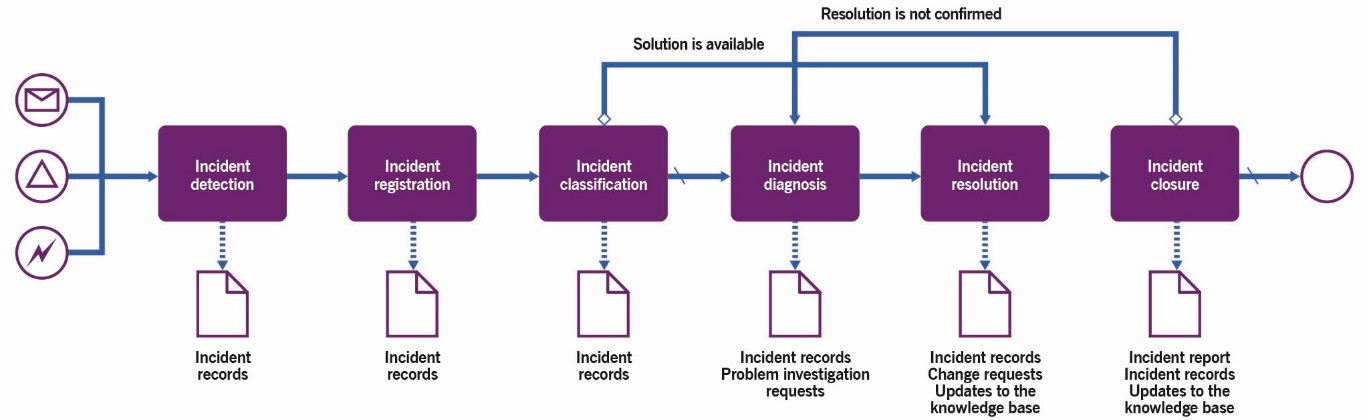 [Speaker Notes: 3.2.1 Incident handling and resolution 
Throughout the process, ownership over each incident should be ensured. The ownership may be transferred in the course of the handling and resolution process, but each incident should have a person responsible for it at any time. Also, stakeholder communications should be updated whenever there are changes in the status of the incident. 

The process may vary significantly, depending on the incident model.]
Incident handling and resolution – process activities, inputs and outputs
Create, Deliver and Support
Table 3.1
[Speaker Notes: 3.2.1 Incident handling and resolution 
This process includes the activities listed in Table 3.1, and transforms the inputs into outputs. Table 3.1 Inputs, activities, and outputs of the incident handling and resolution process]
Problem management - purpose
The purpose of the problem management practice is to reduce the likelihood and impact of incidents by identifying actual and potential causes of incidents, and managing workarounds and known errors.
Definition: Problem 
A cause, or potential cause, of prior, current or future incidents.
The problem management practice has three distinct phases:
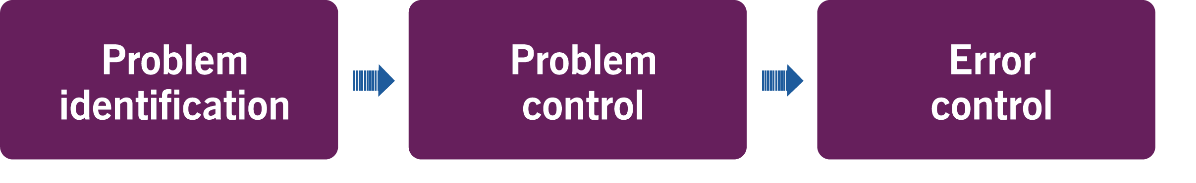 [Speaker Notes: 2.1 PURPOSE AND DESCRIPTION 
Key message 
The purpose of the problem management practice is to reduce the likelihood and impact of incidents by identifying actual and potential causes of incidents, and managing workarounds and known errors. 

No service is perfect. Every service has errors or flaws which can cause incidents. Errors may originate in any of the four dimensions of service management. For example, a mistake in a third-party contract is as likely to cause an incident as a component failure. Many errors are identified before a service goes live and are then resolved during design, development, or testing. However, some will remain undiscovered and will proceed to the live environment, and these may cause incidents. To manage errors that have arisen in the live environment, organizations have developed the problem management practice. The practice aims to identify and analyse errors in the organization’s products in order to minimize their negative impacts on the services being provided. 


2.2 TERMS AND CONCEPTS 
Errors that may cause (or have already caused) incidents are called problems. 

Definition: Problem 
A cause, or potential cause, of prior, current or future incidents. 

Figure 2.1 The three phases of the problem management practice 
The problem management practice has three distinct phases, as shown in Figure 2.1

Problem identification
Problem control
Error control]
Problem identification
There are two main approaches to problem identification. 

First, investigating the causes of incidents that have already happened. This approach starts with understanding the symptoms and then the causes. It aims to prevent incidents recurring, and may also contribute to the resolution of open incidents. This is known as reactive problem management because it is a reaction to incidents. 

The second approach is to identify problems before they cause incidents, assess the related risks, and optimize the response with the aim of minimizing the probability and/or the impact of incidents. This is known as proactive problem management and is based on information about problems, specifically those that might be found in the live environment. The information sources may include: 
vendors informing about vulnerabilities in their products 
developers, designers, or testers discovering errors in live versions while working with the next versions 
user and specialist communities sharing their experiences of other organizations 
the monitoring of the infrastructure, discovering deviations in systems performance that do not yet qualify as incidents 
technical audits and other assessments.
[Speaker Notes: 2.2.1 Problem identification 
There are two main approaches to problem identification. First, investigating the causes of incidents that have already happened. This approach starts with understanding the symptoms and then the causes. It aims to prevent incidents recurring, and may also contribute to the resolution of open incidents. This is known as reactive problem management because it is a reaction to incidents. 

The second approach is to identify problems before they cause incidents, assess the related risks, and optimize the response with the aim of minimizing the probability and/or the impact of incidents. This is known as proactive problem management and is based on information about problems, specifically those that might be found in the live environment. The information sources may include: 

●  vendors informing about vulnerabilities in their products 
●  developers, designers, or testers discovering errors in live versions while working with the next versions 
●  user and specialist communities sharing their experiences of other organizations 
●  the monitoring of the infrastructure, discovering deviations in systems performance that do not yet qualify as incidents 
●  technical audits and other assessments.]
Problem management - scope
The scope of the problem management practice includes: 

the identification and analysis of problems, including the analysis and control of known errors 
the initiation of changes to fix or reduce the impact of problems
providing information about problems to the relevant stakeholders
monitoring errors and the continual improvement of workarounds.
Note: There are many activities and areas of responsibility that are not included in the problem management practice, but they are still closely related. Practices combine activities through value streams to deliver value.
[Speaker Notes: 2.3 SCOPE 
The scope of the problem management practice includes: 

● the identification and analysis of problems, including the analysis and control of known errors 
● the initiation of changes to fix or reduce the impact of problems● providing information about problems to the relevant stakeholders● monitoring errors and the continual improvement of workarounds. 

There are several activities and areas of responsibility that are not included in the problem management practice, although they are still closely related to problems. These are listed in Table 2.2, along with references to the practices in which they can be found. It is important to remember that ITIL practices are merely collections of tools to use in the context of value streams; they should be combined as necessary, depending on the situation.]
Problem management – PSF’s
The problem management practice includes the following PSFs:

Identifying and understanding the problems and their impact on services 
Optimizing problem resolution and mitigation.
[Speaker Notes: 2.4 PRACTICE SUCCESS FACTORS 
A practice success factor (PSF) is more than a task or activity, as it includes components of all four dimensions of service management. The nature of the activities and resources of PSFs within a practice may differ, but together they ensure that the practice is effective. 

The problem management practice includes the following PSFs:
● identifying and understanding the problems and their impact on services 
● optimizing problem resolution and mitigation.]
Identifying and understanding problems impact on services
Organizations should understand the errors in their products because they may cause incidents and affect service quality and customer satisfaction. The problem management practice ensures problem identification and thus contributes to the continual improvement of products and services. This is more effective if performed proactively rather than reactively.
[Speaker Notes: 2.4.1 Identifying and understanding the problems and their impact on 
services 
Organizations should understand the errors in their products because they may cause incidents and affect service quality and customer satisfaction. The problem management practice ensures problem identification and thus contributes to the continual improvement of products and services. This is more effective if performed proactively rather than reactively.]
Optimizing problem resolution and mitigation
When problems have been identified, they should be handled effectively and efficiently. It is rarely possible to fix (remove) all the problems in an organization’s products, but identification without resolution is significantly less valuable for the organization and its customers. A balanced approach should be defined for problem mitigation, namely one that considers the associated costs, risks, and impacts on the service quality.
[Speaker Notes: 2.4.2 Optimizing problem resolution and mitigation 
When problems have been identified, they should be handled effectively and efficiently. It is rarely possible to fix (remove) all the problems in an organization’s products, but identification without resolution is significantly less valuable for the organization and its customers. A balanced approach should be defined for problem mitigation, namely one that considers the associated costs, risks, and impacts on the service quality.]
Problem management activities
Problem management activities form four processes: 

proactive problem identification 
reactive problem identification 
problem control
error control
[Speaker Notes: 3.2 Processes

Problem management activities form four processes: 

● proactive problem identification 
● reactive problem identification 
● problem control● error control. 
.]
Proactive problem identification – process activities, inputs and outputs
Table 3.1
[Speaker Notes: 3.2.1 Proactive problem identification 
 
This process includes the activities listed in Table 3.1 and transforms the inputs into outputs. 

Table 3.1 Inputs, activities, and outputs of the proactive problem identification process]
Proactive problem identification process
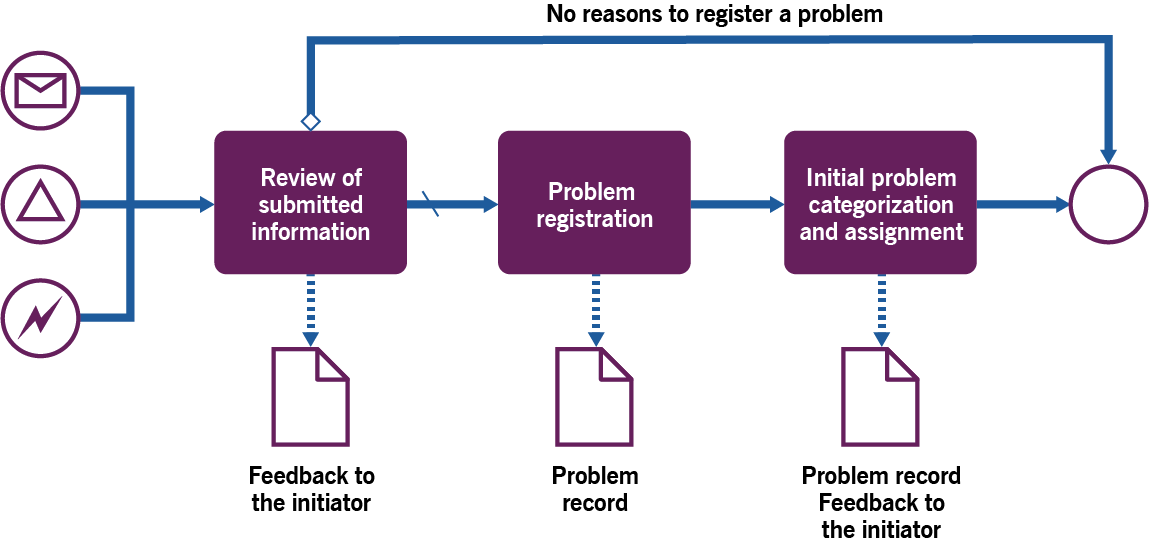 Figure 3.2
[Speaker Notes: 3.2.1 Proactive problem identification (continued)

Proactive problem identification is used to identify potential errors in the organization’s products based on sources other than incident records. Proactive problem identification and control can be considered and performed as a form of risk management which is focused on the vulnerabilities in the organization’s product: it includes the identification, assessment, and analysis of the vulnerabilities and the associated risks. 

Figure 3.2 Workflow of the proactive problem identification process.]
Problem registration
Who can register a problem?

There are several approaches to assigning responsibility for problem registration. 

One approach is to encourage every specialist to initiate and register problems. This would increase the number of improvements and improve the visibility of the errors in the organization’s products.
However, this may significantly increase the number of registered problems that nobody works with or that are incorrectly categorized. 

To prevent this, some organizations prefer to make one or more roles responsible for the initial filtering of the potential problems and for registering them. This approach may be effective as long as those in the roles have the resources they need, and can process information from various sources consistently and transparently.

Organizations can combine these approaches (and others) to balance the scope, throughput, and efficiency of problem identification
[Speaker Notes: 3.2.1 Proactive problem identification (continued)

Who can register a problem? 

There are several approaches to assigning responsibility for problem registration. One approach is to encourage every specialist to initiate and register problems. This would increase the number of improvements and improve the visibility of the errors in the organization’s products. 

However, this may significantly increase the number of registered problems that nobody works with or that are incorrectly categorized. To prevent this, some organizations prefer to make one or more roles responsible for the initial filtering of the potential problems and for registering them. This approach may be effective as long as those in the roles have the resources they need, and can process information from various sources consistently and transparently. 

Organizations can combine these approaches (and others) to balance the scope, throughput, and efficiency of problem identification 
.]
Reactive problem identification – process activities, inputs and outputs
Table 3.4
[Speaker Notes: 3.2.2 Reactive problem identification 
 
This process includes the activities listed in Table 3.4, and transforms the inputs into outputs. 

Table 3.4 Inputs, activities, and outputs of the reactive problem identification process]
Reactive problem identification
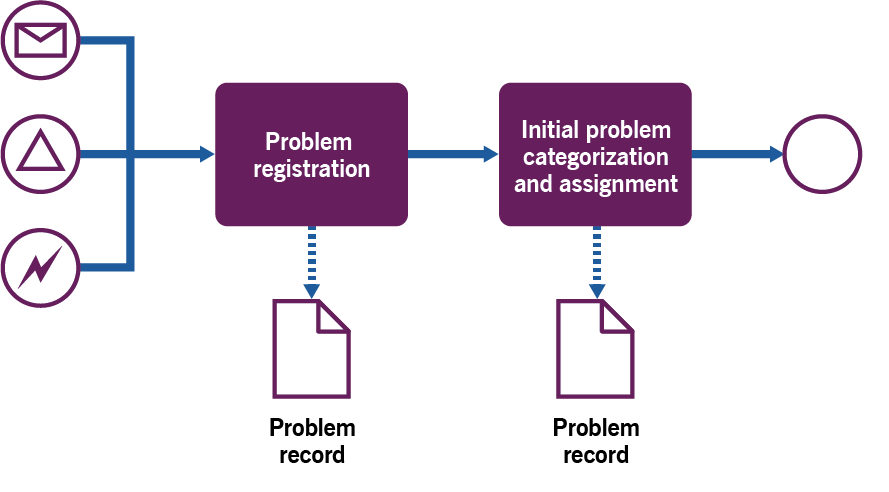 Figure 3.3
[Speaker Notes: 3.2.2 Reactive problem identification (continued) 

Reactive problem identification uses information about past and ongoing incidents to investigate their causes. It can be triggered by an ongoing incident investigation that does not understand the nature of the incident; in this case, problem identification and control may be urgent. The incident management and problem management practices are used within a single value stream and are likely to involve the same (or overlapping) resources, including teams, tools, and procedures. 

When based on the analysis of past incidents, problem identification may include statistical analysis, impact analysis, and trend analysis in various perspectives. This is to identify groups of incidents with possible common causes or other correlations.]
Knowledge management - purpose
The knowledge management practice is a way of transforming information and organizational intellectual capital into persistent value for employees and service consumers. This practice aims to provide the right information to the right people at the right moment to build an evolutionary environment where: 

absorptive capacity is continually improved 
people are eager to learn new knowledge, unlearn old knowledge, and gain and share their experience and insights 
decision-making capabilities are improved 
an adaptive change culture exists 
performance improves, supporting the organizational strategy 
data-driven and insight-driven approaches are used throughout the organization.
[Speaker Notes: 2.1 PURPOSE AND DESCRIPTION 
The knowledge management practice is a way of transforming information and organizational intellectual capital into persistent value for employees and service consumers. This practice aims to provide the right information to the right people at the right moment to build an evolutionary environment where: 

●  absorptive capacity is continually improved 
●  people are eager to learn new knowledge, unlearn old knowledge, and gain and share their experience and insights 
●  decision-making capabilities are improved 
●  an adaptive change culture exists 
●  performance improves, supporting the organizational strategy 
●  data-driven and insight-driven approaches are used throughout the organization . 

This is achieved by establishing integrated and systematic processes for knowledge asset management, building a high interoperability knowledge environment and empowering people to develop and share knowledge. This includes knowing and using modern technologies, data/information/knowledge management methods, approaches for training and mentoring according to the organizational vision and needs. 

The knowledge management practice contributes to every component of the ITIL service value stream. This practice incorporates the following premises: 
●  Knowledge is processed and used in the context of value streams. This practice is integrated into value streams and ensures that information is provided effectively and on time to meet the stakeholders’ expectations. 
●  This practice should focus on discovering and providing high-quality information (available, accurate, reliable, relevant, complete, timely, and compliant in a defined scope). 

2.2 TERMS AND CONCEPTS 
There are several concepts that are important for establishing an effective knowledge management practice in an organization. These concepts have been developed from scientific studies and practical management experience. The concepts are recommended for organizations aiming to increase value from the information assets that they have access to.]
SECI model of knowledge dimensions
To provide informational support for innovations and an adaptive change culture, organizations should continuously develop their absorptive capacity through creating and using new knowledge. A knowledge management models that can be used for this purpose is the SECI model5. 

The socialization, externalization, combination, internalization (SECI) model of knowledge dimension was developed by Ikujiro Nonaka and refined by Hirotaka Takeuchi. It is used to described knowledge sharing and the transformation process at any level of an organization. 

The model is based on two types of knowledge, explicit and tacit: 
Explicit knowledge can be transferred to others, codified, assessed, verbalized, and stored. It includes information from books, databases, descriptions, and so on. 
Tacit knowledge is difficult to transfer to others, difficult to express, codify, and assess. It is based on experience, values, capabilities, and skills. 

It also considers two dimensions for knowledge creation:
The conversion of tacit knowledge to explicit knowledge and vice versa. 
The transfer of knowledge from an individual to groups/organizations.
[Speaker Notes: 2.2.4 SECI model of knowledge dimensions 
To provide informational support for innovations and an adaptive change culture, organizations should continuously develop their absorptive capacity through creating and using new knowledge. A knowledge management models that can be used for this purpose is the SECI model. 

The socialization, externalization, combination, internalization (SECI) model of knowledge dimension was developed by Ikujiro Nonaka and refined by Hirotaka Takeuchi. It is used to described knowledge sharing and the transformation process at any level of an organization. 

The model is based on two types of knowledge, explicit and tacit: 

●  Explicit knowledge can be transferred to others, codified, assessed, verbalized, and stored. It includes information from books, databases, descriptions, and so on. 
●  Tacit knowledge is difficult to transfer to others, difficult to express, codify, and assess. It is based on experience, values, capabilities, and skills. 

It also considers two dimensions for knowledge creation:
● The conversion of tacit knowledge to explicit knowledge and vice versa. 
● The transfer of knowledge from an individual to groups/organizations.]
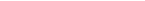 SECI model of knowledge dimensions
Create, Deliver and Support
The SECI model identifies four ways of how knowledge is combined, transferred, accepted, and shared.
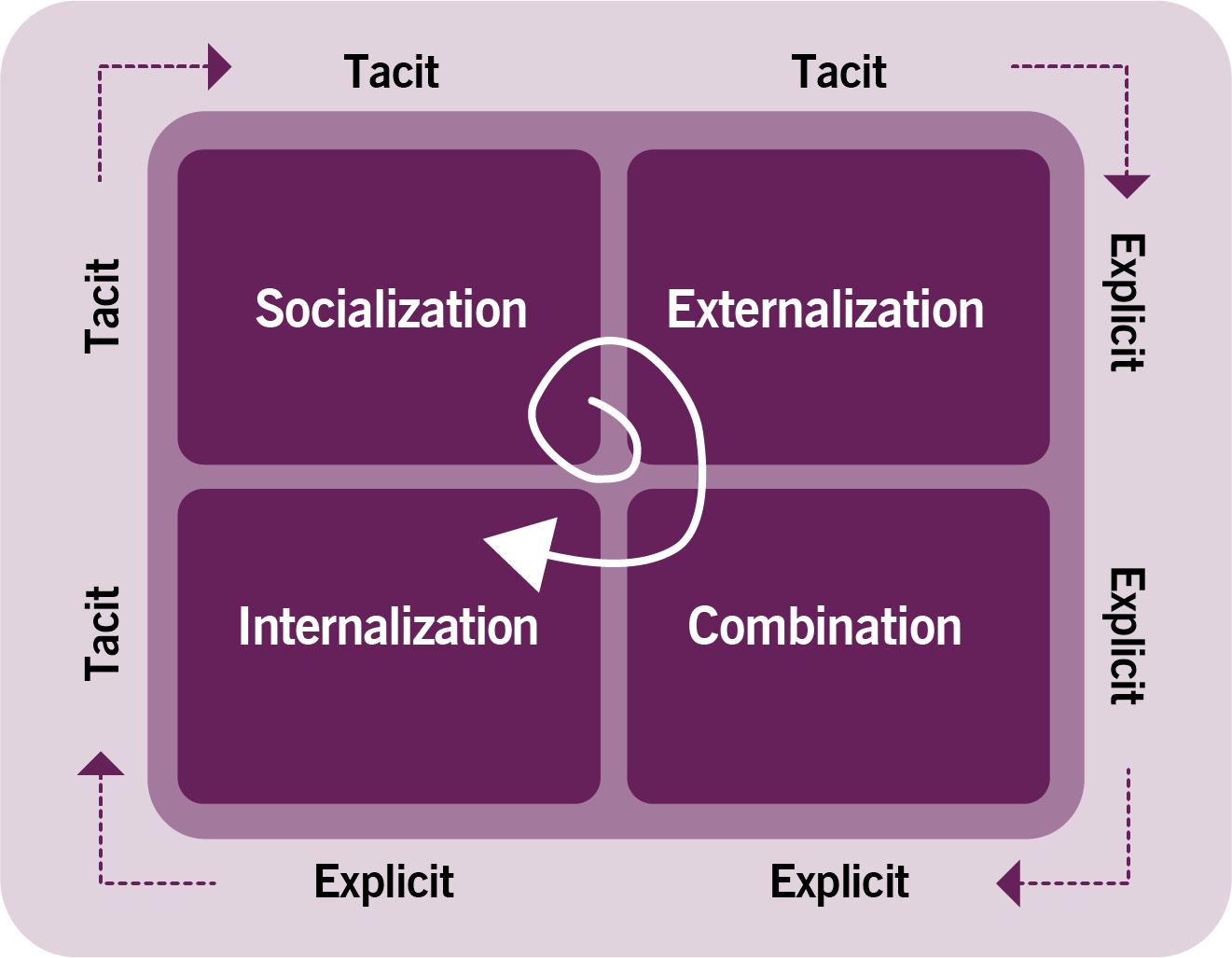 Table 2.1
Figure 2.1
[Speaker Notes: 2.2.4 SECI model of knowledge dimensions (continued)
The SECI model identifies four ways of how knowledge is combined, transferred, accepted, and shared. 

The use and exchange of knowledge is a continual process. Figure 2.1 includes a spiral to represent the continuity and evolution of knowledge. Knowledge sharing supports organizations and individuals by providing them with data for data-driven decisions. It also helps to accumulate, combine, and share knowledge to make insight-driven decisions.]
Knowledge management - scope
The knowledge management practice supports all value streams and can be used with any other practice as they all create and use data and knowledge. 

This practice is also aligned with training, skills development, learning, as well as innovation and research initiatives. The scope of the knowledge management practice includes: 

  Establishing an organization wide environment for effective information exchange and knowledge management,   
    including culture, techniques and procedures, and tools and skills. 
  Understanding knowledge assets and providing recommendations for their effective management and use. 
  Monitoring and improving effectiveness of knowledge use across the organization. 
  Discovering and providing information on demand, where no readily available knowledge is available.
Note: There are many activities and areas of responsibility that are not included in the knowledge management practice, but they are still closely related. Practices combine activities through value streams to deliver value.
[Speaker Notes: 2.3 SCOPE 
The knowledge management practice supports all value streams and can be used with any other practice as they all create and use data and knowledge. The knowledge management practice includes data/information/knowledge collection, research, processing, analysis, improvement, presentation, and technical assistance. This practice is also aligned with training, skills development, learning, as well as innovation and research initiatives. The scope of the knowledge management practice includes: 

●  Establishing an organization wide environment for effective information exchange and knowledge management, including culture, techniques and procedures, and tools and skills. 
●  Understanding knowledge assets and providing recommendations for their effective management and use. 
●  Monitoring and improving effectiveness of knowledge use across the organization. 
●  Discovering and providing information on demand, where no readily available knowledge is available.]
Knowledge management - PSF’s
The knowledge management practice includes the following PSFs:
Creation and maintenance of a culture of effective sharing and the application of valuable knowledge across the organization. 
Enabling effective information support for decision-making across an organization.
[Speaker Notes: 2.4 PRACTICE SUCCESS FACTORS 
A practice success factor (PSF) is more than a task or activity; it includes components from all four dimensions of service management. The nature of the activities and resources of PSFs within a practice may differ, but together they ensure that the practice is effective. 

The knowledge management practice includes the following PSFs:
● The creation and maintenance of valuable knowledge and its transfer and usage across an organization. 
● The effective use of information for enabling decision-making across an organization.]
Creation and maintenance of effective sharing of valuable knowledge
The knowledge management practice describes techniques and tools that can only be effective when used within the correct cultural context, in the correct way, at the right moment, and with commitment from the stakeholders. The practice culture varies between organizations and may be a source of a competitive advantage. When developing a knowledge transfer strategy and culture, an organization should find a way to overcome each of these barriers according to its needs. 

The culture of knowledge transfer can be established by stressing the value and importance of sharing knowledge and creating an open atmosphere both within and across the teams. An organization must create an environment that encourages people to: 

ask questions 
challenge existing knowledge and consider alternative perspectives 
hear others and be heard 
learn and unlearn 
increase intelligence in the areas where needs have been identified (conversational, emotional, social, and so on) 
help people overcome their fear of punishment due to their mistakes 
help people overcome their fear of judgement when asking or documenting data 
help people overcome their worry about being replaced if they share knowledge 
set a priority for sharing knowledge in a complicated operational routine (due to a lack of time or meeting places for sharing).
[Speaker Notes: 2.4.1 Creation and maintenance of a culture of effective sharing and the application of valuable knowledge across the organization 
The culture of effective knowledge sharing and application is a system of beliefs, attitudes, values, and expectations shared by people in an organization about knowledge, including data and information. It determines the people’ ability to identify, understand, use, analyse, learn, unlearn, transfer, present, and discuss information in a way that supports an organization’s vision and strategy. 

The knowledge management practice describes techniques and tools that can only be effective when used within the correct cultural context, in the correct way, at the right moment, and with commitment from the stakeholders. The knowledge management practice culture varies between organizations and may be a source of a competitive advantage. When developing a knowledge transfer strategy and culture, an organization should find a way to overcome each of these barriers according to its needs. 

The culture of knowledge transfer can be established by stressing the value and importance of sharing knowledge and creating an open atmosphere both within and across the teams. In essence, an organization must create a work environment that encourages people to: 

●  to ask questions 
●  to challenge existing knowledge and consider alternative perspectives 
●  to hear others and be heard 
●  to learn and unlearn 
●  to increase intelligence in the areas where needs have been identified (conversational, emotional, social, intrapersonal, interpersonal, and so on) 
●  to help people overcome their fear of punishment due to their mistakes 
●  to help people overcome their fear of judgement when asking or documenting data 
●  to help people overcome their worry about being replaced if they share knowledge 
●  to set a priority for sharing knowledge in a complicated operational routine (due to a lack of time or meeting places for sharing). 

This change in culture will not only impact internal relationships but will also affect cooperation with service consumers, partners, and suppliers. 

It is important to use such practices as workforce and talent management, organizational change management, relationship management, strategy management, continual improvement management, and supplier management to assist the knowledge management practice with establishing a culture of effective knowledge sharing and application.]
Enabling effective information support for decision-making
The knowledge management practice includes the identification and usage of methods and tools to create a knowledge management system to support decision-making across the organization. 
Organizations that are more successful in implementing the knowledge management practice develop both technology and people-oriented aspects (like developing a learning culture and focusing on the competencies to use, collect, and share information throughout the organization). 

According to surveys results there are three important areas where information systems should be used to improve decision-making: 
getting the right information at the right time
ensuring access to information in multiple places (location, means, and time) 
sending instant alerts when things go wrong

The knowledge management practice is crucial for the shift-left approach, that can support, for example, the incident management, service request, service validation and testing, and release management practices. Within these practices the knowledge management practice is an input for the shift-left approach.
[Speaker Notes: 2.4.2 Enabling effective information support for decision-making across an organization 
The knowledge management practice includes the identification and usage of methods and tools to create a knowledge management system to support decision-making across the organization. Organizations that are more successful in implementing the knowledge management practice develop both technology and people- oriented aspects (like developing a learning culture and focusing on the competencies to use, collect, and share information throughout the organization). 

According to surveys results there are three important areas where information systems should be used to improve decision-making: 
● getting the right information at the right time● ensuring access to information in multiple places (location, means, and time) 
● sending instant alerts when things go wrong. 

The quality of information is also vitally important for the knowledge management practice. There are several factors which affect the quality of information, that should be considered when designing and maintaining knowledge management systems: 
●  errors in the information collected (for example customers or employees enter inaccurate data, service desk agent enter incomplete data to save time), data collection design (for example asking the wrong questions or the wrong respondents) 
●  information from different external and internal systems are not aligned in the entry standards and format 
●  poor system design which causes information loss 
●  potentially valuable information is not shared and is lost in an organization’s unstructured data 
●  loss of information in the migration from one system to another 
●  loss of information in poorly integrated systems 
●  ineffective presentation or hard to use interfaces 

Information about the past is available through databases, web-based resources, and other data sources. To predict the future, those making decisions should rely on an insight-based approach, which uses intuitive and creative thinking, combined with forecasting tools and intelligent data analysis. These tools may also assess the effects of alternative decisions. 

The knowledge management practice is crucial for the shift-left approach, that can support, for example, the incident management, service request, service validation and testing, and release management practices. Within these practices the knowledge management practice is an input for the shift-left approach. 

The knowledge management practice should identify improvement opportunities for the knowledge management system, processes, tools, or other resources, with the aim of improving the practice and the associated stakeholders’ experience. 

It is important to ensure that improvements are not only initiated but also effectively implemented. An approach to implementing improvement is described in the continual improvement practice guide. It is also important to use multiple practices in the context of value streams to maintain the momentum of continual improvement.]
Service level management - purpose
The purpose of the service level management practice is to set clear business-based targets for service levels, and to ensure that delivery of services is properly assessed, monitored, and managed against these targets. 

The service level management practice helps to set and manage a shared view of the quality of services between the service provider and the service consumer, aimed at all key stakeholders on both sides. This shared view is usually described in an agreement document, which may be written in various levels of formality. This applies to both the expected and actual service quality, from initial contact to the present, and covers service offerings and 
proposed value throughout the entirety of the service relationship. 

The service level management practice also includes monitoring and evaluation of the actual service quality and continual improvement of the services and agreements. Figure 2.1 illustrates the key activities of the practice.
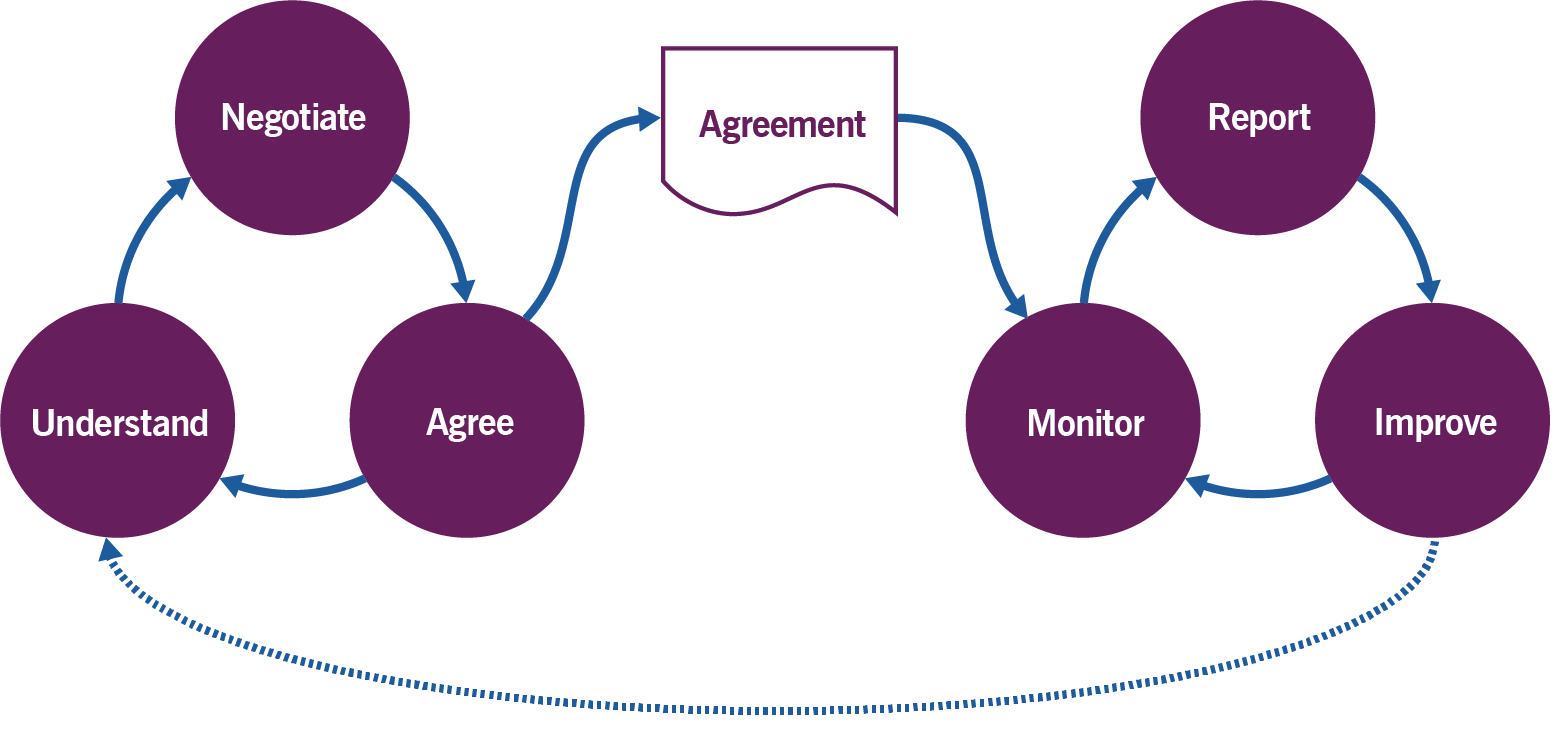 Figure 2.1 - Key activities of the service level management practice
[Speaker Notes: 2.1 PURPOSE AND DESCRIPTION 

Key message 
The purpose of the service level management practice is to set clear business-based targets for service levels, and to ensure that delivery of services is properly assessed, monitored, and managed against these targets. 

The service level management practice helps to set and manage a shared view of the quality of services between the service provider and the service consumer, aimed at all key stakeholders on both sides. This shared view is usually described in an agreement document, which may be written in various levels of formality. This applies to both the expected and actual service quality, from initial contact to the present, and covers service offerings and proposed value throughout the entirety of the service relationship. The service level management practice also includes monitoring and evaluation of the actual service quality and continual improvement of the services and agreements. Figure 2.1 illustrates the key activities of the practice.]
Service level management - scope
The scope of the service level management practice includes: 
tactical and operational communications with customers regarding expected, agreed, and actual service quality, as well as their service experience. This includes the collection of feedback 
negotiating, entering, and maintaining SLAs with customers 
understanding the design and architecture of services and dependencies between services and 
other configuration items 
continual review of achieved service levels versus agreed and expected service levels 
initiating service improvements, including improvements to agreements, monitoring, and reporting.
Note: There are many activities and areas of responsibility that are not included in the service level management practice, but they are still closely related. Practices combine activities through value streams to deliver value.
[Speaker Notes: 2.3 SCOPE 
The scope of the service level management practice includes: 

●  tactical and operational communications with customers regarding expected, agreed, and actual service quality, as well as their service experience. This includes the collection of feedback 
●  negotiating, entering, and maintaining SLAs with customers 
●  understanding the design and architecture of services and dependencies between services and other configuration items 
●  continual review of achieved service levels versus agreed and expected service levels 
●  initiating service improvements, including improvements to agreements, monitoring, and reporting.
 
There are a number of activities and areas of responsibility that are not included in the service level management practice, although they are still closely related to it. It is important to remember that ITIL practices are merely collections of tools to use in the context of value streams; they should be combined as necessary, depending on the situation.]
Service level management - PSF’s
The service level management practice includes the following PSFs: 

Establishing a shared view of target service levels with customers 

Overseeing how the organization meets the defined service levels through the collection, analysis, storage, and reporting of the relevant metrics for the identified services 

Performing service reviews to ensure that the current set of services continues to meet the needs of the organization and its customers 

Capturing and reporting on improvement opportunities, including performance against defined service levels and stakeholder satisfaction.
[Speaker Notes: 2.4 PRACTICE SUCCESS FACTORS 
A practice success factor (PSF) is more than a task or activity; it includes components from all four dimensions of service management. The nature of the activities and resources of PSFs within a practice may differ, but together they ensure that the practice is effective. 

The service level management practice includes the following PSFs: 

●  establishing a shared view of target service levels with customers 
●  overseeing how the organization meets the defined service levels through the collection, analysis, storage, and reporting of the relevant metrics for the identified services 
●  performing service reviews to ensure that the current set of services continues to meet the needs of the organization and its customers 
●  capturing and reporting on improvement opportunities, including performance against defined service levels and stakeholder satisfaction.]
Shared view of target service levels
Interactions with customers vary significantly across different service relationship models; for example, between internal and external service provisions; between large organizations and between individuals; and between tailored and out-of-the-box services. The latter has the strongest effect on the approach to establishing a shared view of target service levels with customers.
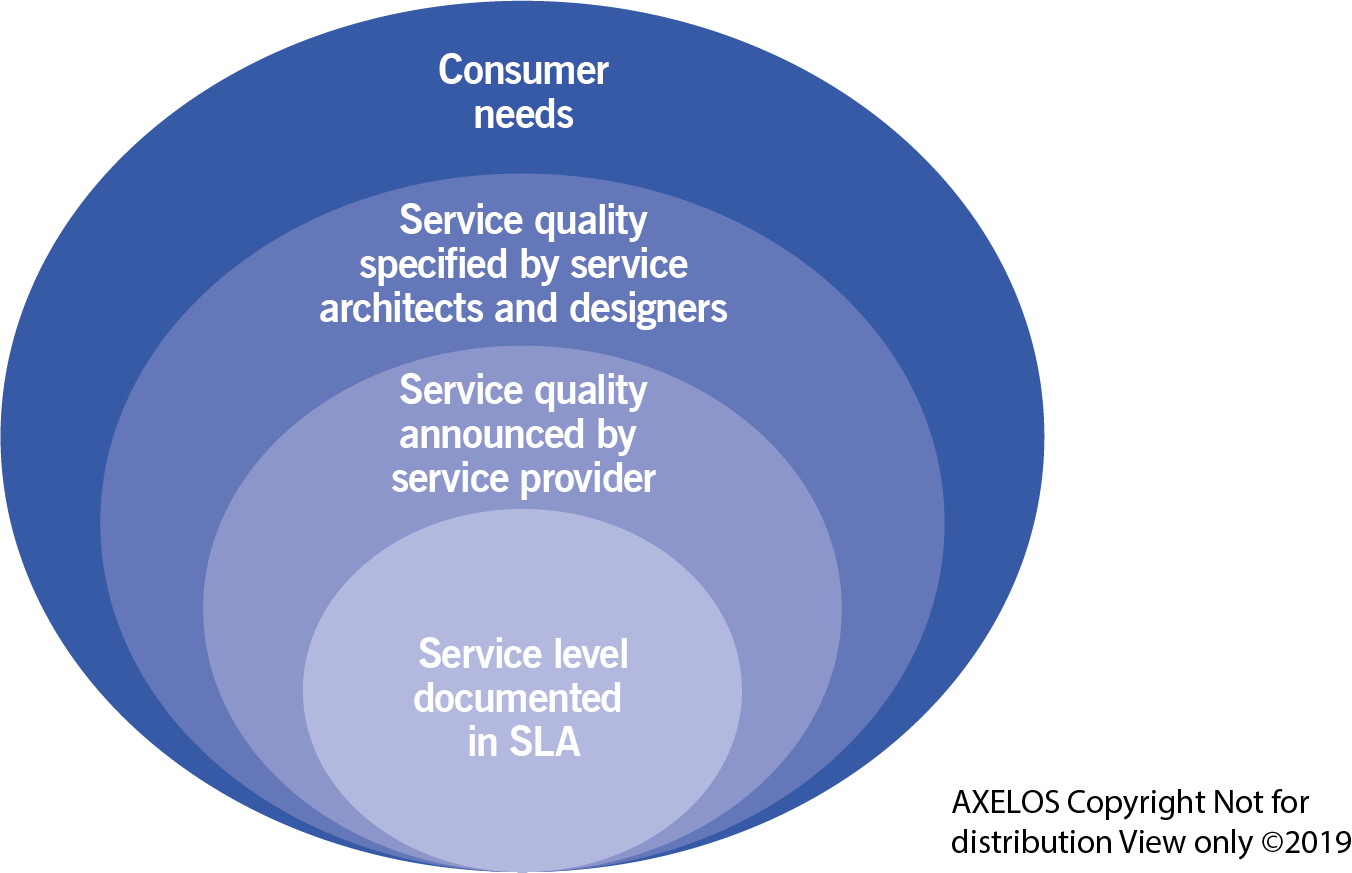 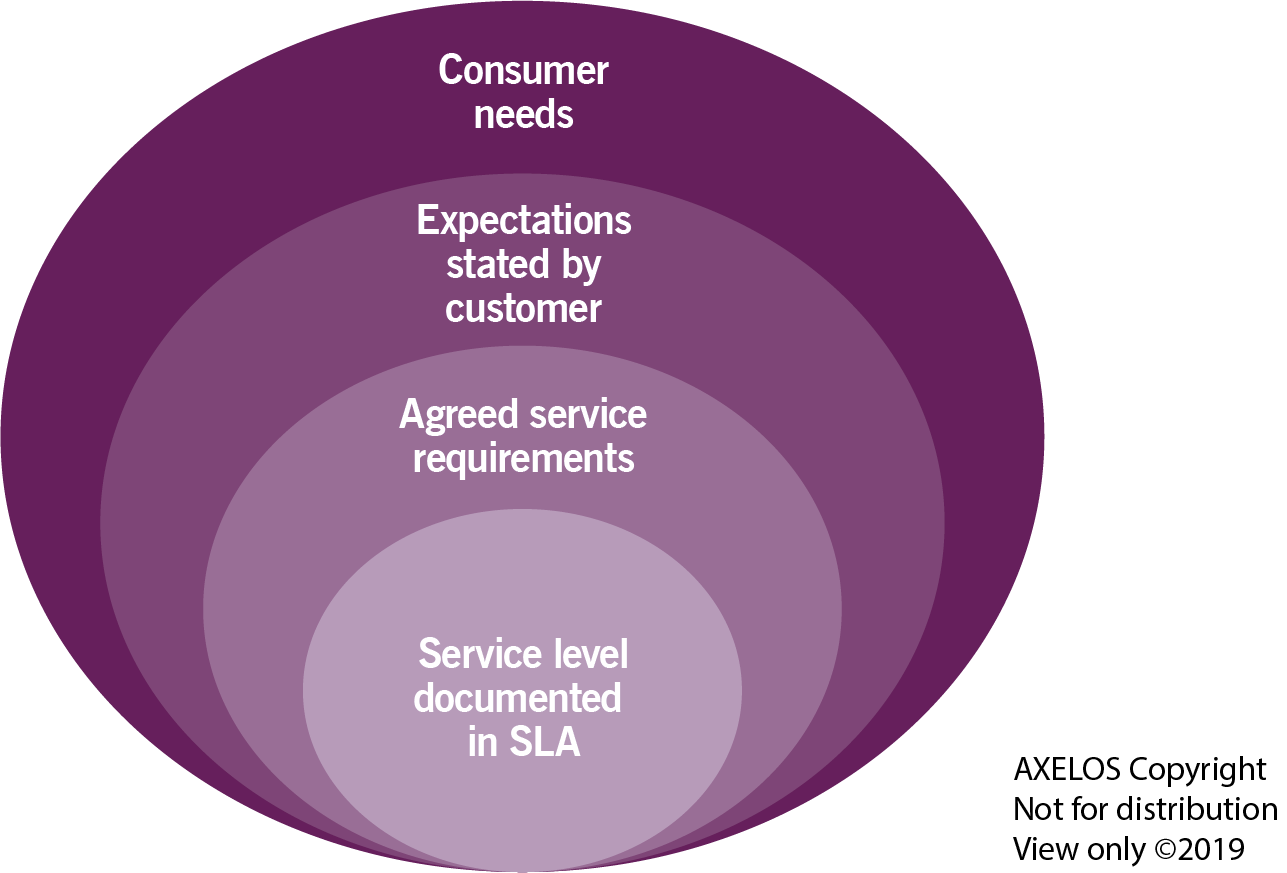 Figure 2.3 Out-of-the-box services: from consumer needs to SLA
Figure 2.2 Tailored services: from customer needs to SLA
[Speaker Notes: 2.4.1 Establishing a shared view of target service levels with customers 
Interactions with customers vary significantly across different service relationship models; for example, between internal and external service provisions; between large organizations and between individuals; and between tailored and out-of-the-box services. The latter has the strongest effect on the approach to establishing a shared view of target service levels with customers. 

When a service provider and a customer establish a shared view of a tailored service, they usually discuss customer needs and expectations, aiming to create a service specification that would satisfy all stakeholders, including: 

● the customers, users, and sponsors of service consumption on the consumer side 
● the service delivery teams and the service provision sponsors on the provider side. 

If the service being discussed has not been created yet, it should involve service architects and service designers, as well as business analysts and service development teams. However, these teams may not be needed if the services have already been designed and are currently available to customers. 

Usually, the scope of the service quality being discussed is narrowed with every step in the process, from the outlining of consumer needs, to the agreement of the SLA. For example: 

●  When customers express their expectations to the service provider, they only partially represent the needs of the organization. 
●  When customers and service provider representatives agree on the service requirements (based on the communicated expectations), the scope of what is being discussed is narrowed again. 
●  Finally, after the service provider creates a description of a service level that can be delivered with the required level of assurance and liability, the scope becomes even narrower (Figure 2.2). 

For out-of-the-box services, available service levels are usually pre-defined by the service provider based on a mixture of market and business intelligence. For example: 

●  Consumer needs are explored and analysed by the marketing and business analysis teams of the service provider. These are likely to be different from the needs of any single given consumer. 
●  The service provider’s architects and designers create a service and supporting service quality specification, based on assumptions made about the consumer’s needs. This does not usually meet 
     all of the captured needs of the consumer. 
●  Some of the characteristics of the specification are then announced to potential consumers as service offerings (sometimes with different service levels, such as gold, silver, bronze, etc.) 
●  Finally, some components of the announced offering are affirmed in a formally agreed SLA (Figure 2.3). 

All metrics that are defined as an agreed service level should have a clear approach to measurement and reporting. For tailored services, defining this approach can be a part of the initial target service level negotiation. For out-of-the-box services, available metrics and means of measurement are usually pre-defined during service design, with measurement and reporting tools integrated into the service. 

The term ‘service level’ can be defined in multiple ways with various levels of formality. However, it is possible to identify key aspects of service quality that are typically discussed and agreed upon. Table 2.2 lists these aspects and provides examples of metrics that may be included in the agreed (or implied) service level.]
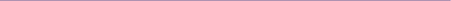 Application of the ITIL guiding principles in establishing a shared view
Create, Deliver and Support
[Speaker Notes: 2.4.1 Establishing a shared view of target service levels with customers (continued)
In some cases, organizations include metrics of the outcomes of service consumption in the scope of the measured service level. It can be done by an outcome-based description of service functionality or by introducing a new aspect of measurement. This approach requires a strong cooperative relationship between the service provider and service consumer.

Despite the best efforts to capture and meet expectations, the agreed service level usually differs from the expectations that the service should meet, sometimes quite significantly. It is typically not possible to achieve an ideal situation where everything is agreed in advance to the complete and mutual satisfaction of all stakeholders. Nevertheless, it is very important for the success of the service relationship that the service provider and consumer have a shared view of the service quality. This can be ensured by applying the ITIL guiding principles, as shown in Table 2.3. Please note that the guiding principles should be applied to the whole service level management practice, so Table 2.3 should only be used as an example.]
Overseeing how the organization meet the defined service levels
When a shared understanding of the target service level is established, and actual service delivery has started, the service provider should control the actual quality of the services from three main perspectives: 
Achieved service level Against the agreed service level, based on agreed measurements
User satisfaction with the service Based on impromptu feedback, transaction-based feedback and  periodic surveys
Customer satisfaction with the service Based on periodic discussions, surveys, or real-time scanning of customer sentiment. 

Data from these sources should be collected, stored, analysed, and the resulting information reported to relevant stakeholders on both the provider’s and consumer’s sides. These may include (but are not limited to): 
consumer stakeholders: 
sponsors 
customers 
users
provider stakeholders: 
roles/teams responsible for the customer relationship
product and service owners
leads of the teams involved in the delivery of the service
representatives of suppliers/partners involved in service delivery.
The most common means of providing service achievement information is through regular interval-based reporting, combined with event-based reports for service outages and other significant events.
[Speaker Notes: 2.4.2 Overseeing how the organization meets the defined service levels 
When a shared understanding of the target service level is established, and actual service delivery has started, the service provider should control the actual quality of the services from three main perspectives: 

● Achieved service level Against the agreed service level, based on agreed measurements● User satisfaction with the service Based on impromptu feedback, transaction-based feedback and  periodic surveys● Customer satisfaction with the service Based on periodic discussions, surveys, or real-time scanning of the customer sentiment on social media. 

Data from these sources should be collected, stored, analysed, and the resulting information reported to relevant stakeholders on both the provider’s and consumer’s sides. These may include (but are not limited to): 

● consumer stakeholders: 
● sponsors 
● customers 
● users● provider stakeholders: 
● roles/teams responsible for the customer relationship● product and service owners● leads of the teams involved in the delivery of the service● representatives of suppliers/partners involved in service delivery. 

The most common means of providing service achievement information is through regular interval-based reporting, combined with event-based reports for service outages and other significant events. 

However, in some cases it is better to provide an interface for ongoing monitoring of a service level and, where applicable, user satisfaction. This helps to increase visibility of the service quality and transparency of the service relationship. Service level dashboards can be used to present the current status of service(s) to service provider teams, users, or customers. Note that the format and scope of the information presented may differ depending on the intended audience. 

The service level management practice does not include the design and execution of the collection of service level data. This is done using the service design, monitoring and event management, and measurement and reporting practices. The service level management practice is focused on making sense out of the data collected. It then focuses on communicating and reviewing the data with stakeholders, starting with the customers.]
Performing service reviews
The aim of service reviews is to establish a shared view of the achieved service quality and value enabled by the service, and to initiate necessary service improvements, where appropriate.  

Service reviews can be interval-based or event-based. Interval-based reviews take place regularly at agreed time periods. Event-based service reviews may be triggered by events such as a major incident, a request for a significant change, or a change in the business needs/requirements of the service. 

Service reviews do not need to be conducted as formal meetings 

For example, a service provider can perform a monthly review of the services provided to all or some of its consumers. At the same time, service consumers would perform their own service reviews to assess the outcomes, costs, and risks of service consumption over the same or a different period of time. Service providers and service consumers may share the inputs and outputs of their service reviews. Generally, it is better if both parties coordinate their reviews to promote a sustainable and happy service relationship. 

Regardless of the form the review takes and whether it occurs jointly or separately, service reviews are a very important part of the service provision and consumption.
[Speaker Notes: 2.4.3 Performing service reviews 
The aim of service reviews is to establish a shared view of the achieved service quality and value enabled by the service, and to initiate necessary service improvements, where appropriate. In commercial service relationships, service reviews can also be a prerequisite for invoicing the consumer or a trigger to adjust bills. 

Service reviews can be interval-based or event-based. Interval-based reviews take place regularly at agreed time periods. The intervals depend on factors such as previous satisfaction with the service; the number of changes introduced to the service since the last review; and likelihood of changes to service expectations/requirements. However, interval-based service reviews do not usually occur more than once a month, and do not work effectively if performed at intervals of longer than three months. 

Event-based service reviews may be triggered by events such as a major incident, a request for a significant change in the service, or a change in the business needs/requirements of the service. 
Service reviews do not need to be conducted as formal meetings; however, this is a common method when dealing with tailored services, especially those provided to internal consumers. For out-of-the-box services, a service review can take many different forms, especially those which are provided to external consumers. 

For example, a service provider can perform a monthly review of the services provided to all or some of its consumers. This review can be grouped by specific criteria or individually selected. The service provider would use data from its achieved service level in combination with user feedback over the same period, alongside other data, such as revenue from, and costs of, the service provision, to assess the service. At the same time, service consumers would perform their own service reviews to assess the outcomes, costs, and risks of service consumption over the same or a different period of time. Service providers and service consumers may share the inputs and outputs of their service reviews. Generally, it is better if both parties coordinate their reviews to promote a sustainable and happy service relationship. 

Regardless of the form the review takes and whether it occurs jointly or separately, service reviews are a very important part of the service provision and consumption. Moreover, there is a direct correlation between the quality of the review and the resulting quality of the services and stakeholder satisfaction. Aside from the other benefits they provide, service reviews are also the main source of service improvement opportunities.]
Capturing and reporting improvement opportunities
The service level management practice includes the identification of improvement opportunities and the initiation of service improvements. These improvements may aim to correct actual service quality or to improve user and customer satisfaction with the service. 

Improvements can also be initiated in areas such as the practice’s processes, tools, or other resources, with the aim to improve the practice and associated customer experience. 

When improvements are triggered by customer or user feedback as well as by joint service reviews, it is important to ensure the transparency of improvement plans, progress, and results for customers and users. This is in accordance with the ITIL guiding principle of collaborating and promoting visibility.
[Speaker Notes: 2.4.4 Capturing and reporting on improvement opportunities 
The service level management practice includes the identification of improvement opportunities and the initiation of service improvements. These improvements may aim to correct actual service quality (so that it meets the agreed service level) or to improve user and customer satisfaction with the service. 
Improvements can also be initiated in areas such as the practice’s processes, tools, or other resources, with the aim to improve the practice and associated customer experience. 

When improvements are triggered by customer or user feedback as well as by joint service reviews, it is important to ensure the transparency of improvement plans, progress, and results for customers and users. This is in accordance with the ITIL guiding principle of collaborating and promoting visibility. 

All practice-related improvements should follow the model used by the organization performing the improvement (see section 4.6 of ITIL Foundation: ITIL 4 Edition for an overview of the continual improvement model, and the continual improvement practice guide for more detailed guidance). Most service improvement initiatives are owned by a person who is accountable for the product or service (for example, the product owner or the service owner). 

It is important to make sure that service improvements are not only initiated but also effectively implemented. An approach to implementing improvements is described in the continual improvement practice guide. Nonetheless, it is vital to use multiple practices in the context of value streams, to maintain the momentum of the continual improvement of services.]
Monitoring and event management - purpose
The purpose of the monitoring and event management practice is to systematically observe services and service components, and record and report selected changes of state identified as events. 

Definition: Event
Any change of state that has significance for the management of a service or other configuration item (CI).

Monitoring and event management is used to manage events throughout their lifecycle to understand and optimize their impact on the organization and its services. Monitoring and event management includes identification and categorization, or analysis, of events related to all levels of infrastructure and to service interactions. Monitoring and event management ensures appropriate and timely response to those events. 

The monitoring part of the practice focuses on services and configuration items (CIs) to detect conditions of potential significance, track and record the state of servicers and CIs and provide this information to relevant parties. 

The event management part of the practice focuses on those monitored changes of state defined by the organization as an event, determining their significance, and identifying and initiating the correct response to them.
[Speaker Notes: 2.1 PURPOSE AND DESCRIPTION 
The purpose of the monitoring and event management practice is to systematically observe services and service components, and record and report selected changes of state identified as events. This practice identifies and prioritizes infrastructure, services, business processes, and information security events, and establishes the appropriate response to those events, including responding to conditions that could lead to potential faults or incidents. 

Definition: Event
Any change of state that has significance for the management of a service or other configuration item (CI).

Monitoring and event management is used to manage events throughout their lifecycle to understand and optimize their impact on the organization and its services. Monitoring and event management includes identification and categorization, or analysis, of events related to all levels of infrastructure and to service interactions between the organization and its service consumers. Monitoring and event management ensures appropriate and timely response to those events. 

The monitoring part of the practice focuses on services and configuration items (CIs) to detect conditions of potential significance, track and record the state of services and CIs and provide this information to relevant parties. 

The event management part of the practice focuses on those monitored changes of state defined by the organization as an event, determining their significance, and identifying and initiating the correct response to them. Information about events is also recorded, stored and provided to relevant parties. 

Monitoring and event management data and information are an important input to many practices, including: 

● Incident management● Problem management● Information security management● Availability management● Performance and capacity management 
● Change enablement● Risk management● Infrastructure and platform management 
● Software development and management 
● ...and others. 

A key point is that monitoring is necessary for event management to take place, but not all monitoring results in the detection of an event. Thresholds and other criteria determine which changes of state will be treated as events. Similarly, it is important to note that not all events have the same significance or require the same response. Criteria will define what category of event has occurred. Typical categories, in order of increasing significance, are informational, warning, and exception events.]
Monitoring and event management - scope
The scope of the monitoring and event management practice covers all aspect of organization’s service management that needs to be controlled and can be automated. This includes: 

identifying and optimizing the scope of monitoring 
implementing and maintaining continuous monitoring 
establishing and maintaining event identification, categorization and processing rules 
implementing processes and automation tools to operationalize the defined event management rules 
ongoing processing of events according to the agreed and implemented rules and processes 
providing information about the current and historical state of the monitored services and resources to relevant stakeholders in an agreed form.
Note: There are many activities and areas of responsibility that are not included in the monitoring and event management practice, but they are still closely related. Practices combine activities through value streams to deliver value.
[Speaker Notes: 2.3 SCOPE 
The scope of the monitoring and event management practice covers all aspect of organization’s service management that needs to be controlled and can be automated. This includes: 

●  identifying and optimizing the scope of monitoring 
●  implementing and maintaining continuous monitoring 
●  establishing and maintaining event identification, categorization and processing rules 
●  implementing processes and automation tools to operationalize the defined event management rules 
●  ongoing processing of events according to the agreed and implemented rules and processes 
●  providing information about the current and historical state of the monitored services and resources to relevant stakeholders in an agreed form. 

There are several activities and areas of responsibility that are not included in the monitoring and event management practice, although they are still closely related to monitoring and event management. 

They are listed in Table 2.1, along with references to the practices in which they can be found. It is important to remember that ITIL practices are merely collections of tools to use in the context of value streams and should be combined as necessary depending on the situation.]
Monitoring and event management - PSF’s
The Monitoring and Event Management practice includes the following PSFs: 

Establish and maintain approaches/models that describe the various types of events and monitoring capabilities needed to detect them 
Ensure that timely, relevant, and sufficient monitoring data is available to relevant stakeholders 
Ensure that events are detected, interpreted, and if needed acted upon as quickly as possible
[Speaker Notes: 2.4 Practice success factors

A PSF is more than a task or activity; it includes components from all four dimensions of service management. The nature of the activities and resources of PSFs within a practice may differ, but together they ensure that the practice is effective. 

The Monitoring and Event Management practice includes the following PSFs: 
● Establish and maintain approaches/models that describe the various types of events and monitoring capabilities needed to detect them 
● Ensure that timely, relevant, and sufficient monitoring data is available to relevant stakeholders 
● Ensure that events are detected, interpreted, and if needed acted upon as quickly as possible.]
Establish and maintain approaches that describes various types of capabilities
Modern technologies in most cases provide opportunities to measure and monitor every aspect of the services and service components operation, but a practitioner should carefully manage the scope of the monitoring, as well as frequency and number of metrics. The main challenge of the modern monitoring and event management practice is not lack of data but the volume of data that monitoring must deal with. 

The focus of the monitoring and event management practice should be getting meaningful information to support service operations and improvement, decision-making and value creation. When establishing or improving the monitoring and event management practice, the following aspects should be considered: 

Identifying and prioritizing services and service components monitored 
Finding balance between informativity, granularity and frequency of the monitoring 
Maintaining capabilities for data gathering, storage, filtering and data correlation
[Speaker Notes: 2.4.1 Establish and maintain approaches/models that describe the various types of events and monitoring capabilities needed to detect them 
Modern technologies in most cases provide opportunities to measure and monitor every aspect of the services and service components operation, but a practitioner should carefully manage the scope of the monitoring, as well as frequency and number of metrics. The main challenge of the modern monitoring and event management practice is not lack of data but the volume of data that monitoring must deal with. The focus of the monitoring and event management practice should be getting meaningful information to support service operations and improvement, decision-making and value creation. When establishing or improving the monitoring and event management practice, the following aspects should be considered: 

● Identifying and prioritizing services and service components monitored 
Identifying and prioritizing which entities should be monitored is a key activity of the practice, helping to detect changes of state (or lack of desired changes in state) that are most significant for the management of a service of CI. Deciding which services, systems, CIs, and other service components to monitor will be based on the organization’s business objectives. It will also require a thorough understanding of the organization’s service design architecture. Practitioners of monitoring and event management will need to know service dependency mapping: what top-level business capabilities map to which products and services support those capabilities, and in turn which products and services map to the underlying IT infrastructure that enables the products and services. By having a full end-to-end picture of what entities are involved in delivering a service, the monitoring and event management practitioners will be able to correctly identify and prioritize the critical entities that need to be monitored. 
Here, ‘monitorability’ of a service component should also be assessed and effective set of criteria defined. Criteria chosen should be revealing enough and provide a basis for diagnostics and decision making. 

● Finding balance between informativity, granularity and frequency of the monitoring 
Establishing and maintaining monitoring of a service component could be considered as an investment of resources (monitoring tools, data storage, manhours, etc.), and the more data is captured, the less return is expected. This is because the greater the number of criteria monitored and frequency of probing, the more time and effort needs to be spent filtering, classifying and analysing data. Automation and machine learning-based solutions could help to free people and improve results of data analysis, but a practitioner should always aim at making the monitoring the most efficient. 

● Maintaining capabilities for data gathering, storage, filtering and data correlation 
The monitoring and event management practice relies heavily on the Information and Technology dimension of service management. Without the native monitoring features of the services and service components being observed, and without the IT monitoring tools (generic widely available commercial tools as well as custom-built tools) it would be virtually impossible to detect changes of state that have significance for the management of a CI or a service. 

Communicating information about themselves is something that service elements do through polling, that is, in response to interrogation by a monitoring tool to collect specific targeted data, or through automatic notification to a monitoring tool when certain conditions are met. This communication depends on the availability of the monitoring tools and on the networks to transmit the event data. 
Additional attention should be paid to the tools that do classification, filtering and correlation of data, as well as automation tools for event response. 


Deciding which services, systems, CIs, and other service components to monitor will be based on the organization’s business and mission objectives. It also requires a thorough understanding of the organization’s service architecture. Practitioners of monitoring and event management will need to know service dependency mapping: how products and services map to the underlying IT infrastructure that enables them. By having a full end-to-end picture of what entities are involved in delivering a service, the monitoring and event management practitioners will be able to correctly identify and prioritize the critical entities that need to be monitored. 

A great deal of the service architecture of individual services often consists of third-party products and services which the organization has integrated to deliver an end-to-end service to customers and users. The built-in monitoring capabilities of these third-party products and services are a key part of the monitoring and event management practice. Monitoring and event management practitioners along with their counterparts in the Service Design practice need to be able to cooperate frequently and well with their equipment and service vendors. In doing so, monitoring and event management and Service Design secure the necessary goods and services that constitute the organization’s services and ensure that these services are monitorable and manageable. 

Determining the appropriate control action for events relies on the filtering and categorization of the detected changes of state. Filtering and categorization, occurring in the Information and Technology service dimension, are largely done automatically by the organization’s event management system (EMS) into which the IT monitoring tools feed the detected, collected, and transmitted information. The business rules, however, by which the EMS filters and categorizes the data and makes determinations of significance about them (deciding whether the data represent an Informational, Warning, or Exception event) are established in the Organization and People dimension of service management. The thresholds, the alerting parameters, the criteria which the monitoring tools and the EMS are configured to address are all the product of organizational priorities and the skilled leadership and staff working to ensure the operational health of the service ecosystem. 

Policies need to be in place to handle different types of events. A “one size fits all” approach to events is inappropriate and a waste of resources. Different types of events require a response that is tailored and specific to the type of event it is. A common set of control actions should be established for each class of event. Policies will address when an auto response is appropriate, when an alert and escalation to human intervention is appropriate, when an Incident, Problem, or Change should be initiated, or when special handling is required. For example, in the case of a security breach that potentially could have operational impact but has not yet affected service availability. Policies are defined in the Organization and People dimension and are operationalized in the Information and Technology dimension. 

Having in place a standard classification scheme for events, such as Informational, Warning, and Exception, enables common handling and escalation processes. It also enables event notifications to be sent only to those responsible for the handling of further actions or decisions related to the events. Often, in the incident, problem, or change management practices. Avoiding notifications to individuals not directly involved in processing events is an efficient use of resources. To do this, event notifications will identify which departments, groups or individuals need to respond to events. Maintaining event routing information is a constant task as new events are added or personnel responsibilities change. 

A standard classification scheme for events will enable a common set of actions to be established for each class of event. In the value streams, when action is being taken on recognized events, operational and service level objectives for the service are taken into consideration. Actions for events that trigger the notification of incidents and problems can be tied into existing categorization and prioritization policies that have been established by incident and problem management. 

Many of the IT monitoring tools and the EMS itself will likely be supplied by third party suppliers with whom the monitoring and event management practice in conjunction with the supplier management practice will maintain solid working relationships.]
Ensure that relevant monitoring data is available to relevant stakeholders
The reporting aspect of monitoring and event management enables ground truth with respect to a service provider’s actual operating performance and behaviour against the Service Level Agreements (SLAs) agreed with the customers. Monitoring and event management provides direct observation results, real-world empirical evidence as opposed to intended or aspirational results. 

Gathering data that has accuracy and integrity in the monitoring and event management practice is critical to the work of delivering a high-quality service and a high-quality customer experience when using the service. Monitoring and event management is critical for continual improvement efforts due to its focus on the effectiveness and efficiency of services and service components 

Monitoring and event management identifies weak areas, so that remedial action can be taken (if there is a justifiable business case), therefore improving future service quality. Monitoring and event management can also show where customer actions are causing the fault and identify where working efficiency and/or training can be improved. Monitoring and event management can also address both internal and external suppliers since their performance must be evaluated and managed as well.
[Speaker Notes: 2.4.2 Ensure that timely, relevant and sufficient monitoring data is available to relevant stakeholders 
The reporting aspect of monitoring and event management enables ground truth with respect to a service provider’s actual operating performance and behaviour when benchmarked against the standards in the original service design and in the Service Level Agreements (SLAs) agreed with the customers. Monitoring and event management provides direct observation results, real-world empirical evidence as opposed to intended or aspirational results. 

Gathering data that has accuracy and integrity in the monitoring and event management practice is critical to the work of delivering a high-quality service and a high-quality customer experience when using the service. Service measurement (the gathering of data about the service) depends on monitoring and event management monitoring and reporting. Monitoring and event management is critical for Continual Improvement efforts due to its focus on the effectiveness and efficiency of services and service components 

Monitoring and event management identifies weak areas, so that remedial action can be taken (if there is a justifiable business case), therefore improving future service quality. Monitoring and event management can also show where customer actions are causing the fault and identify where working efficiency and/or training can be improved. Monitoring and event management can also address both internal and external suppliers since their performance must be evaluated and managed as well.]
Ensure that events are detected, interpreted and acted upon as quickly as possible
Defining rules for monitoring and event management is not enough; actual detection and processing of events is required to make these rules valuable. Efficiency and scope of event management heavily depends on the service architecture and level of service management automation. In digital infrastructure and modern application, many tools for monitoring and event management are built-in, and the focus of the practice is on the integration and tuning of the event processing rules. 

Contrary to that, organizations with many legacy systems which were not designed for monitoring must focus on implementation of specialized monitoring and event management tools and add-ons, or even on manual monitoring and event management. 

Technology opportunities and constraints should inform monitoring and event management scope, policy making, and daily activities. 

Regardless of how limited organization’s monitoring and event management capabilities, they should be subject to continual improvement, to ensure that the practice meets the needs of the organization.
[Speaker Notes: 2.4.3 Ensure that events are detected, interpreted, and if needed acted upon as quickly as possible 
Defining rules for monitoring and event management is not enough; actual detection and processing of events is required to make these rules valuable. Efficiency and scope of event management heavily depends on the service architecture and level of service management automation. In digital infrastructure and modern application, many tools for monitoring and event management are built-in, and the focus of the practice is on the integration and tuning of the event processing rules. 

Contrary to that, organizations with many legacy systems which were not designed for monitoring must focus on implementation of specialized monitoring and event management tools and add-ons, or even on manual monitoring and event management. 

Technology opportunities and constraints should inform monitoring and event management scope, policy making, and daily activities. 

Regardless of how limited organization’s monitoring and event management capabilities, they should be subject to continual improvement, to ensure that the practice meets the needs of the organization.]
Summary
How selected ITIL practices contribute to a value stream for a new service
Service design 
Software development and 
Deployment management  
Release management
Service validation and testing
Change enablement 

How selected ITIL practices contribute to a value stream for user support
Service desk
Incident management
Problem management 
Knowledge management 
Service level management 
Monitoring and event management
[Speaker Notes: 2. Know how relevant ITIL practices contribute to creation, delivery and support across the SVS and value streams

2.2 Know how the following ITIL practices contribute to a value stream for a new service (4.2.1 (including subsections), and the following references from the practice guidance): 
a) Service design (2.1, 2.2.1, 2.4 (including subsections)) 
b) Software development and management (2.1, 2.3 & 2.4 (including subsections)) 
c) Deployment management (2.1, 2.2.2, 2.3 & 2.4 (including subsections)) 
d) Release management (2.1, 2.3 & 2.4 (including subsections)) 
e) Service validation and testing (2.1, 2.2.3.5, 2.3 & 2.4 (including subsections)) 
f) Change enablement (2.1, 2.2.1, 2.4 (including subsections), 4.1.1, 4.1.2) 

2.4 Know how the following ITIL practices contribute to a value stream for user support (4.2.2 (including subsections), and the following references from the practice guidance): 
a) Service desk (2.1, 2.2.2 & 2.4 (including subsections)) 
b) Incident management (2.1, 2.2, 2.4 (including subsections), 3.2.1, tab 3.2) 
c) Problem management (2.1, 2.2.1, 2.4 (including subsections), 3.2.1, tab 3.1, 3.2.2, tab 3.4) 
d) Knowledge management (2.1. 2.2.4 & 2.4 (including subsections)) 
e) Service level management (2.1, 2.3 & 2.4 (including subsections), tab 2.3) 
f) Monitoring and event management (2.1 & 2.4 (including subsections))]
Q: An organization has noticed that the number of changes which have failed has increased during the last few months. The feedback from many of the reviews of these changes shows that some of the relevant stakeholders were not consulted at any time during the development cycle, during which there have been some formal advisory meetings. Which approach would BEST help to improve this situation?
Establish a change advisory board and have weekly meetings to ensure that all the stakeholders have the opportunity to contribute to discussions about all the changes
Define the stakeholder roles required to be involved in the different types of change, and review opportunities to invest in automation to reduce the dependency on formal meetings
Publish a calendar of potential changes and allow all possible stakeholders to access the calendar, so they can decide whether they need to provide input
Classify all future changes, except emergency changes, as ‘standard’ pre-approved changes, so that they can be quickly processed
Q: An organization prioritizes incidents as high, medium or low so that it can decide the order of resolving incidents. The organization always resolves high-priority and medium-priority incidents before low-priority incidents, which sometimes means that low-priority incidents are never resolved. The organization has received complaints from users with low-priority incidents because of the long resolution times. Which is the BEST approach for the organization to take to resolve this situation?
Close the low-priority incidents for which complaints have been received, and open complaints records instead
Create a separate backlog for each priority, to reduce the complexity of the incidents assignment and processing
Create problem records for the low-priority incidents which have been open for a long time, to ensure they are escalated to the correct teams
Periodically examine the outstanding low-priority incidents and escalate incidents where necessary
Q: An organization has noticed that the number of changes which have failed has increased during the last few months. The feedback from many of the reviews of these changes shows that some of the relevant stakeholders were not consulted at any time during the development cycle, during which there have been some formal advisory meetings. Which approach would BEST help to improve this situation?
Host a workshop with a small group of the most experienced members of staff to prioritize the desired features
Identify a minimum viable product and build a prototype, then trial it with a small group of staff members
Visit and observe a varied selection of staff members to understand their concerns and issues
Survey the entire group of staff members and ask them to prioritize the desired features
Q: An organization has released a major upgrade to one of its applications and is experiencing large volumes of incidents as a result. Which is an example of how the 'service desk' practice could contribute to the value stream for supporting the incidents?
Developing solutions to incidents that relate to this upgrade and might occur again
Communicating with users to update them on the status of incidents which they have raised
Performing trend analysis on the incidents to understand which type occurs most frequently
Creating an early life support team to focus on the issues caused by the upgrade
Q: An organization wants to ensure that the introduction of new services is as smooth as possible. Some of the key activities it has identified are: educating support teams with lessons from development and testing; preparing self-service knowledge articles for users; and making development team members available in case there are any issues immediately after go-live. Which practice is the MOST important for these activities?
Release management
Software development and management
Deployment management
Service design
Q: An organization would like to apply the 'focus on value' guiding principle to the 'service level management' practice. Which is the BEST way to do this?
Create concise SLAs which can be easily measured and reported
Understand how users interact with the service and how this contributes to achieving their goals
Create awareness of expected service levels with the users, including the reasons behind them
Use the current measurements as a baseline which SLAs can be developed from
Q: An organization releases service upgrades in response to changing market demand. The market demand needs to be fulfilled quickly to capture market value. Some members of the product team believe that some tests can be skipped because of the need to release quickly. Other team members believe that everything should be tested carefully, therefore they have proposed increasing the number and scope of tests. Which is the BEST approach to resolve this situation?
Limit testing to the minimum required for compliance, and allocate resources for solving incidents that might follow releases
Increase the frequency and strength of testing, and delay releases if necessary for tests to be completed
Review the testing strategy, considering the probability and impact of failures to define what should be tested
Review the release plans to ensure there is enough time for detailed testing, especially for complex systems
Day 1:
ITIL 4 Foundation recap
The evolution of professionalism in IT and service management
Using information and technology to create, deliver, and support services
Day 2:
Value streams to create, deliver, and support services
Prioritizing and managing work
How ITIL practices contribute to value streams
Day 3:
How ITIL practices contribute to value streams
Exam preparation
Conclusion
The evolution of business and technology stimulates the evolution of service management. This affects all of the four dimensions of service management. To support the needs of today’s organizations, professionals in IT and service management should adopt a collaborative culture that is focused on value for the organization, its customers, and other stakeholders. They should consider and apply new ways of working that are more agile, more holistic, and more effective in a constantly changing, complex environment. 
Organizations, their leaders, and practitioners should continually develop their understanding of emerging technologies and their potential impacts. Cooperating and collaborating in the context of wider ecosystems is crucial because it enables the development and growth of cross-organizational value streams. Teams and organizations should manage internal communications and workflows in a holistic, flexible, and efficient way. 
This publication provides an overview of these challenges and practical recommendations for dealing with them, including exploiting the related opportunities while minimizing associated risks. It covers organizational, cultural, technological and other aspects of todays’ IT service management. To get the most out of this publication, it should be studied it alongside the ITIL management practice guides, which are available online. They provide detailed practical recommendations that work in the context of all four ITIL Managing Professional publications.
[Speaker Notes: 6 Conclusion 
The evolution of business and technology stimulates the evolution of service management. This affects all of the four dimensions of service management: organizations and people, value streams and processes, information and technology, and partners and suppliers. To support the needs of today’s organizations, professionals in IT and service management should adopt a collaborative culture that is focused on value for the organization, its customers, and other stakeholders. They should consider and apply new ways of working that are more agile, more holistic, and more effective in a constantly changing, complex environment. 

Organizations, their leaders, and practitioners should continually develop their understanding of emerging technologies and their potential impacts. Cooperating and collaborating in the context of wider ecosystems is crucial because it enables the development and growth of cross-organizational value streams. Teams and organizations should manage internal communications and workflows in a holistic, flexible, and efficient way. 

This publication provides an overview of these challenges and practical recommendations for dealing with them, including exploiting the related opportunities while minimizing associated risks. It covers organizational, cultural, technological and other aspects of todays’ IT service management. 

To get the most out of this publication, it should be studied it alongside the ITIL management practice guides, which are available online. They provide detailed practical recommendations that work in the context of all four ITIL Managing Professional publications. 

All ITIL publications are holistic and focused on value. They address the four dimensions of service management and help to manage resources in a way that enables value creation for the organization, its customers, and other stakeholders. 

ITIL Direct, Plan and Improve provides guidance on aligning product and service management with today’s business requirements, driving successful organizational transformation, and embedding continual improvement into an organization’s culture at every level. 

ITIL Drive Stakeholder Value contains guidance on establishing, maintaining, and developing effective service relationships. This publication leads organizations through a service journey in their roles as service provider and service consumer, helping them to interact and communicate effectively at every step. 

ITIL High-velocity IT provides detailed guidance on comprehensive digital transformation and helps organizations to evolve towards a convergence of business and technology, or to establish a new digital organization.]
The ITIL 4 certification scheme
The ITIL 4 certification scheme that has two main training streams and four levels:
ITIL Foundation
ITIL 4 Managing Professional (MP)
ITIL 4 Strategic Leader (SL)
ITIL Master

4 modules of the ITIL 4 Managing Professional designation:
ITIL 4 Specialist Create, Deliver and Support
ITIL 4 Specialist Drive Stakeholder Value
ITIL 4 Specialist High-Velocity IT
ITIL 4 Strategist Direct, Plan and Improve

2 modules of the ITIL 4 Strategic Leader designation:
ITIL 4 Strategist Direct, Plan and Improve
ITIL 4 Leader Digital and IT Strategy
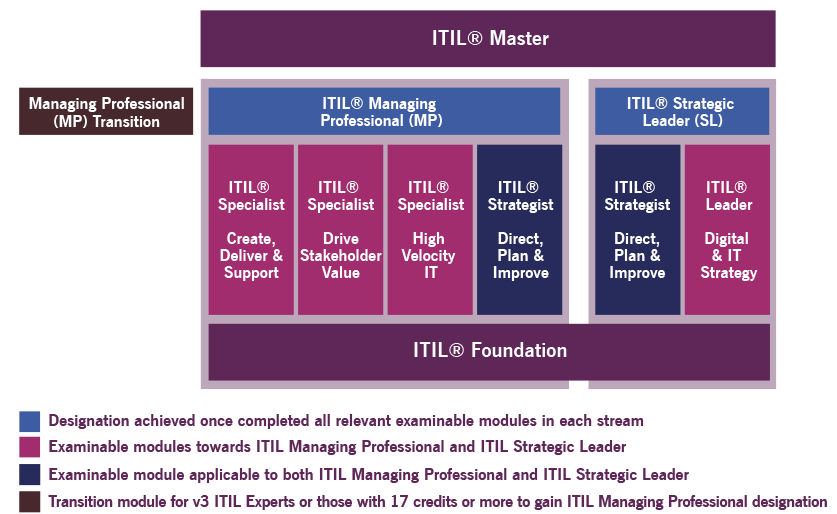 Examination preparation
The ITIL 4 Create, Deliver & Support exam in short:
40 multiple-choice questions 
Each question is worth 1 mark. There are 40 marks available
There is no negative marking
Pass rate is 70% or higher – a raw score of 28 marks or above 
Duration is 90 minutes (113 minutes if not native in English)
This is a ‘closed book’ examination. No materials other than the examination materials are permitted.

Good luck with the exam!
Day 1:
ITIL 4 Foundation recap
The evolution of professionalism in IT and service management
Using information and technology to create, deliver, and support services
Day 2:
Value streams to create, deliver, and support services
Prioritizing and managing work
How ITIL practices contribute to value streams
Day 3:
How ITIL practices contribute to value streams
Exam preparation
Thank you!